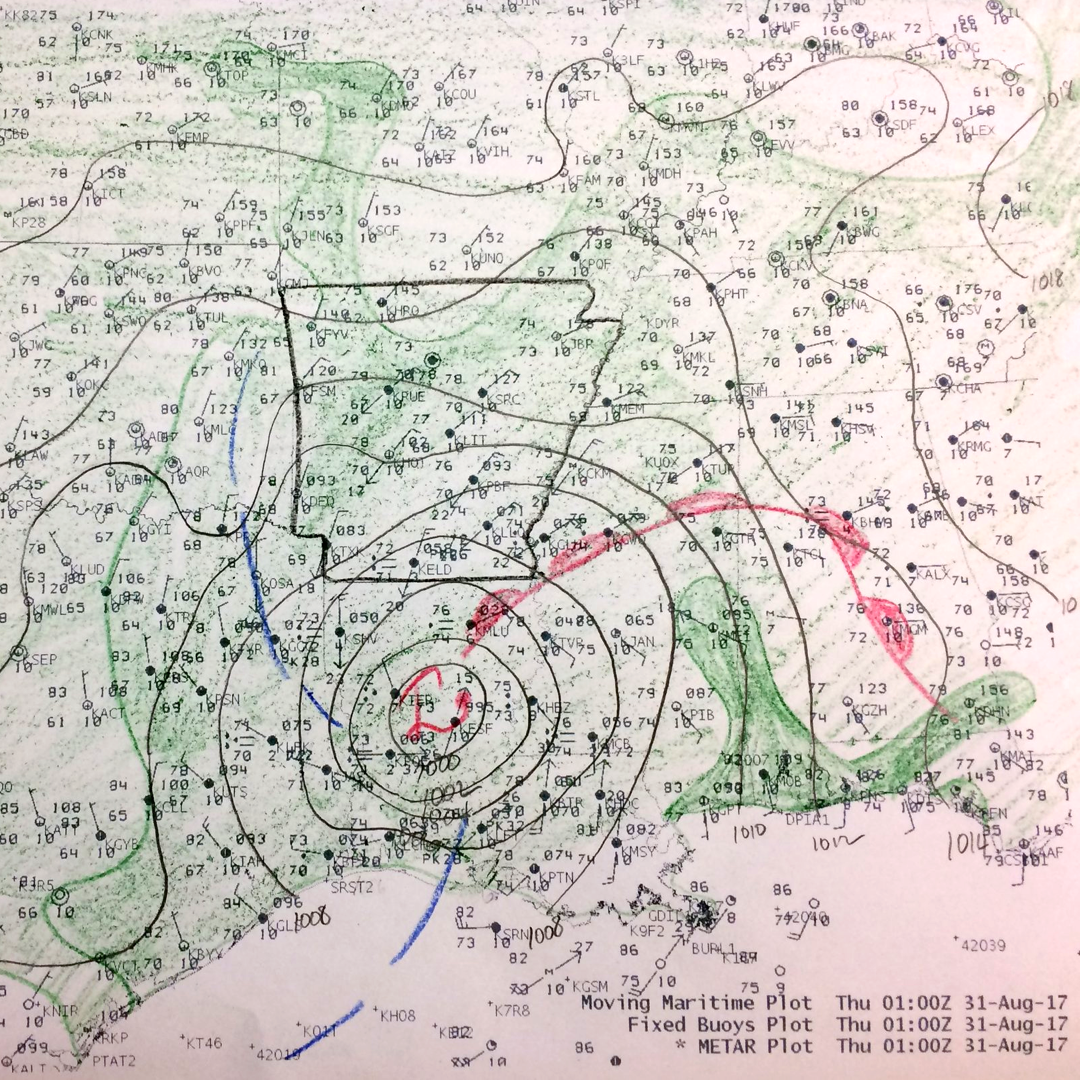 Blast from the Past!
Today’s goal: 
Practice utilizing meteorological concepts learned so far to produce a 13 Z and subsequent Severe Weather Watch(es) (if needed)
Secondary Goal:
Get additional practice: 
creating an outlook 
hand analysis
writing discussions before the final!
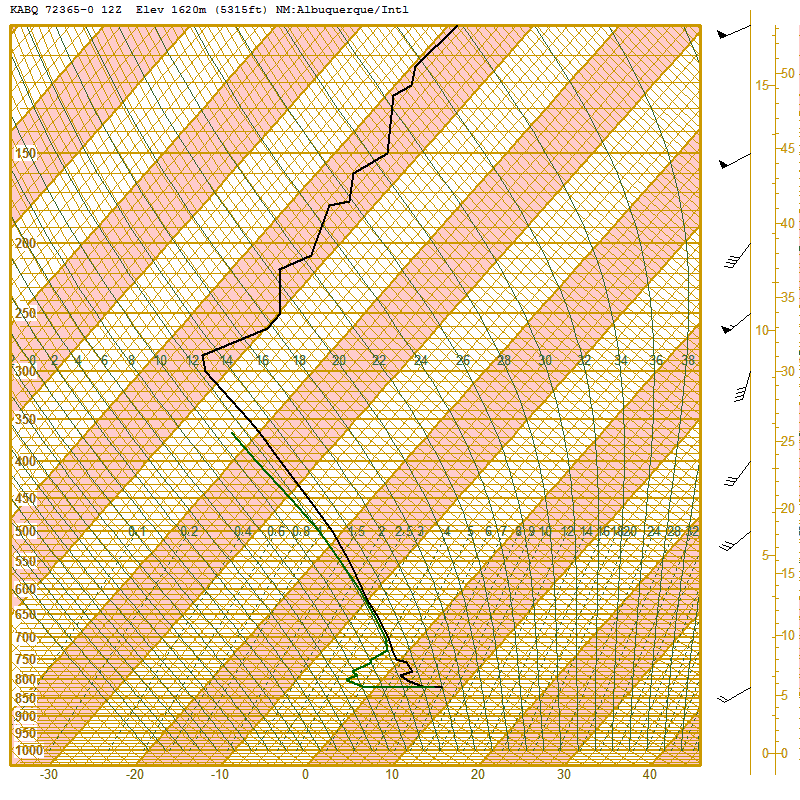 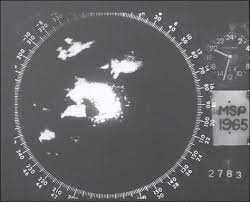 Keep in mind:
During a real-time weather watch, you’ll have to filter through and analyze a LOT of information to come to the right conclusion - today will try to simulate that.
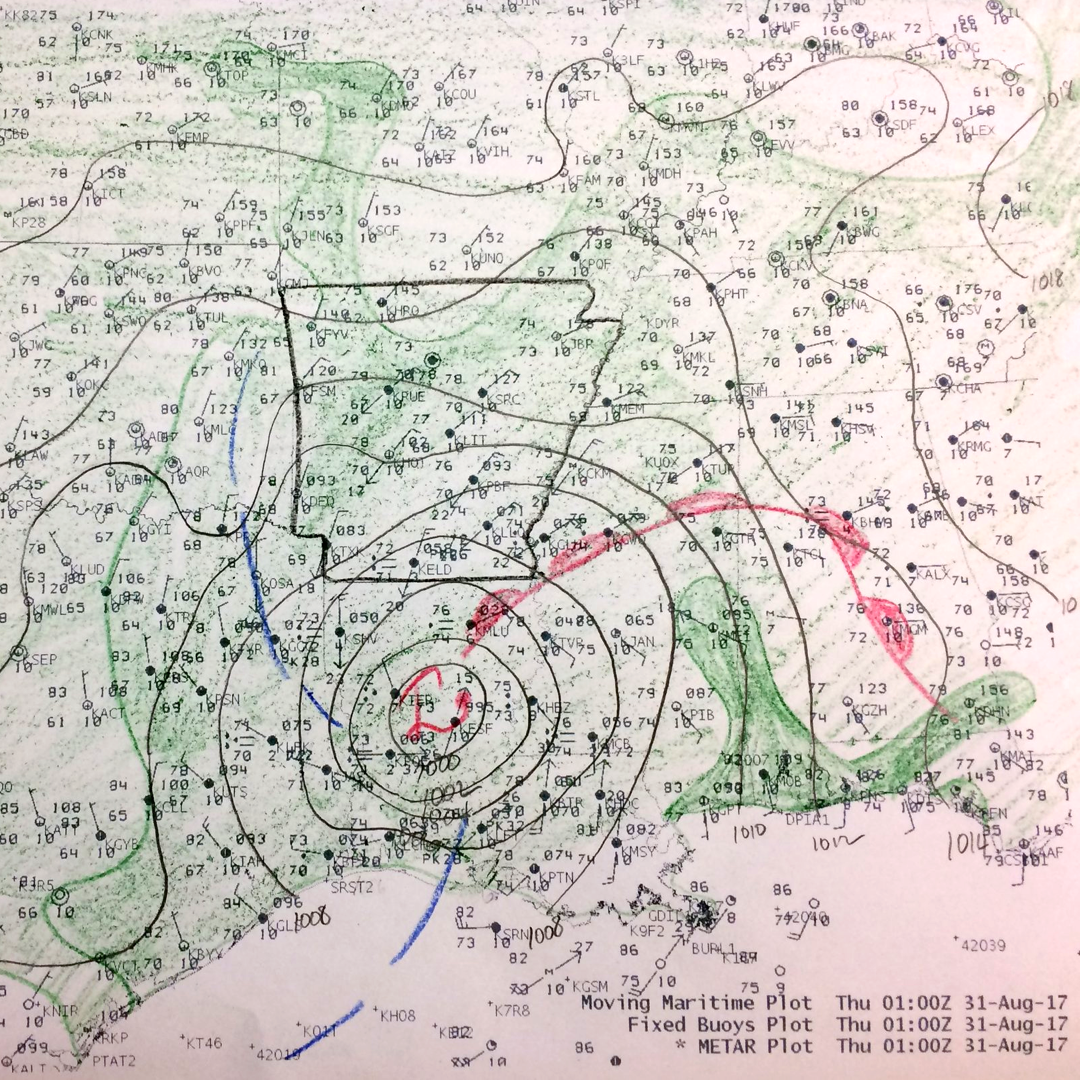 Blast from the Past!
How today will work:
Create a 13Z Outlook (20 minutes):
Analyze 12Z Data 
Draw an outlook 

Monitor Hourly Trends
Complete hourly analyses (5 min each)

Update our outlook at 1630 (10 minutes)

Issue a Watch (if needed)
Determine when to issue (group)
Determine what type (group)
Outlook/Watch Draw Tool: wxwatcher.us/map/outlook/
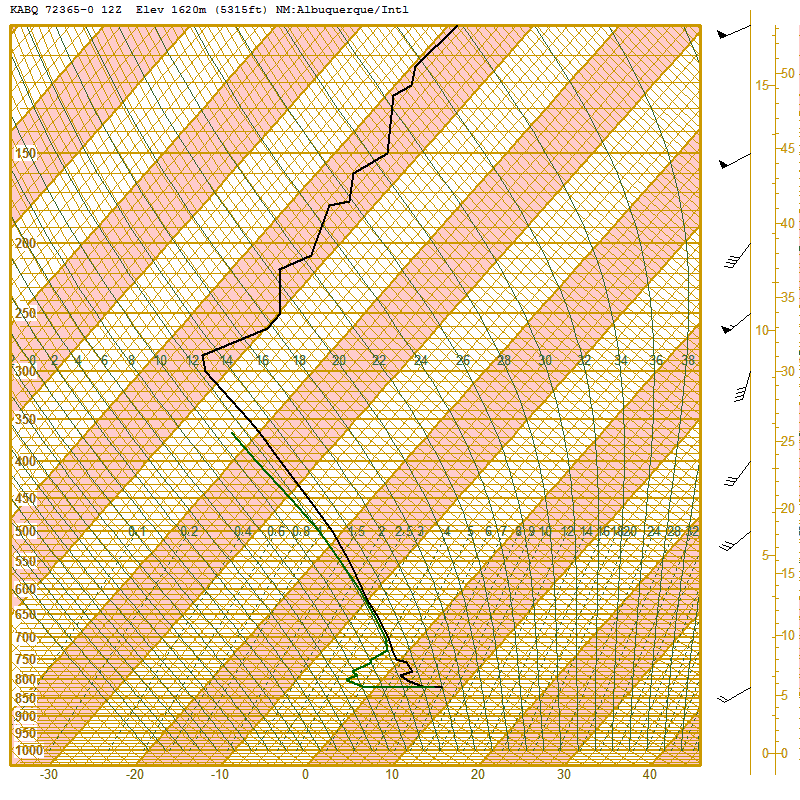 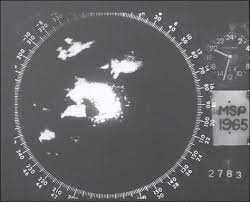 Remember!

A watch should have 1-2 hours of lead time before the first report.
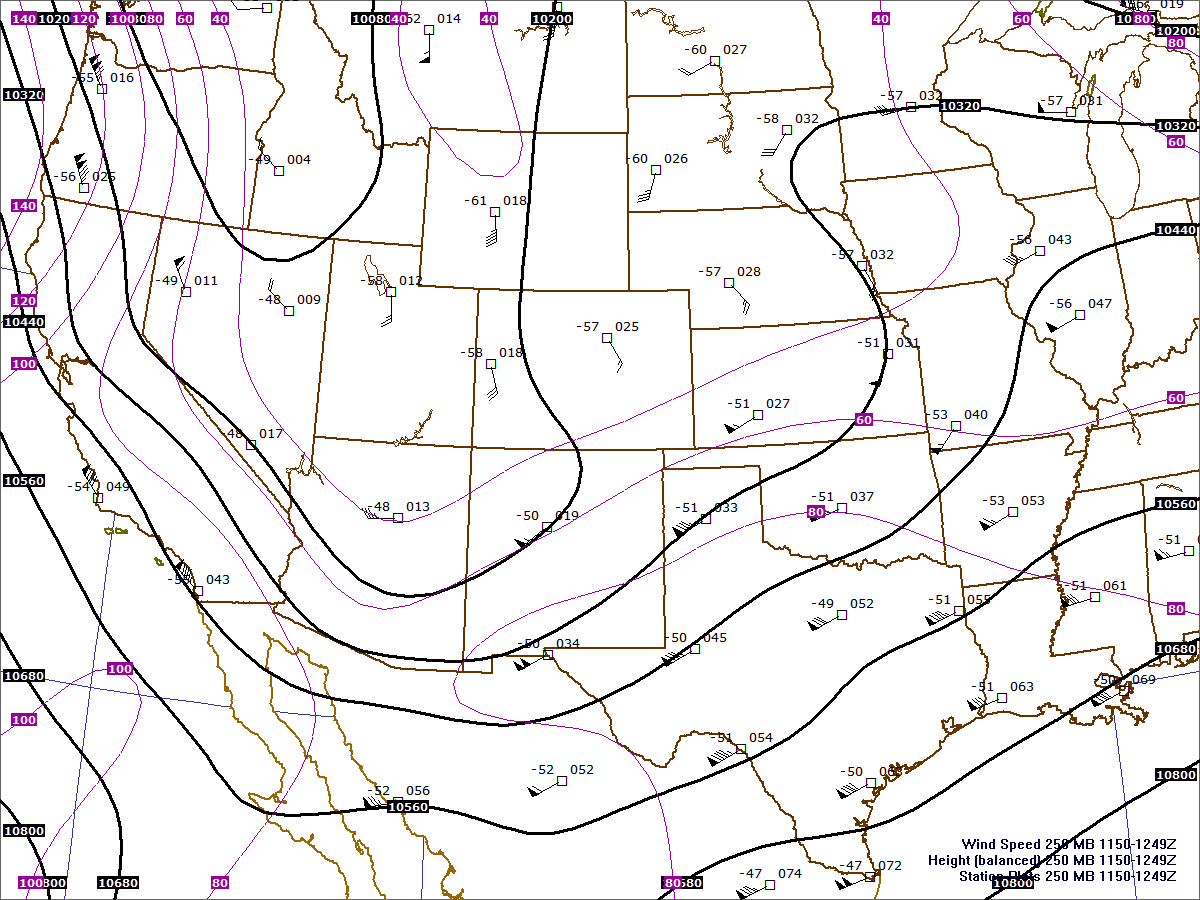 250 mb
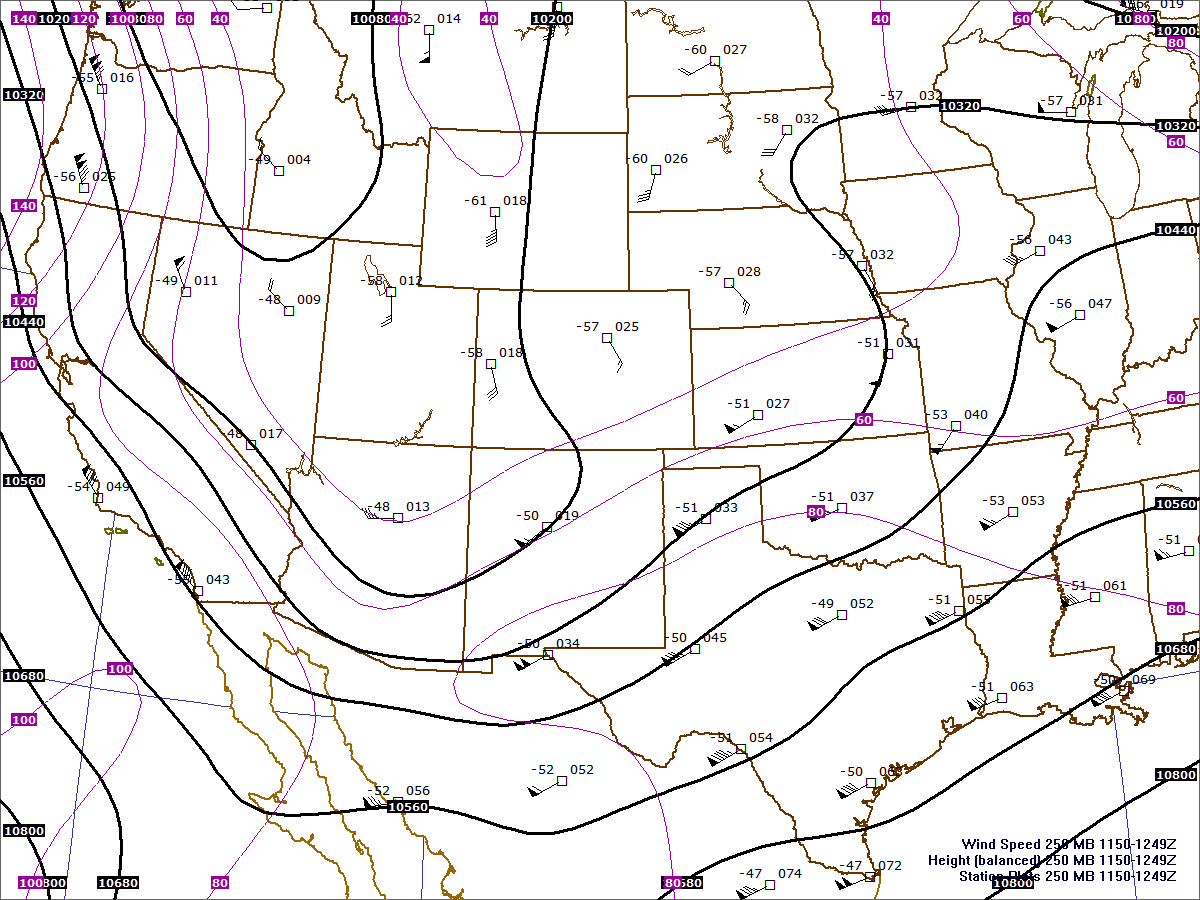 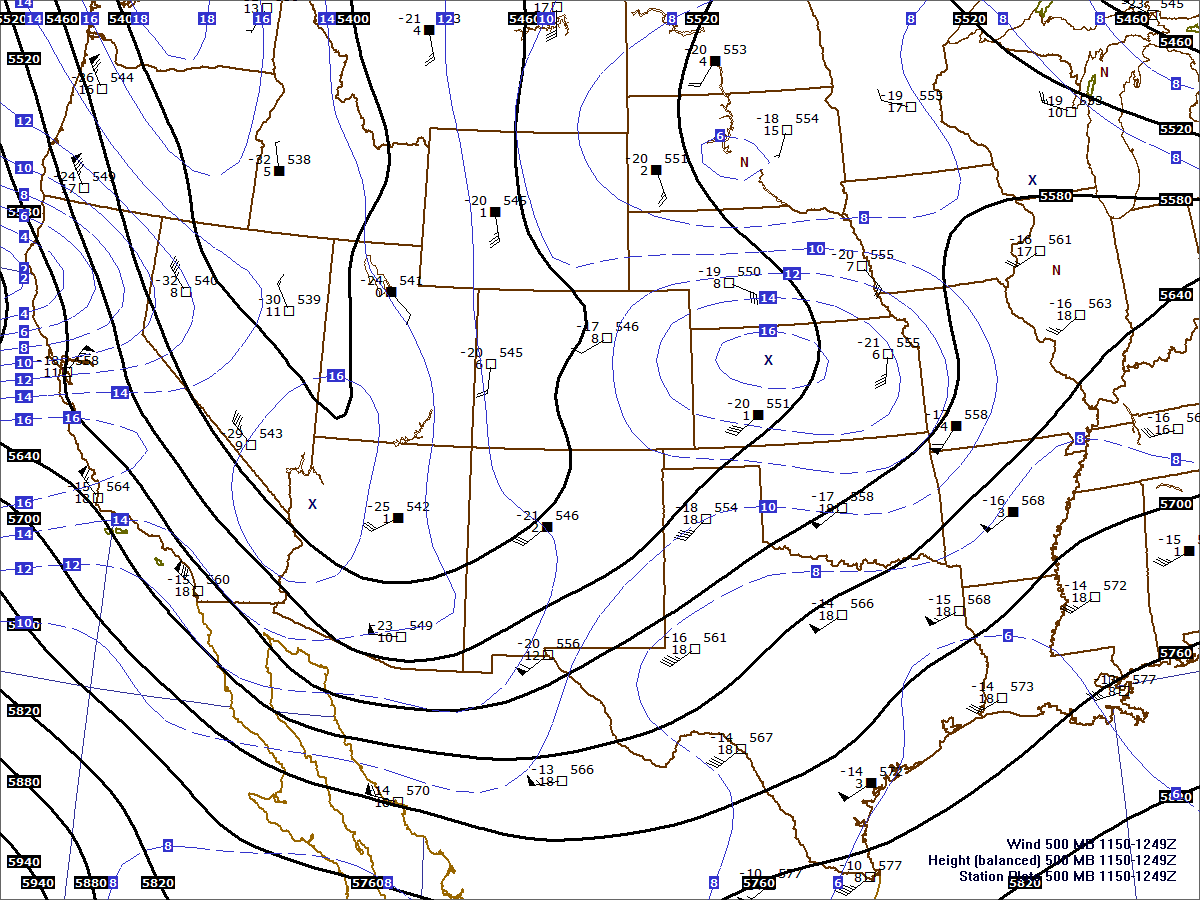 500 mb
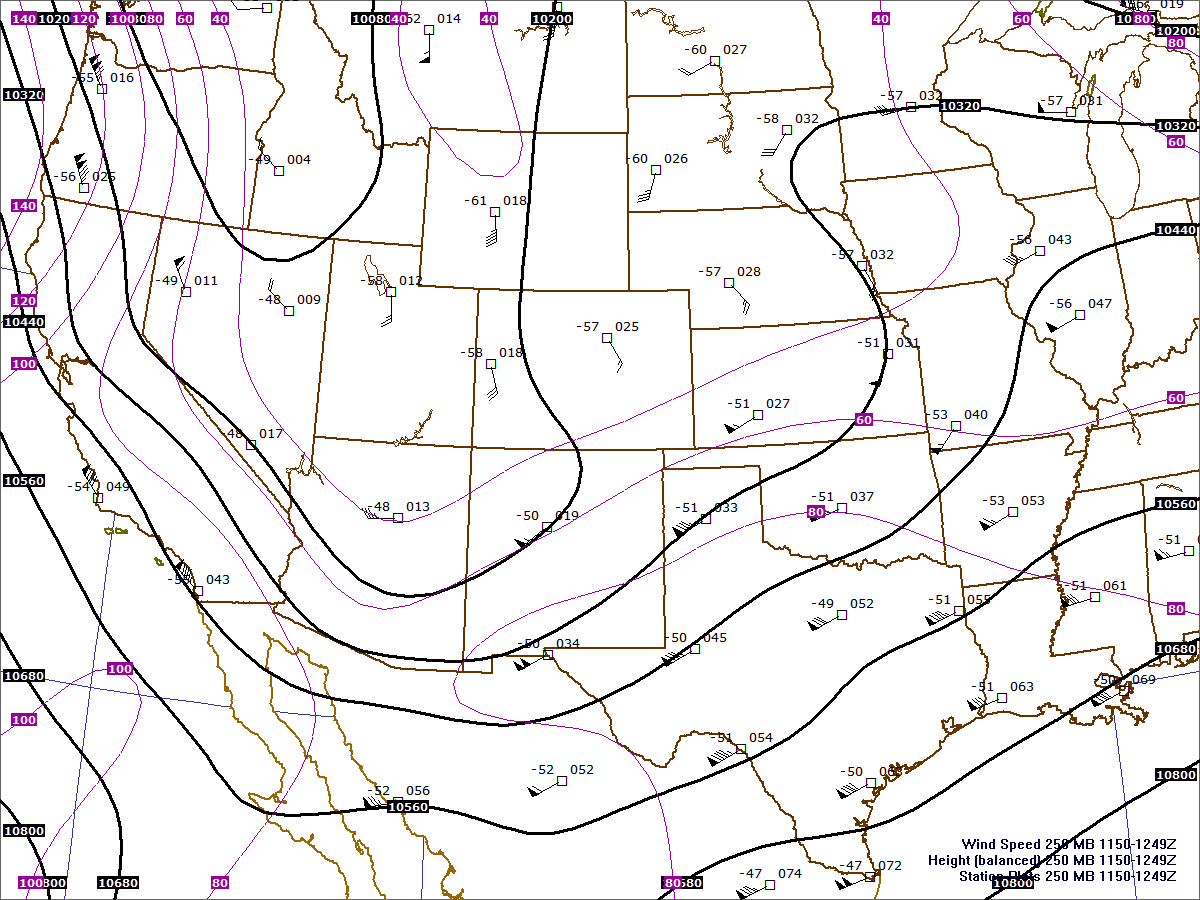 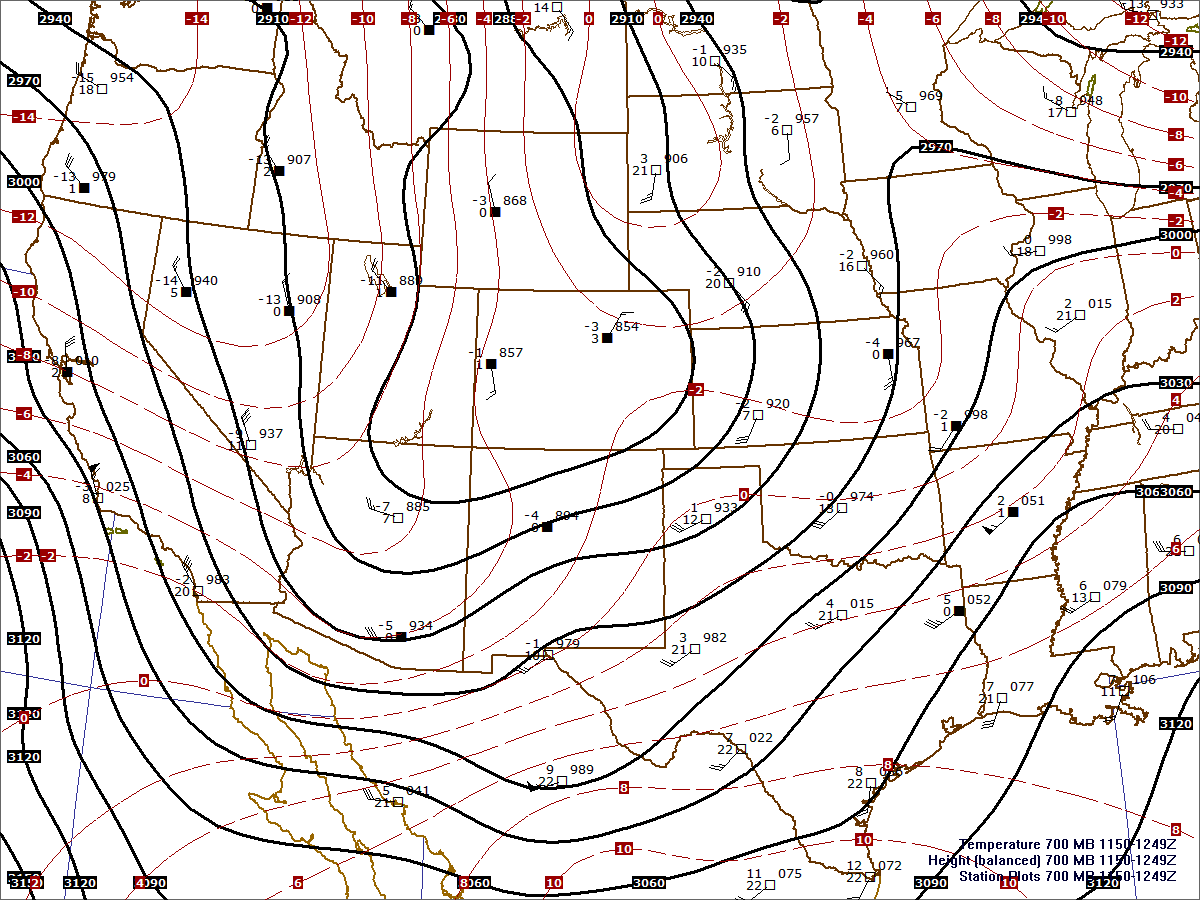 700 mb
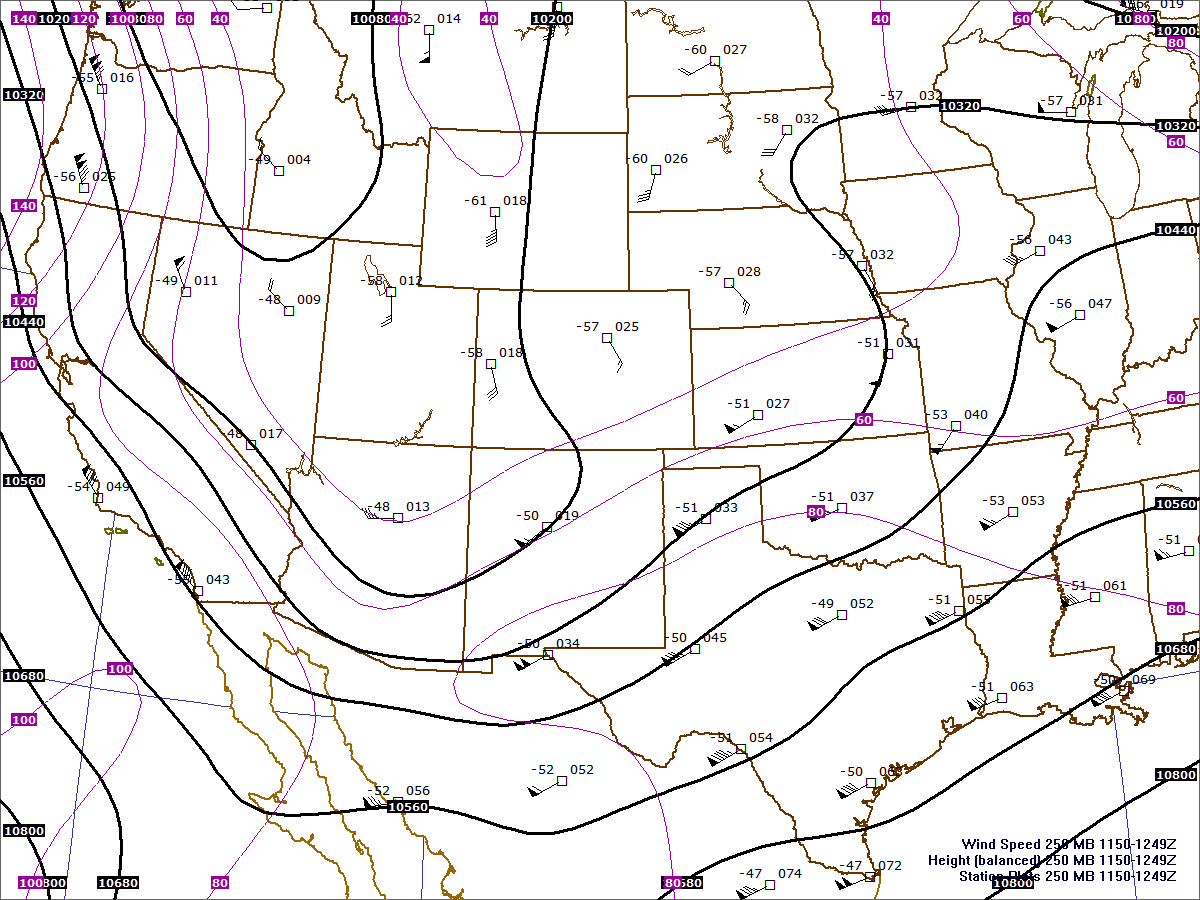 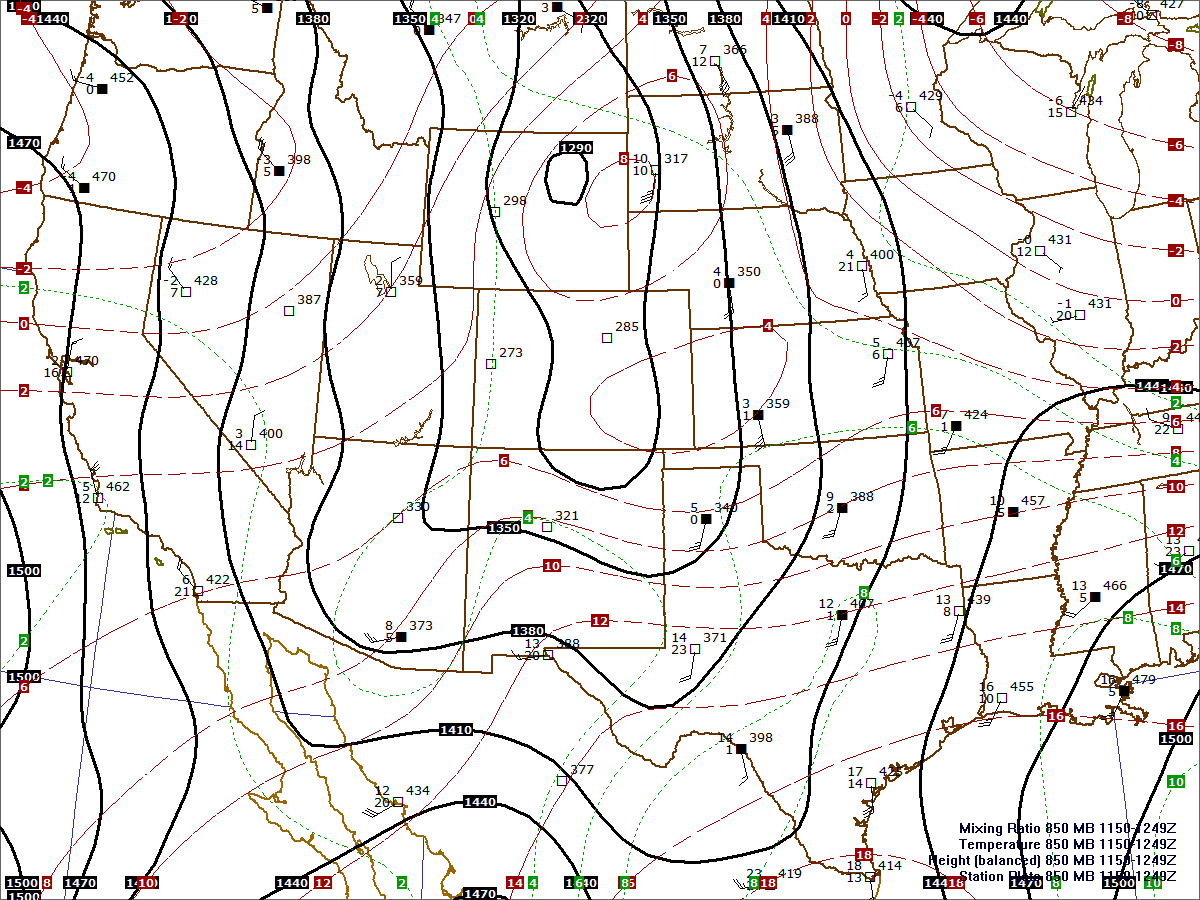 850 mb
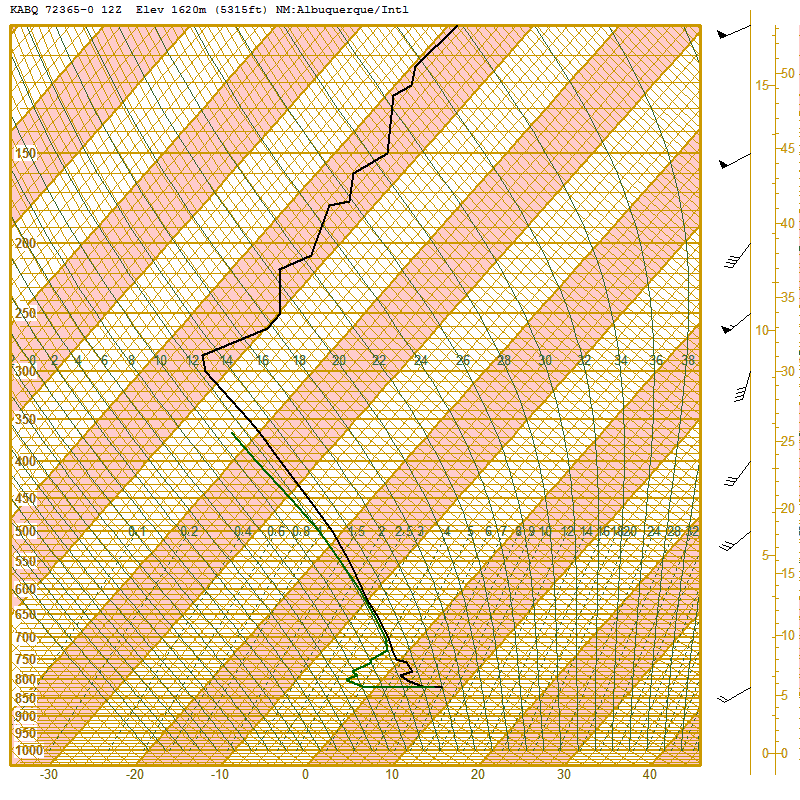 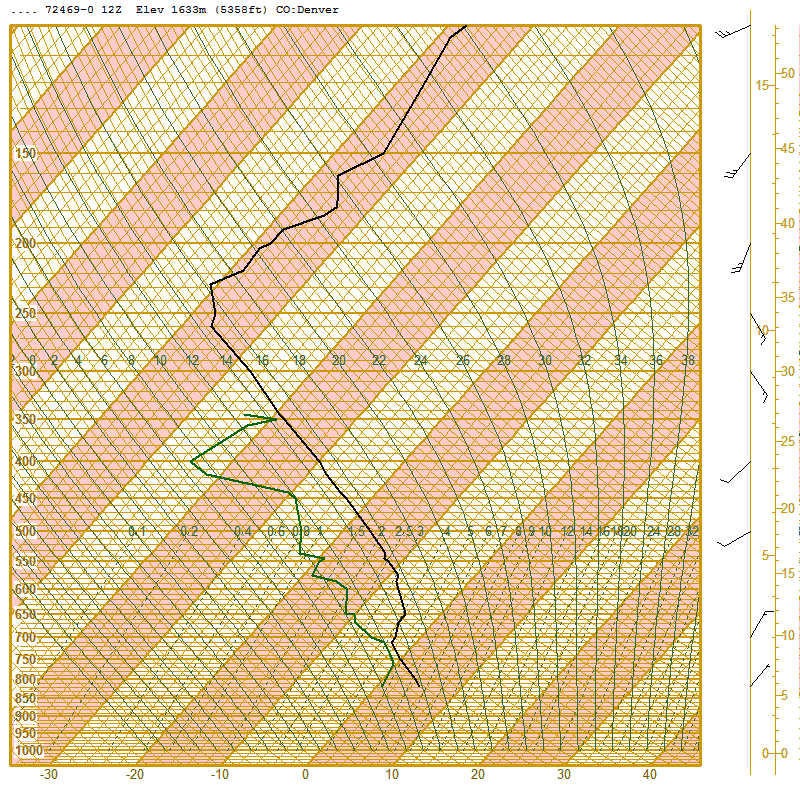 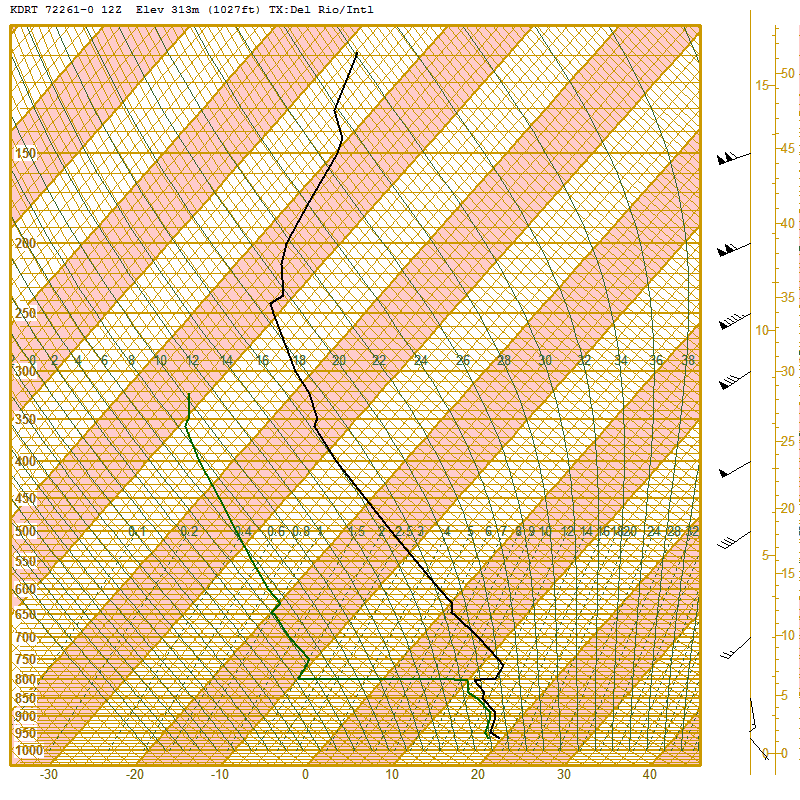 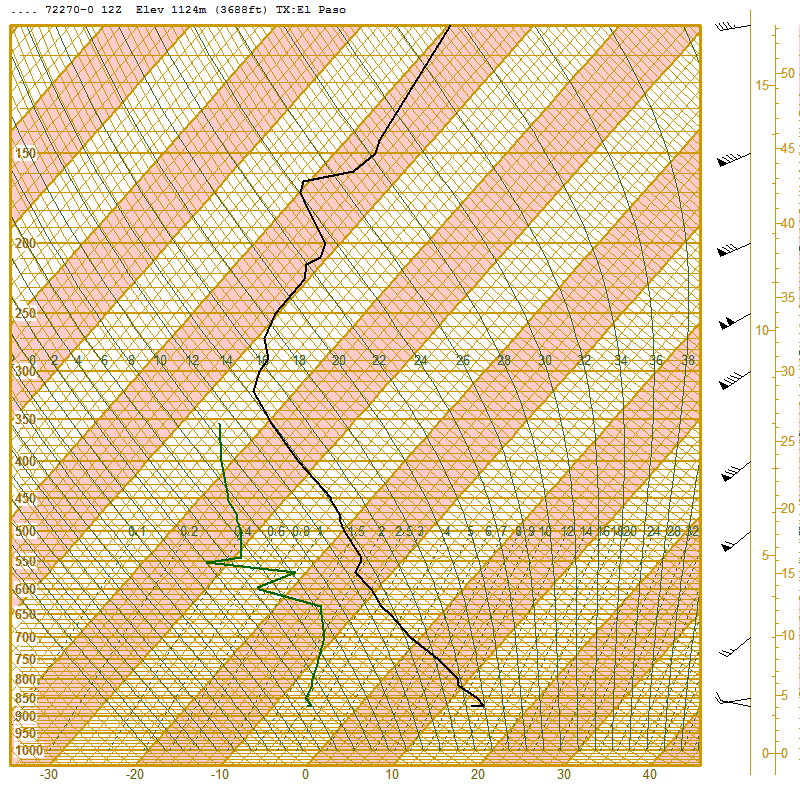 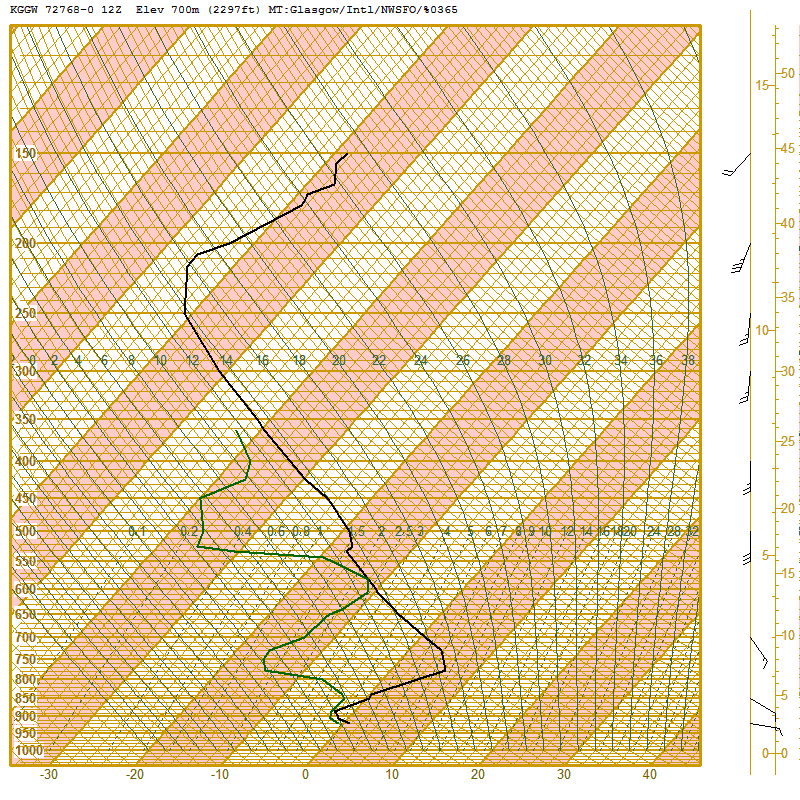 12 Z Glasgow, MT
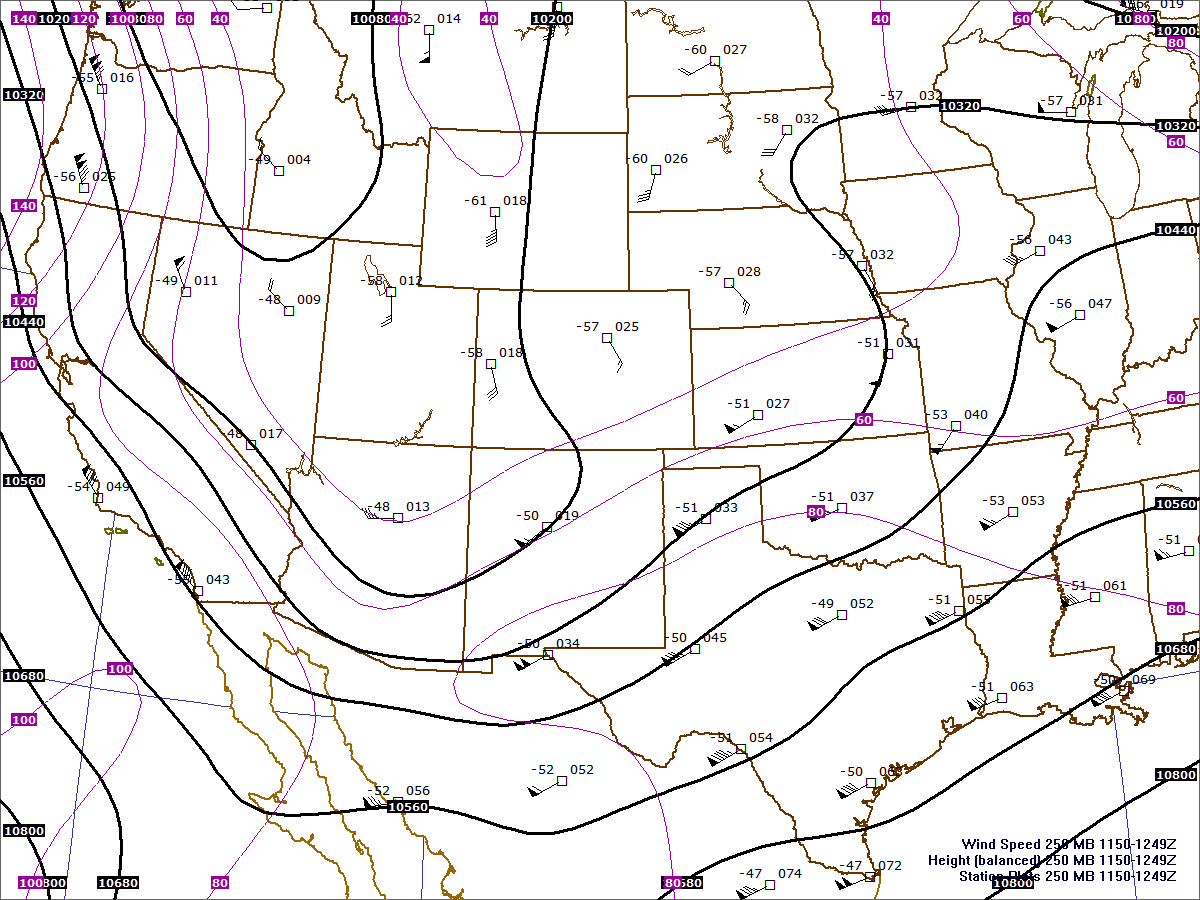 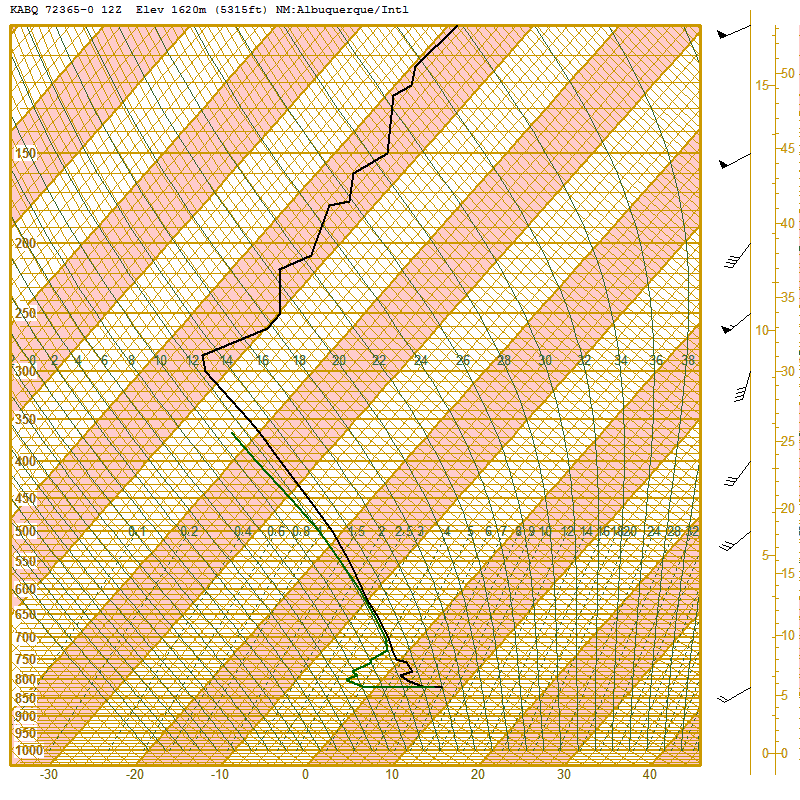 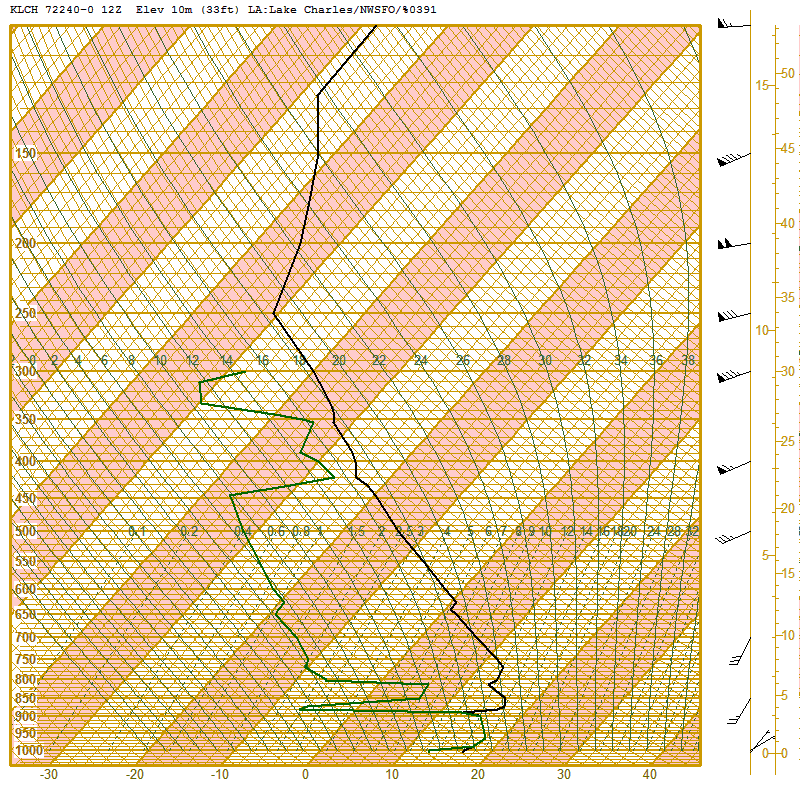 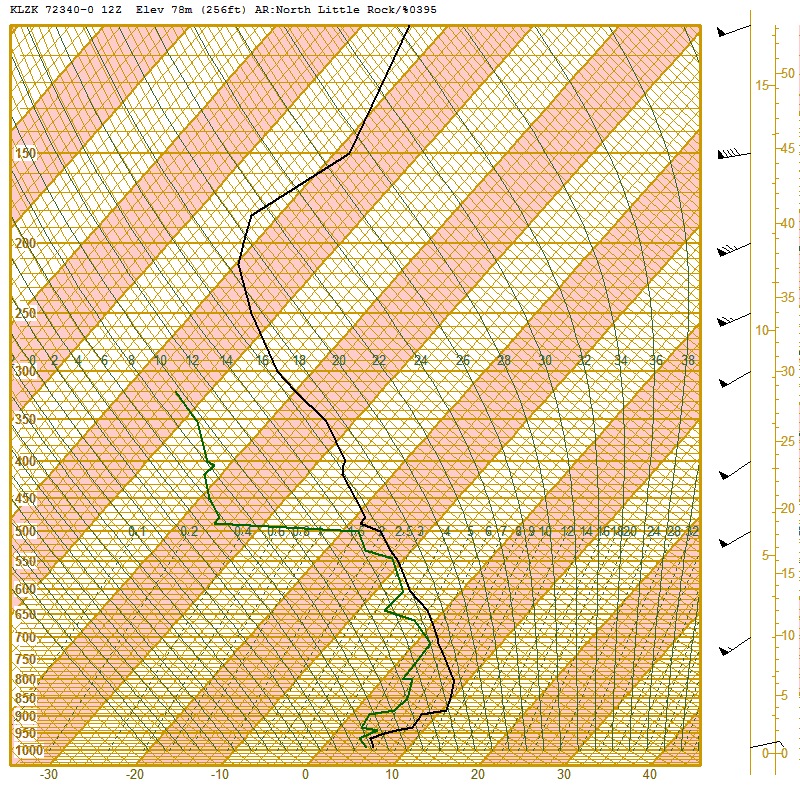 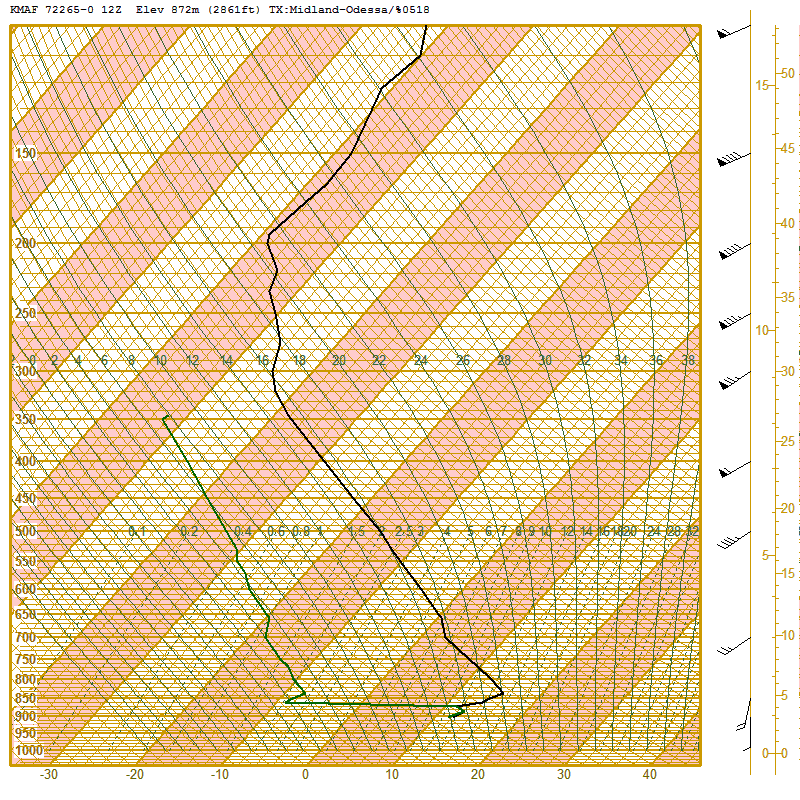 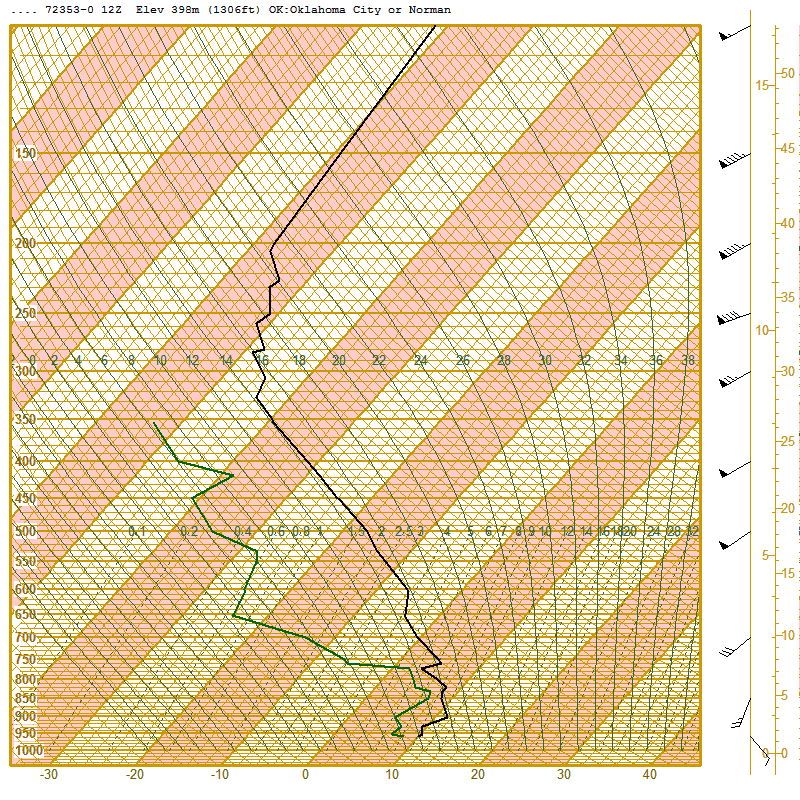 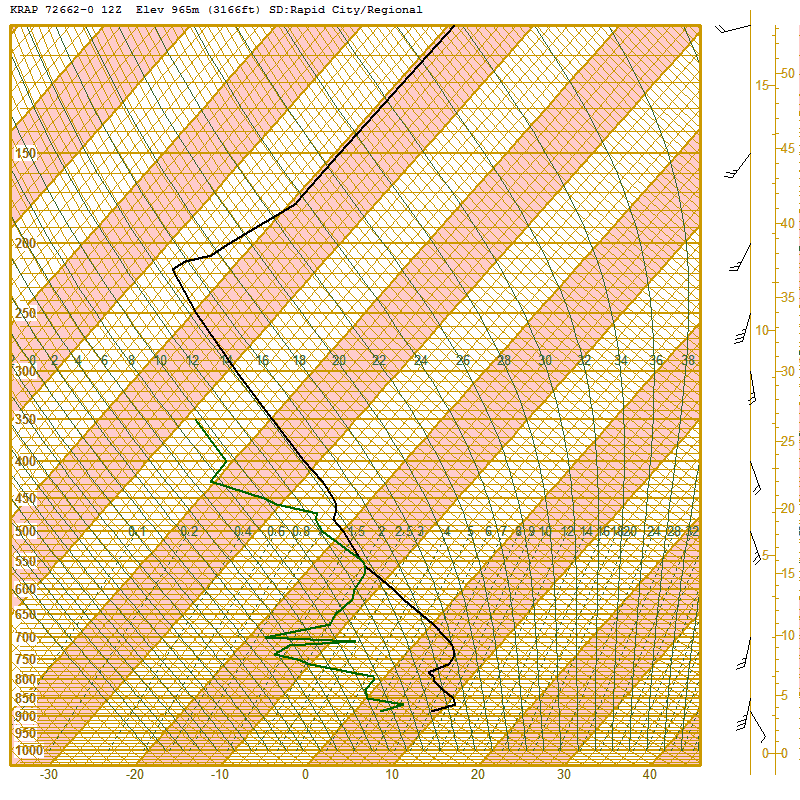 12 Z Rapid City, SD
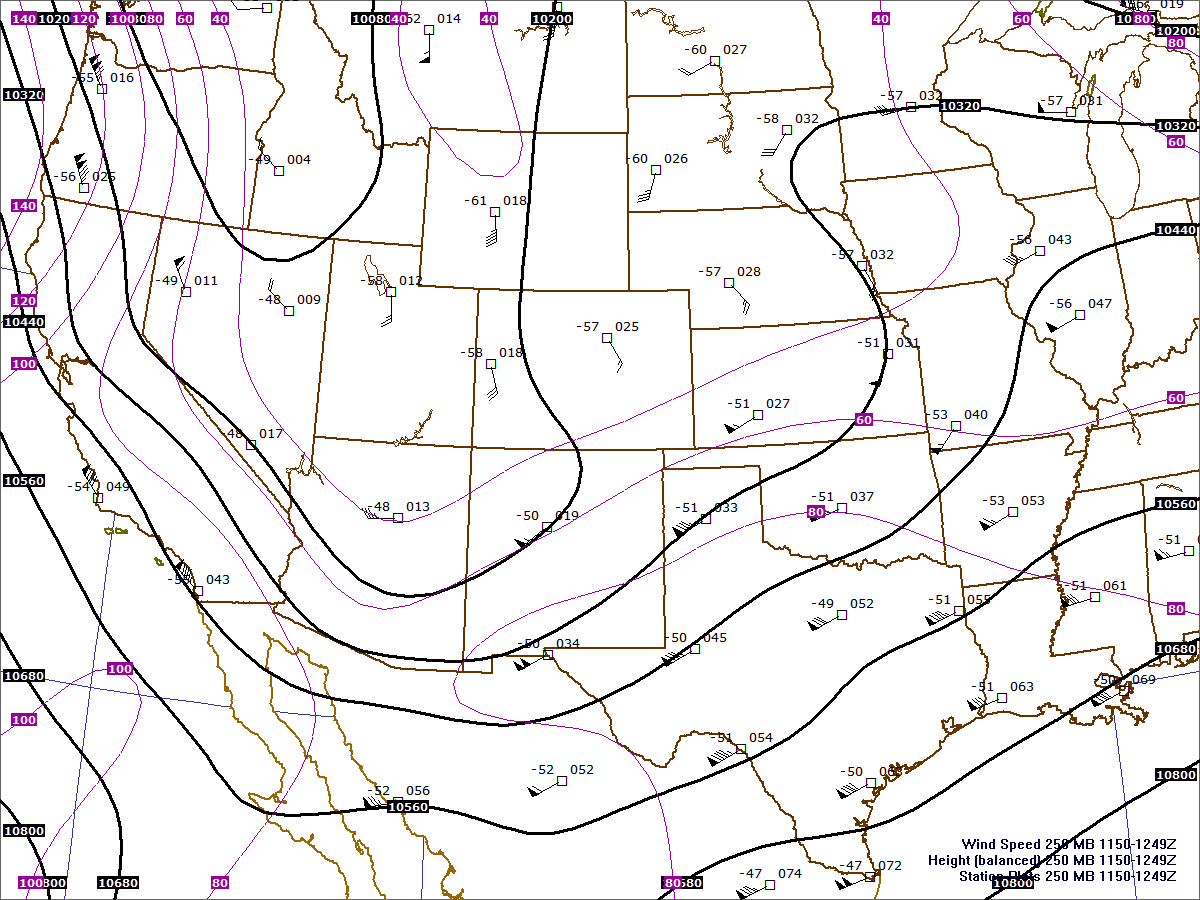 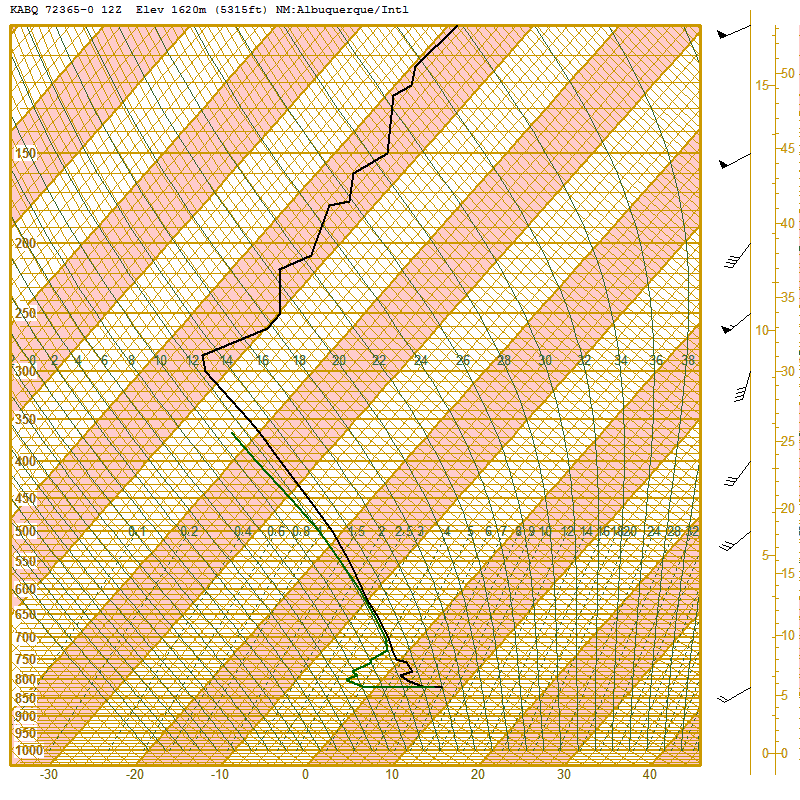 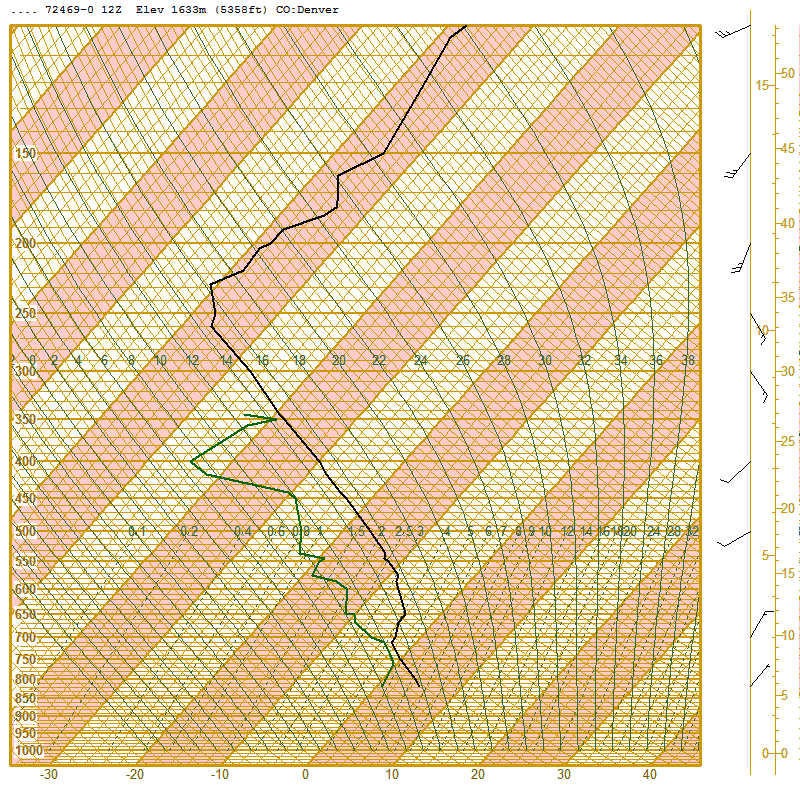 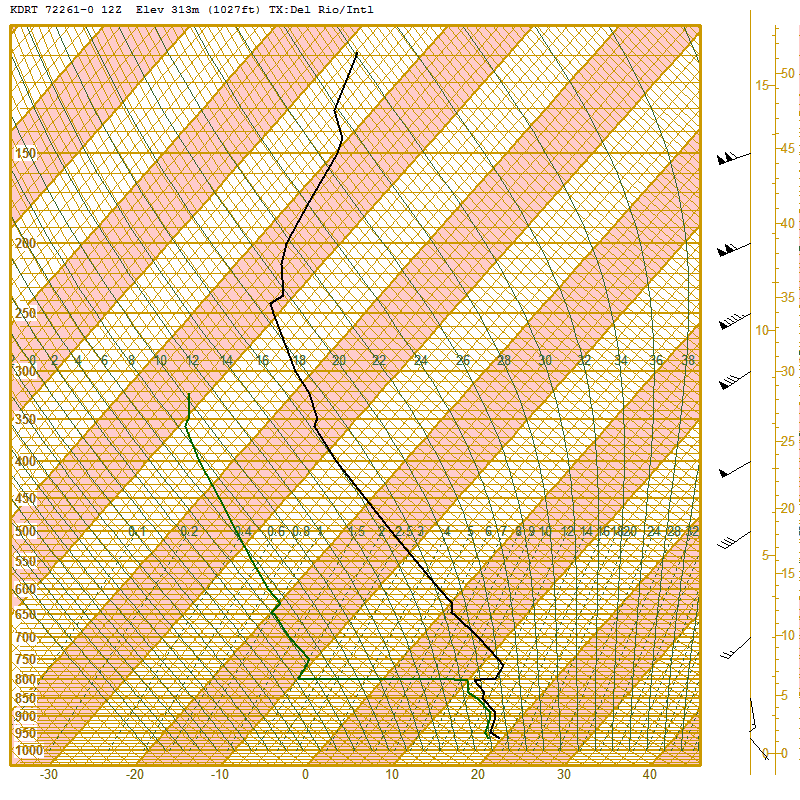 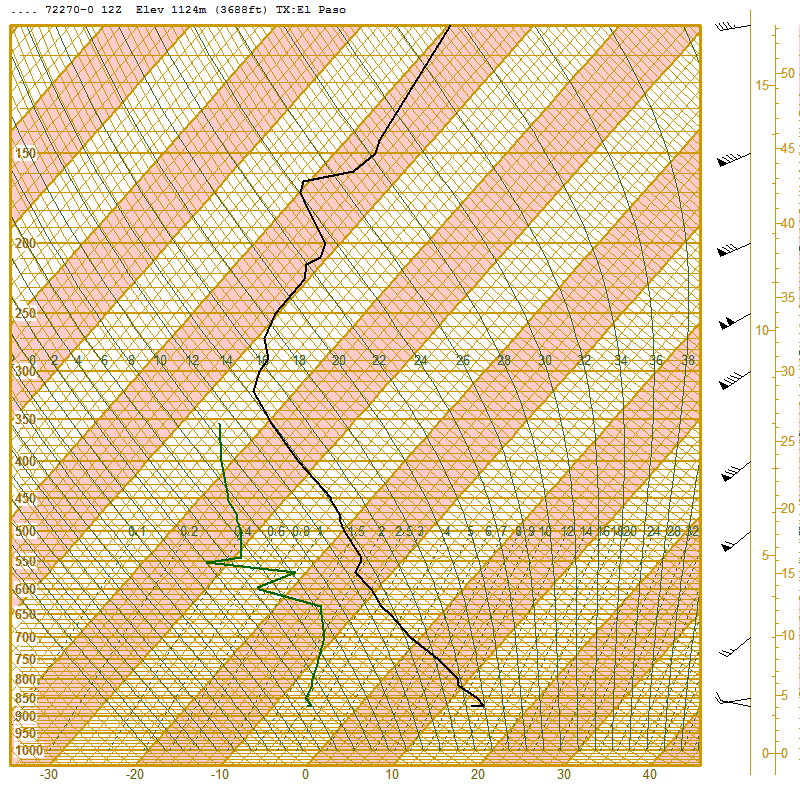 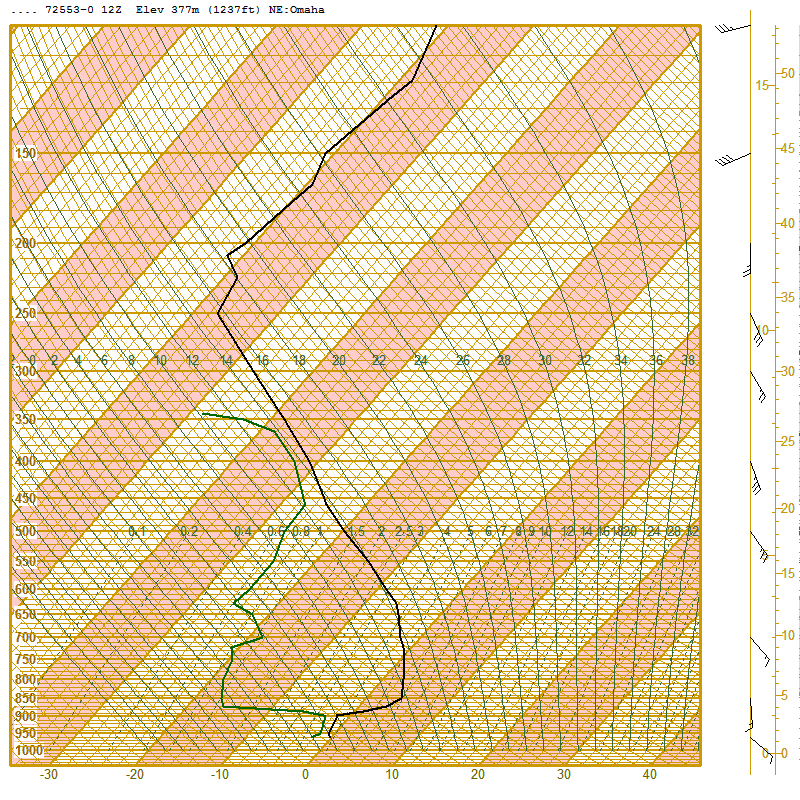 12 Z Omaha, NE
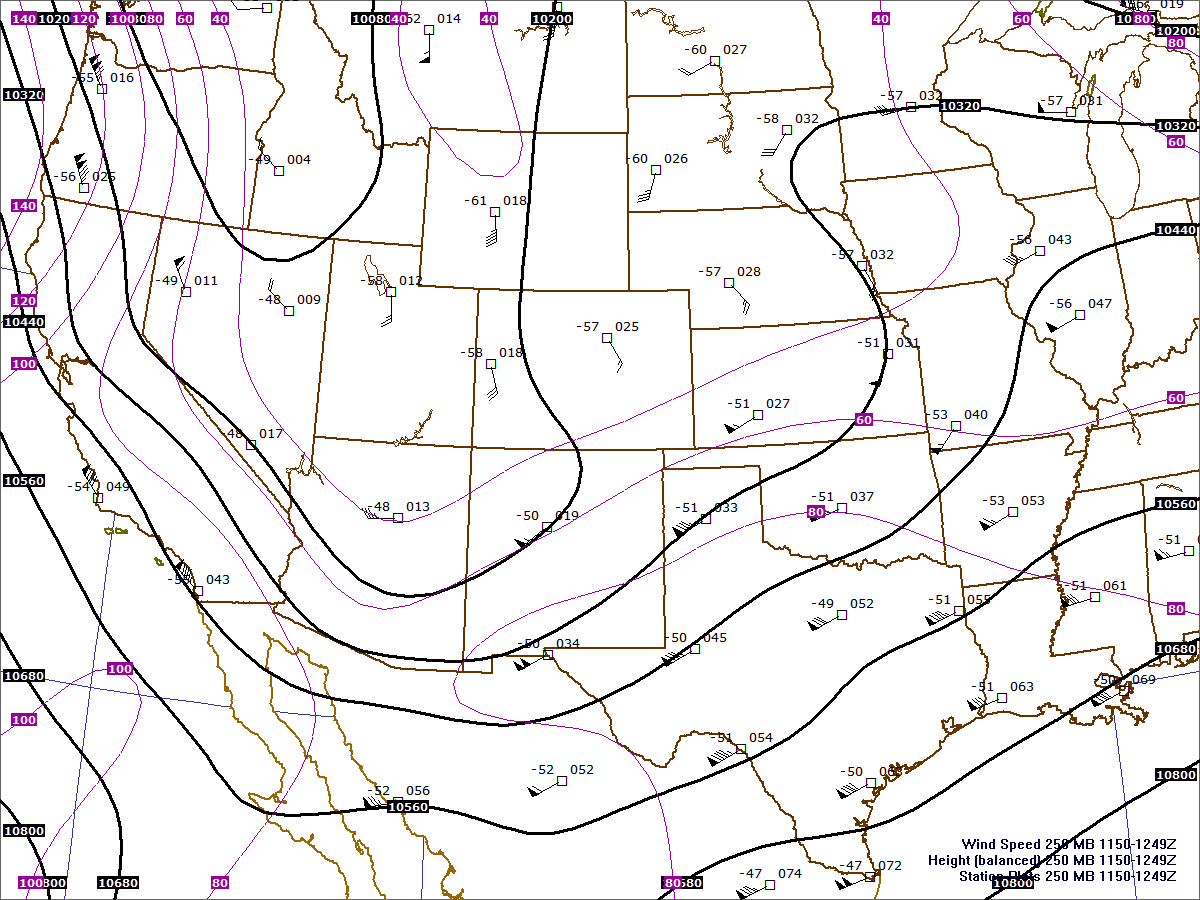 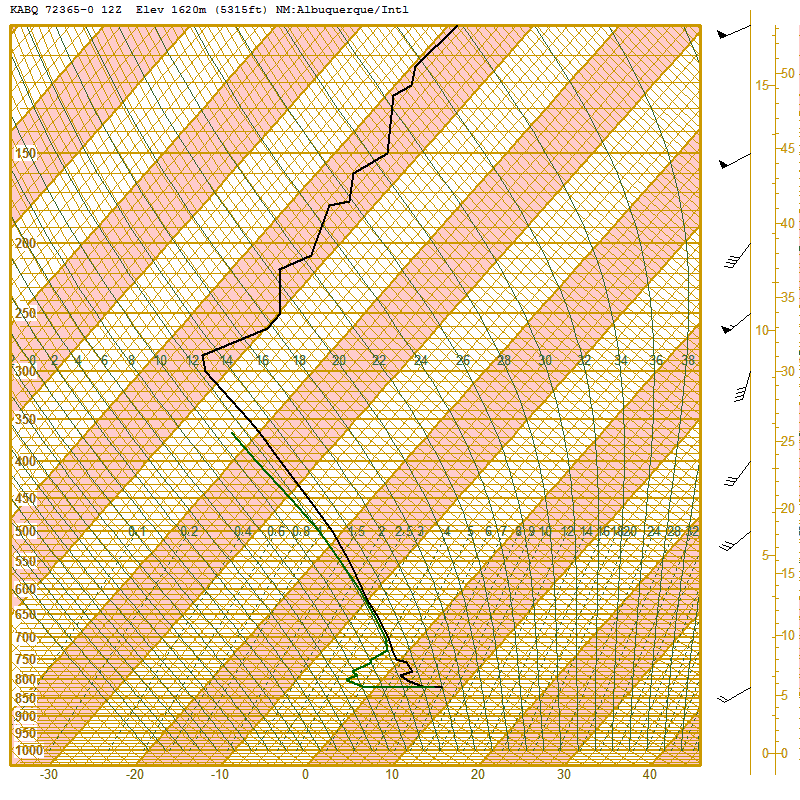 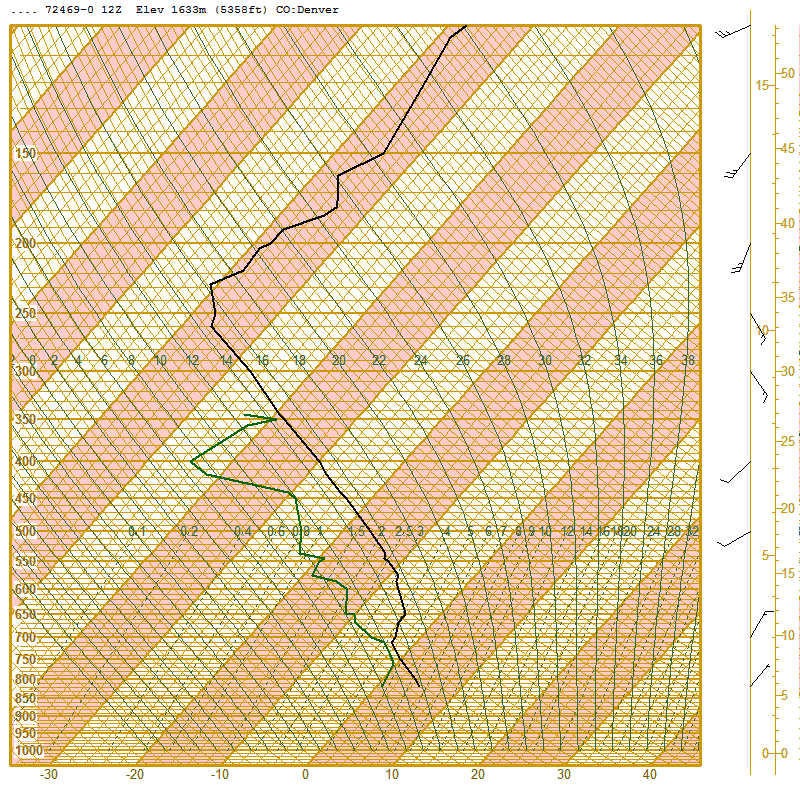 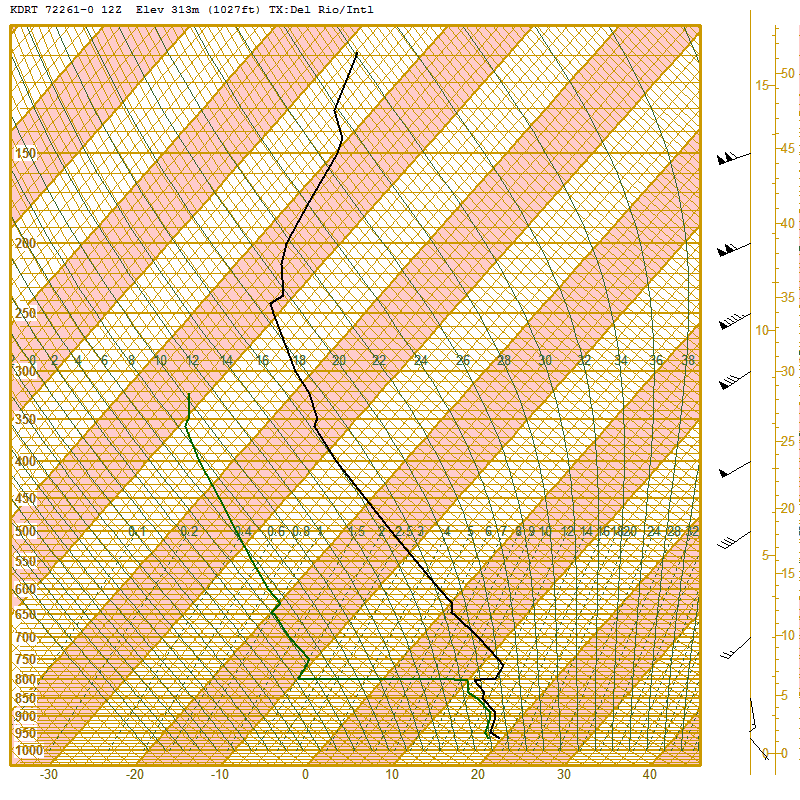 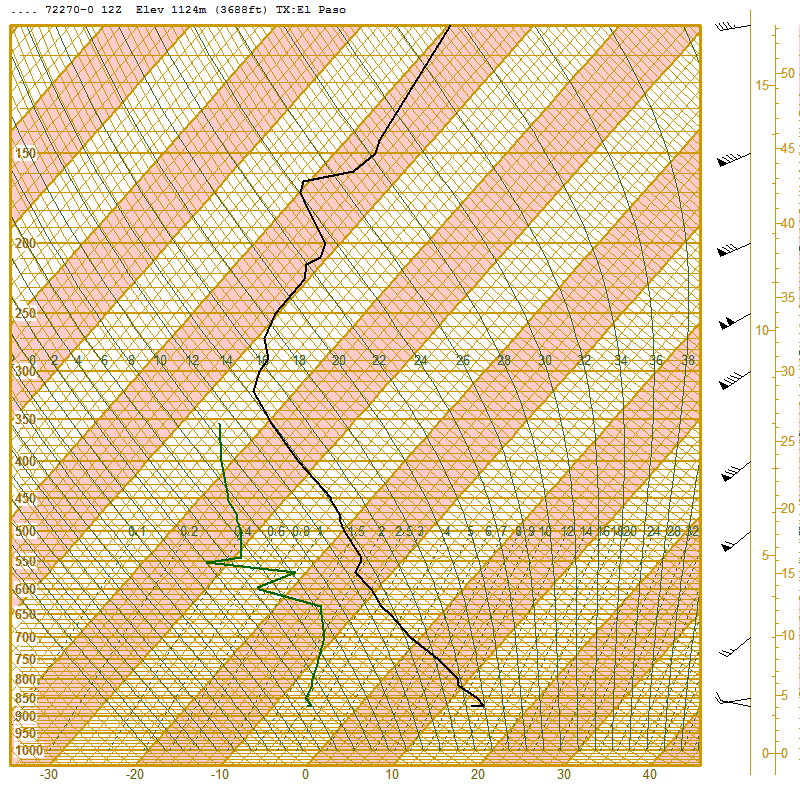 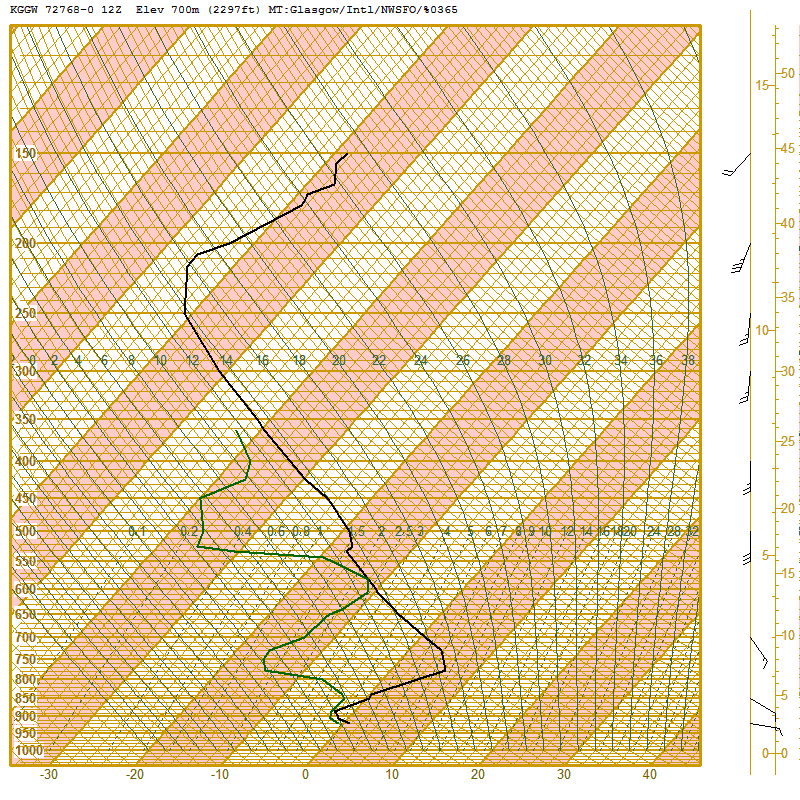 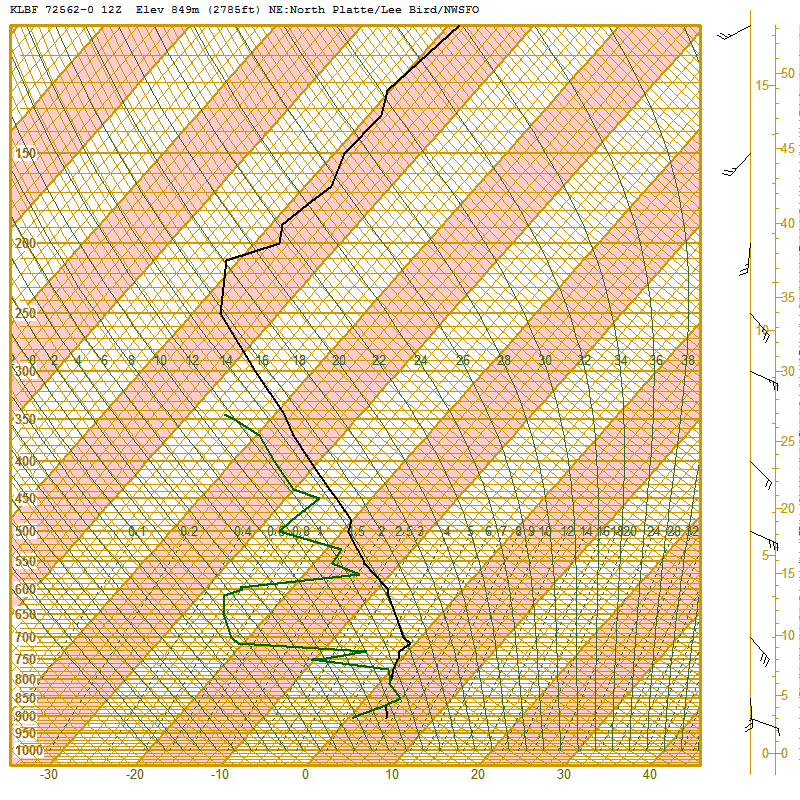 12 Z North Platte, NE
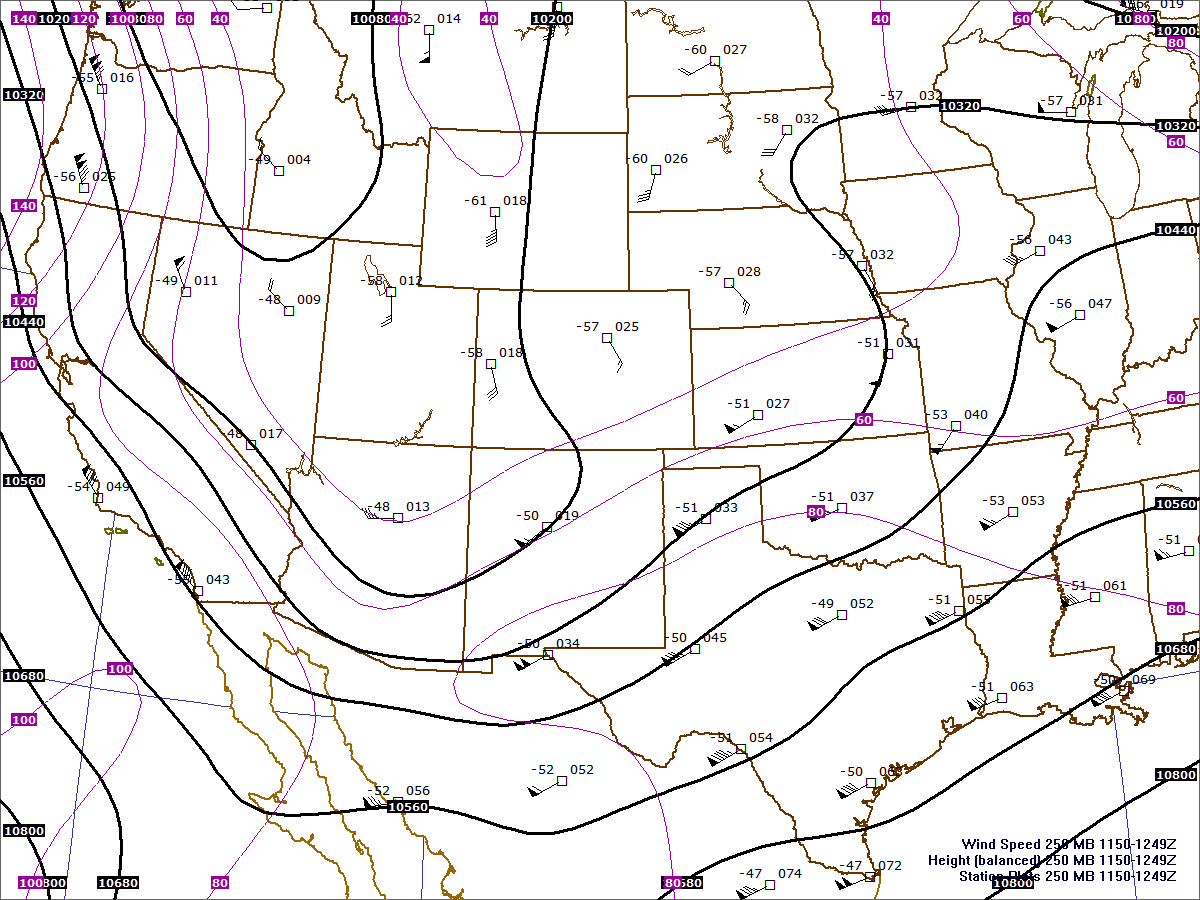 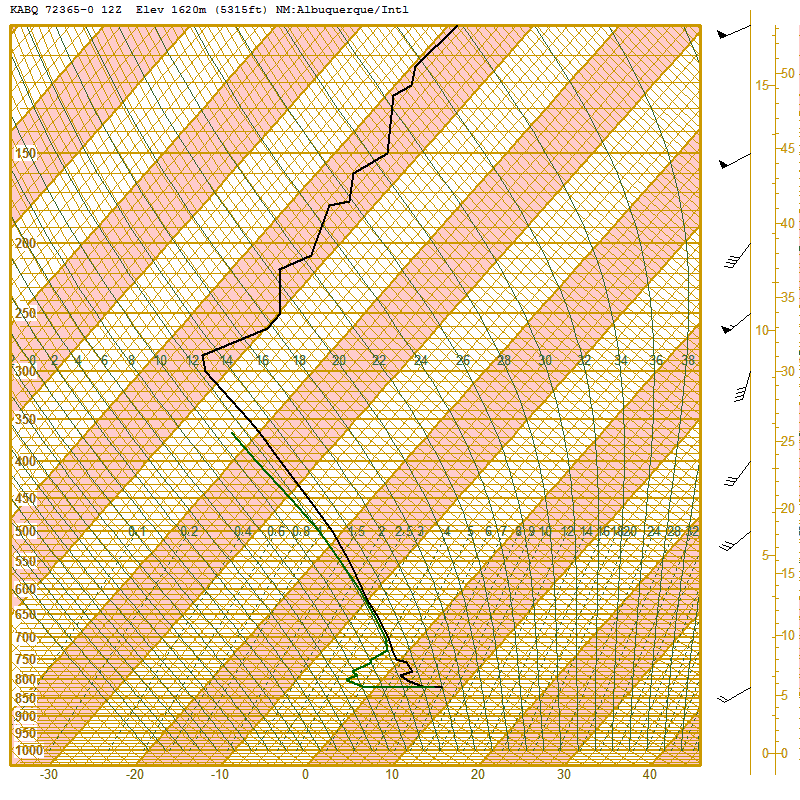 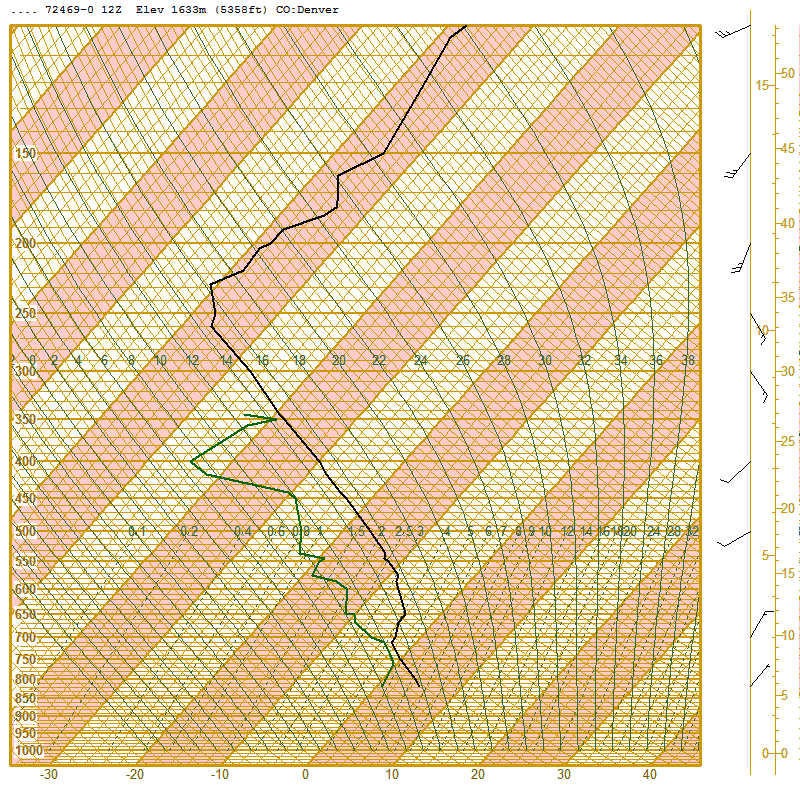 12 Z Denver, CO
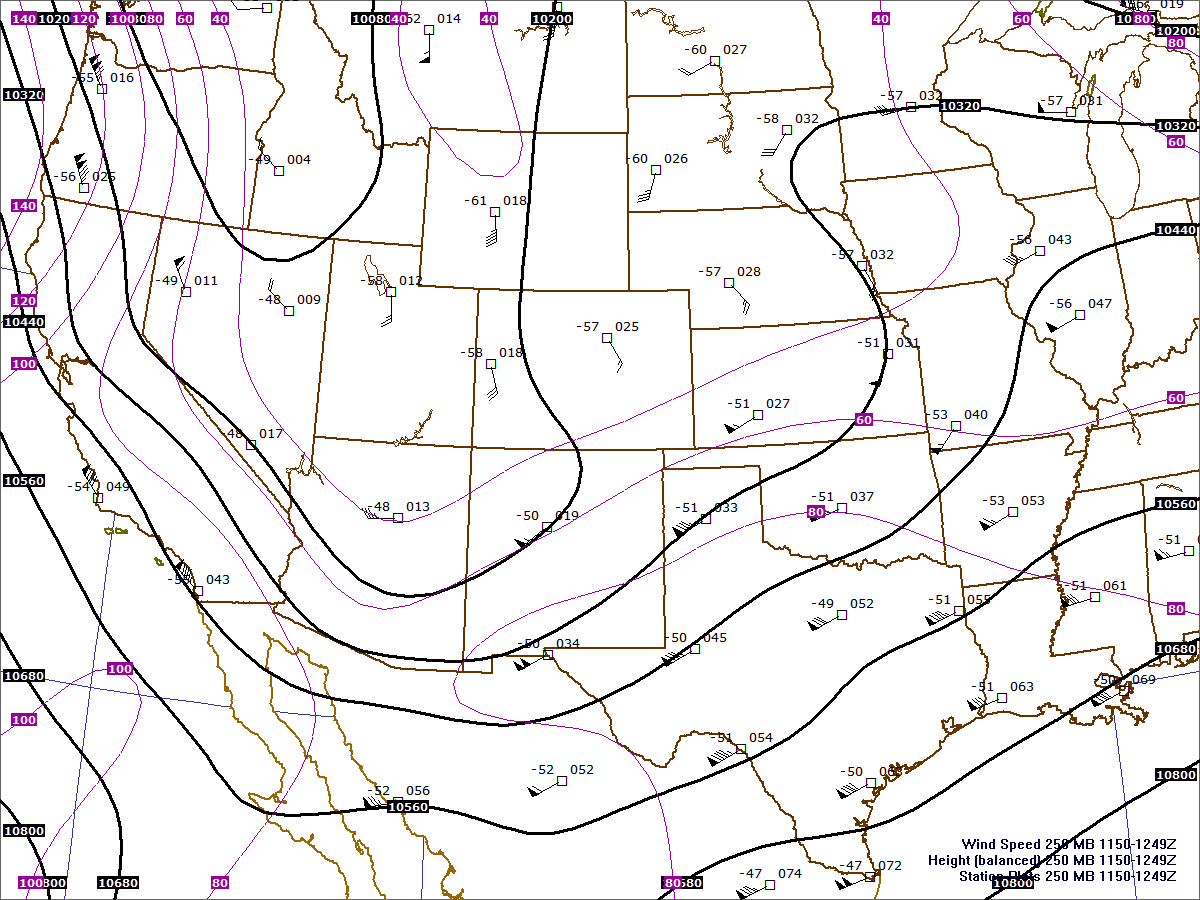 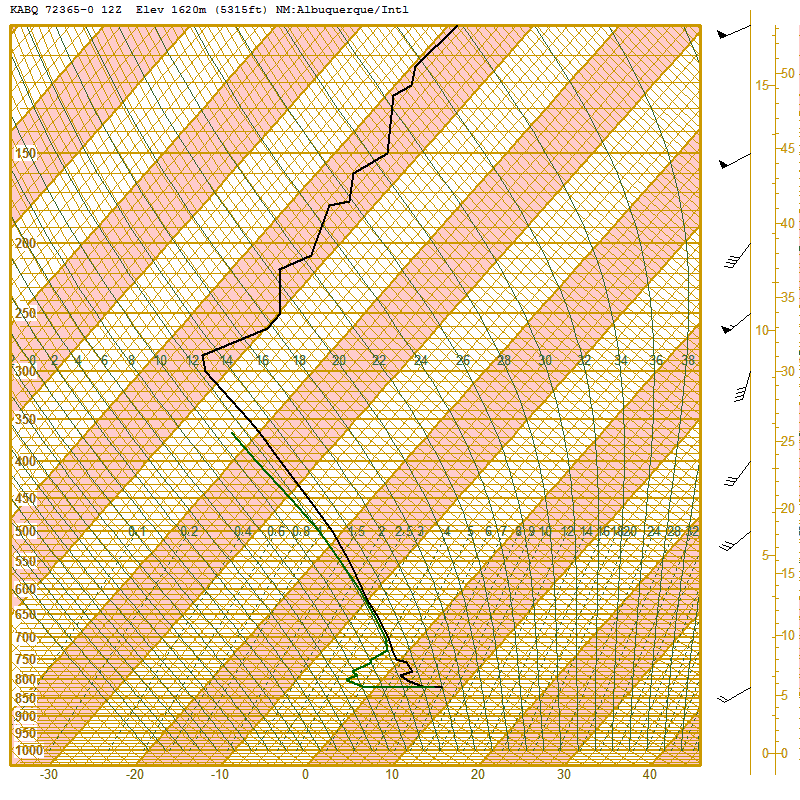 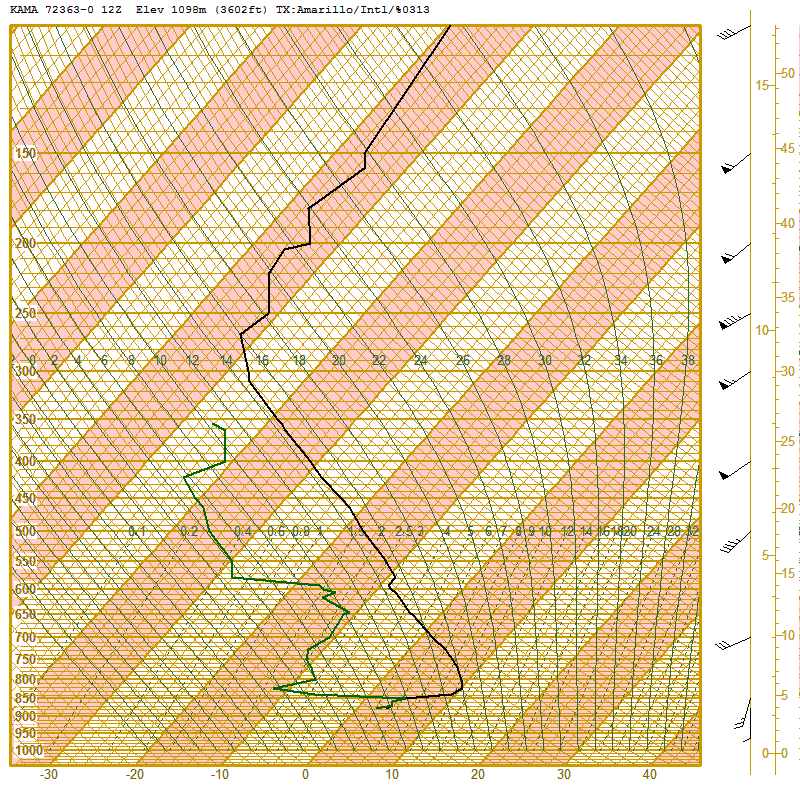 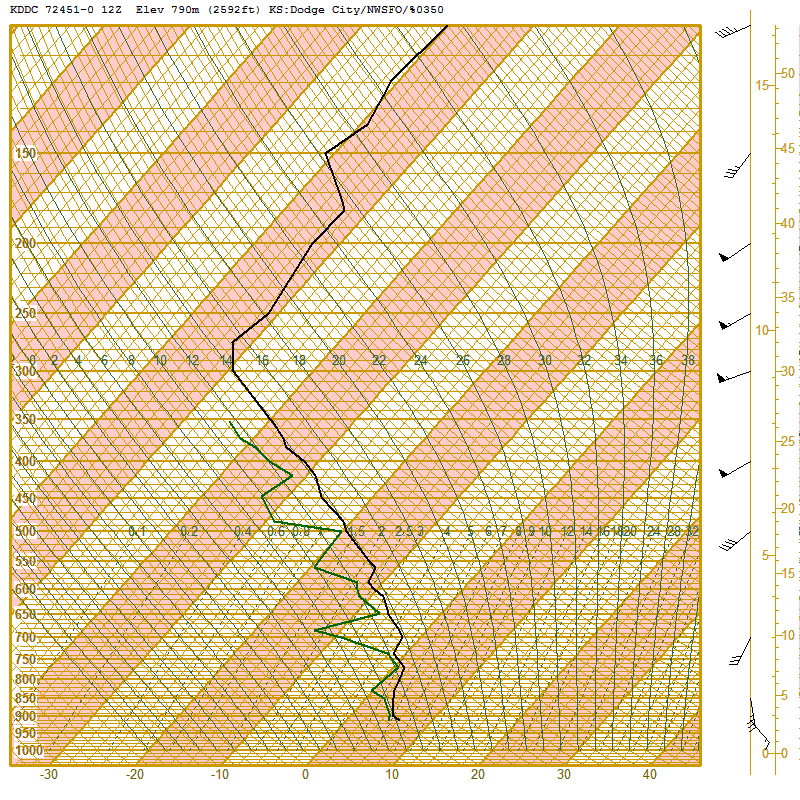 12 Z Dodge City, KS
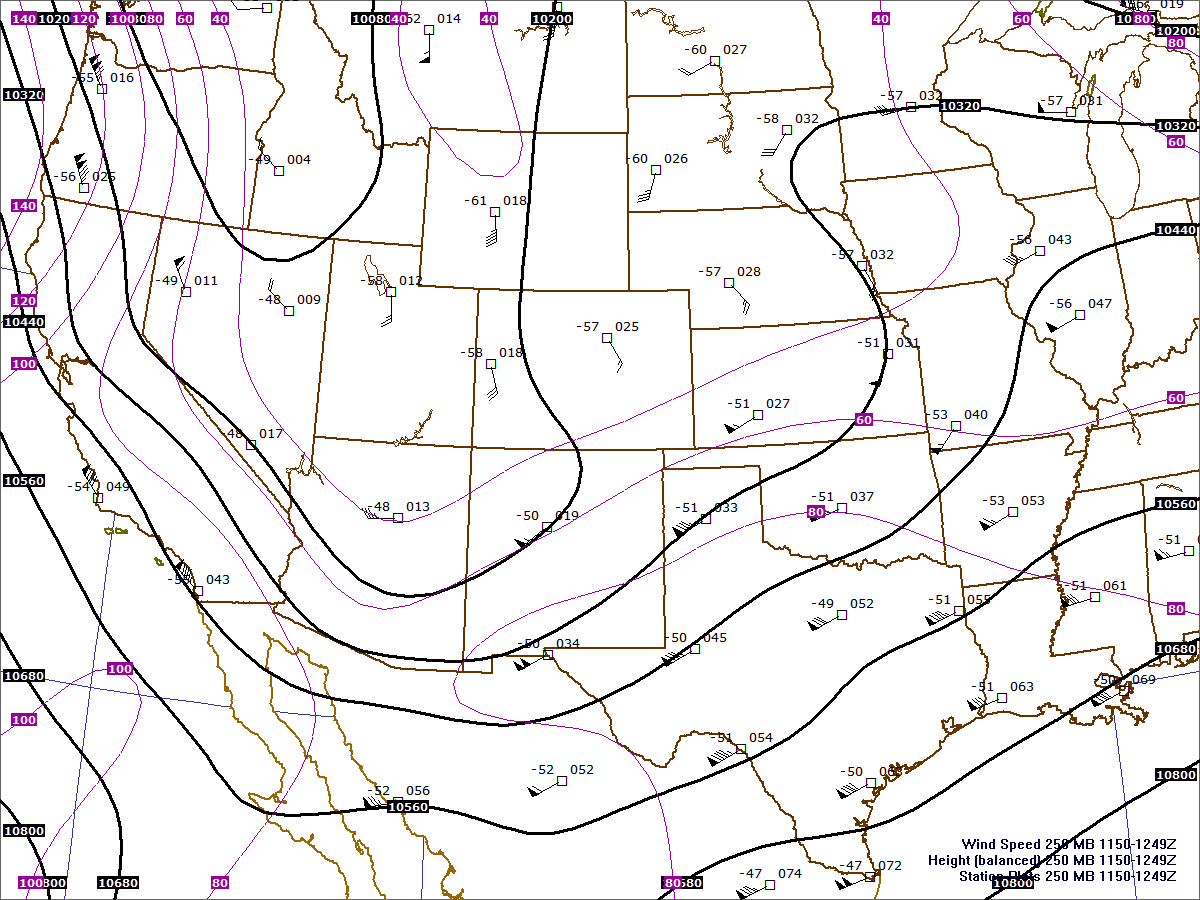 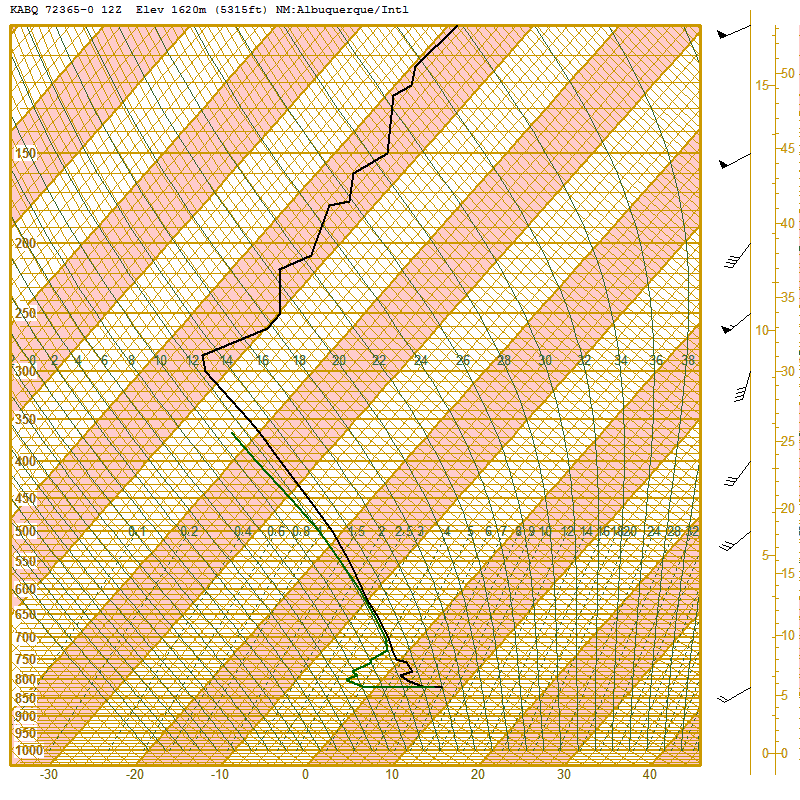 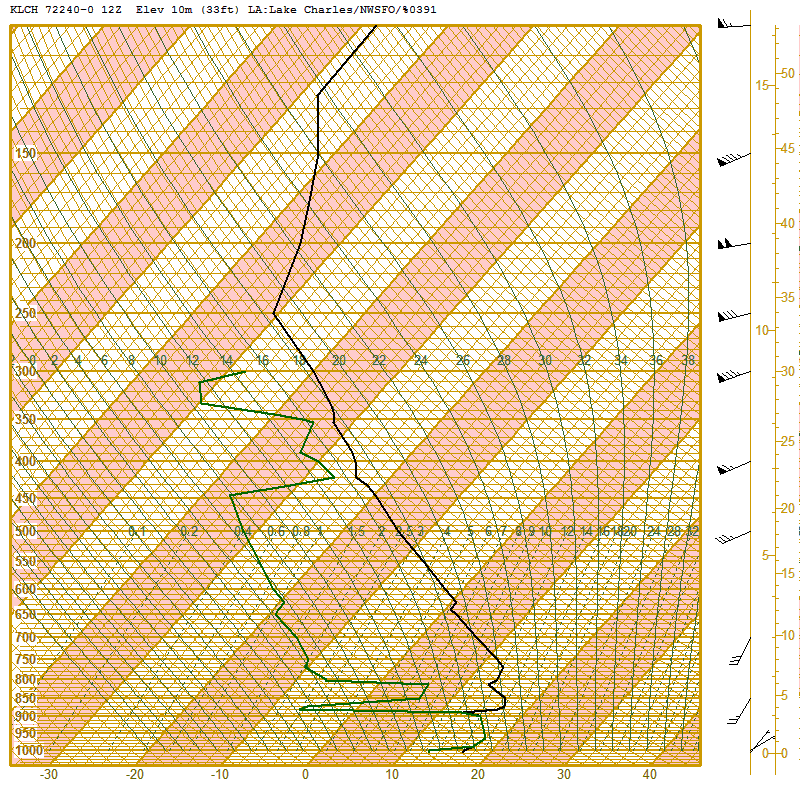 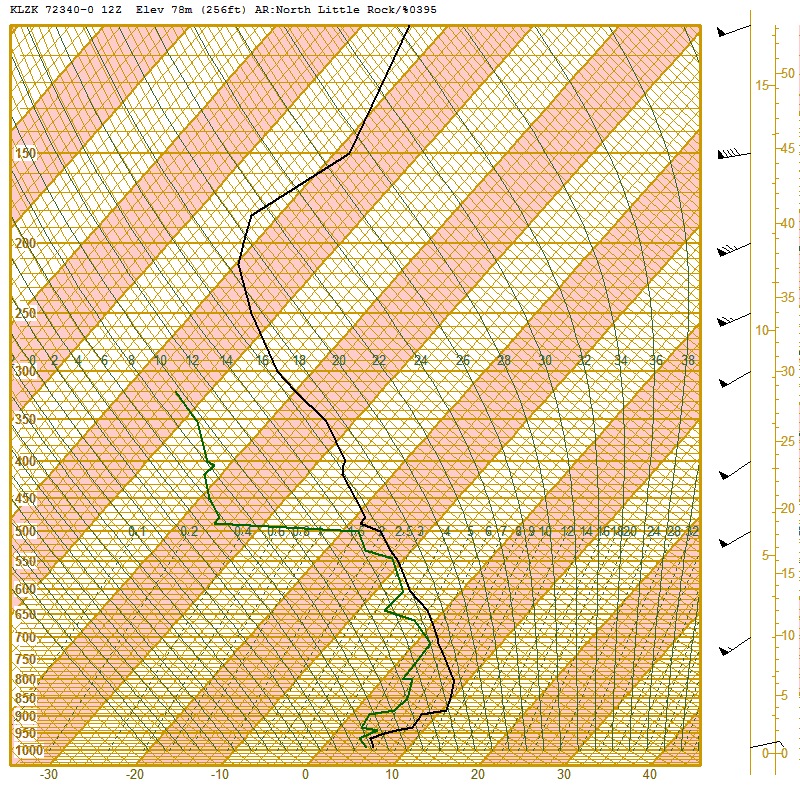 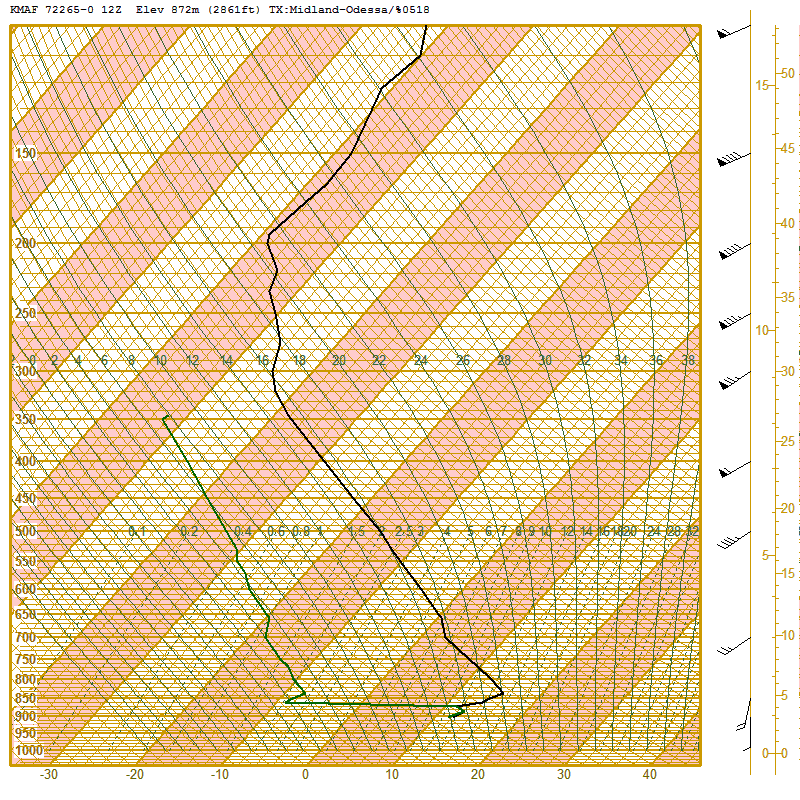 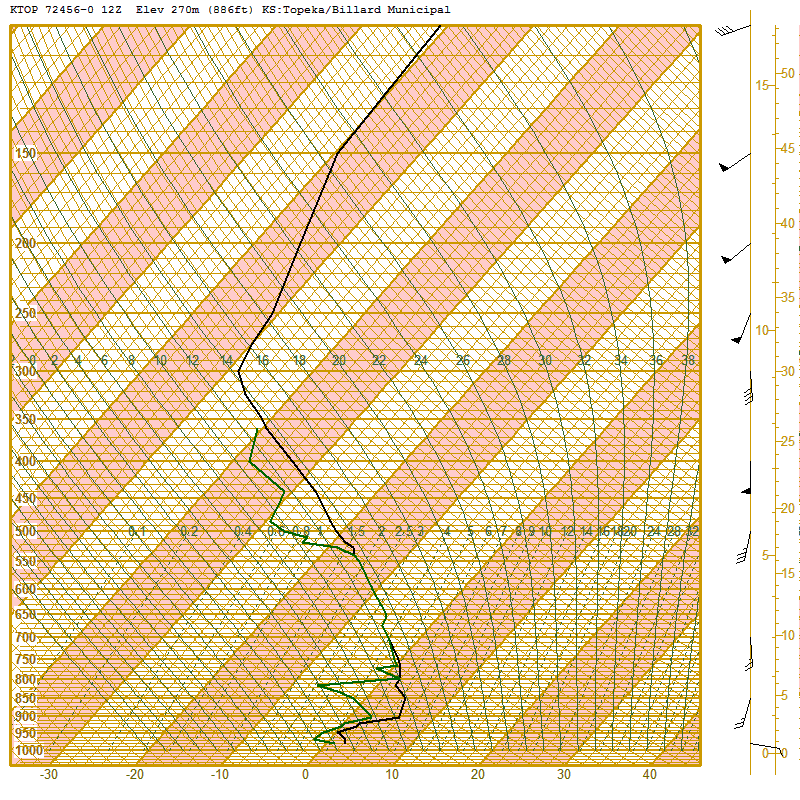 12 Z Topeka, KS
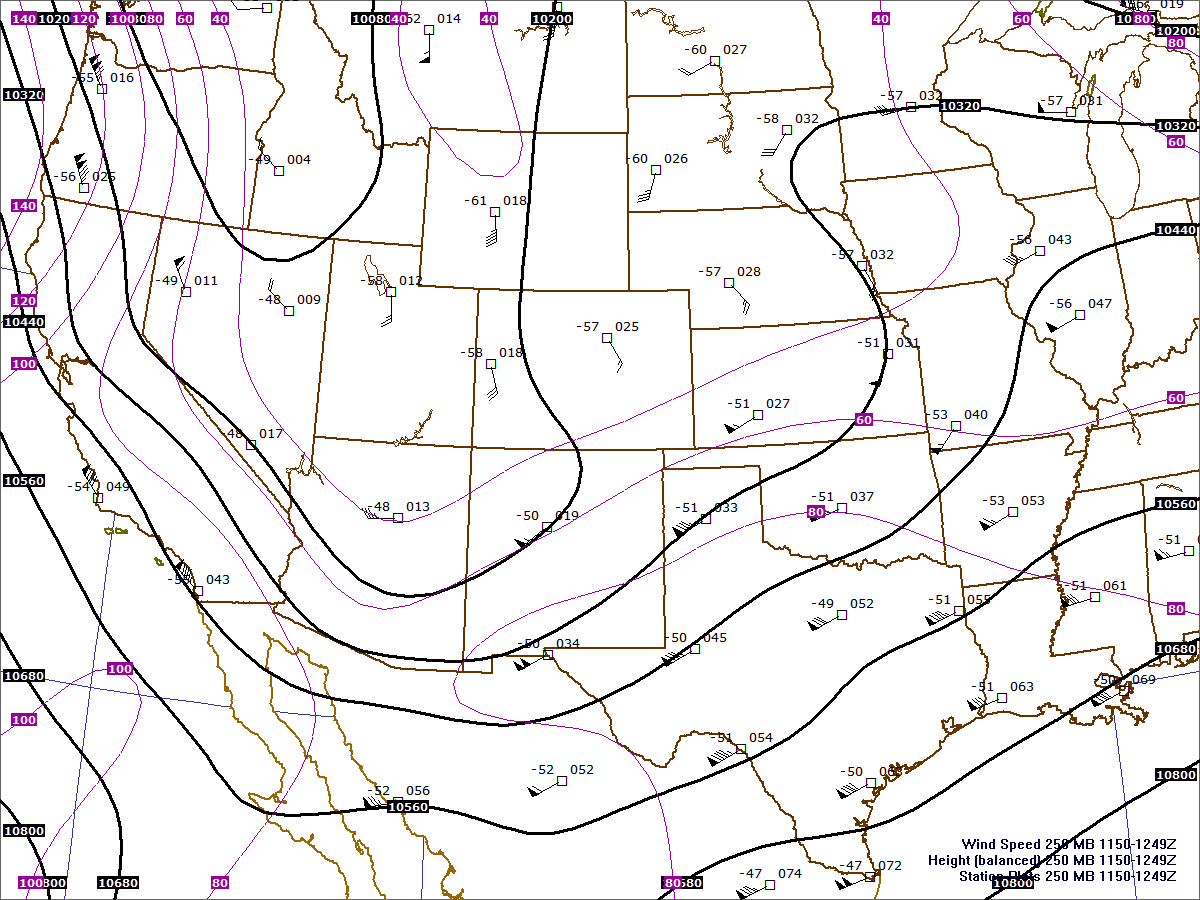 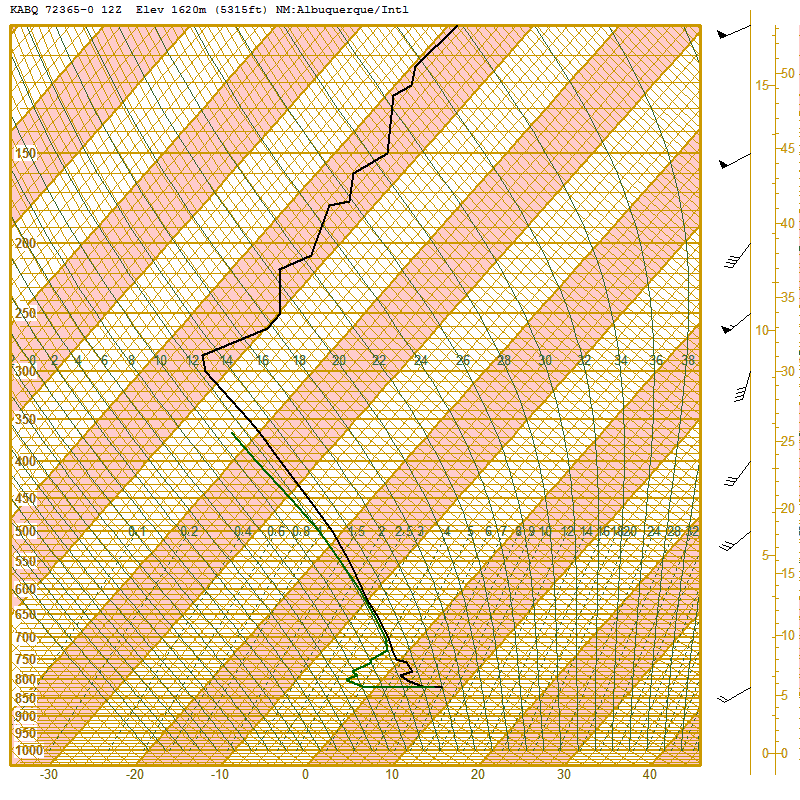 12 Z Albuquerque, NM
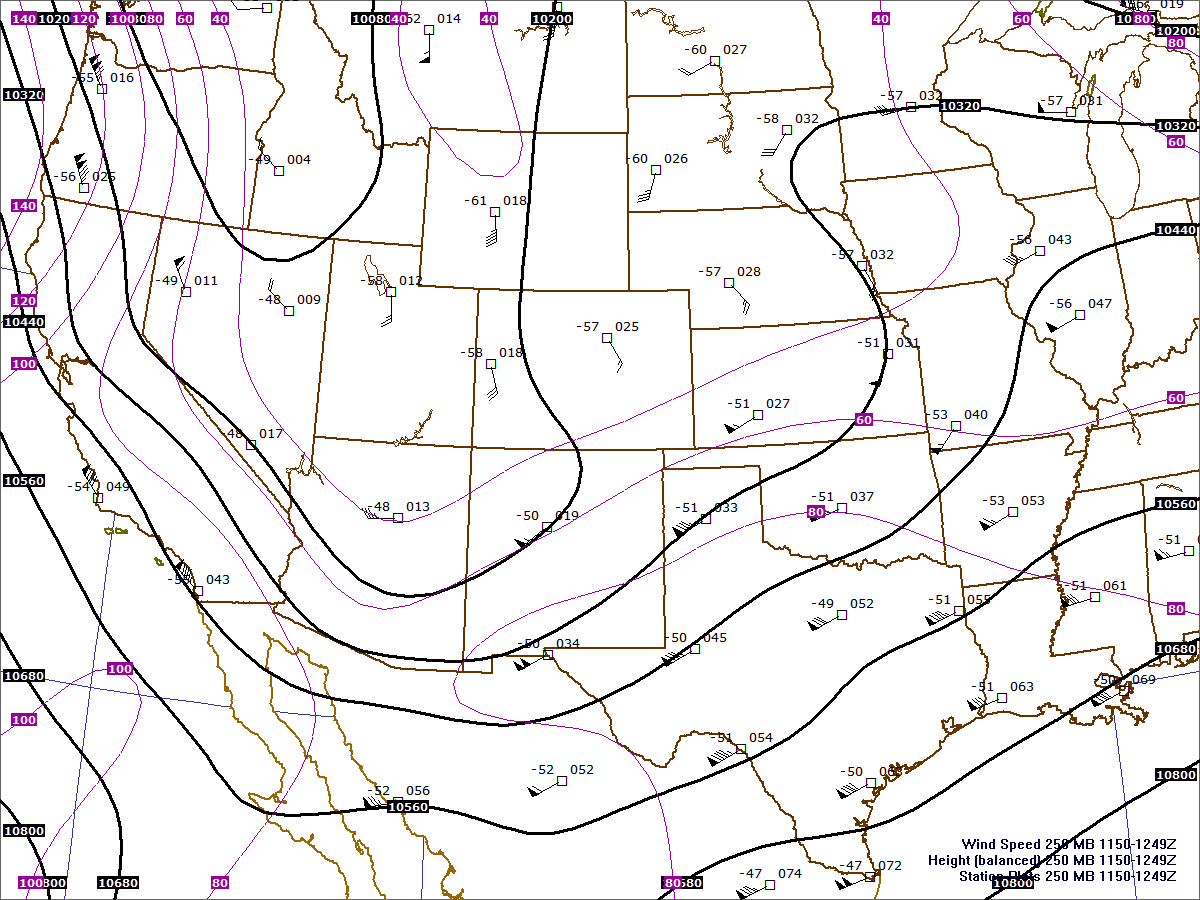 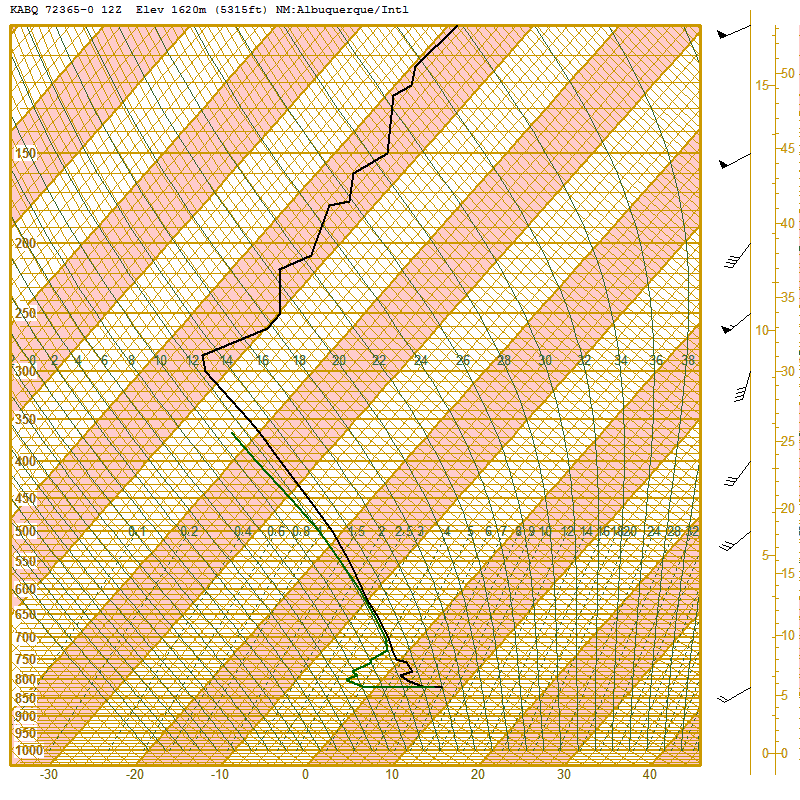 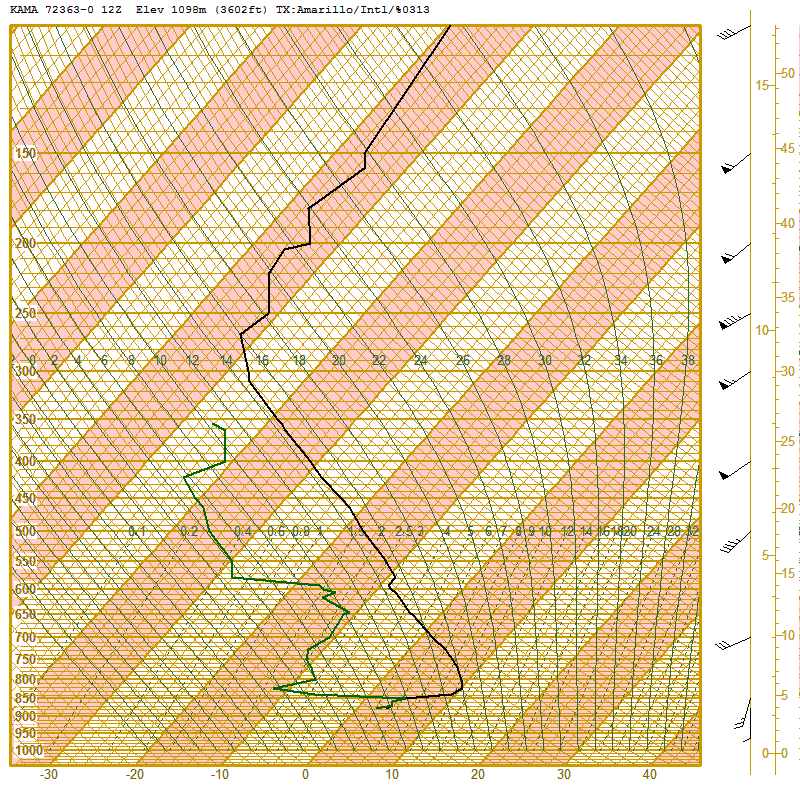 12 Z Amarillo, TX
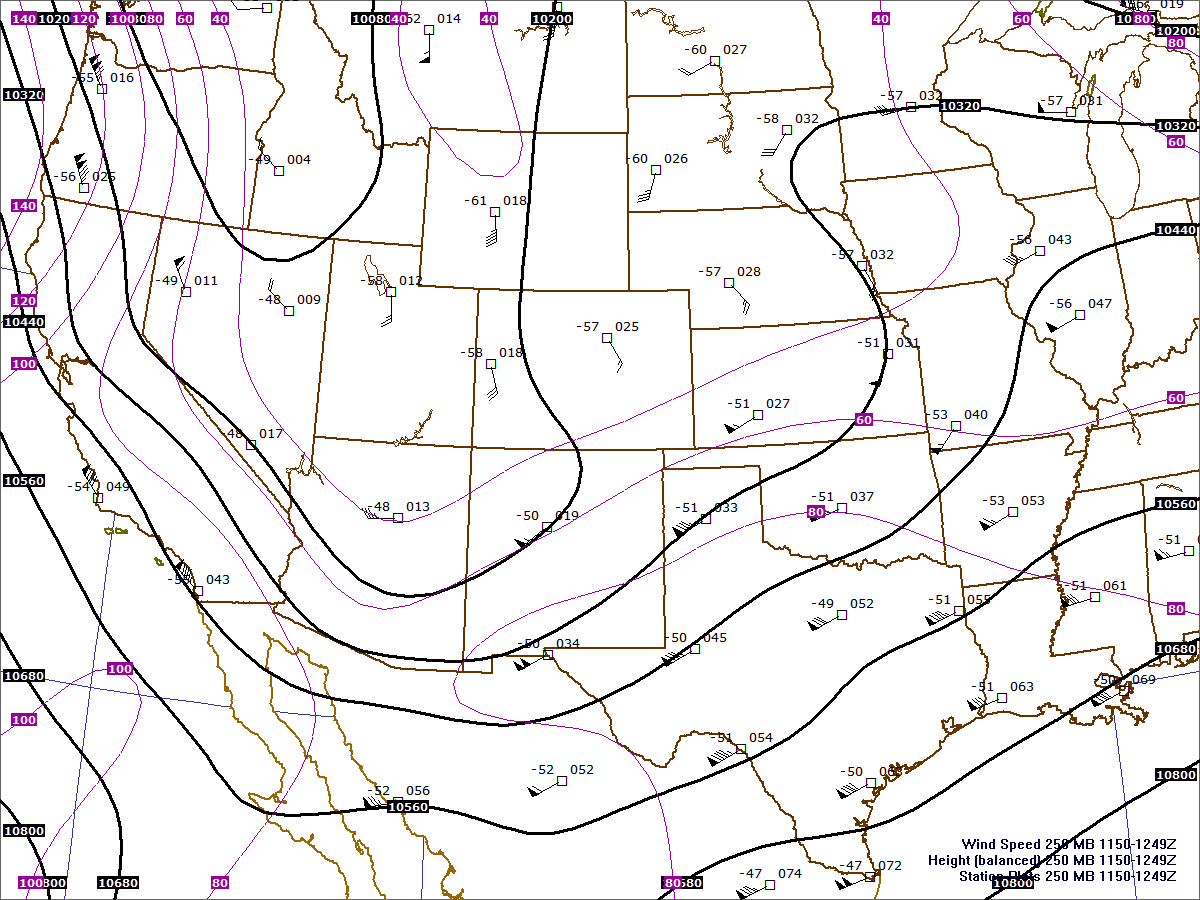 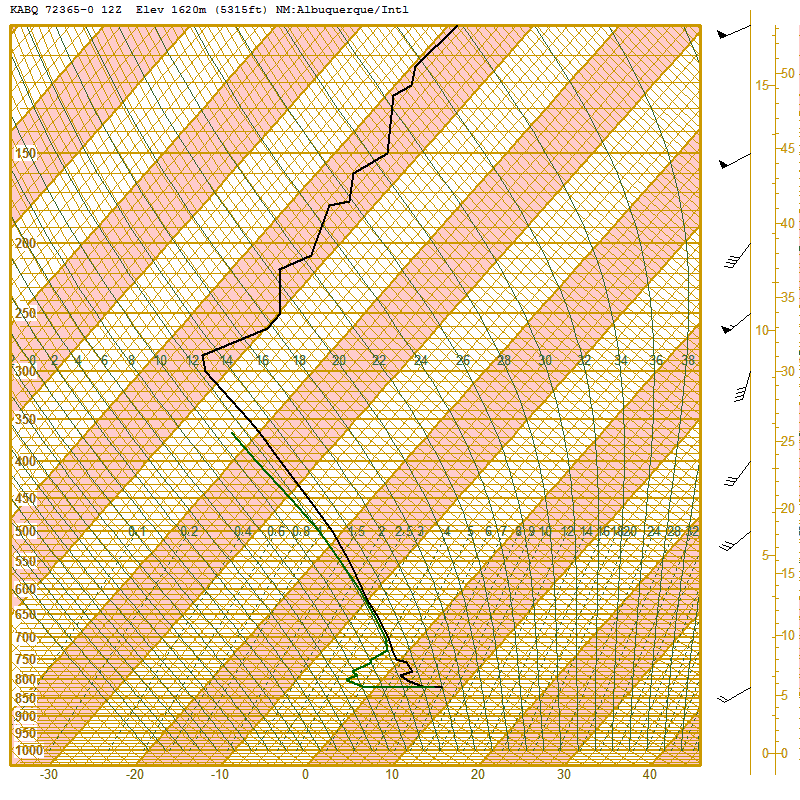 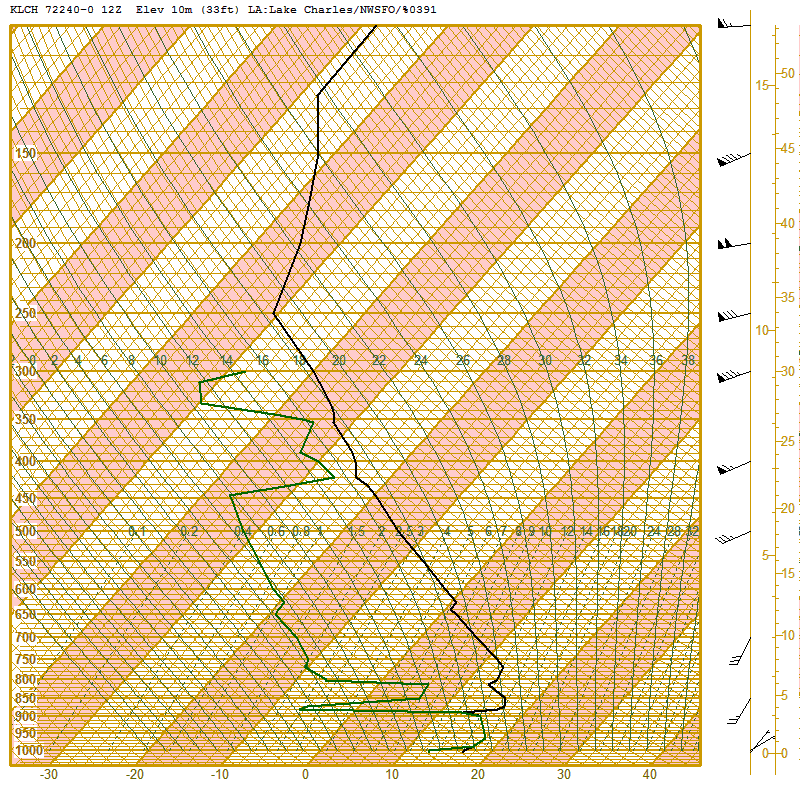 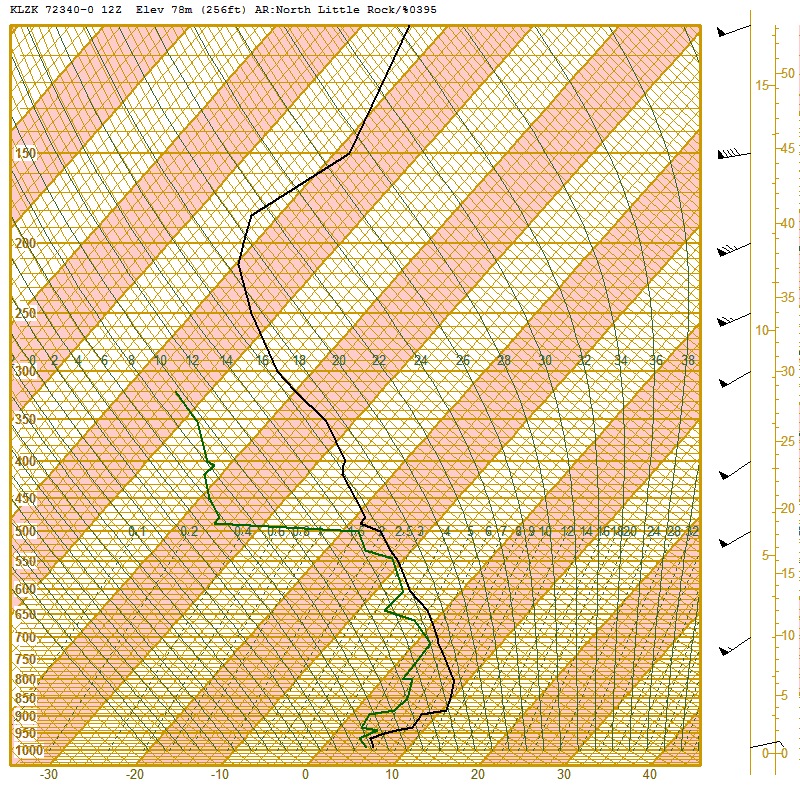 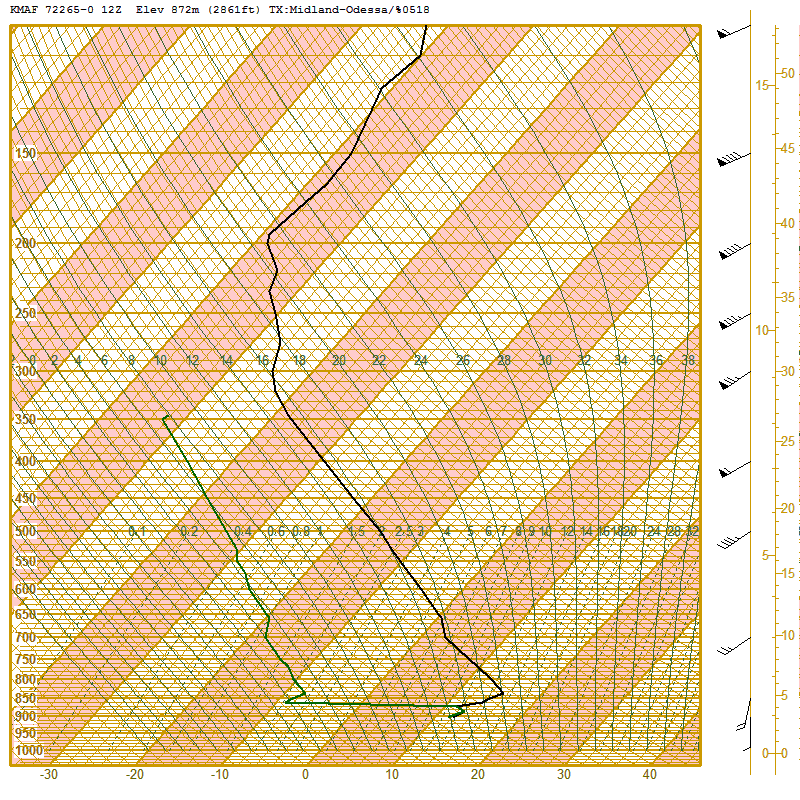 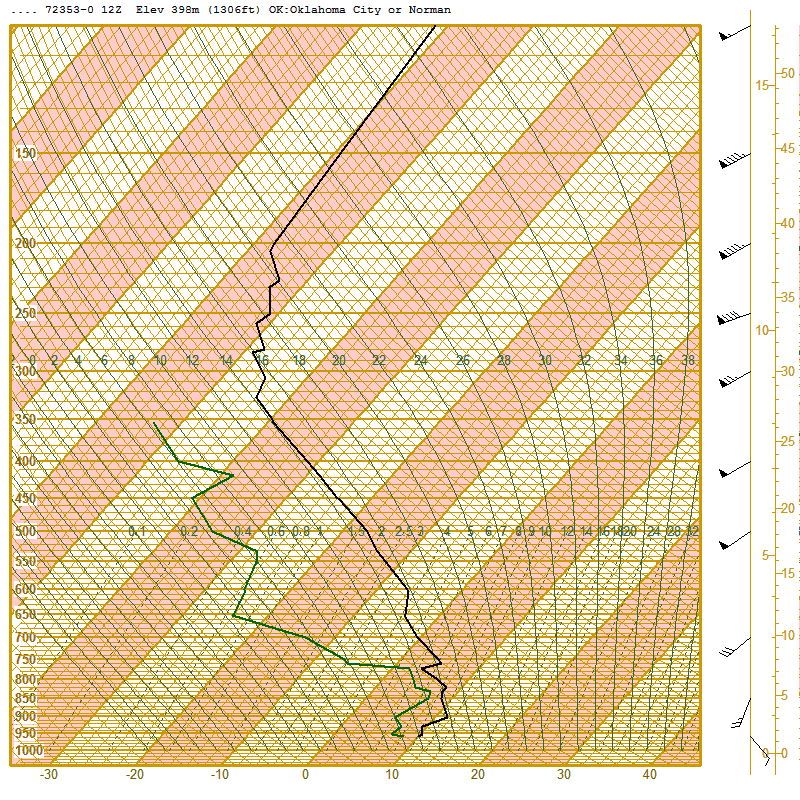 12 Z Norman, OK
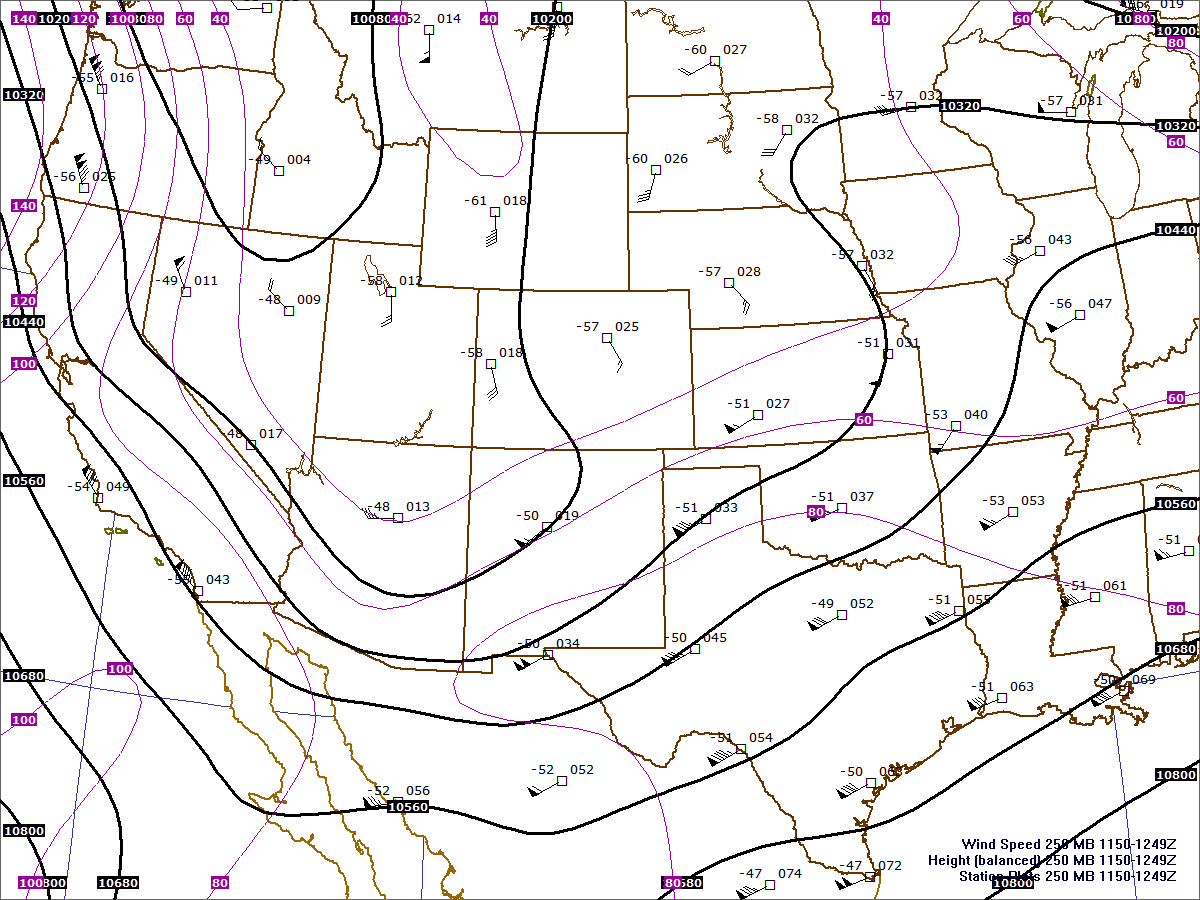 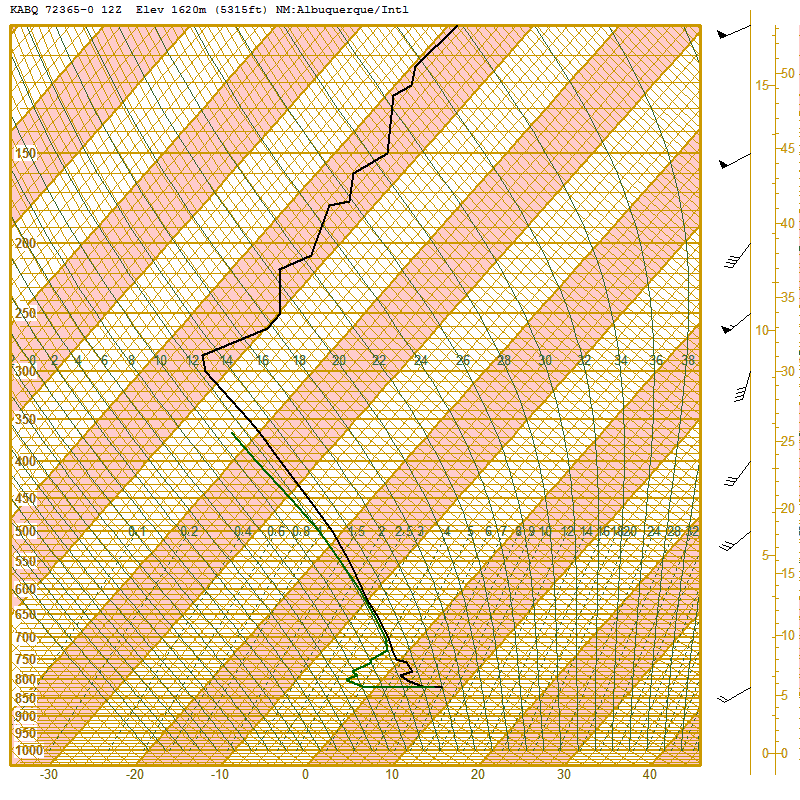 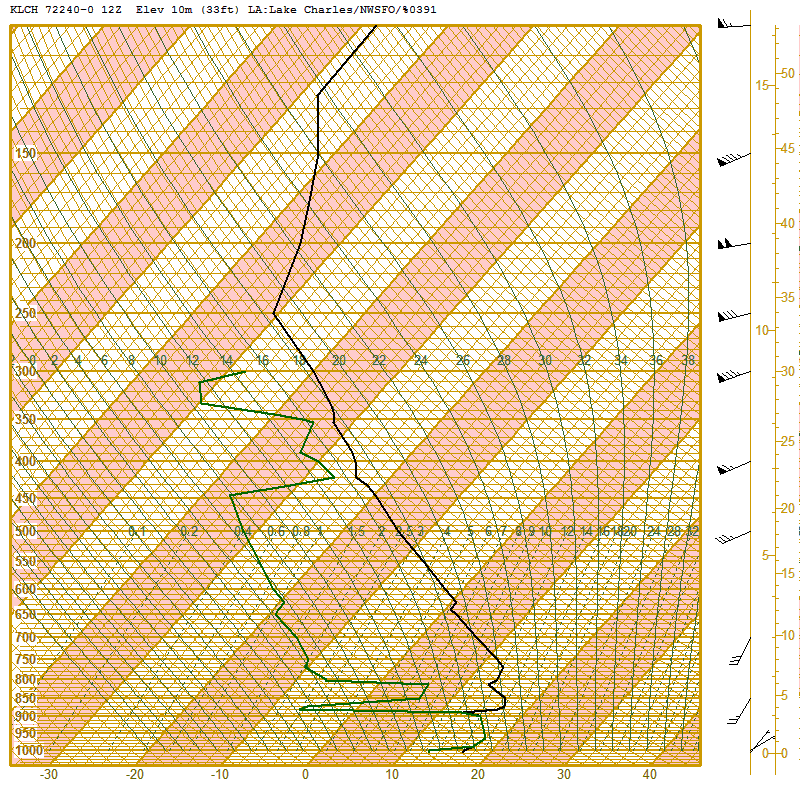 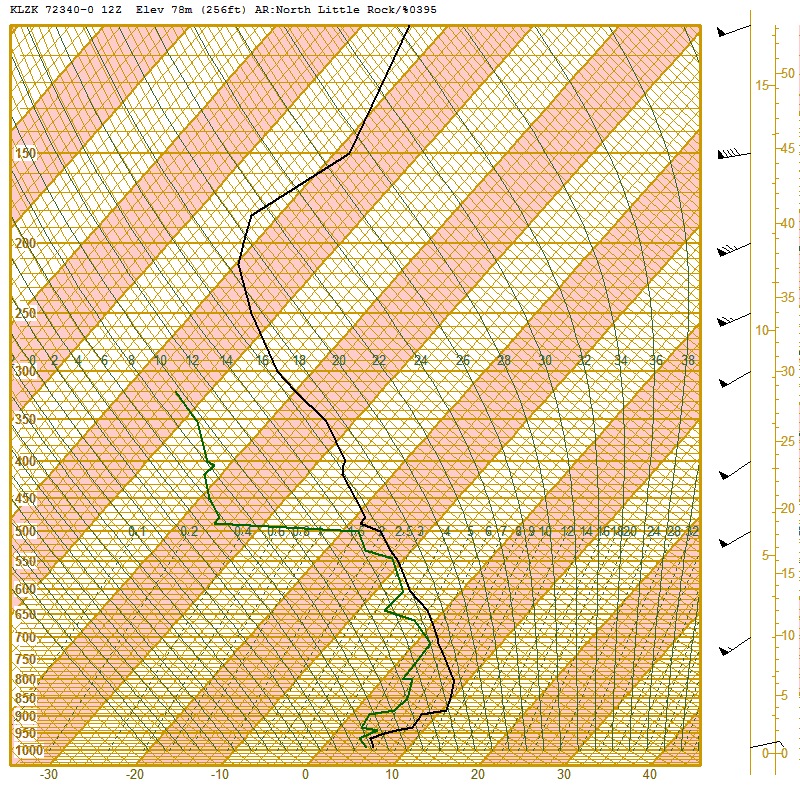 12 Z Little Rock, AR
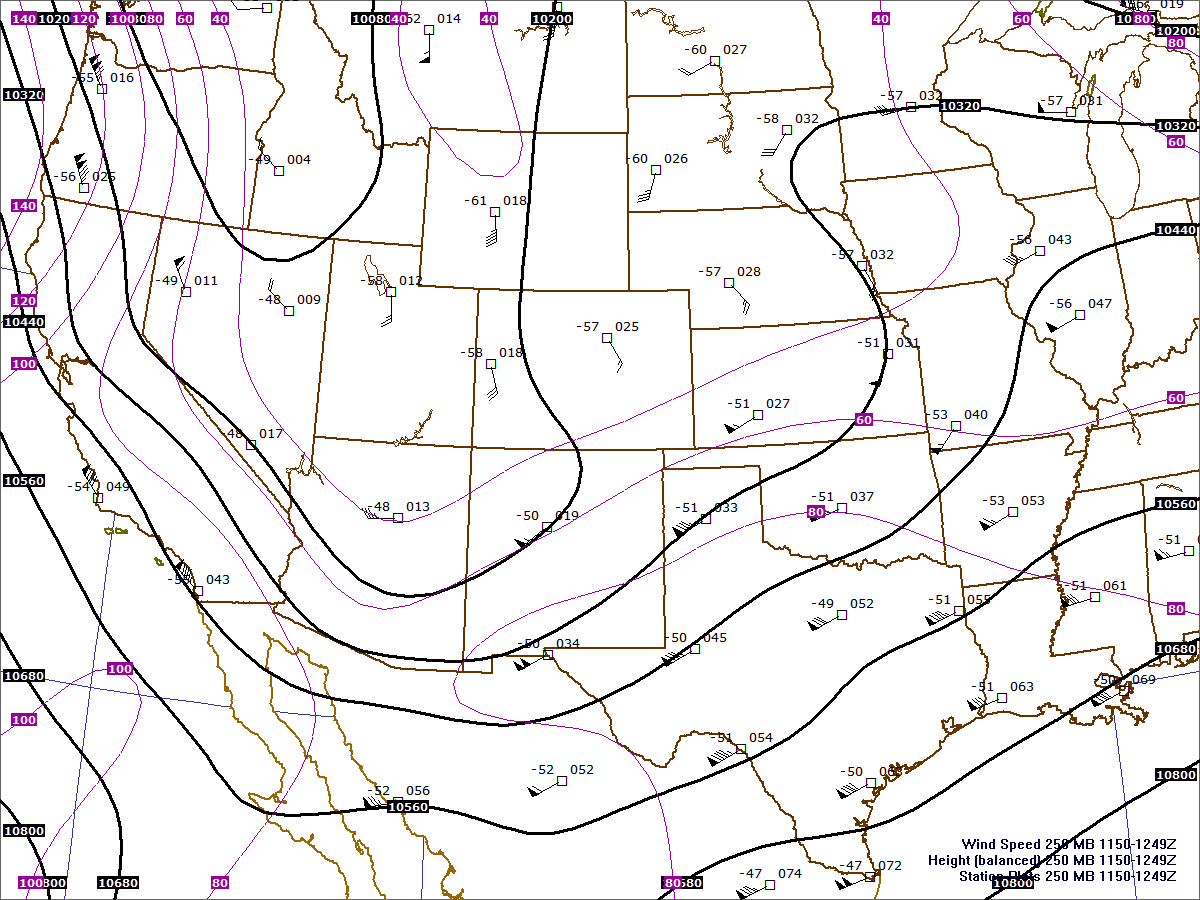 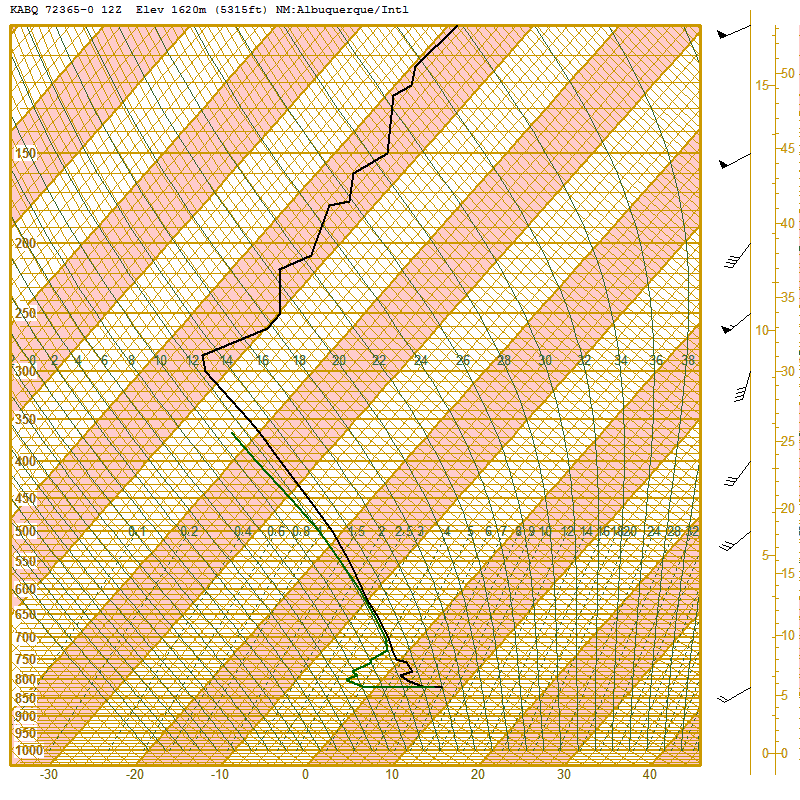 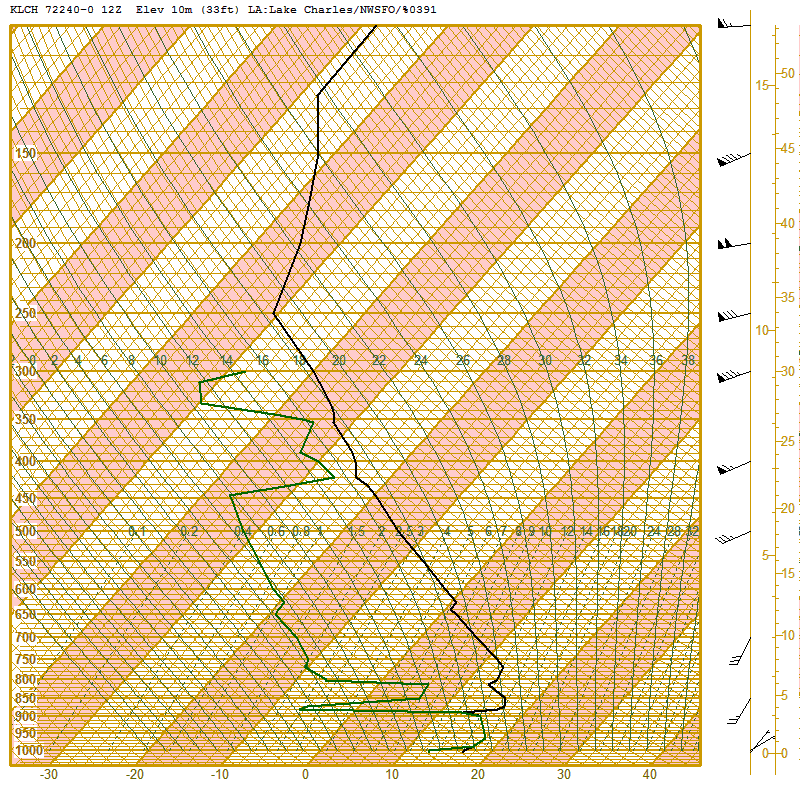 12 Z Lake Charles, LA
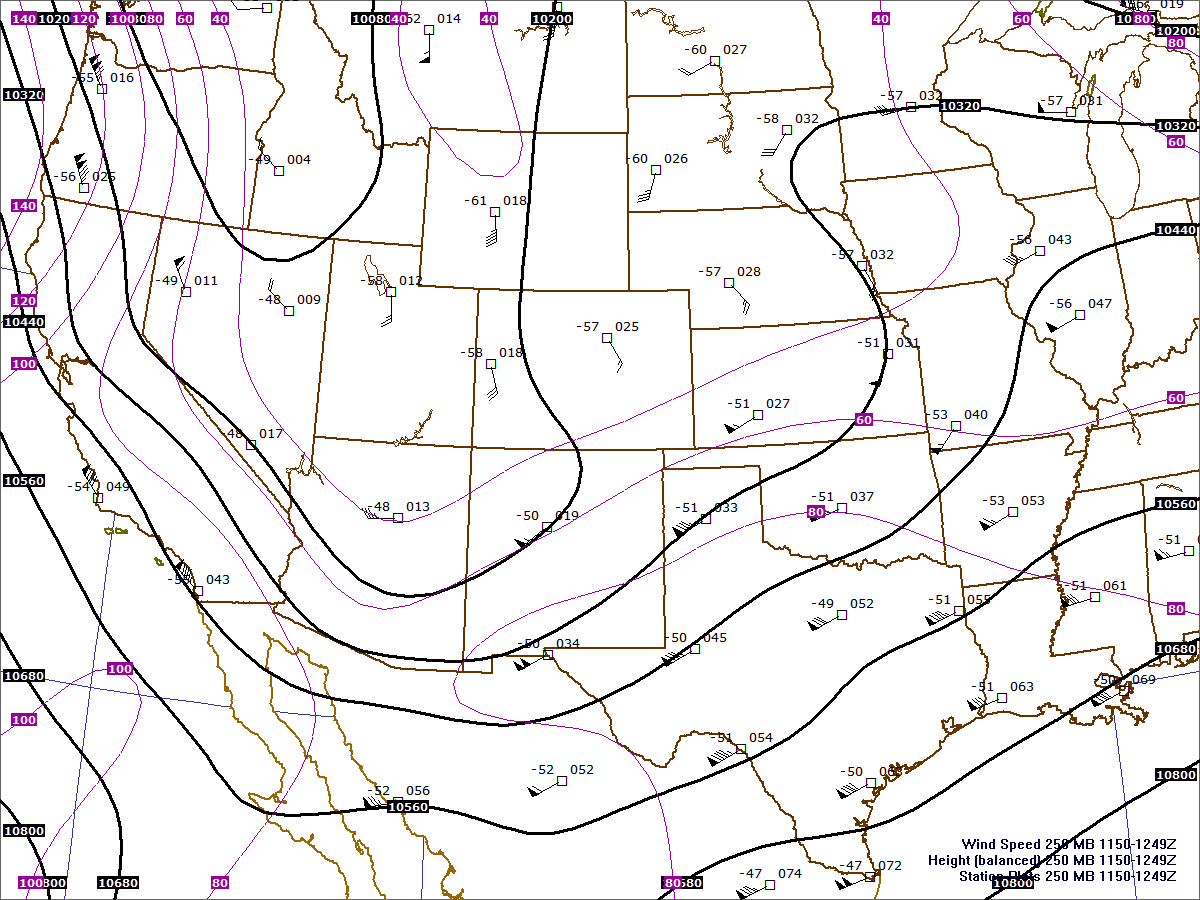 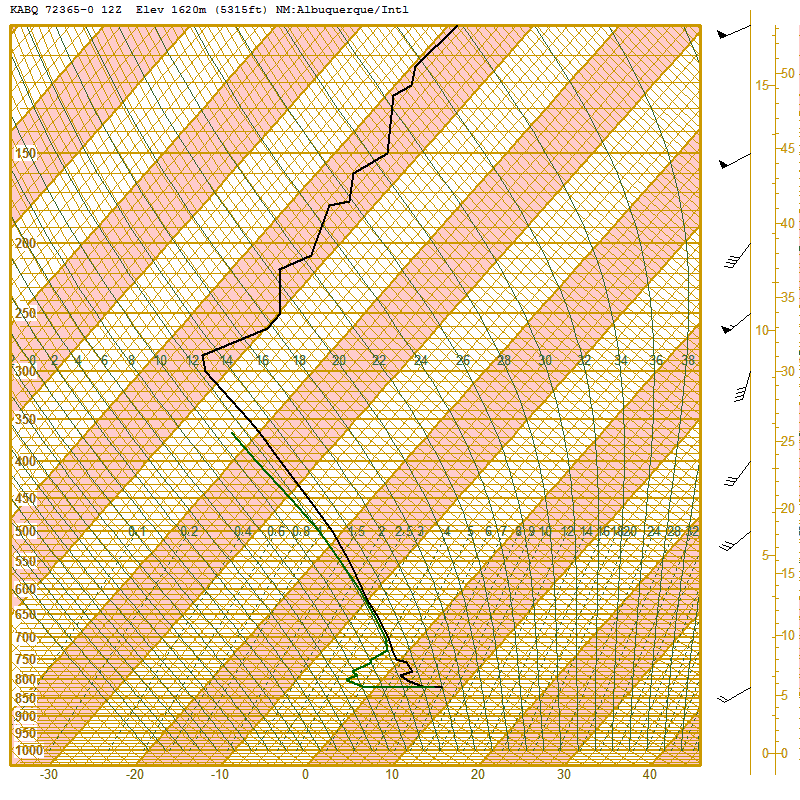 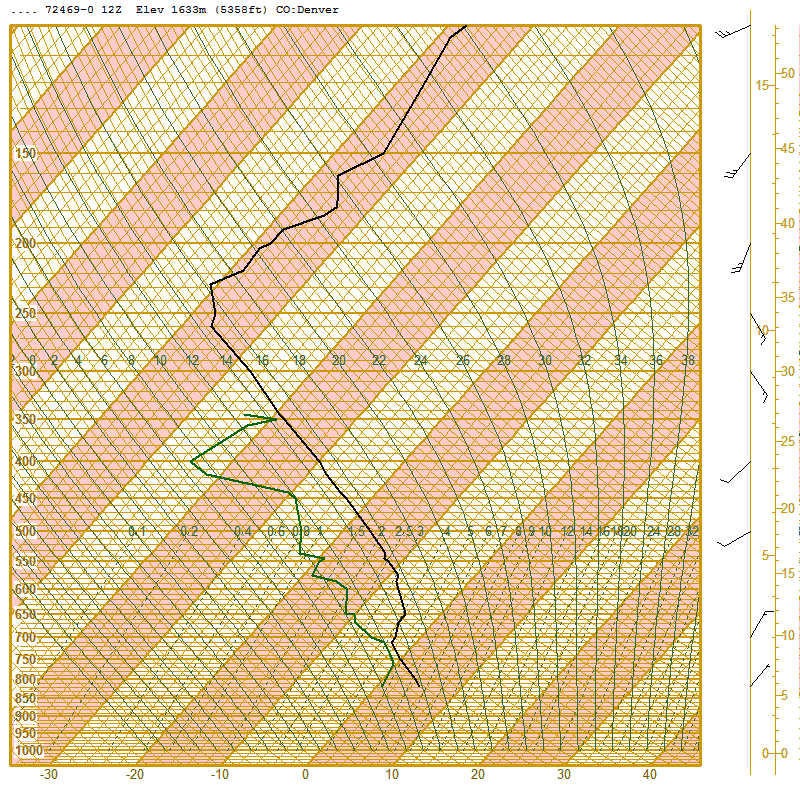 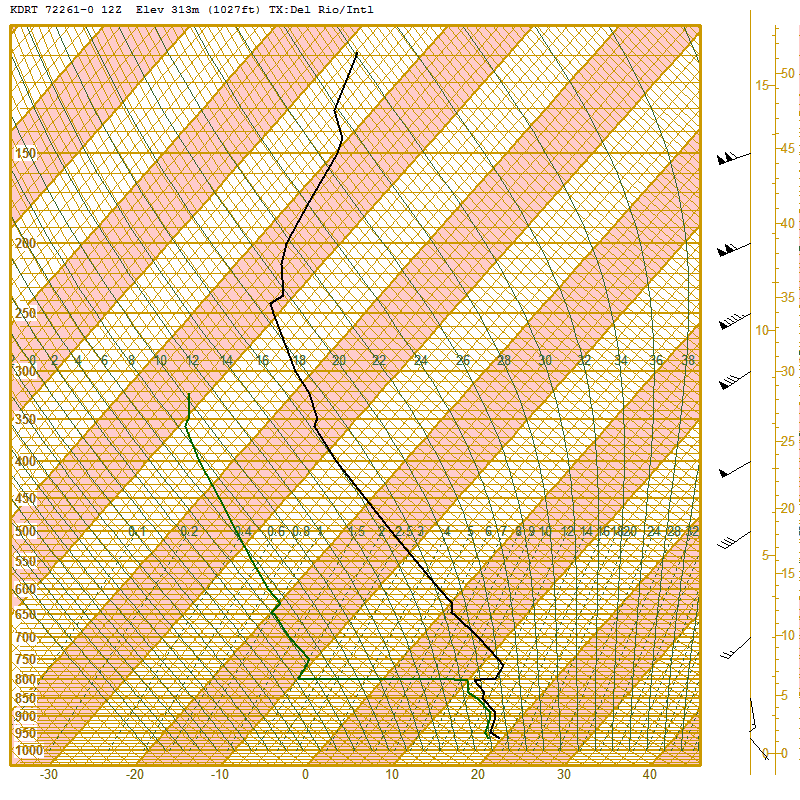 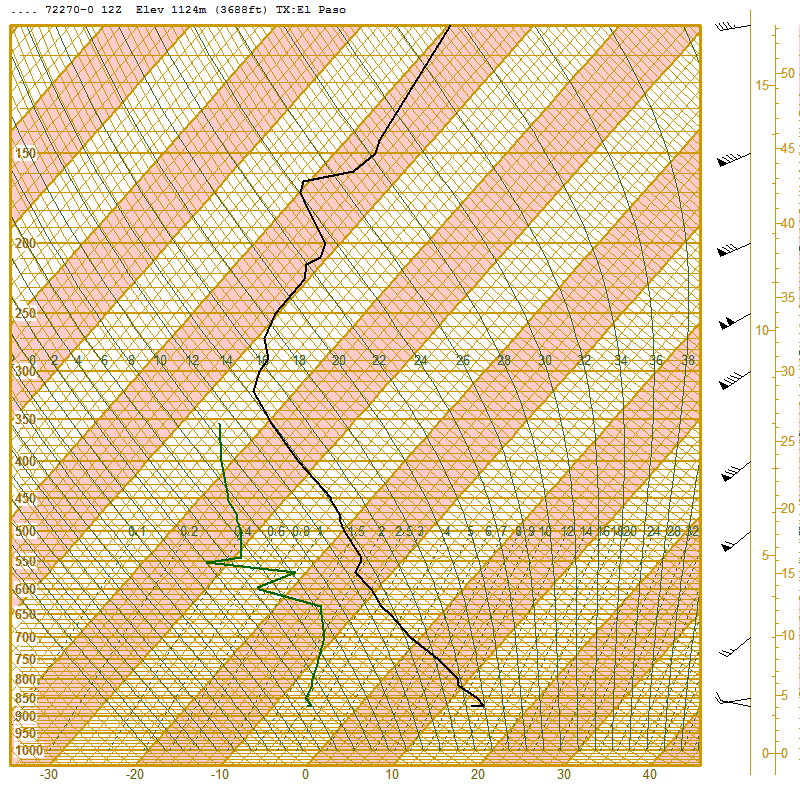 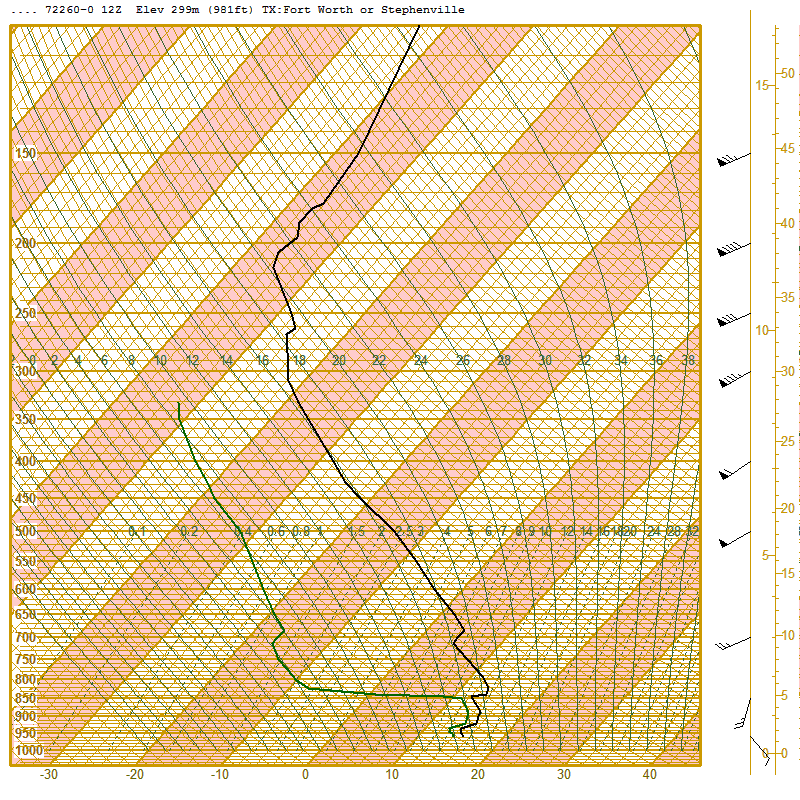 12 Z Fort Worth, TX
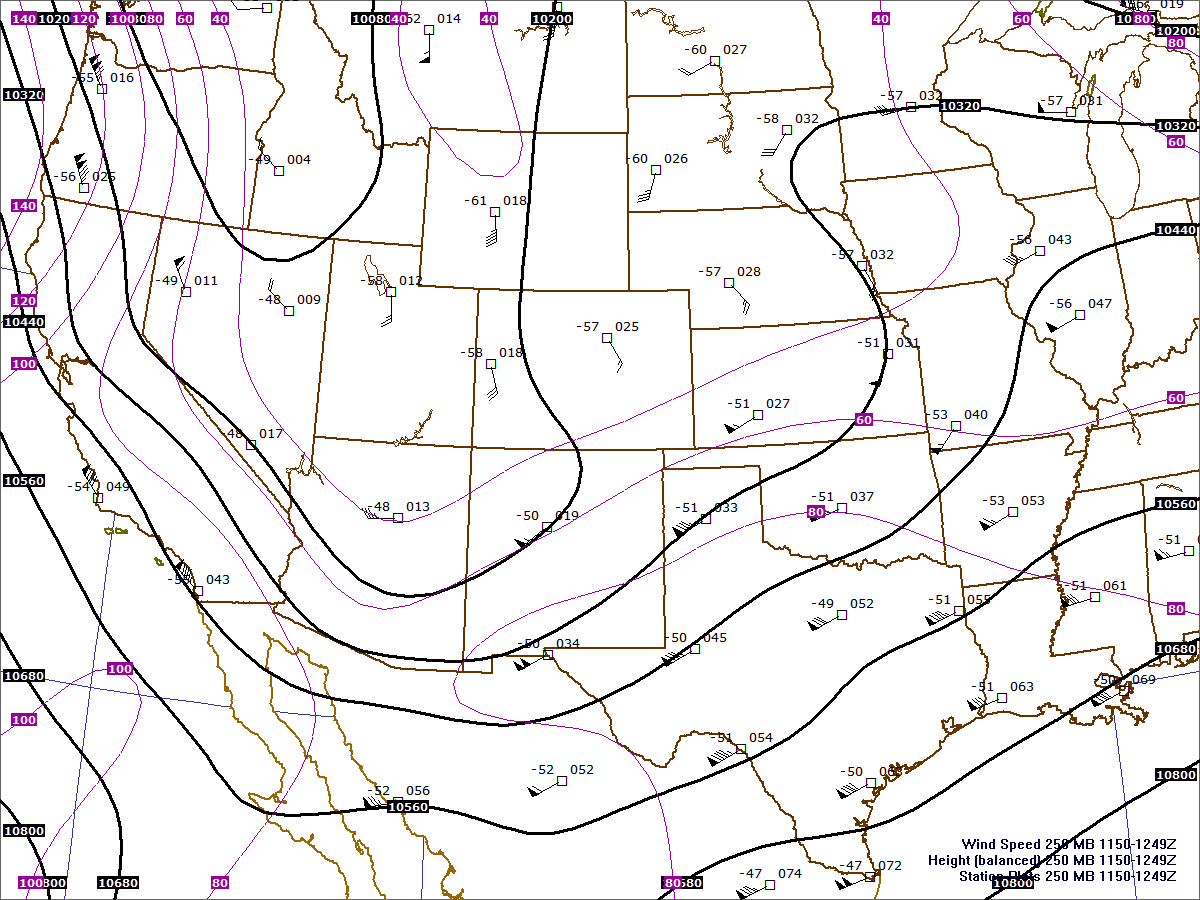 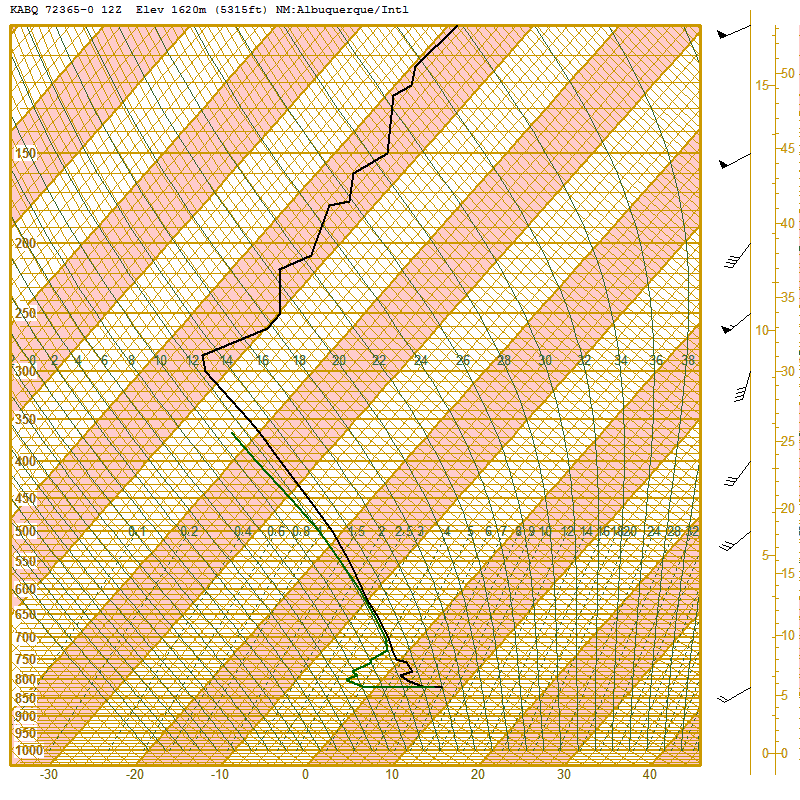 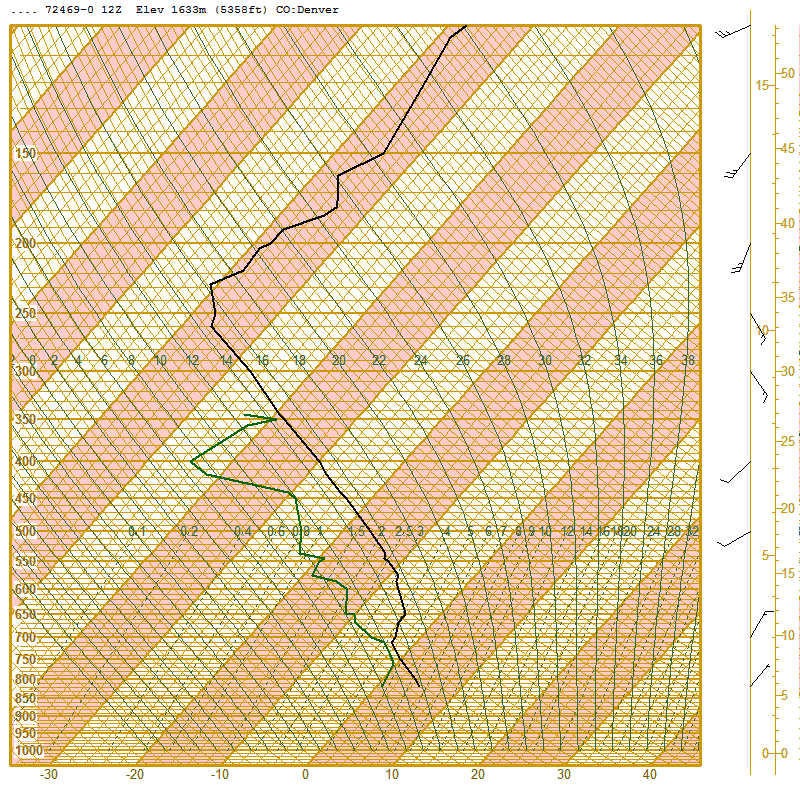 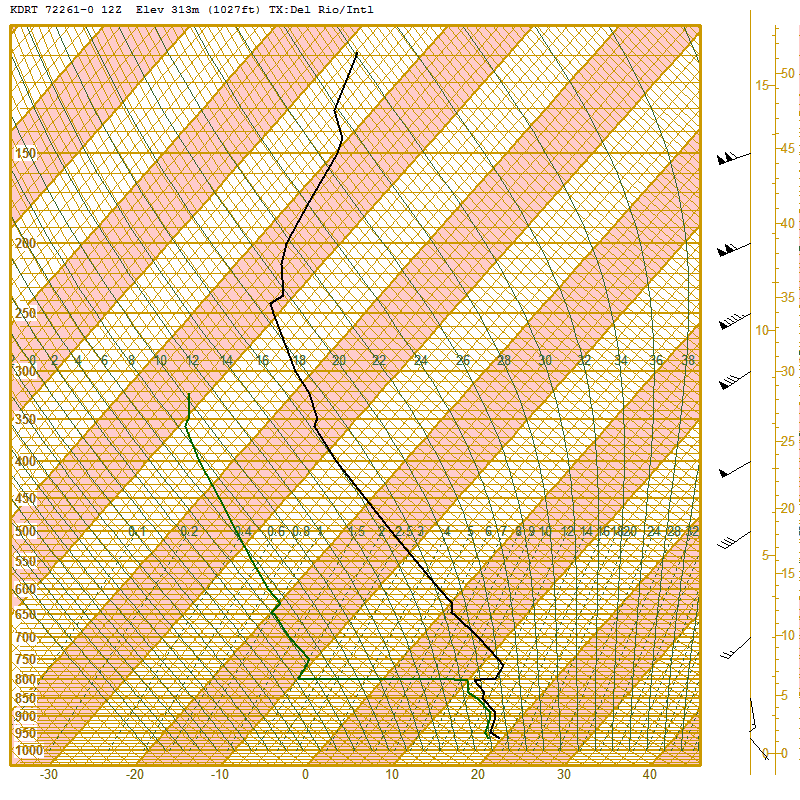 12 Z Del Rio, TX
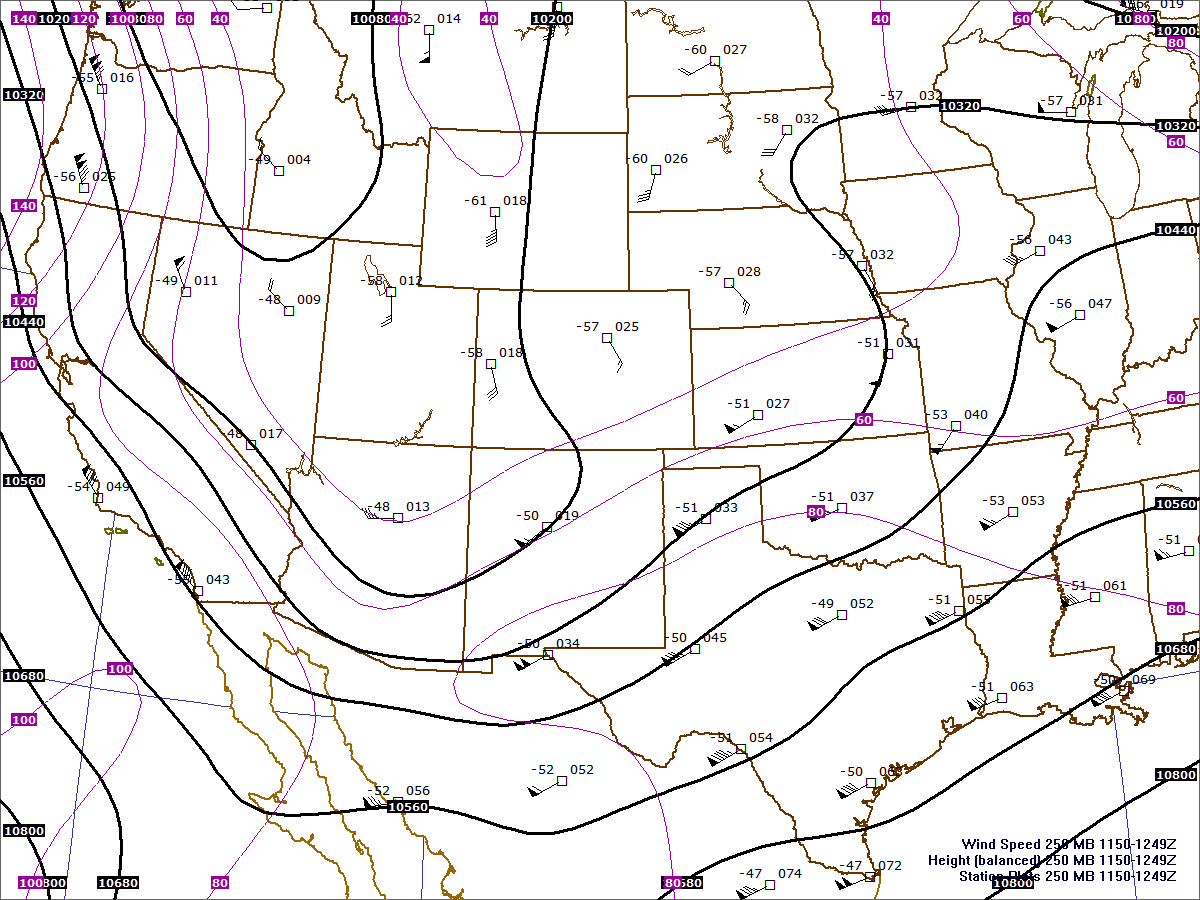 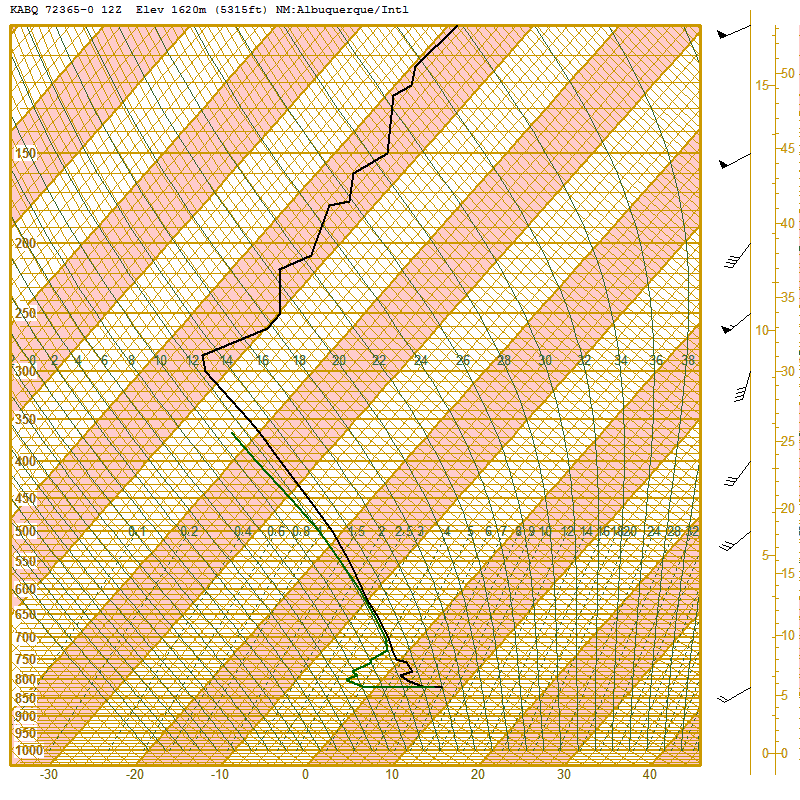 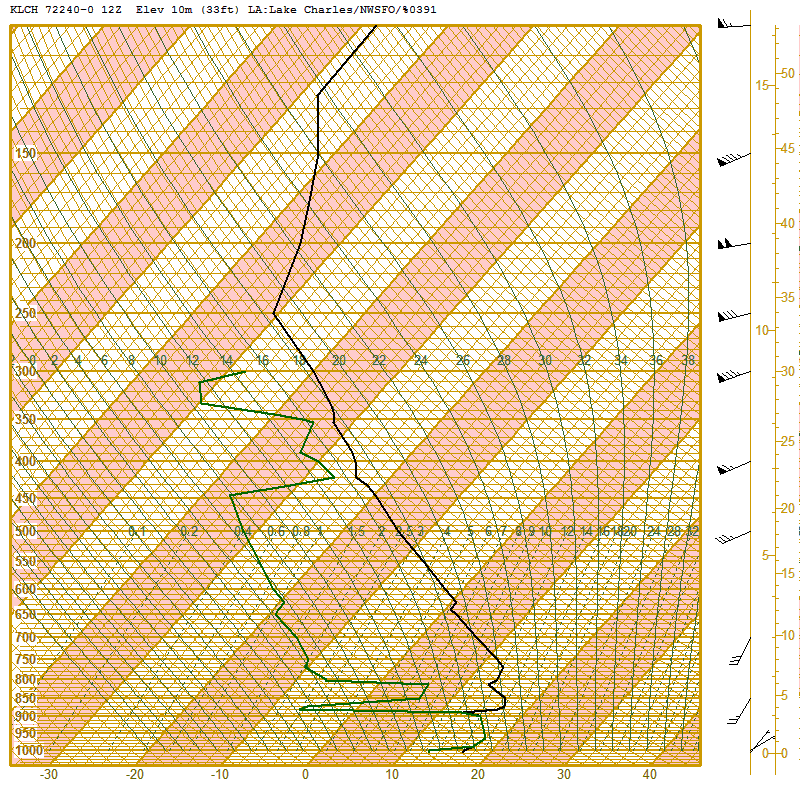 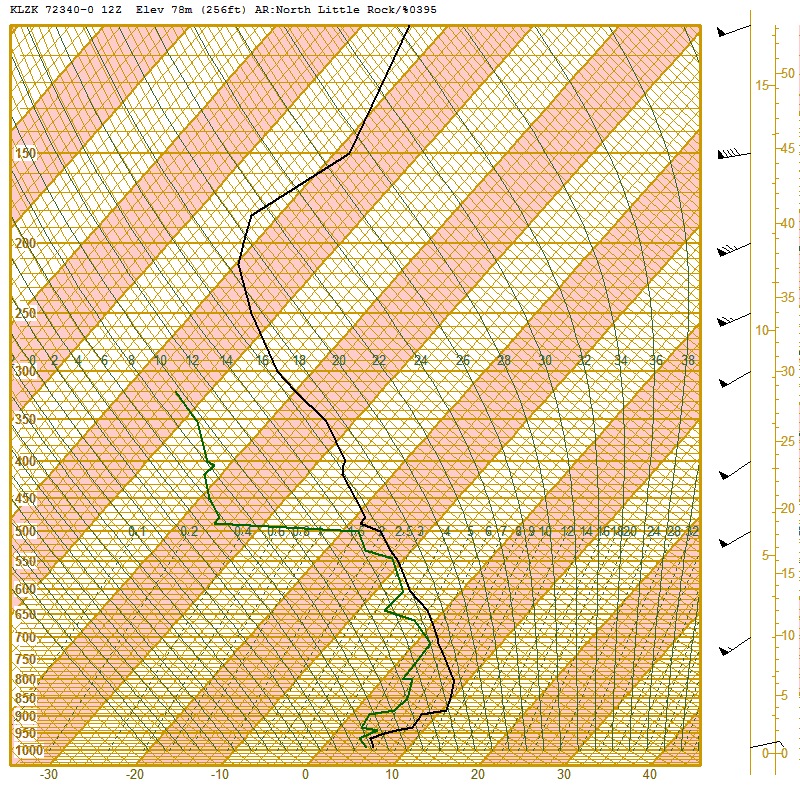 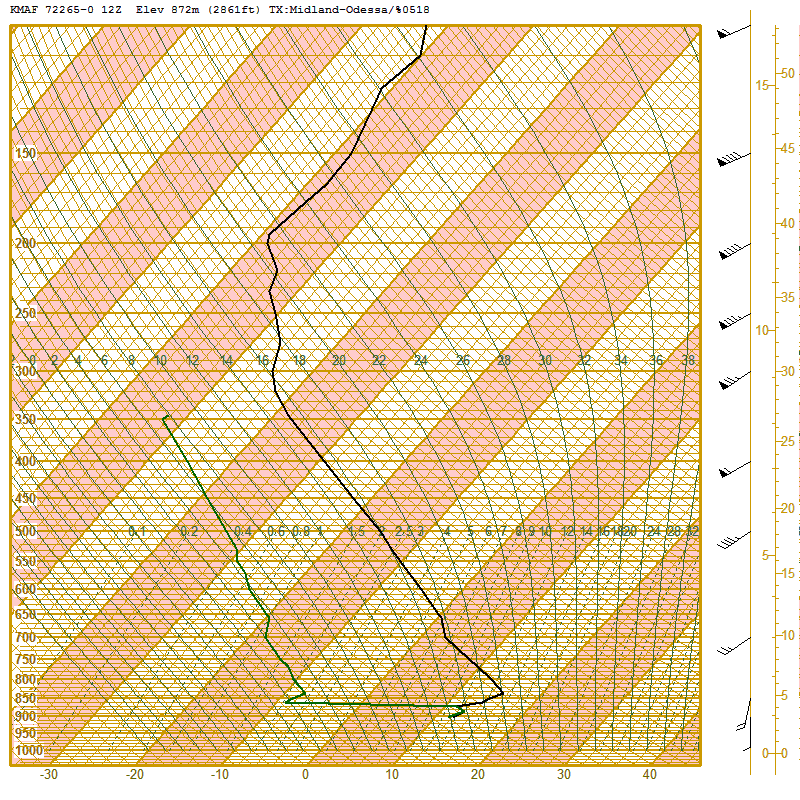 12 Z Midland, TX
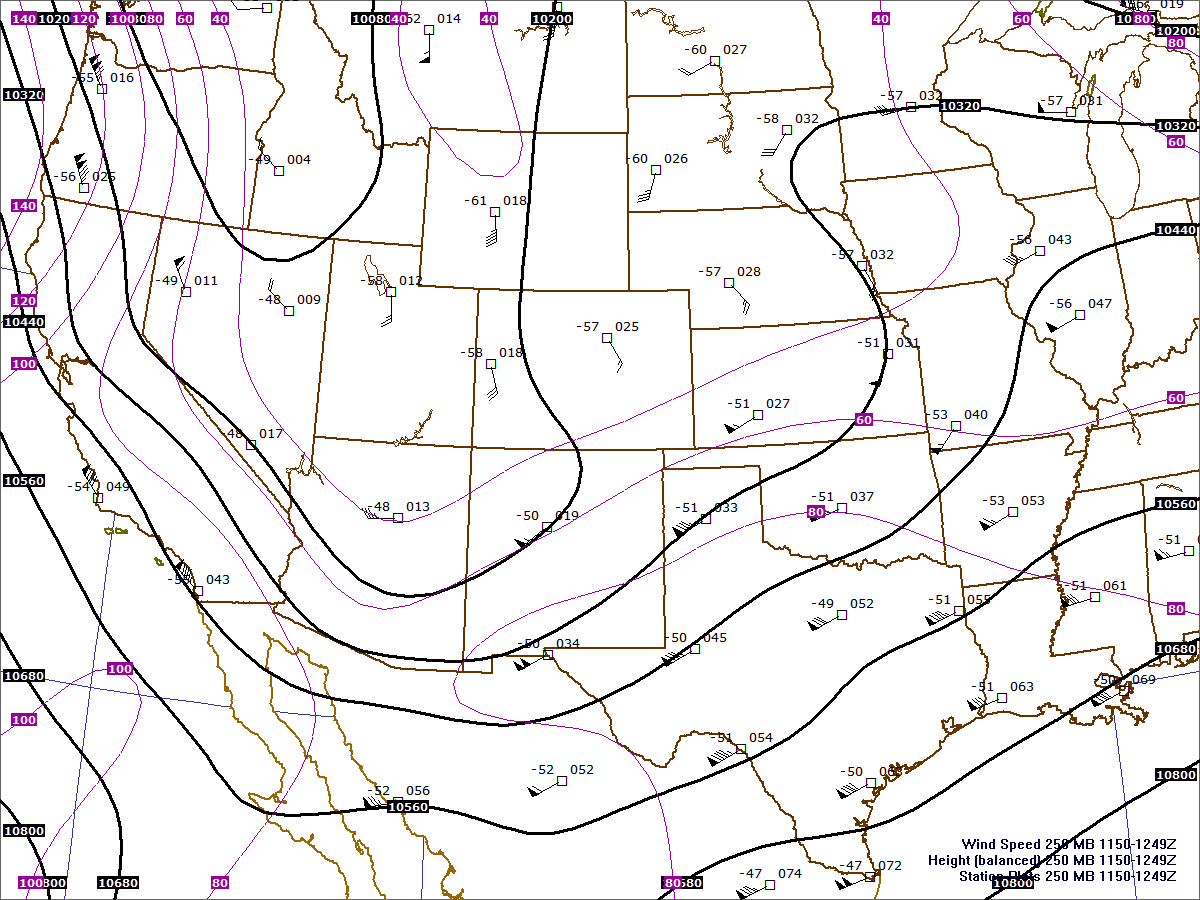 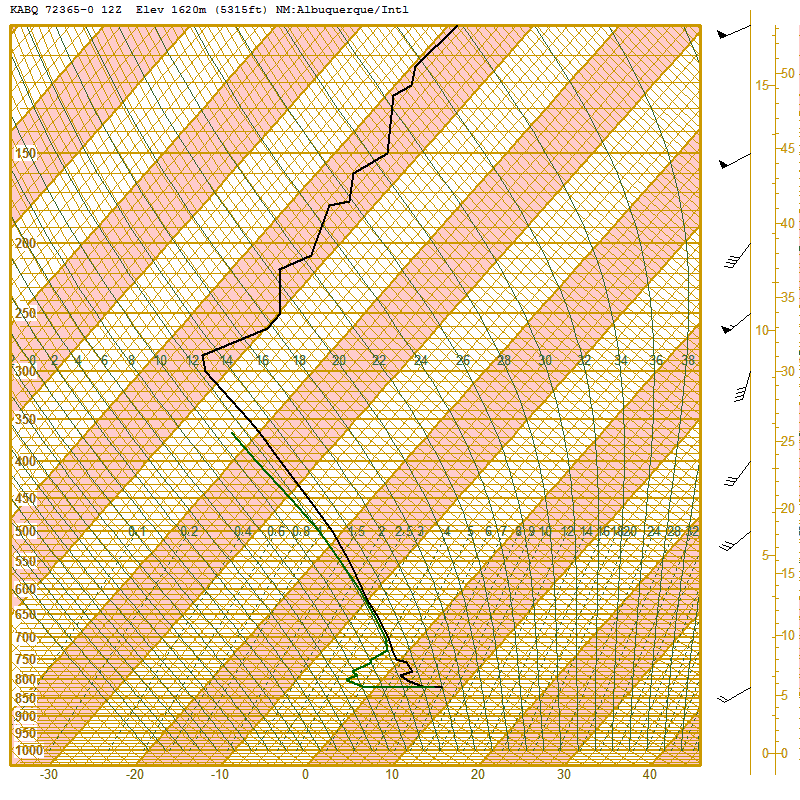 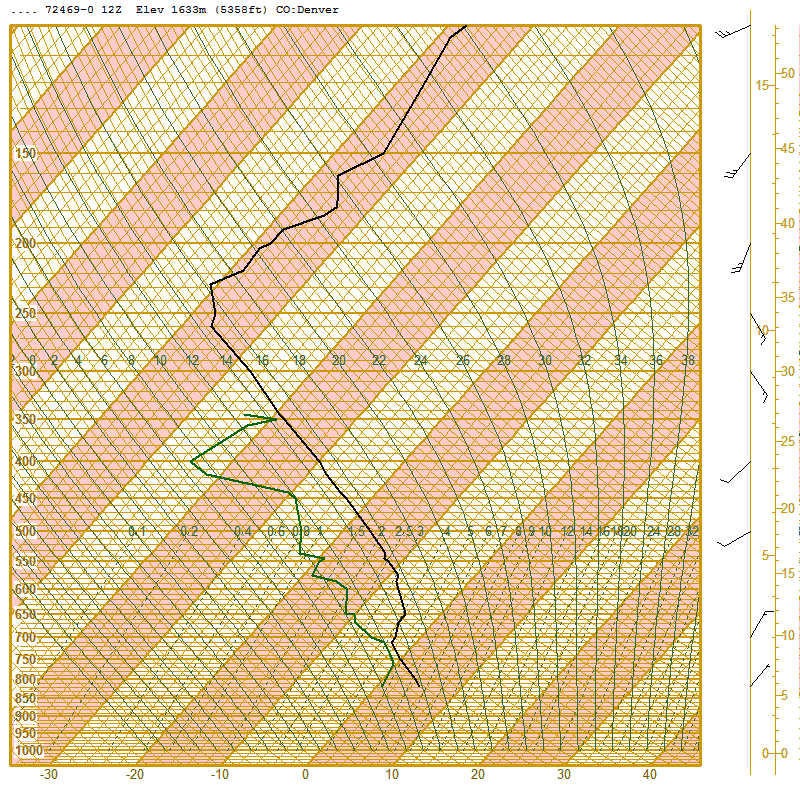 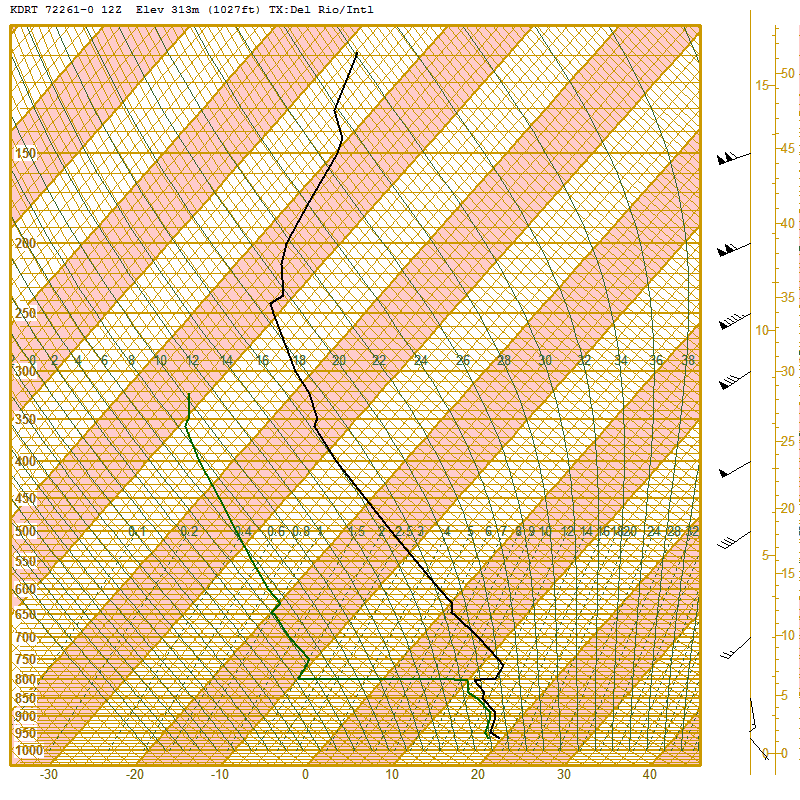 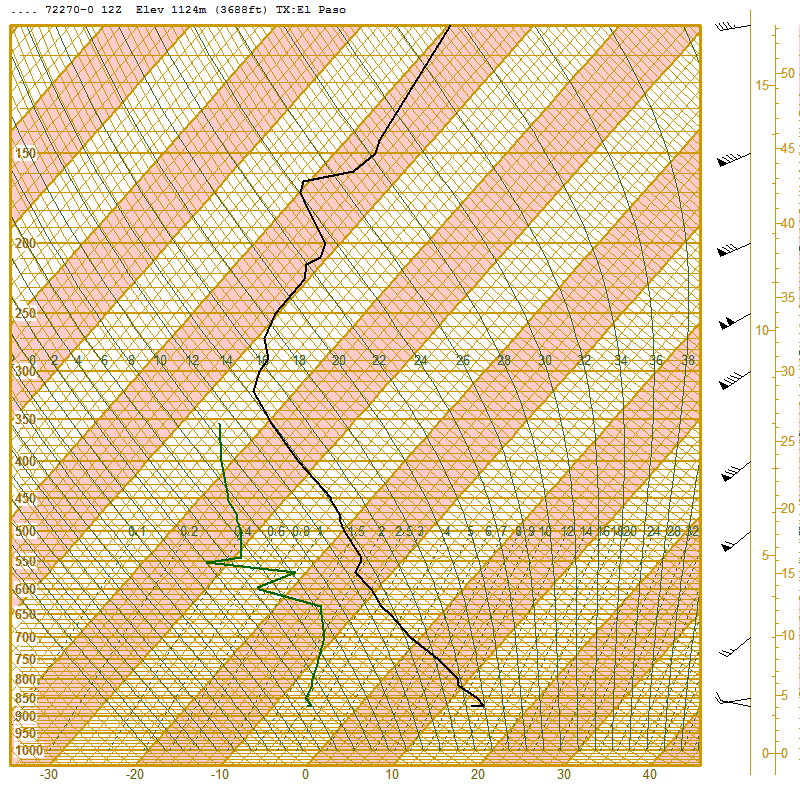 12 Z El Paso, TX
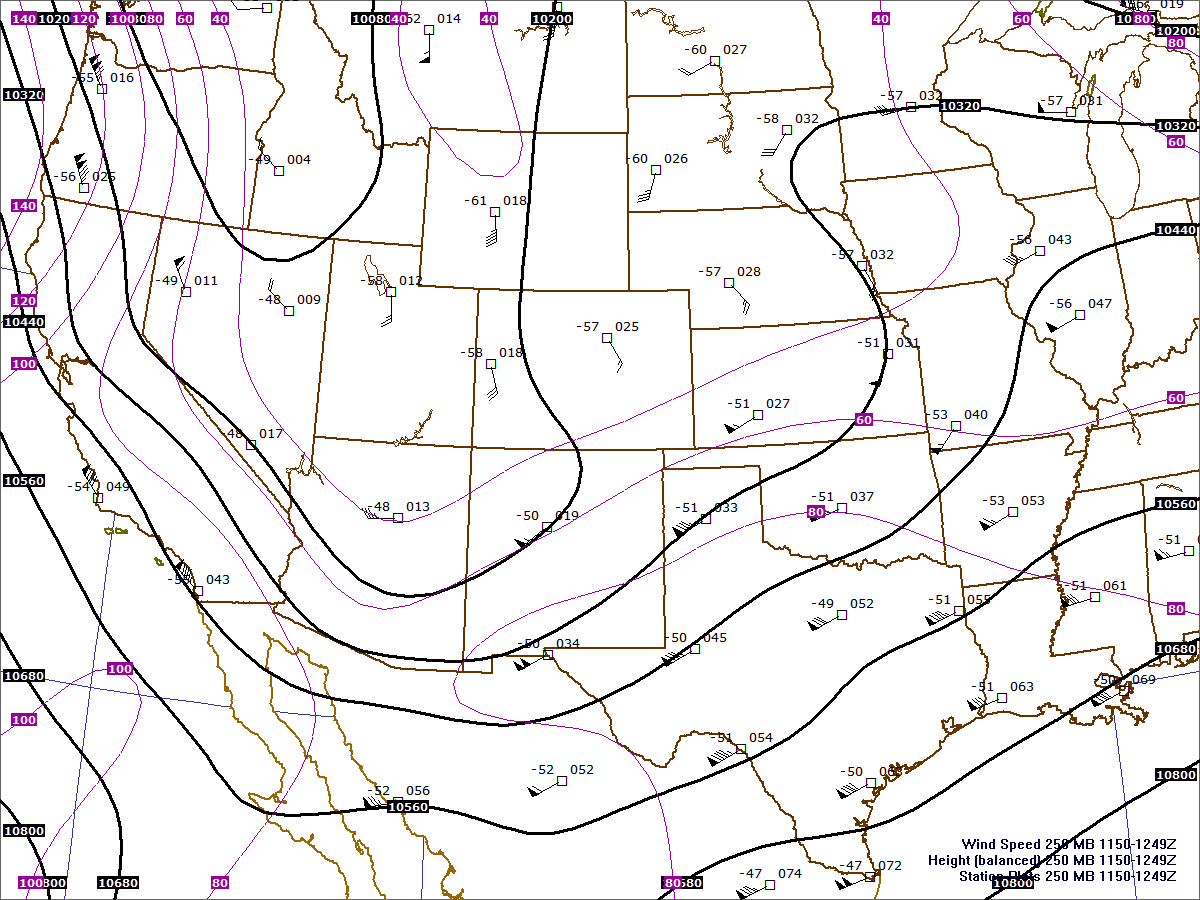 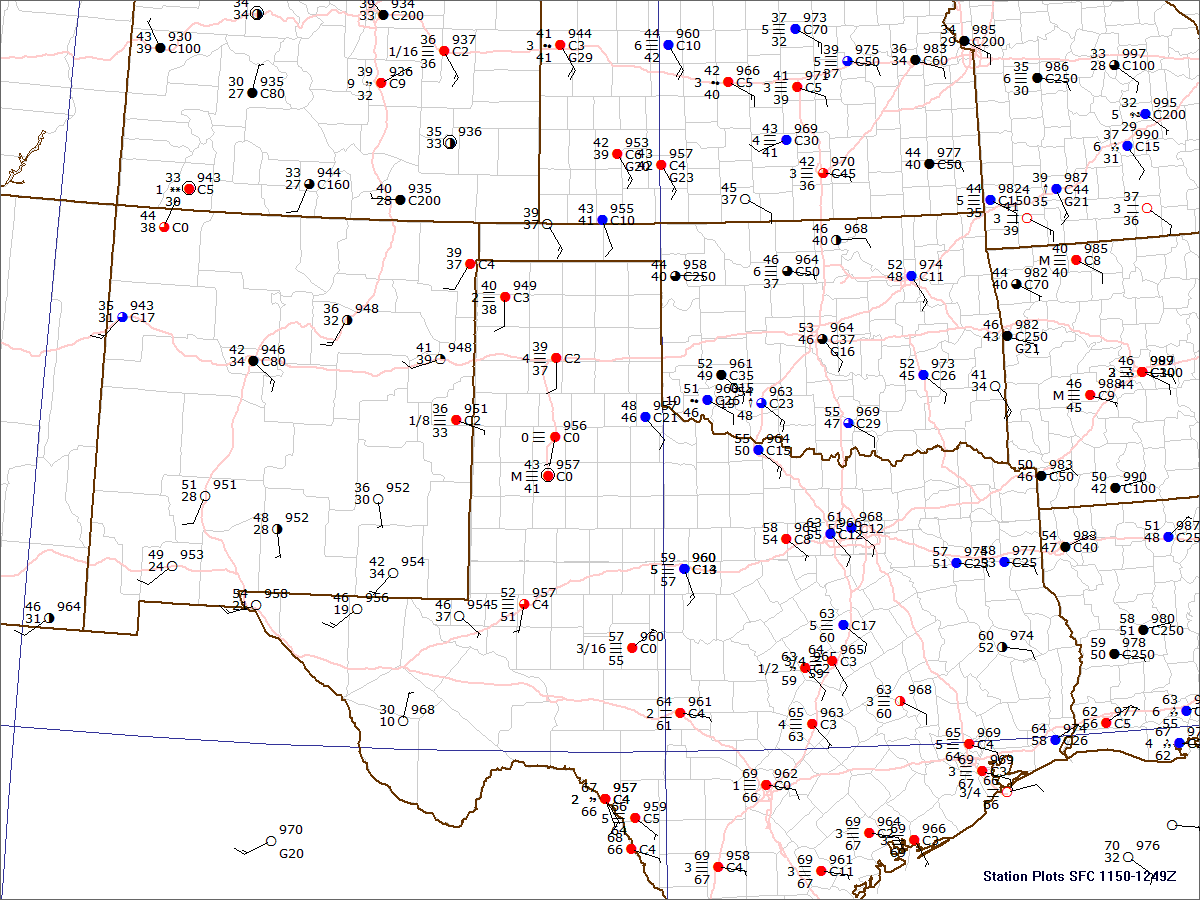 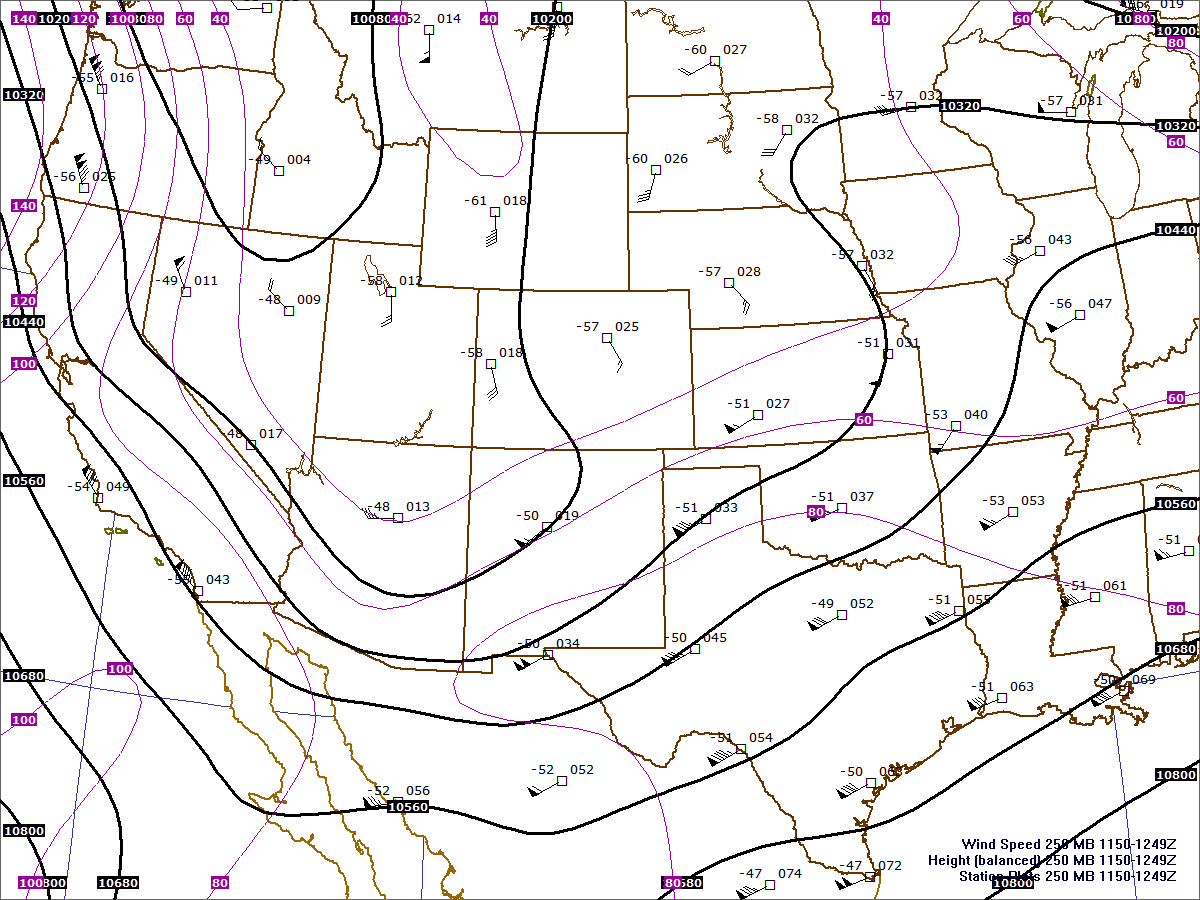 12:00 UTC
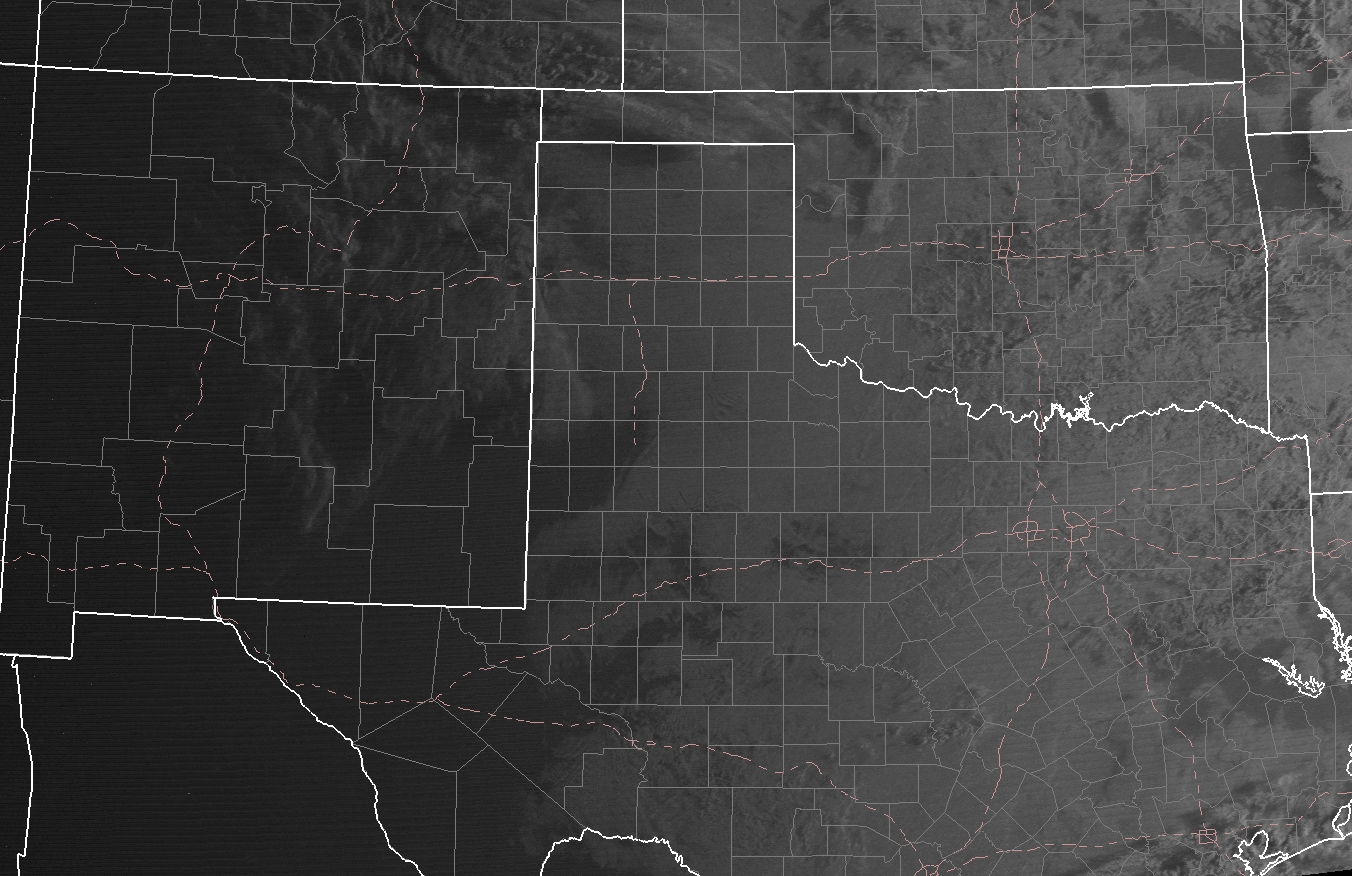 12:45 UTC
Initial Thoughts?

Where will there be strong upper-level lift?

Will the 850 mb low deepen? Move?

Where are the best lapse rates?

Where is the best low-level moisture?

Where is favorable instability likely?

Where do you expect the strongest deep-layer shear?

Where do you expect the best low-level shear?
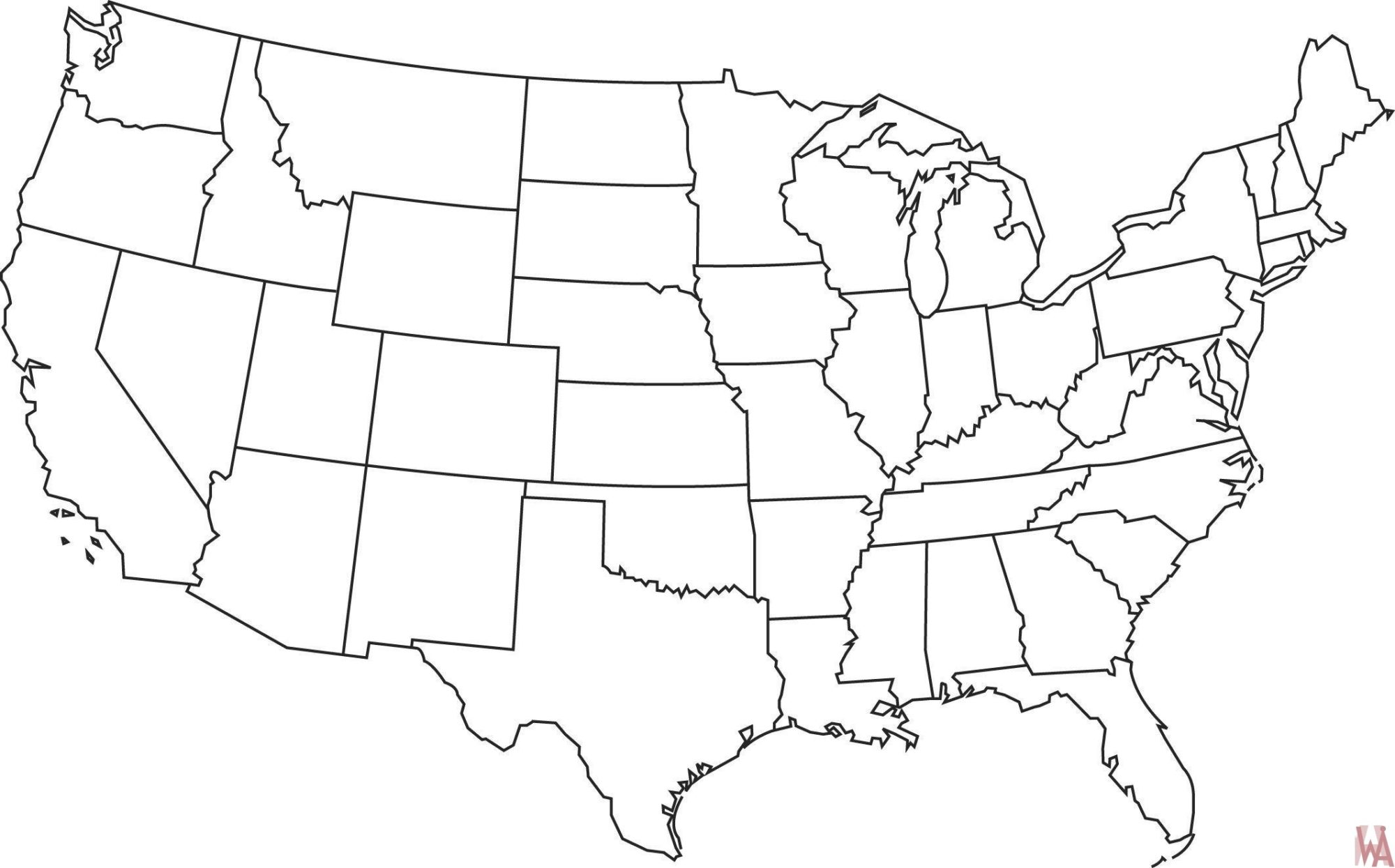 Create a 13Z Outlook

What is the areal coverage of the threat?

Are there more than one areas 
of concern?

What is the most likely storm mode?

What is the most likely hazard?

What will the highest category be?

How confident are we?
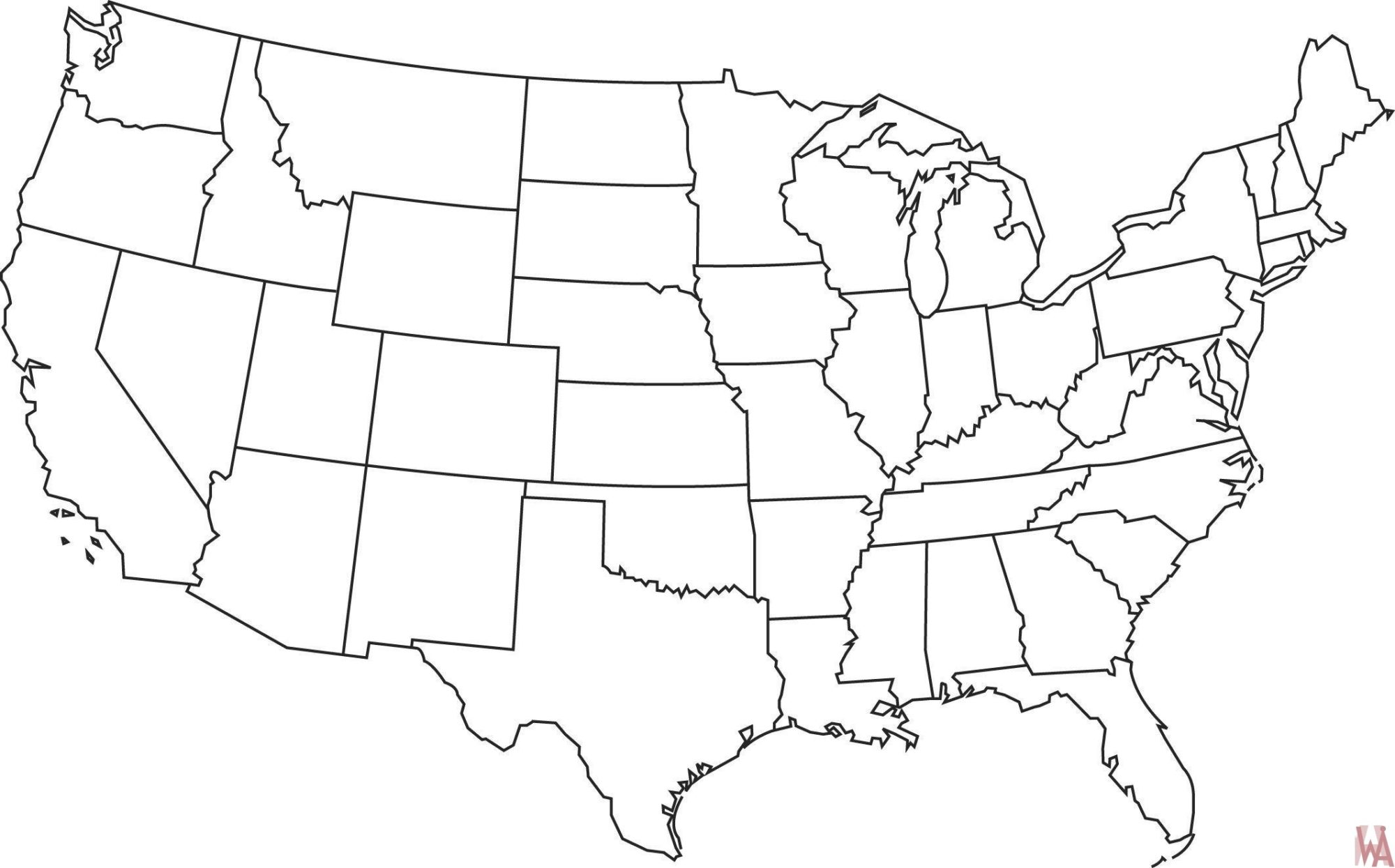 HAND ANALYSIS TIME!
Let’s take the next 10-15 to do a rough hand analysis

Priorities: 
Boundaries
Moisture
Temperature
Surface Pressure
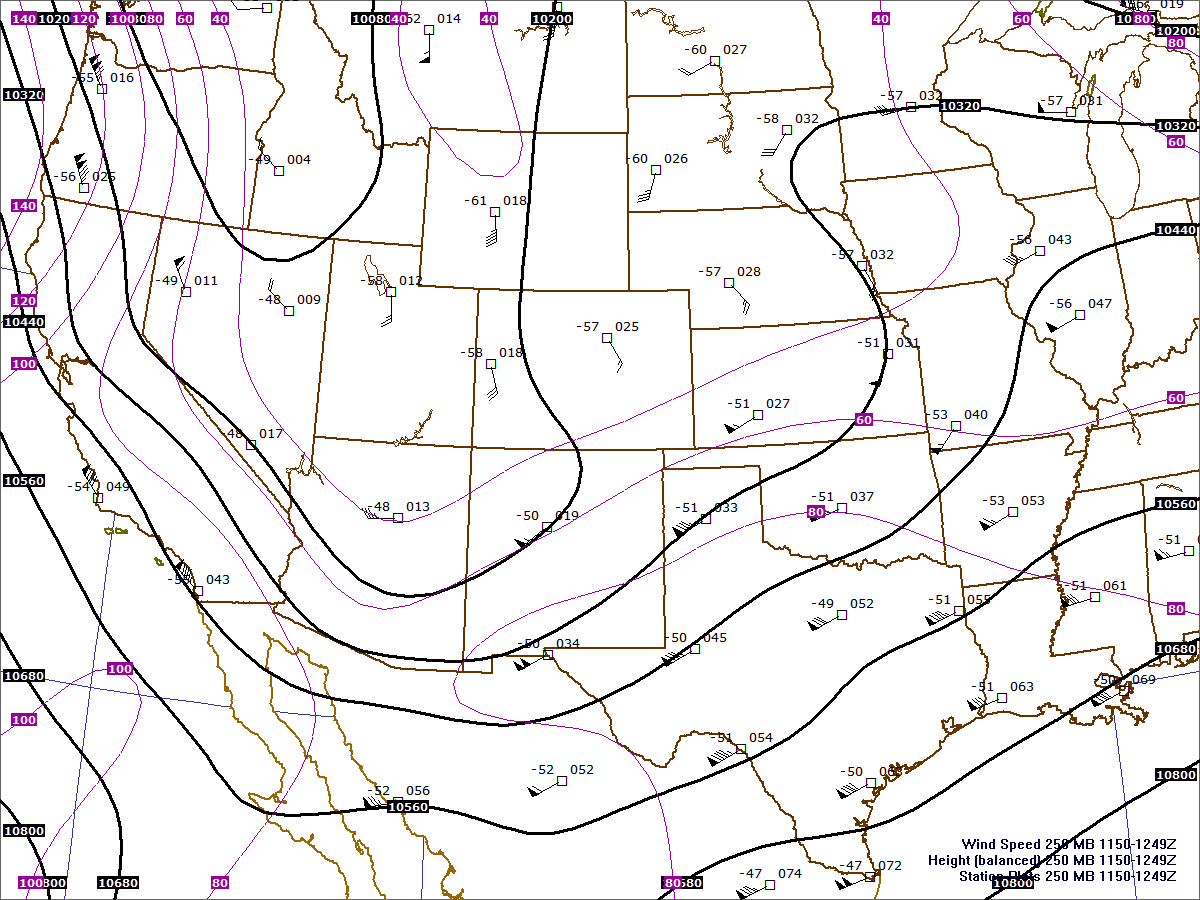 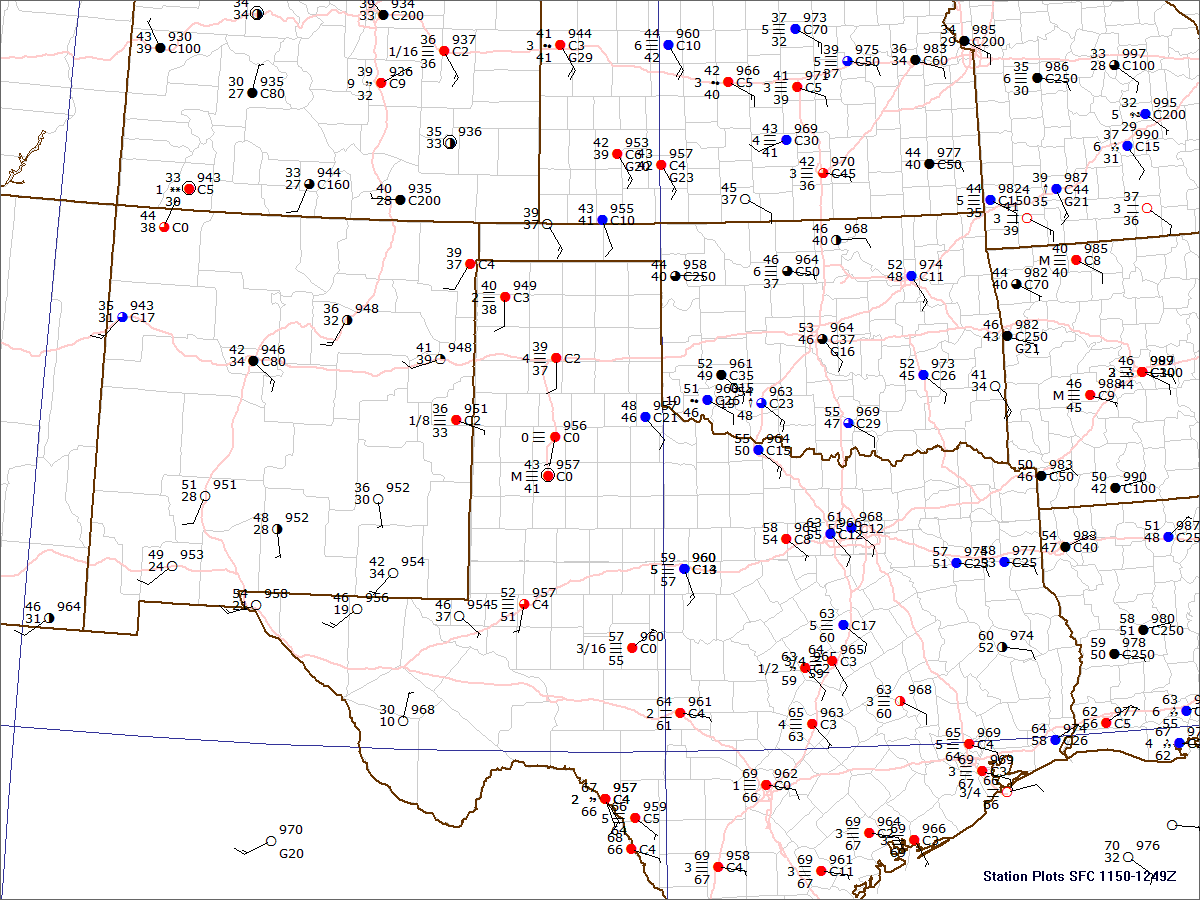 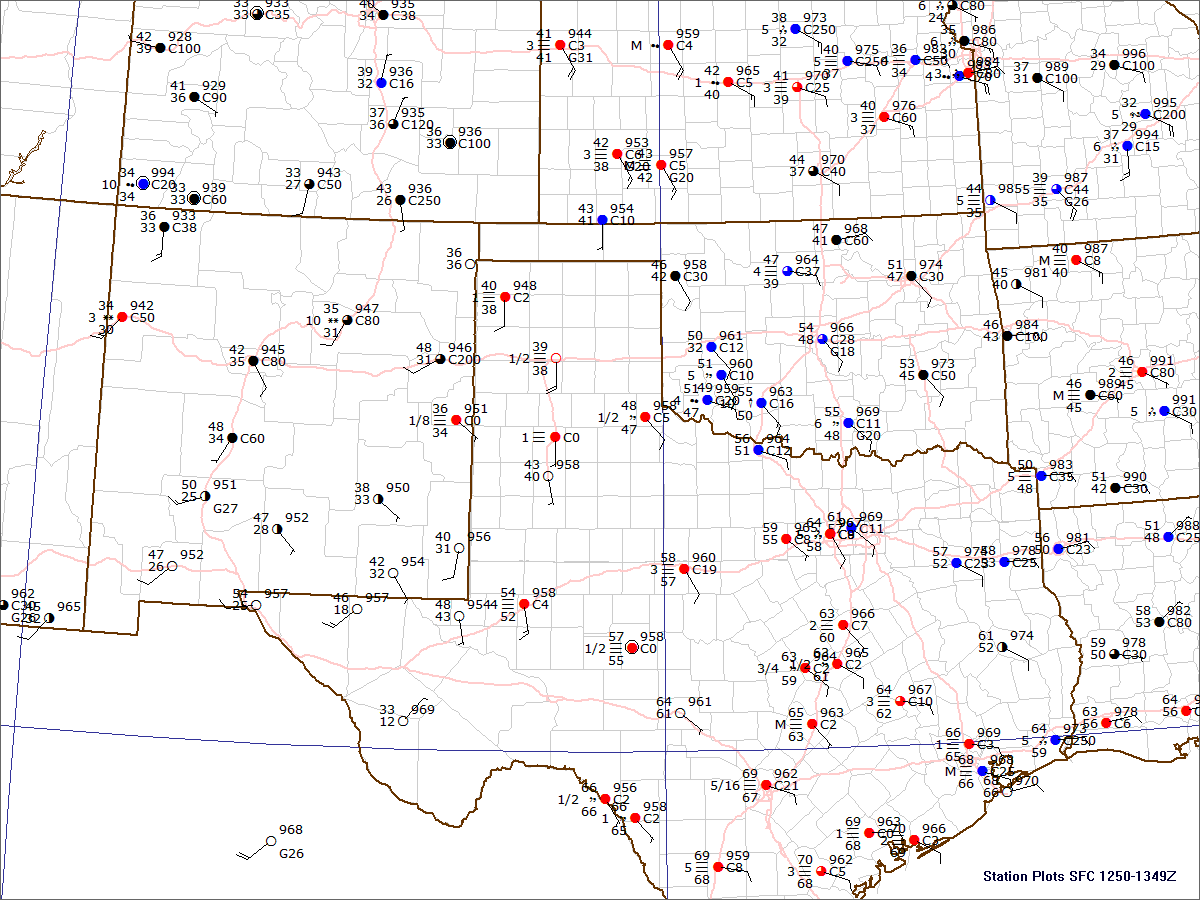 13:00 UTC
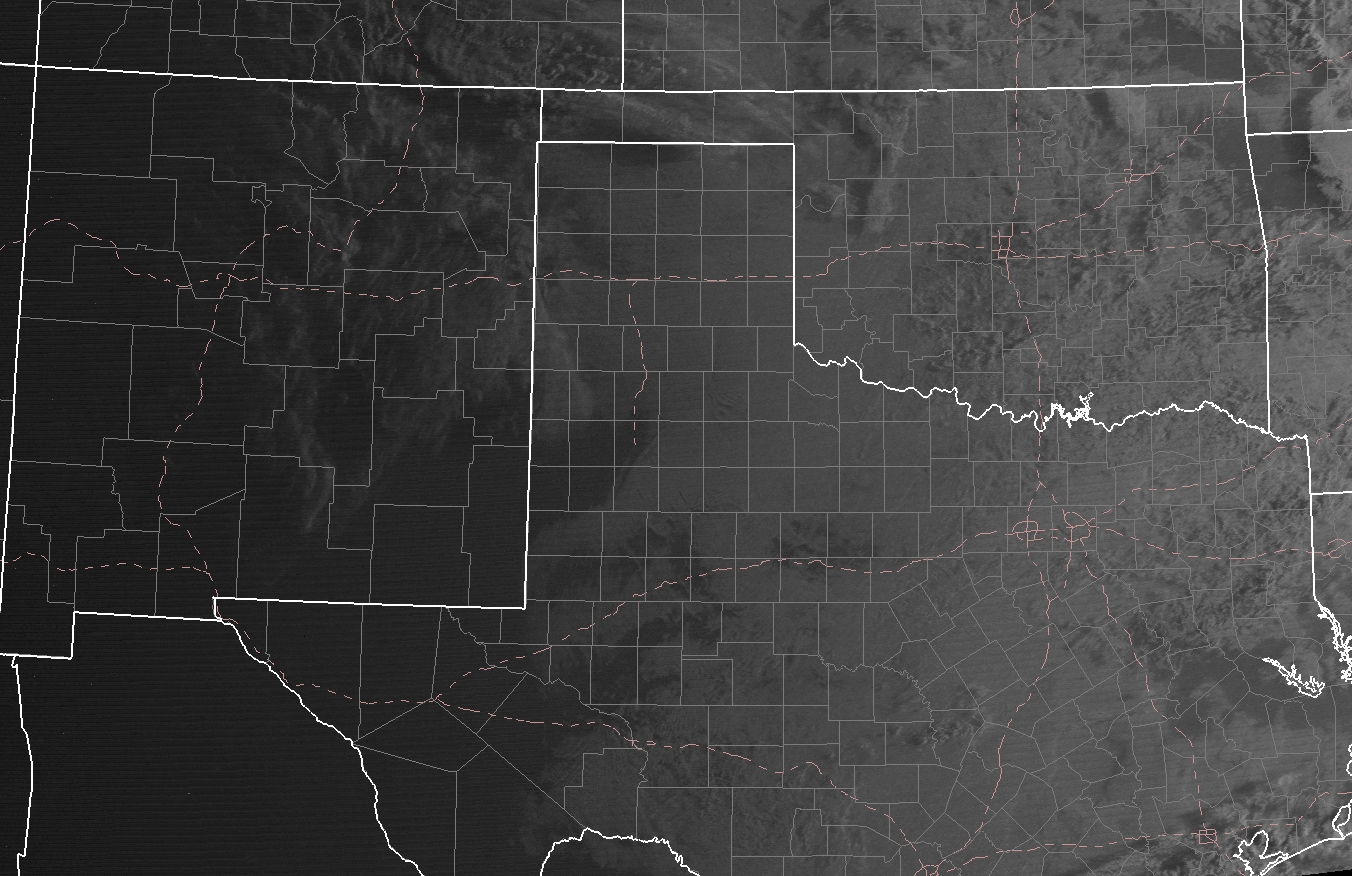 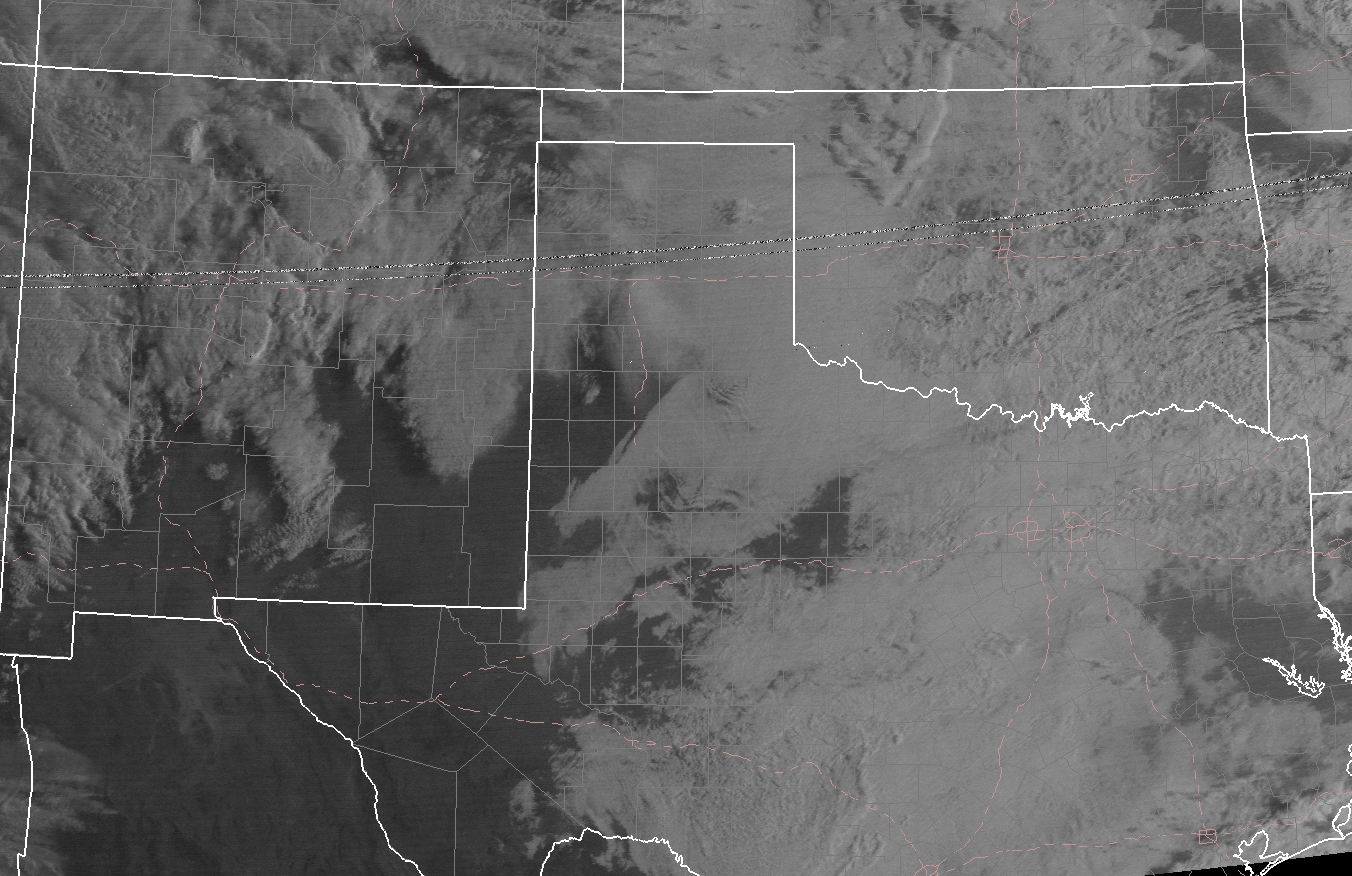 13:45 UTC
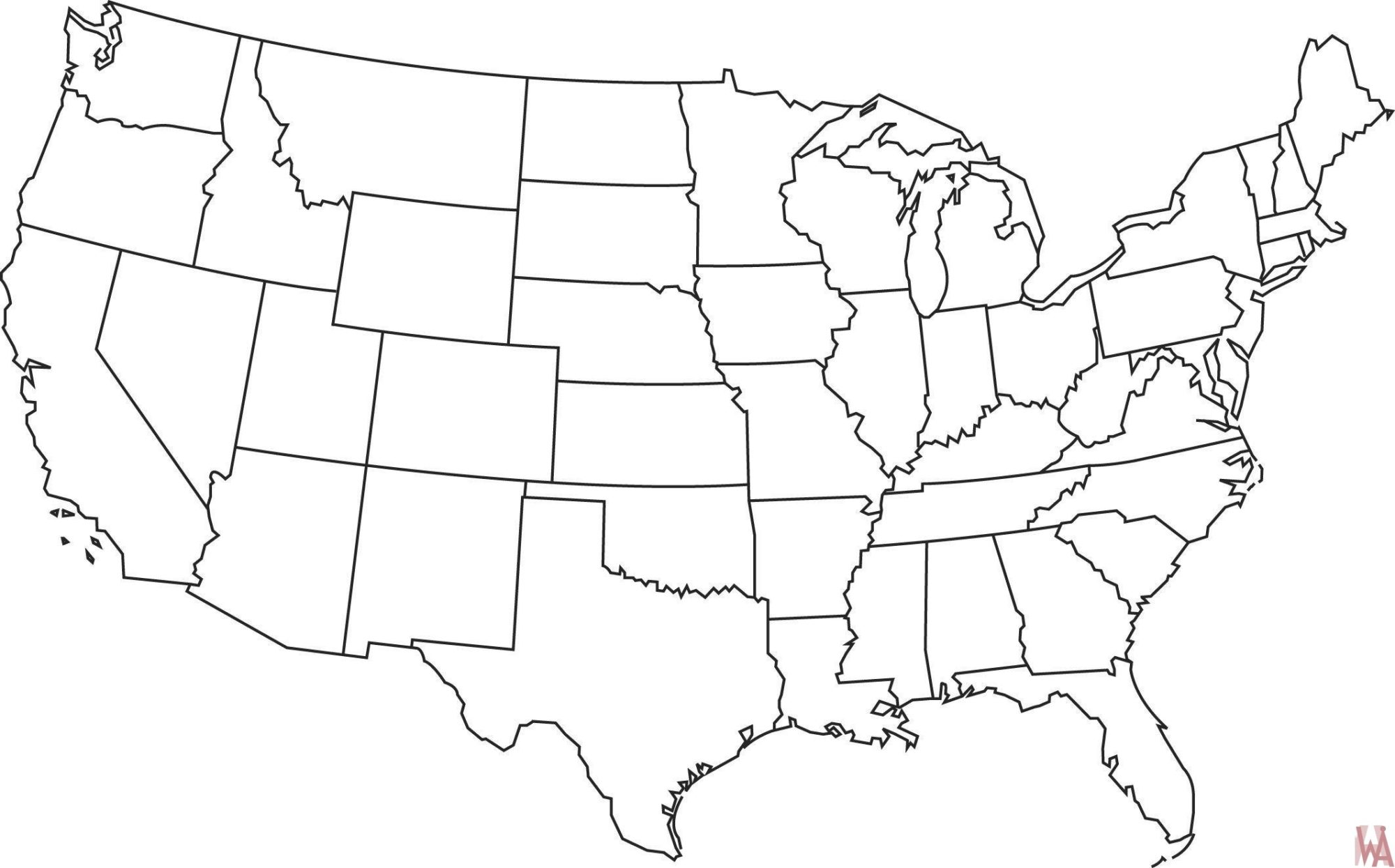 14 Z Update

Watch Consideration:

When to start?
When to end?
What Type?




If it’s time, let’s write a 
mesoscale discussion!
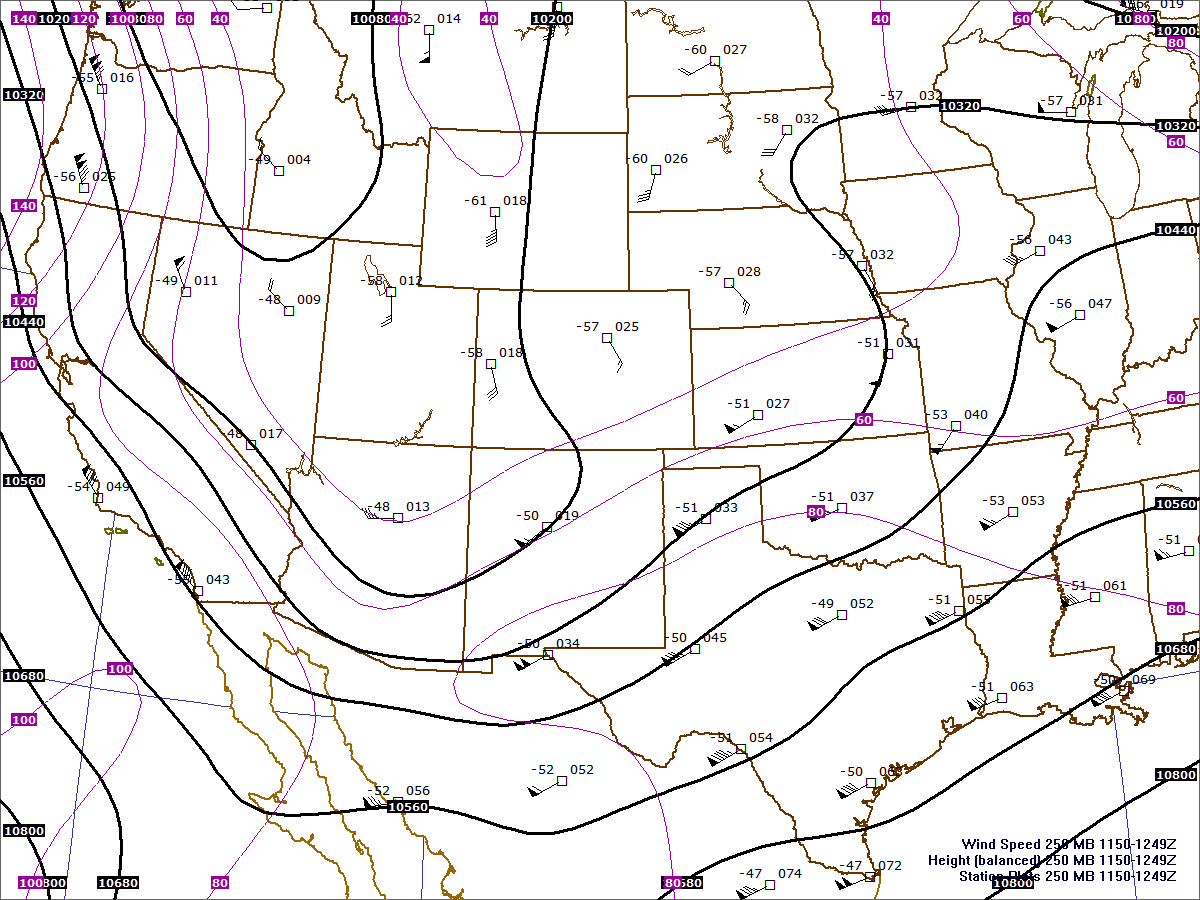 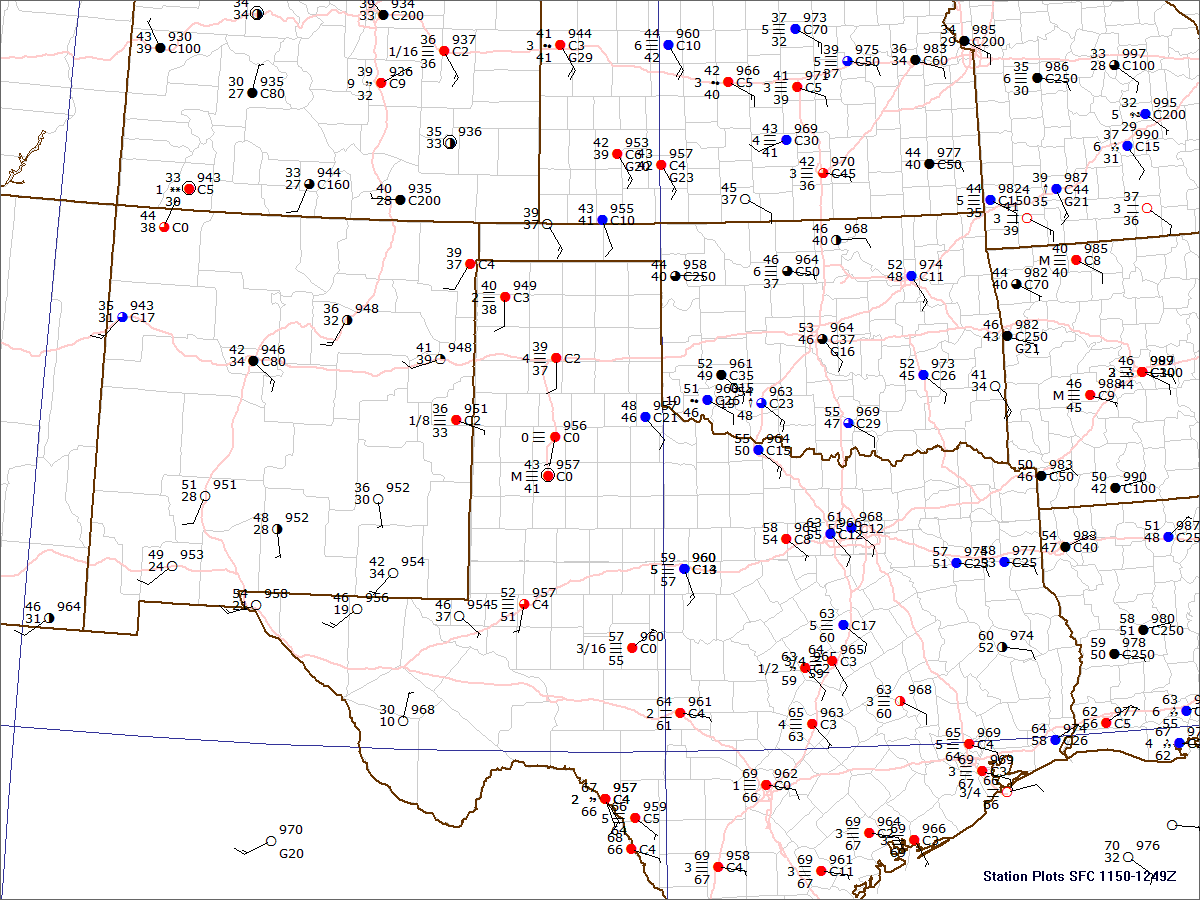 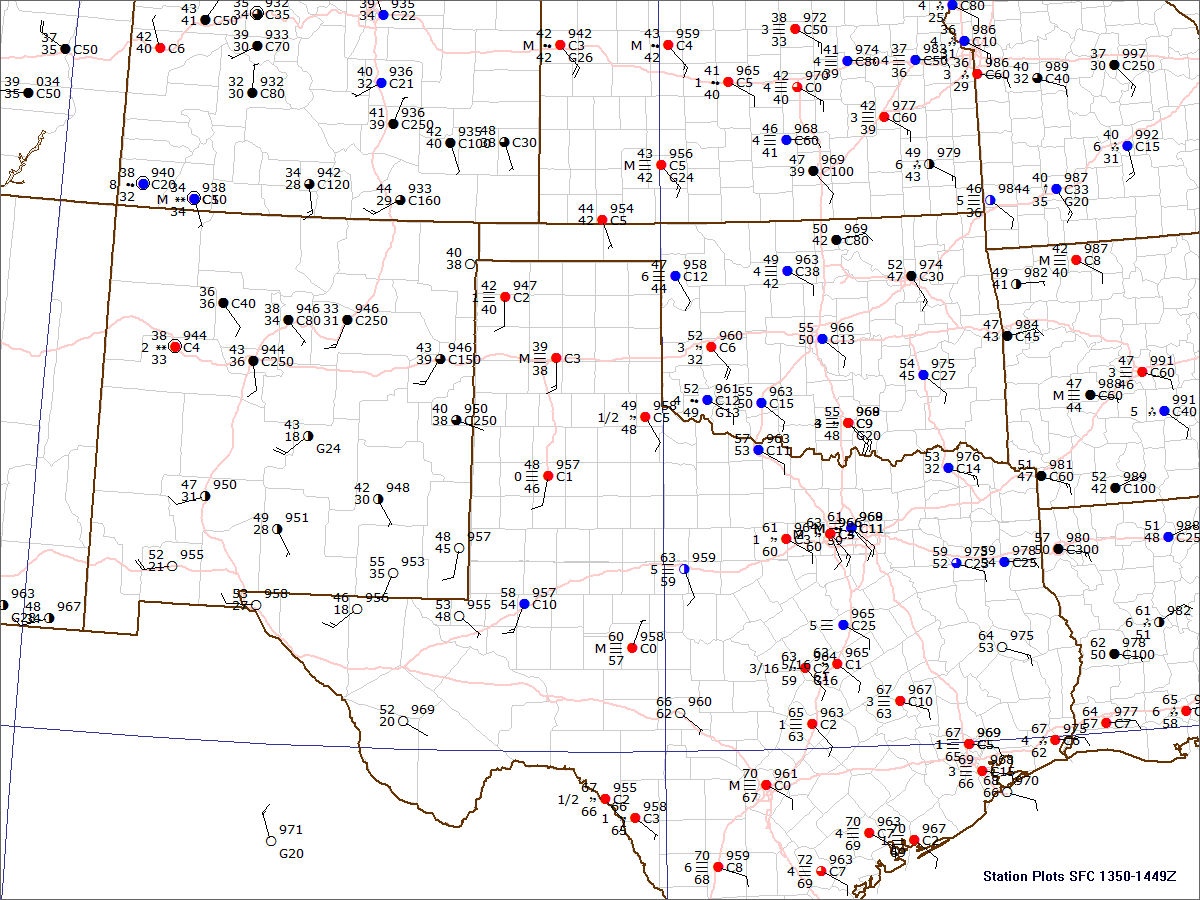 14:00 UTC
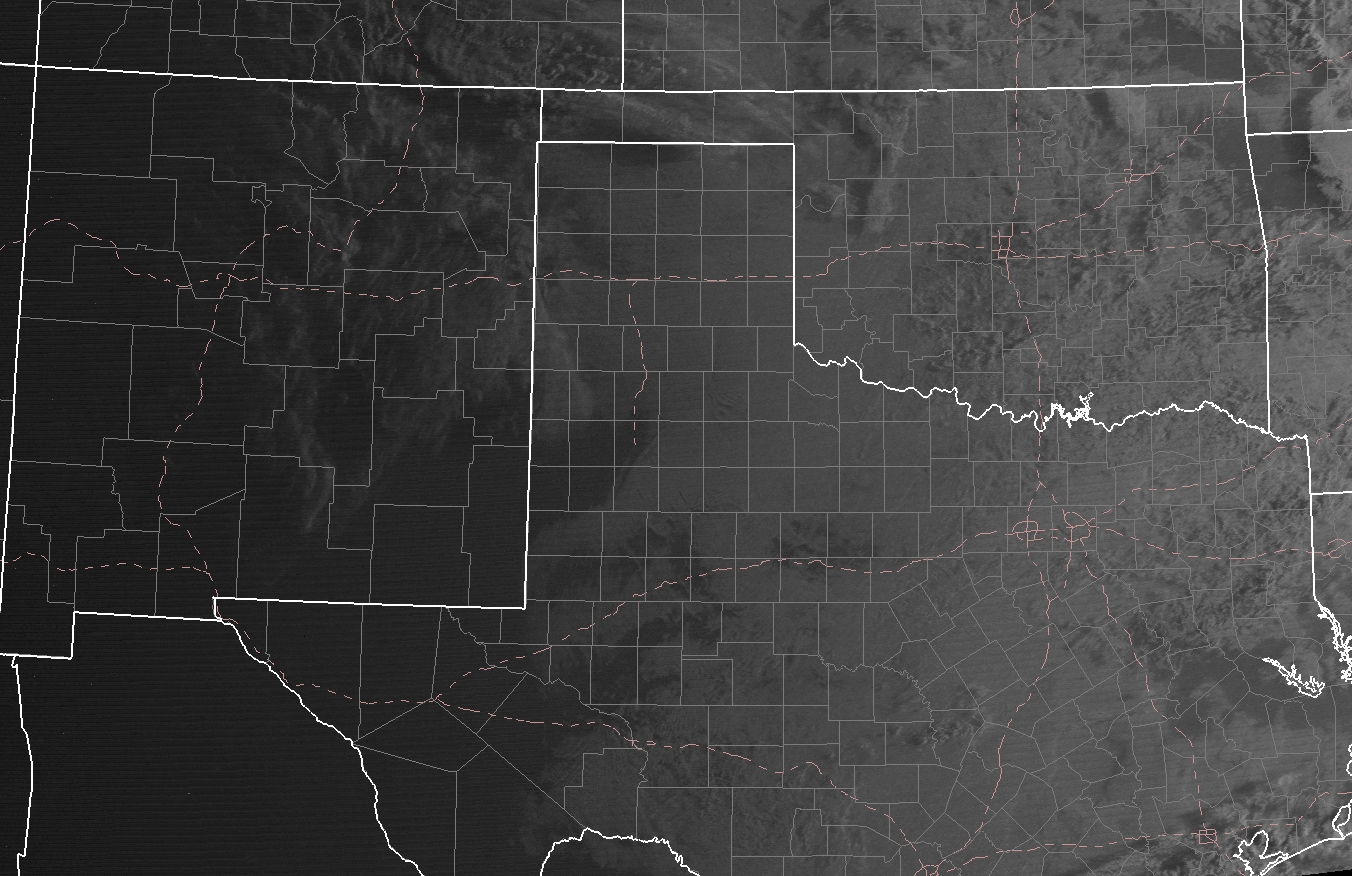 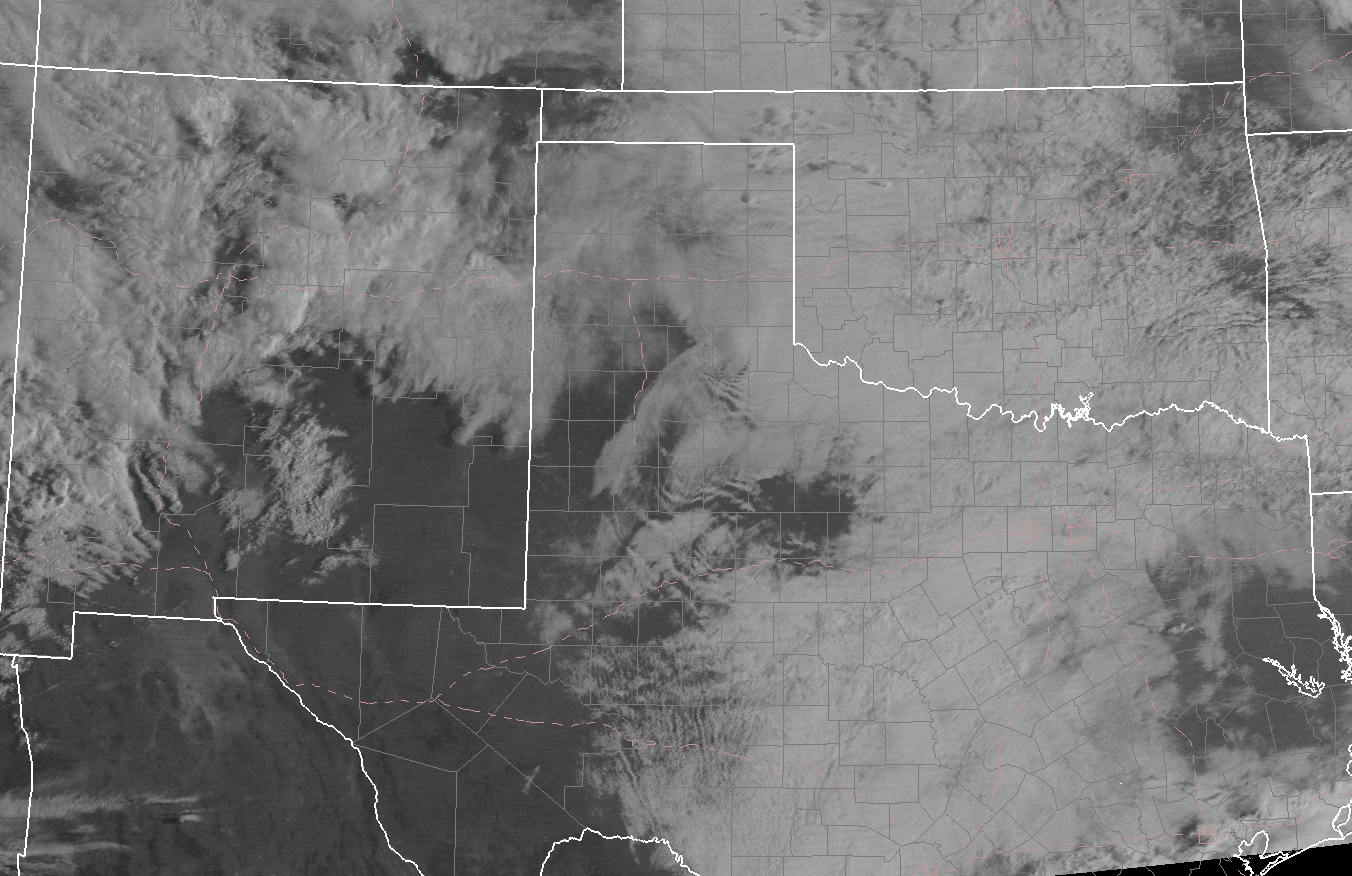 14:45 UTC
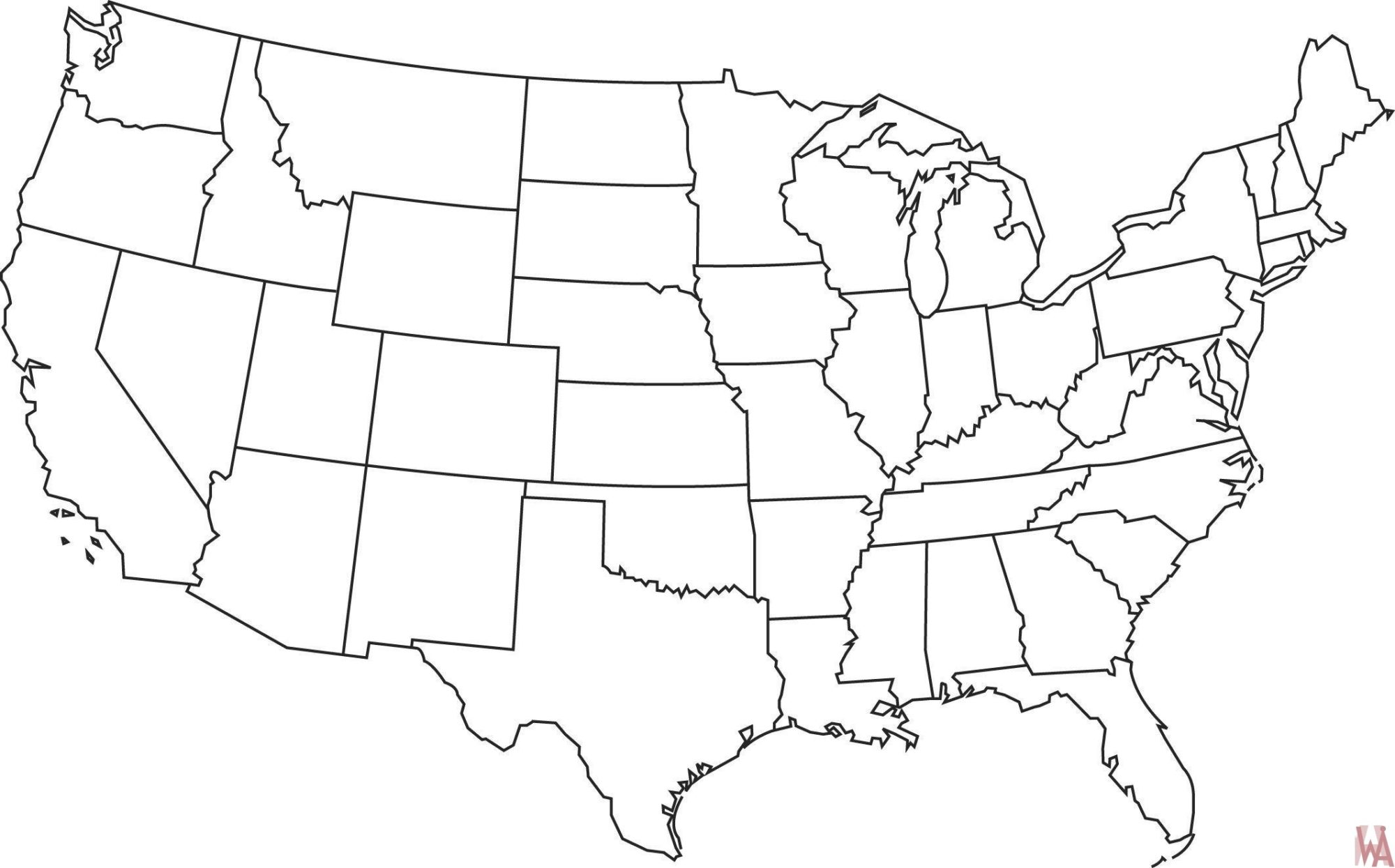 15 Z Update

Watch Consideration:

When to start?
When to end?
What Type?




If it’s time, let’s write a 
mesoscale discussion!
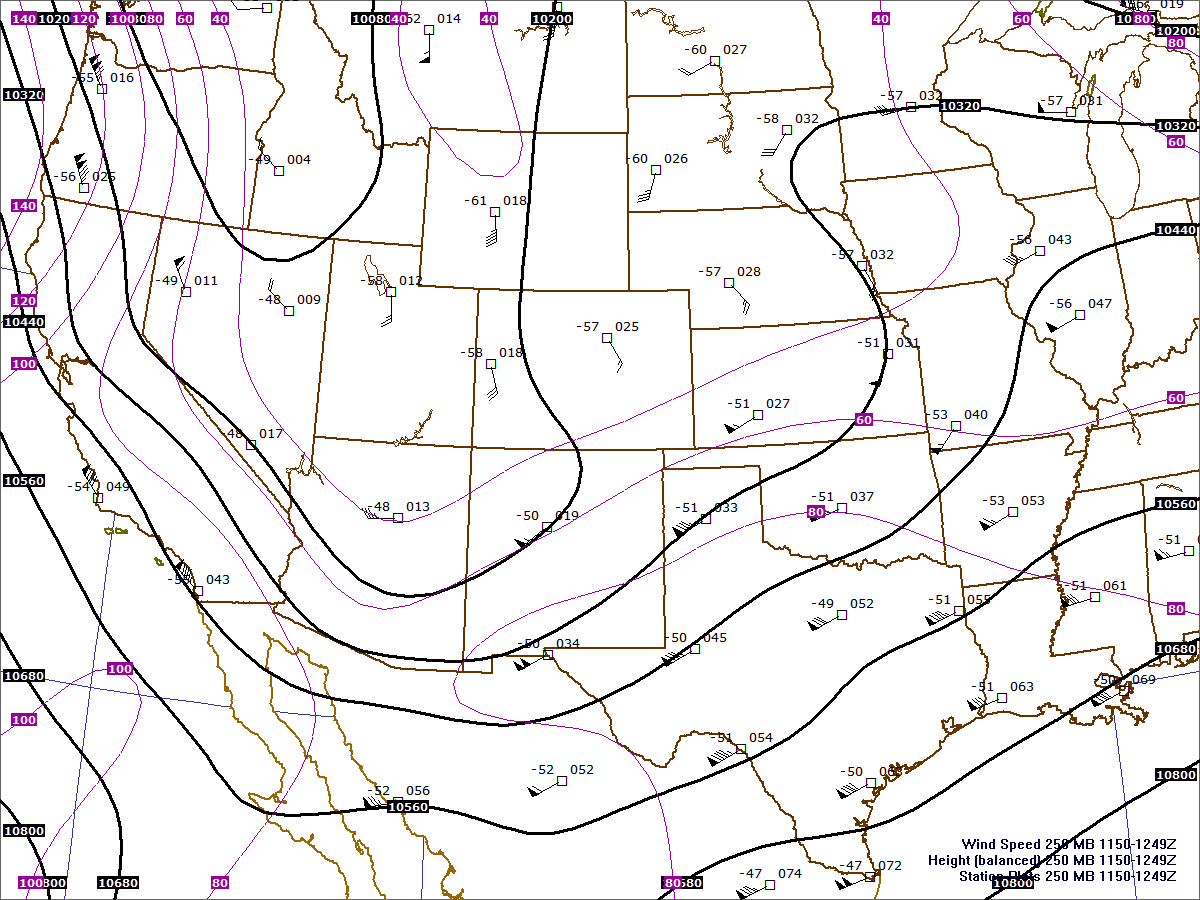 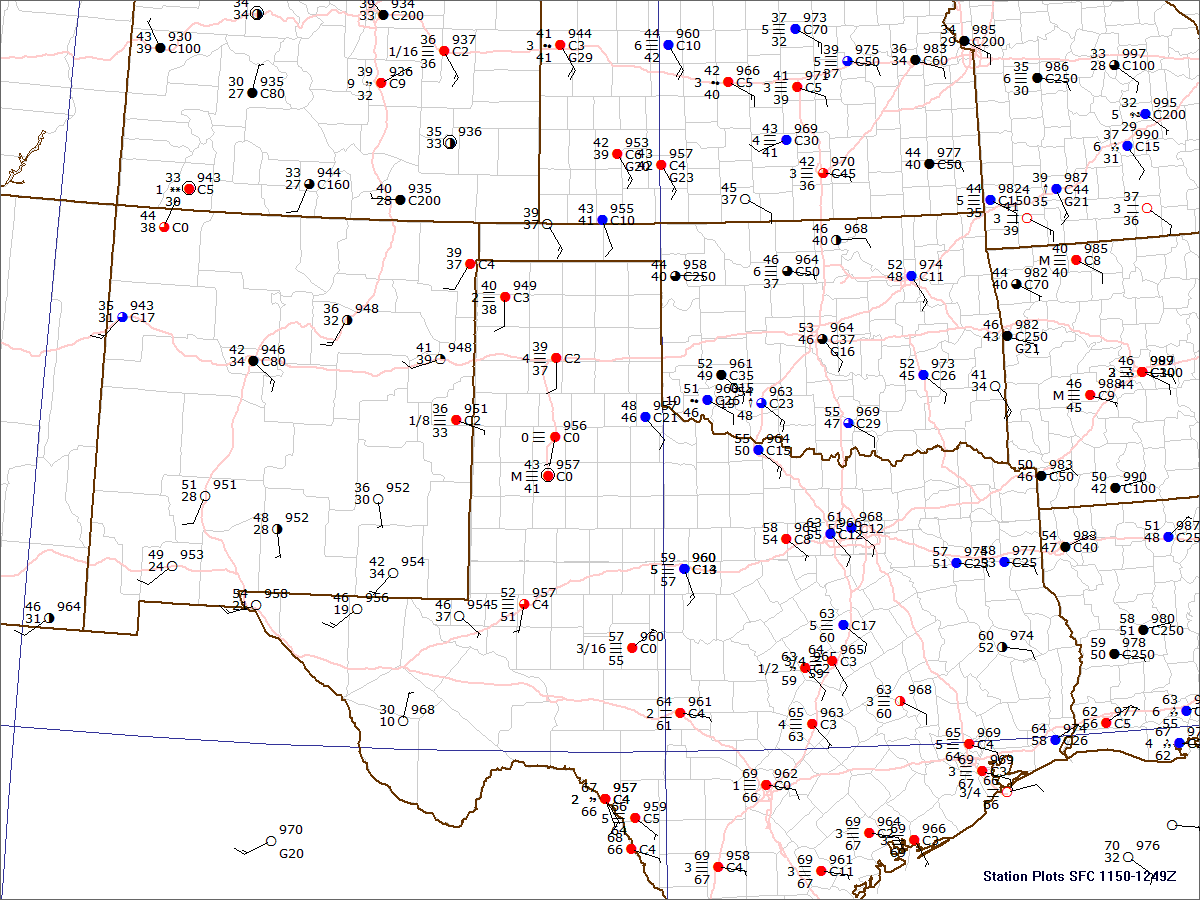 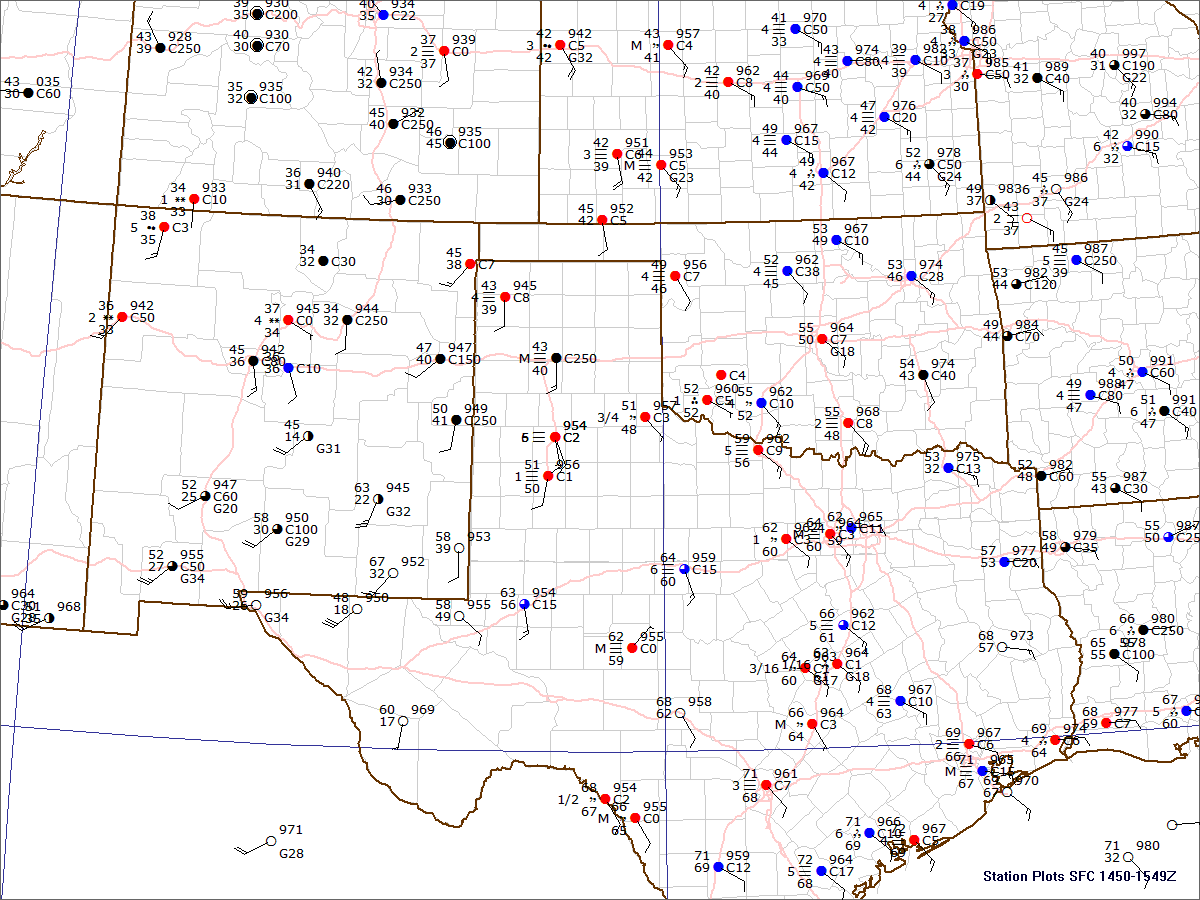 15:00 UTC
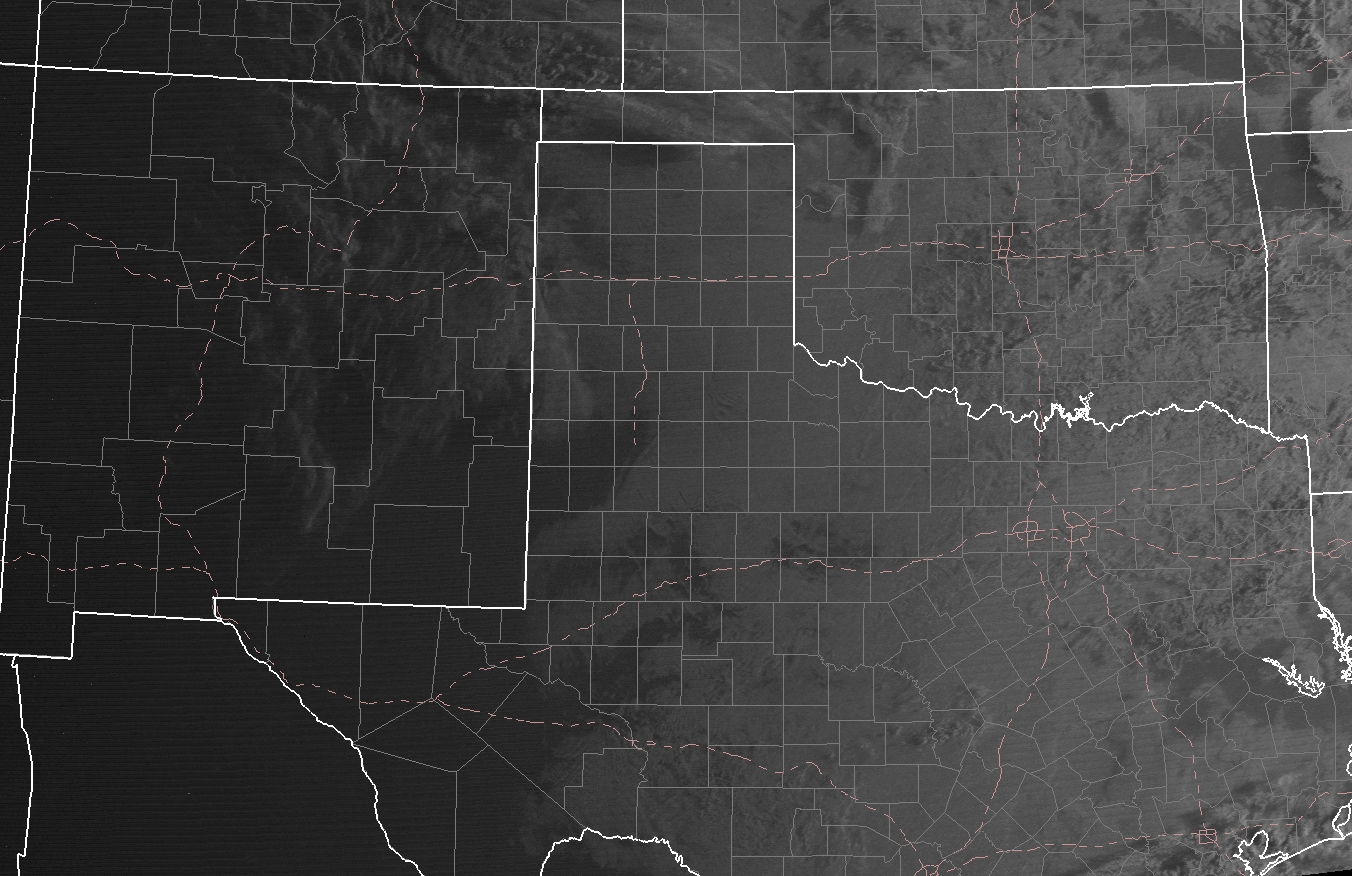 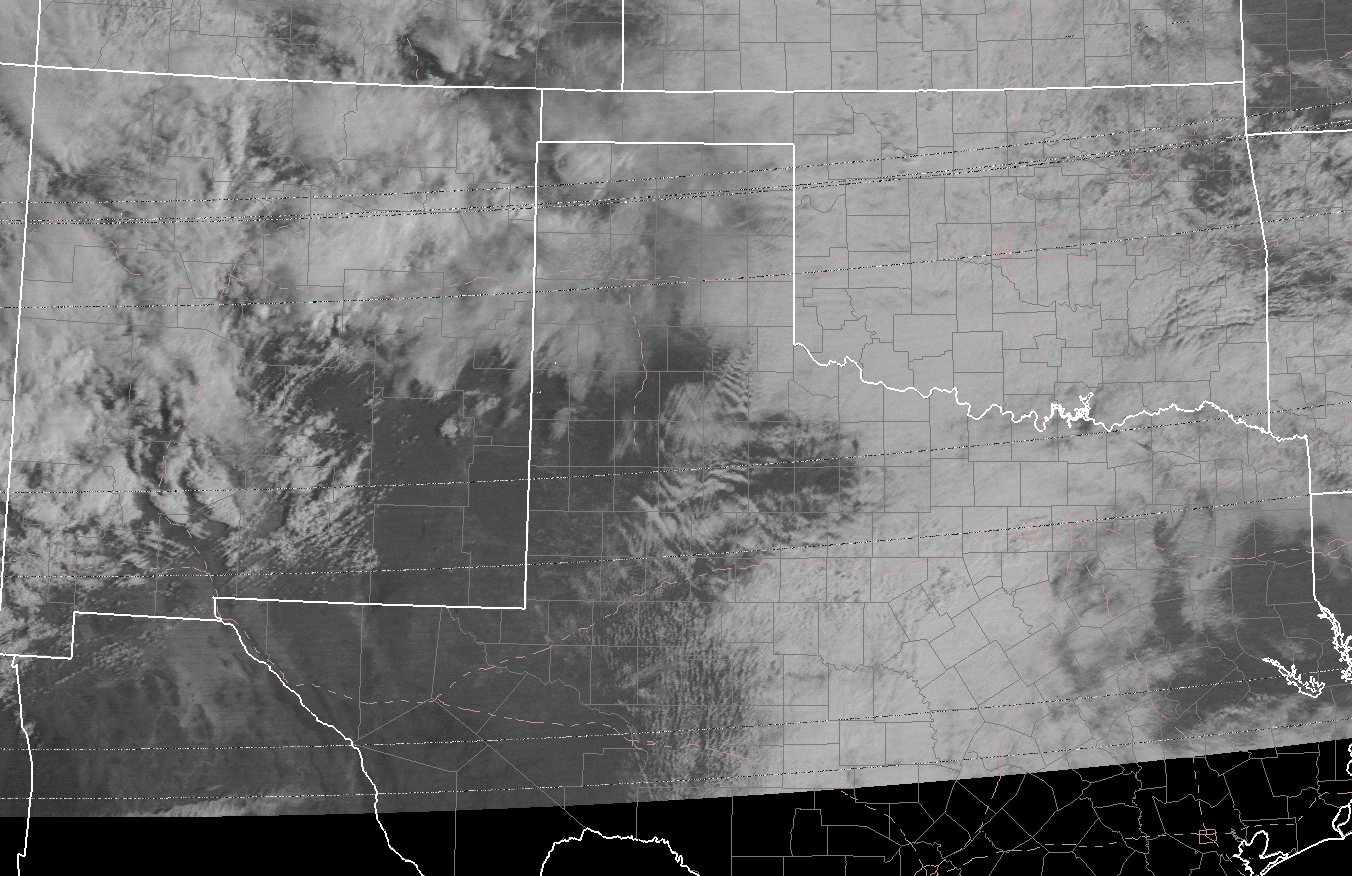 15:45 UTC
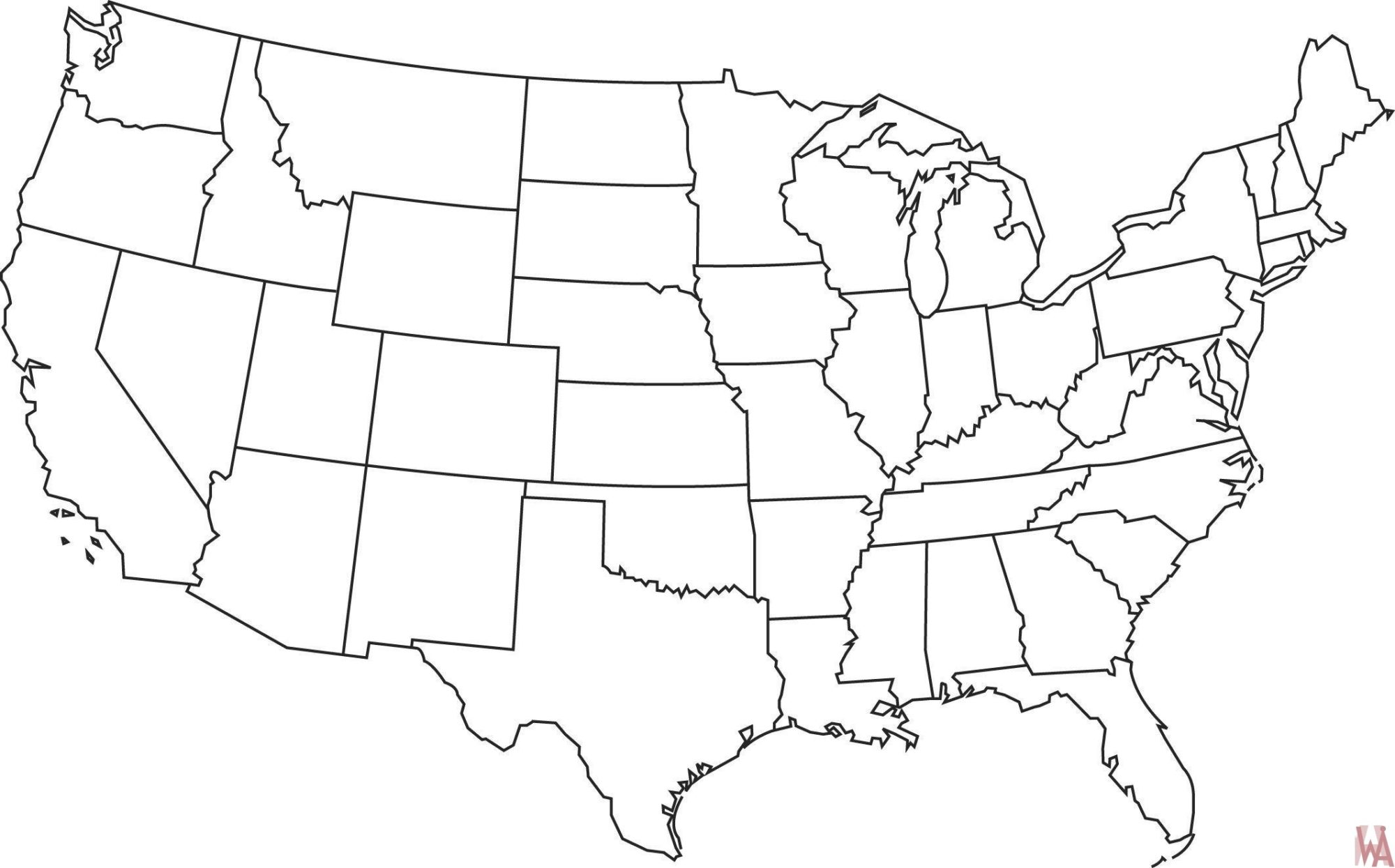 16 Z Update

Watch Consideration:

When to start?
When to end?
What Type?




If it’s time, let’s write a 
mesoscale discussion!
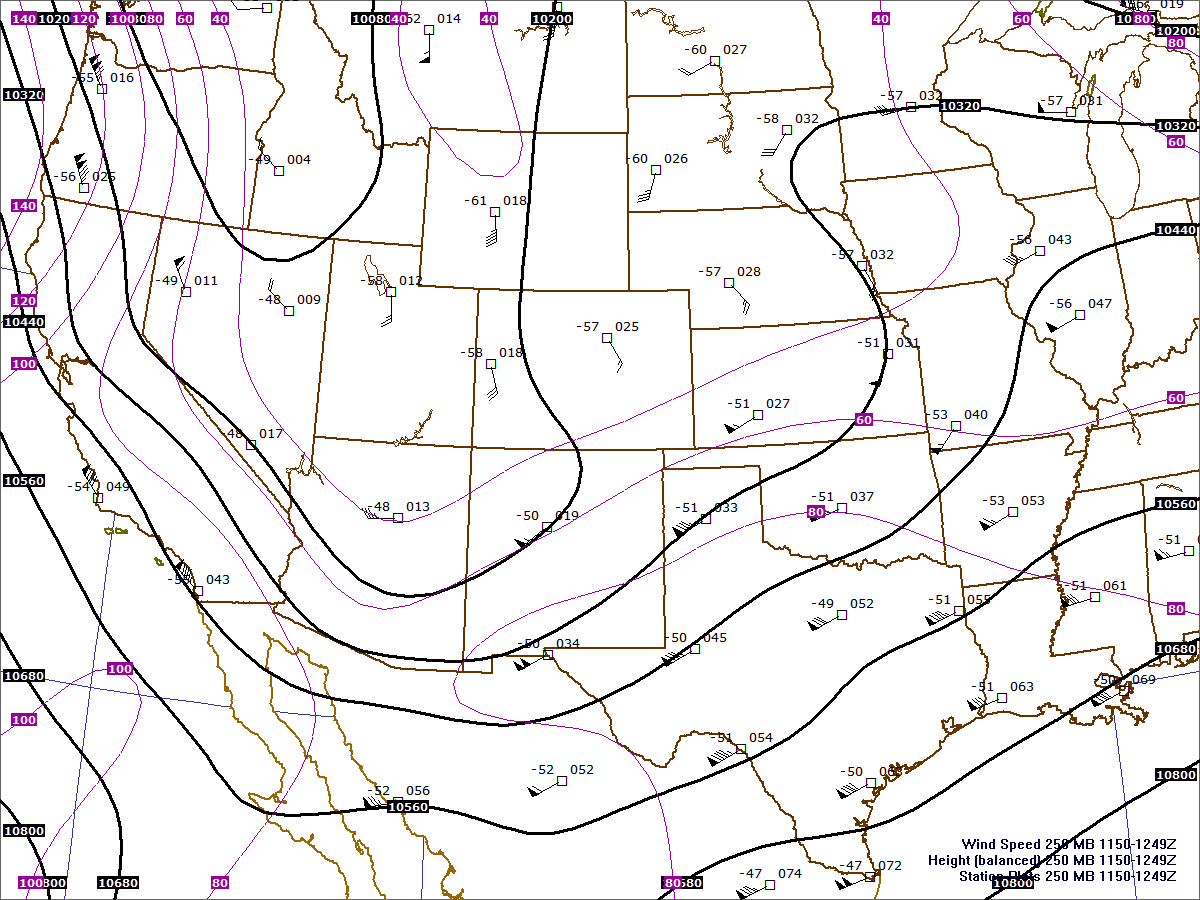 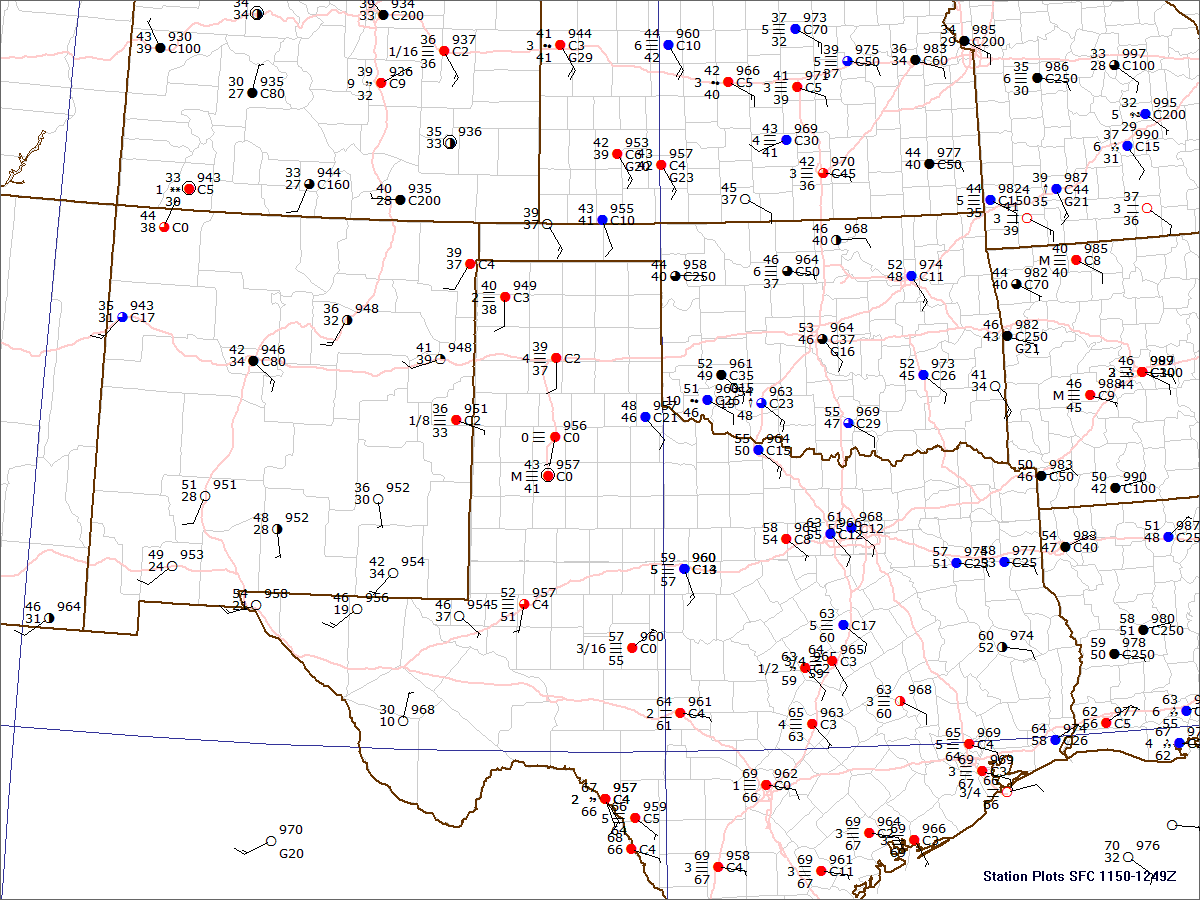 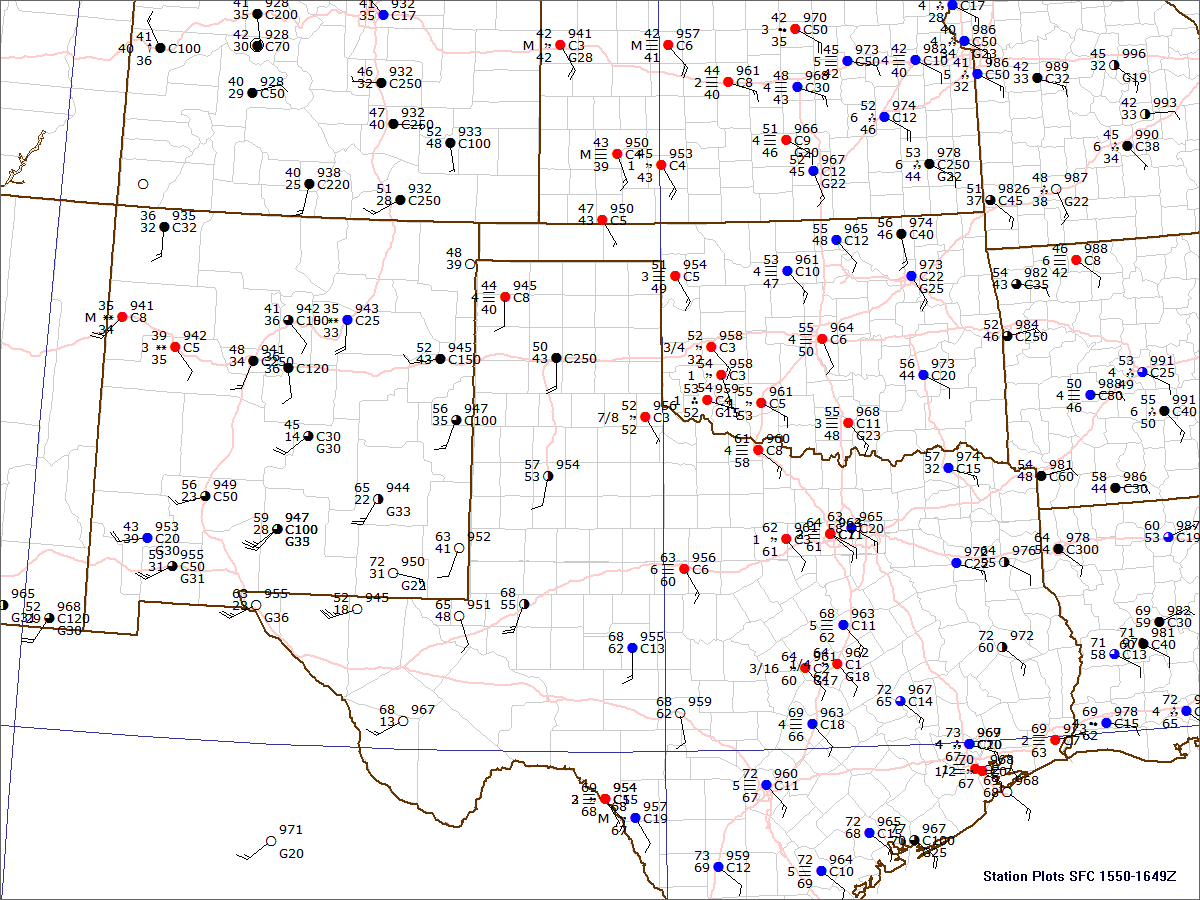 16:00 UTC
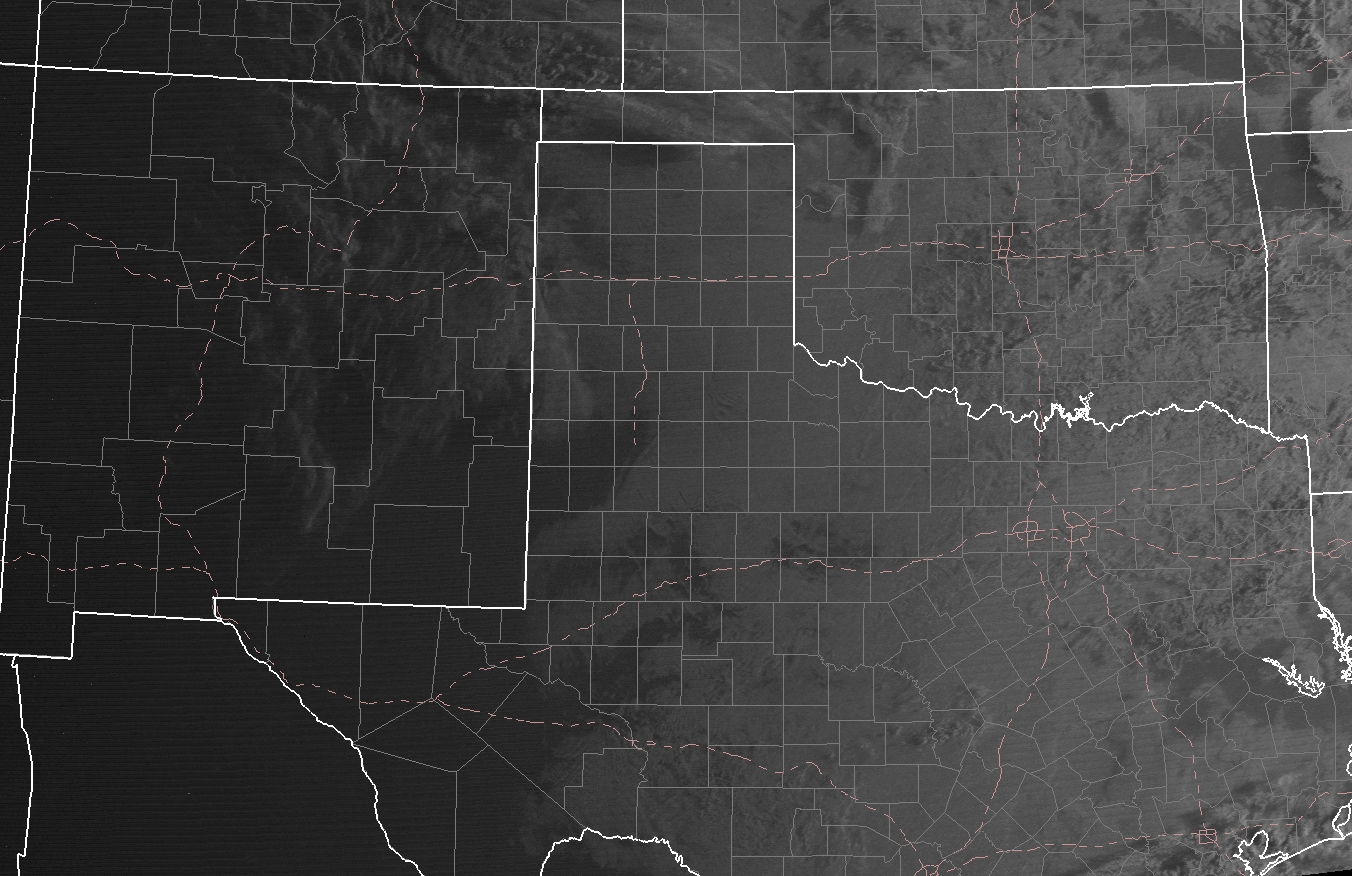 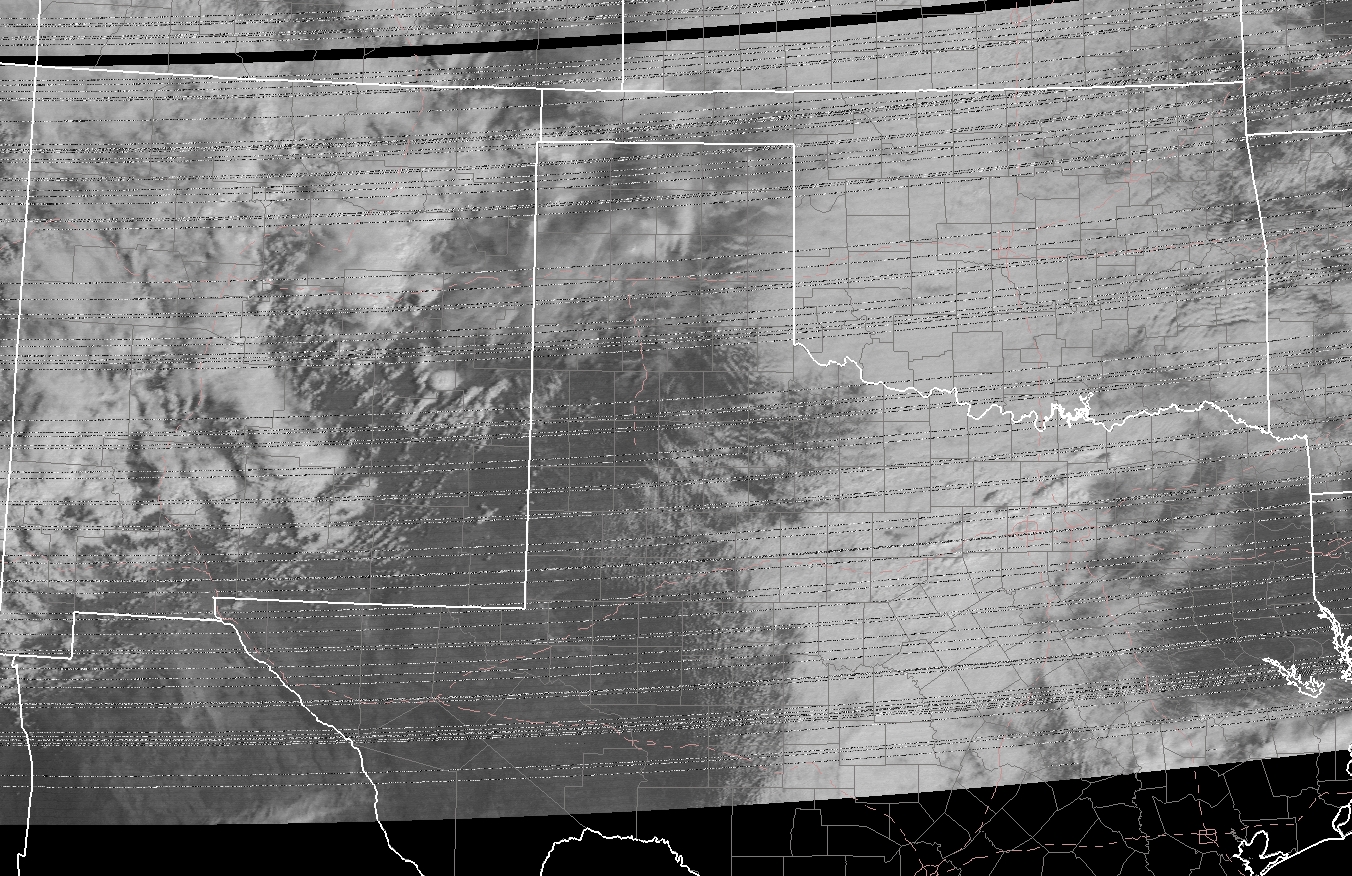 16:45 UTC
1630 Outlook Update
Based off the recent trends, do we need to adjust the outlook?
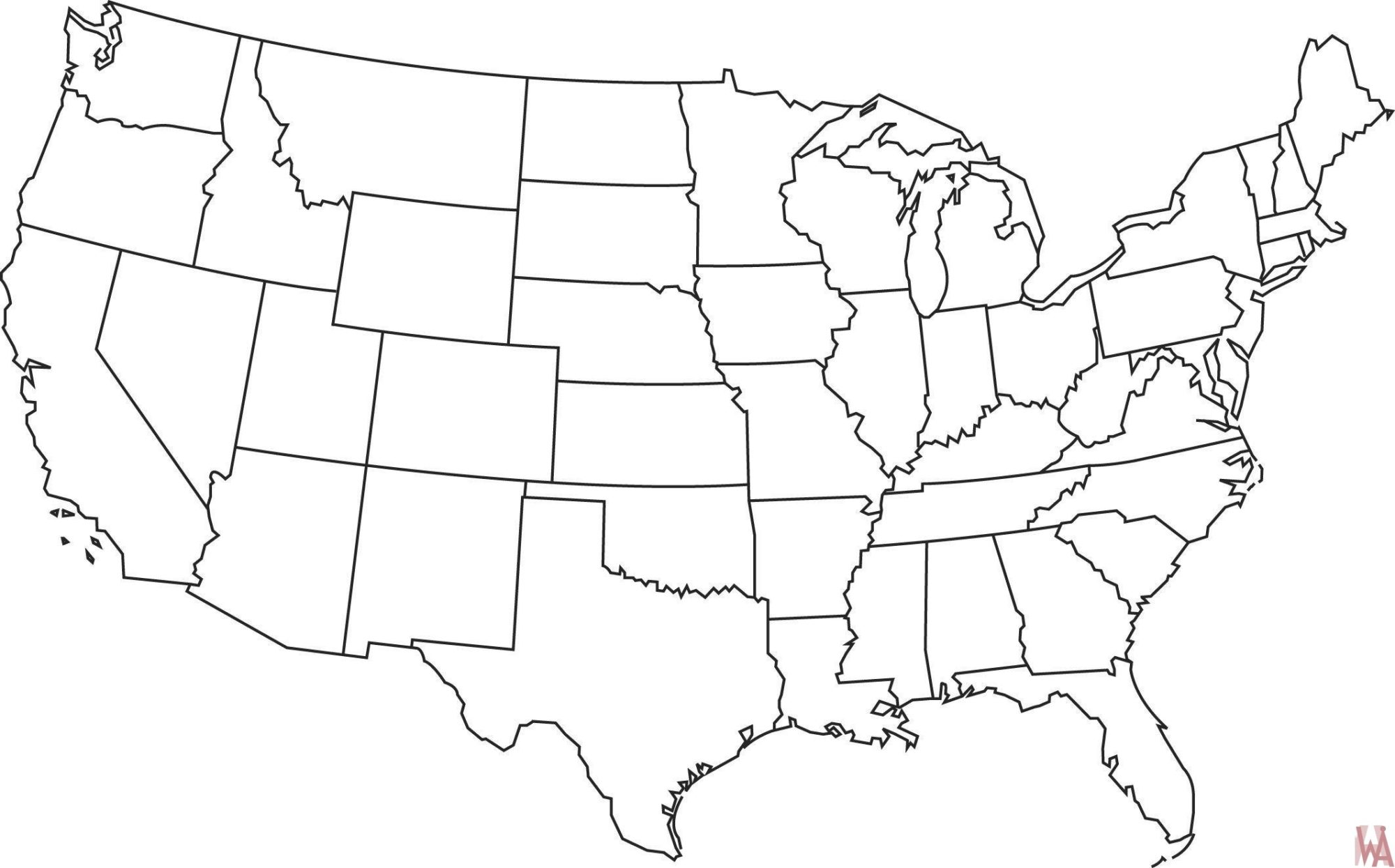 17 Z Update

Watch Consideration:

When to start?
When to end?
What Type?




If it’s time, let’s write a 
mesoscale discussion!
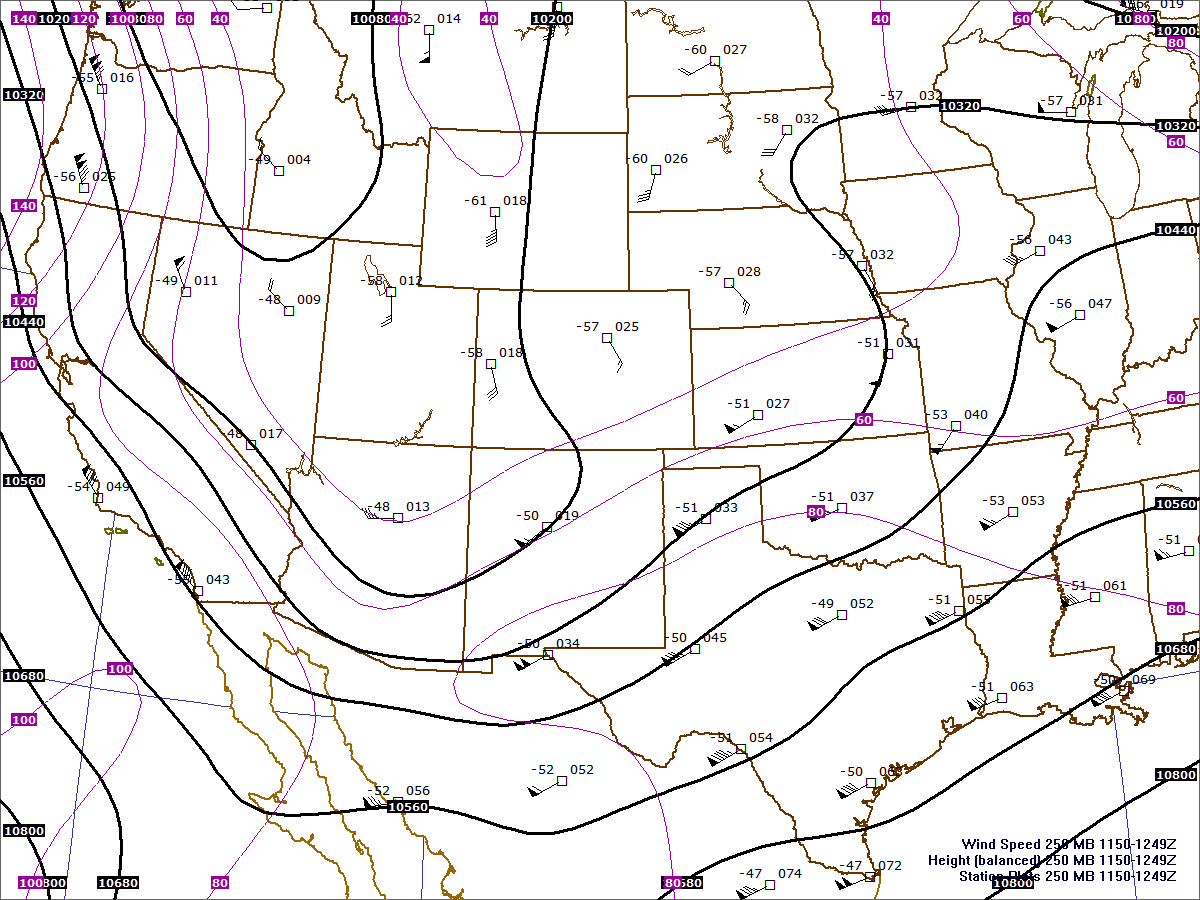 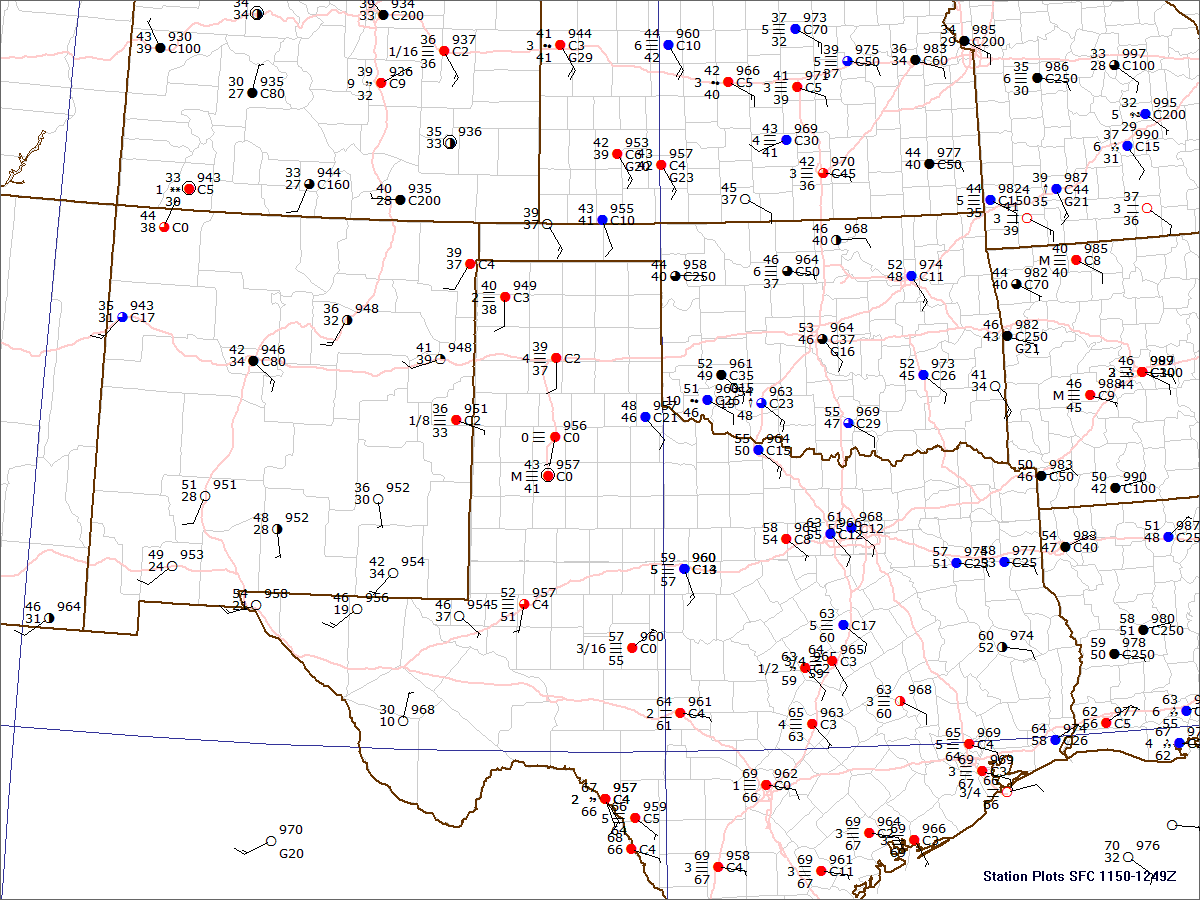 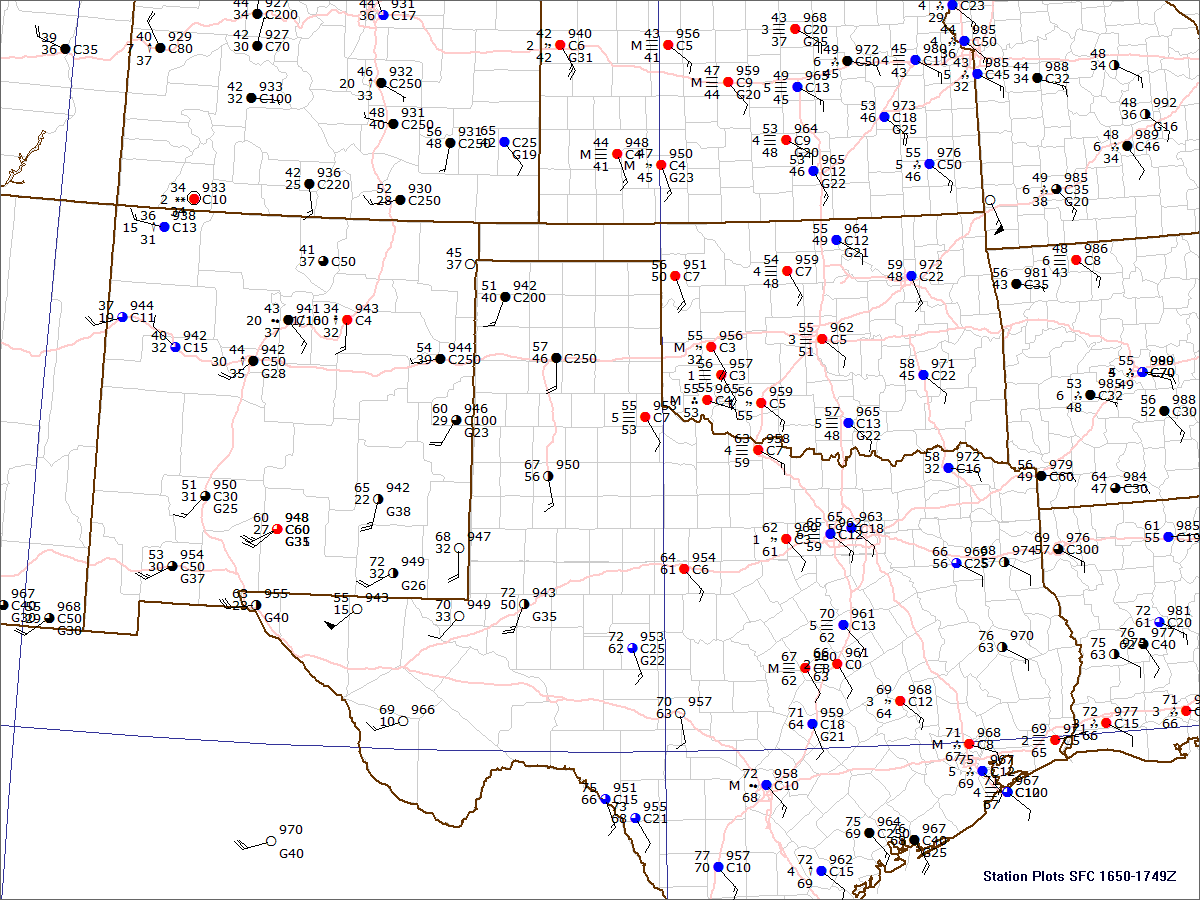 17:00 UTC
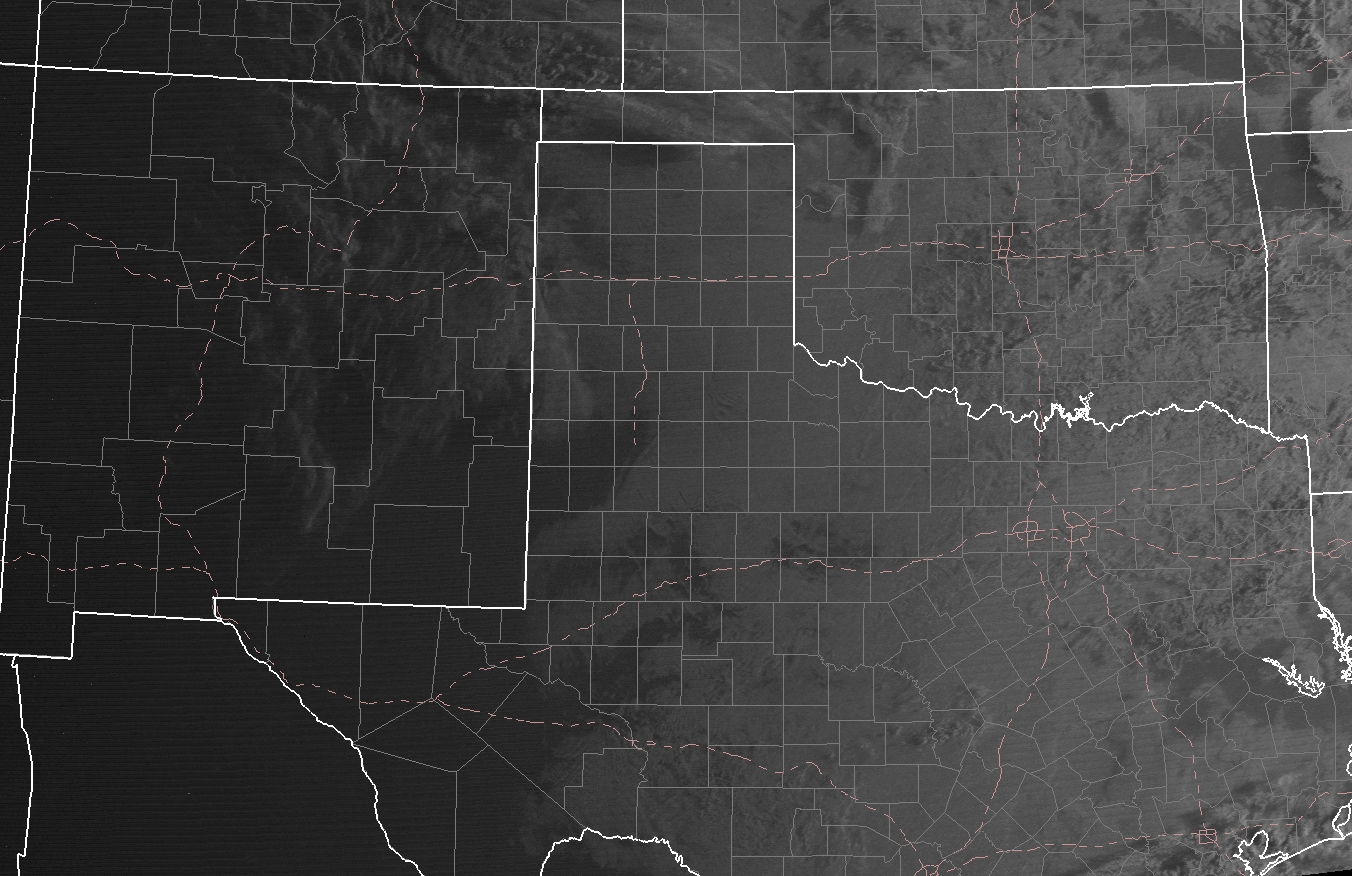 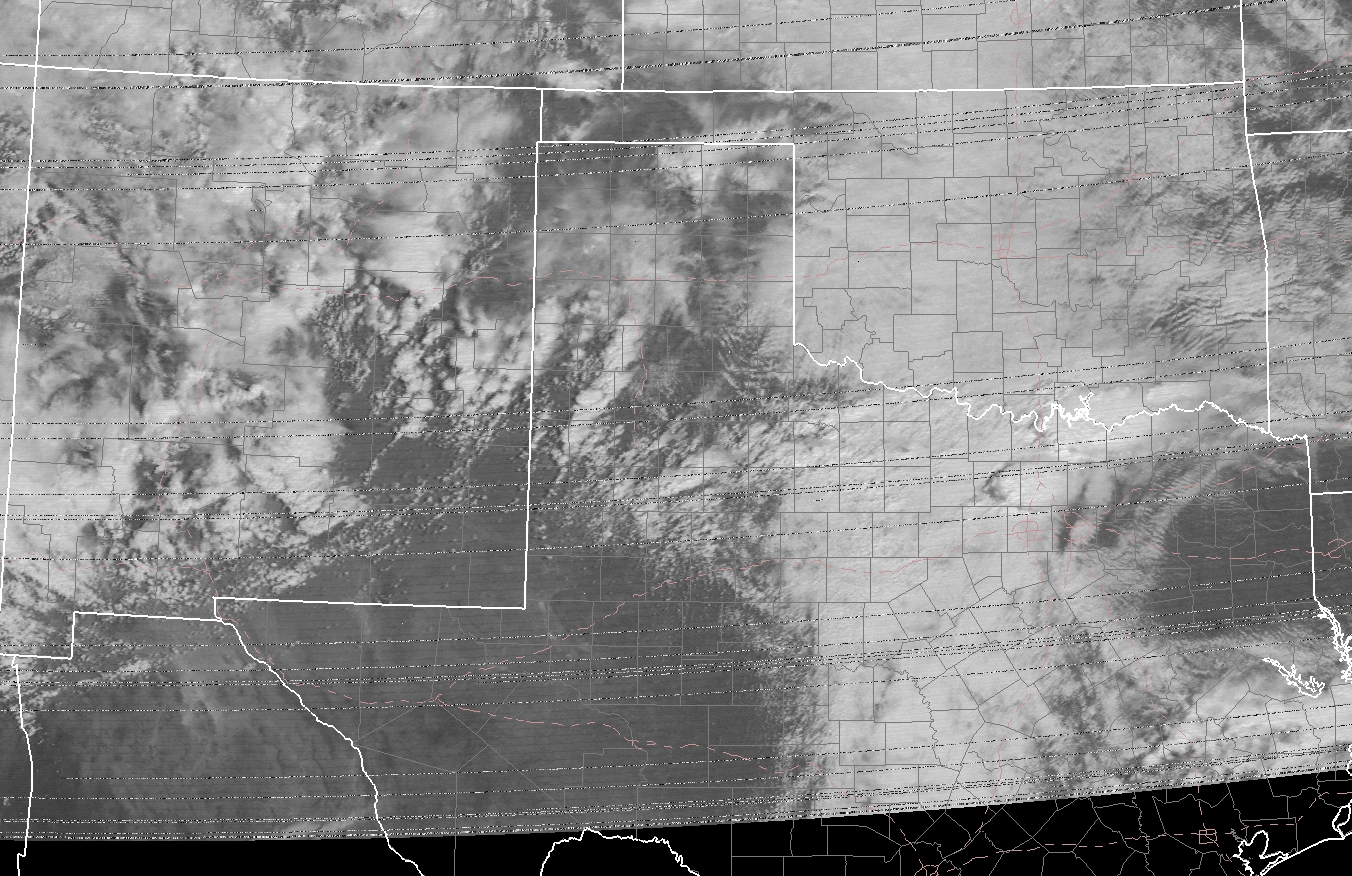 17:45 UTC
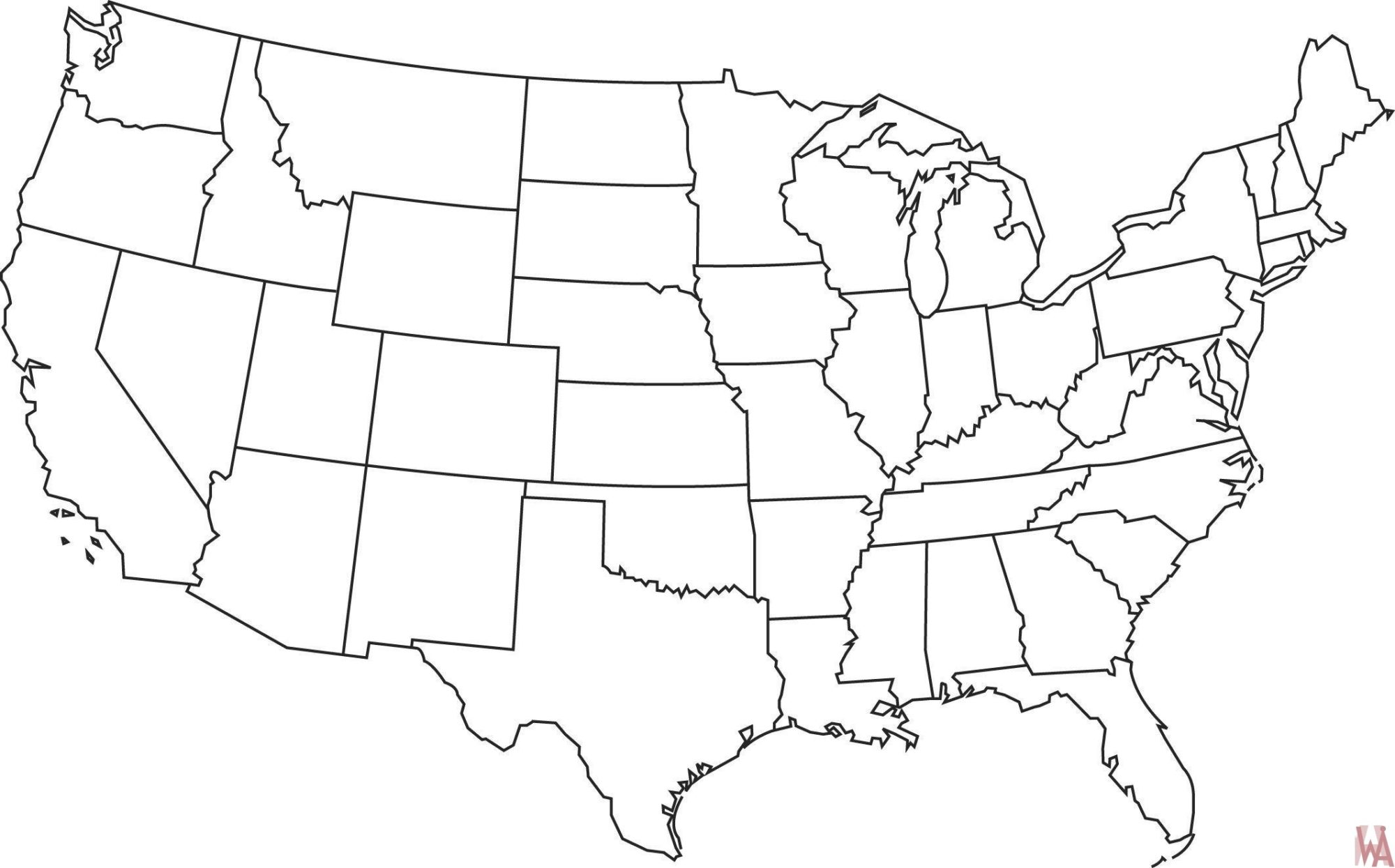 18 Z Update

Watch Consideration:

When to start?
When to end?
What Type?




If it’s time, let’s write a 
mesoscale discussion!
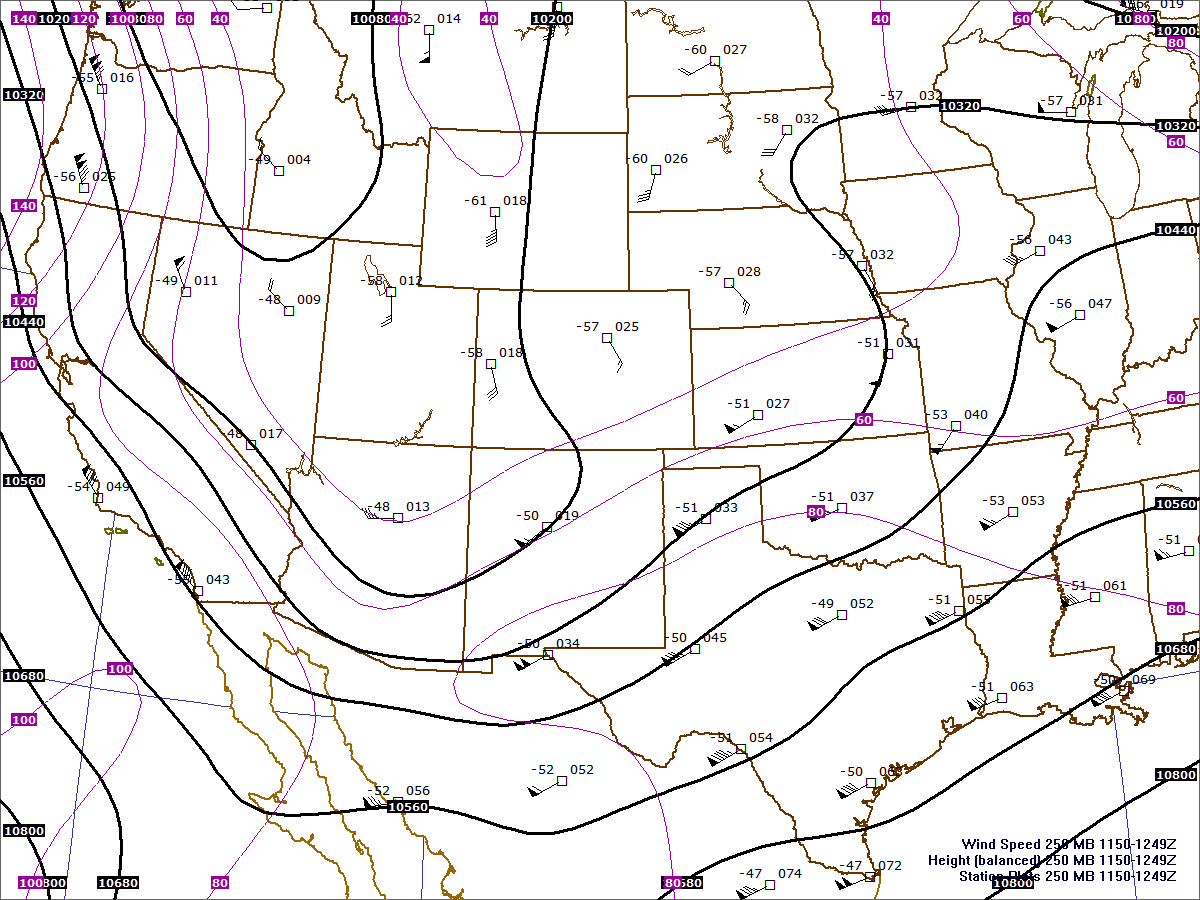 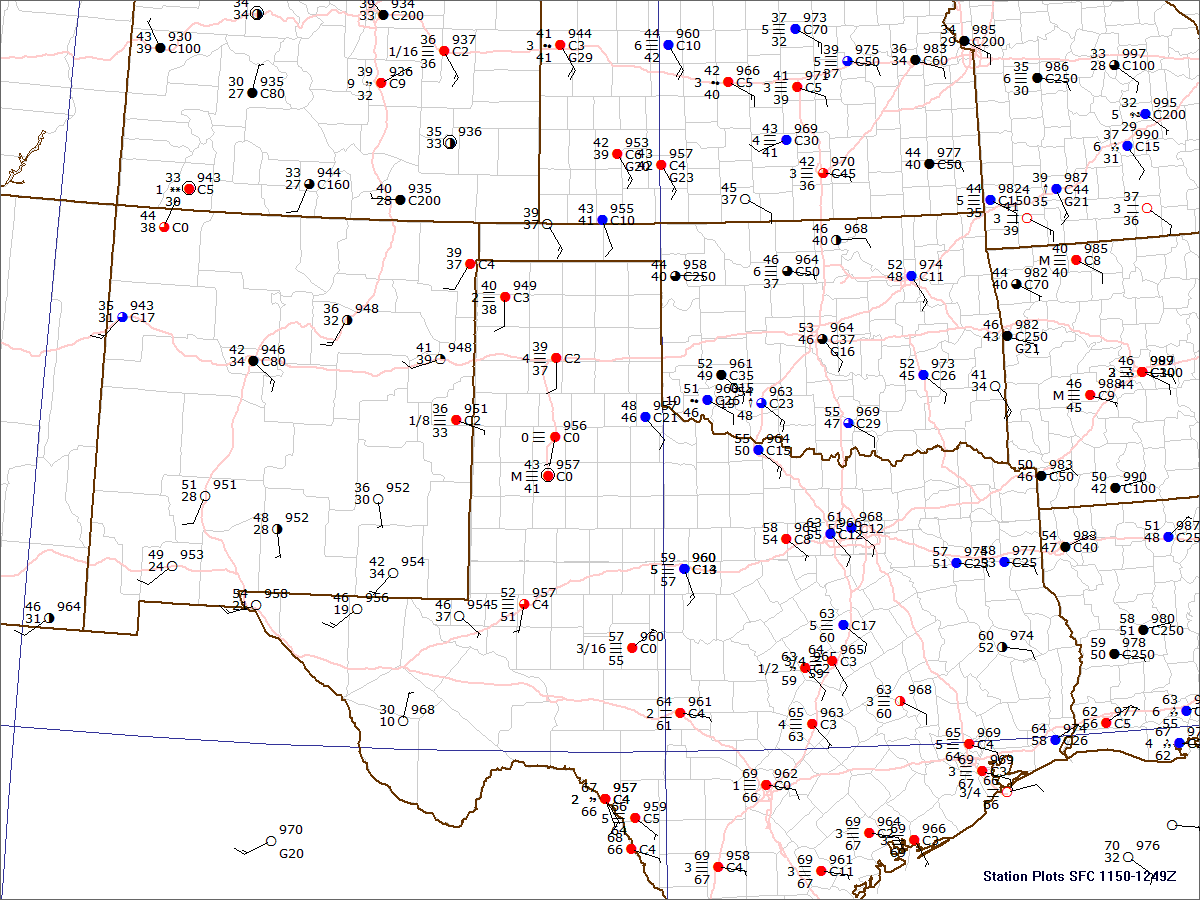 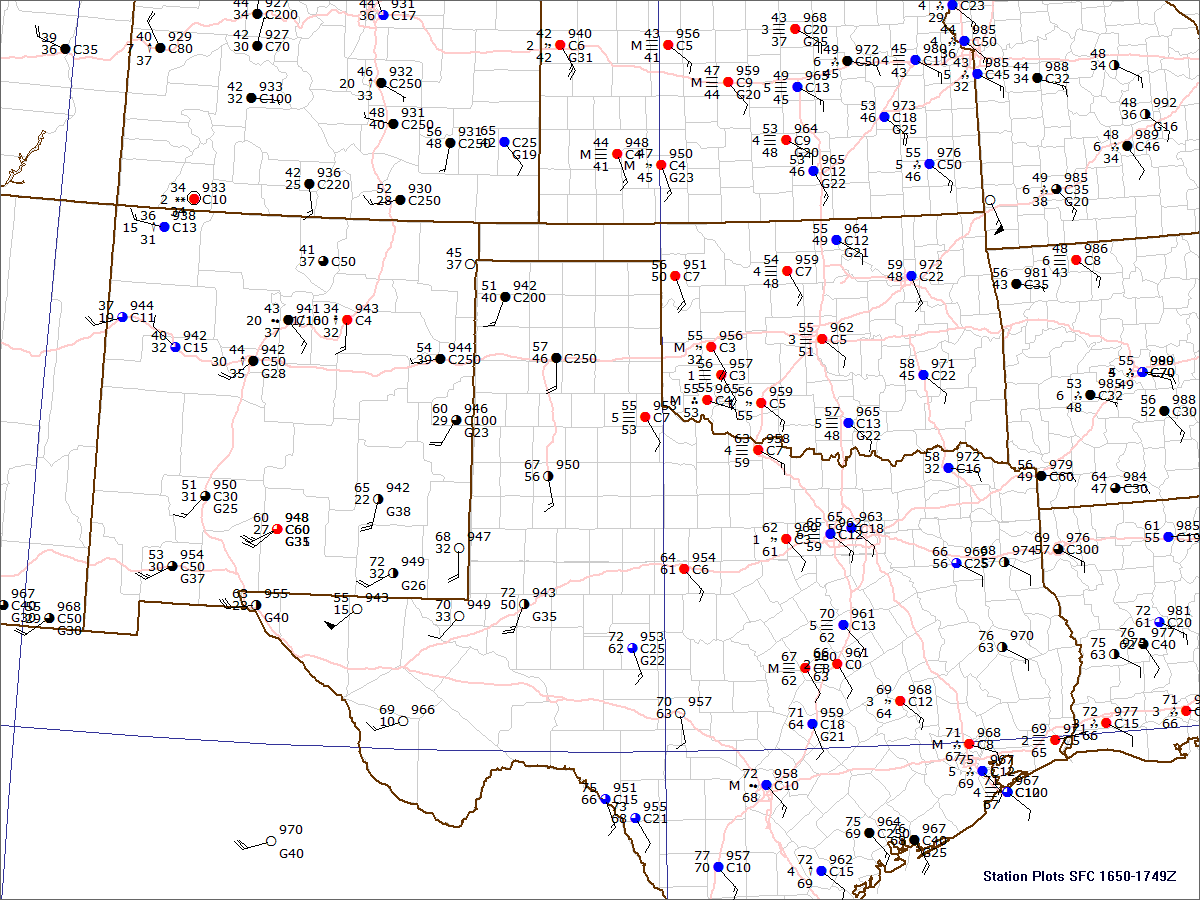 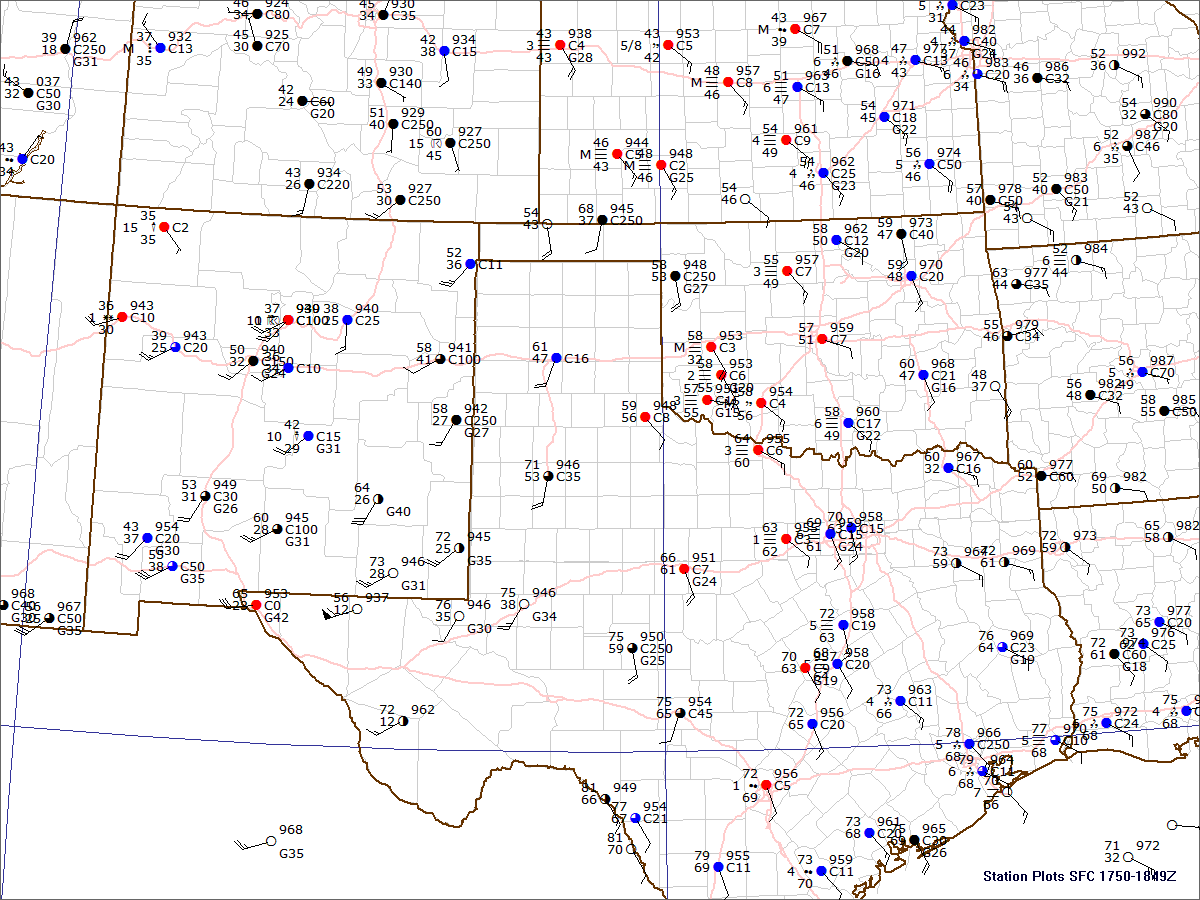 18:00 UTC
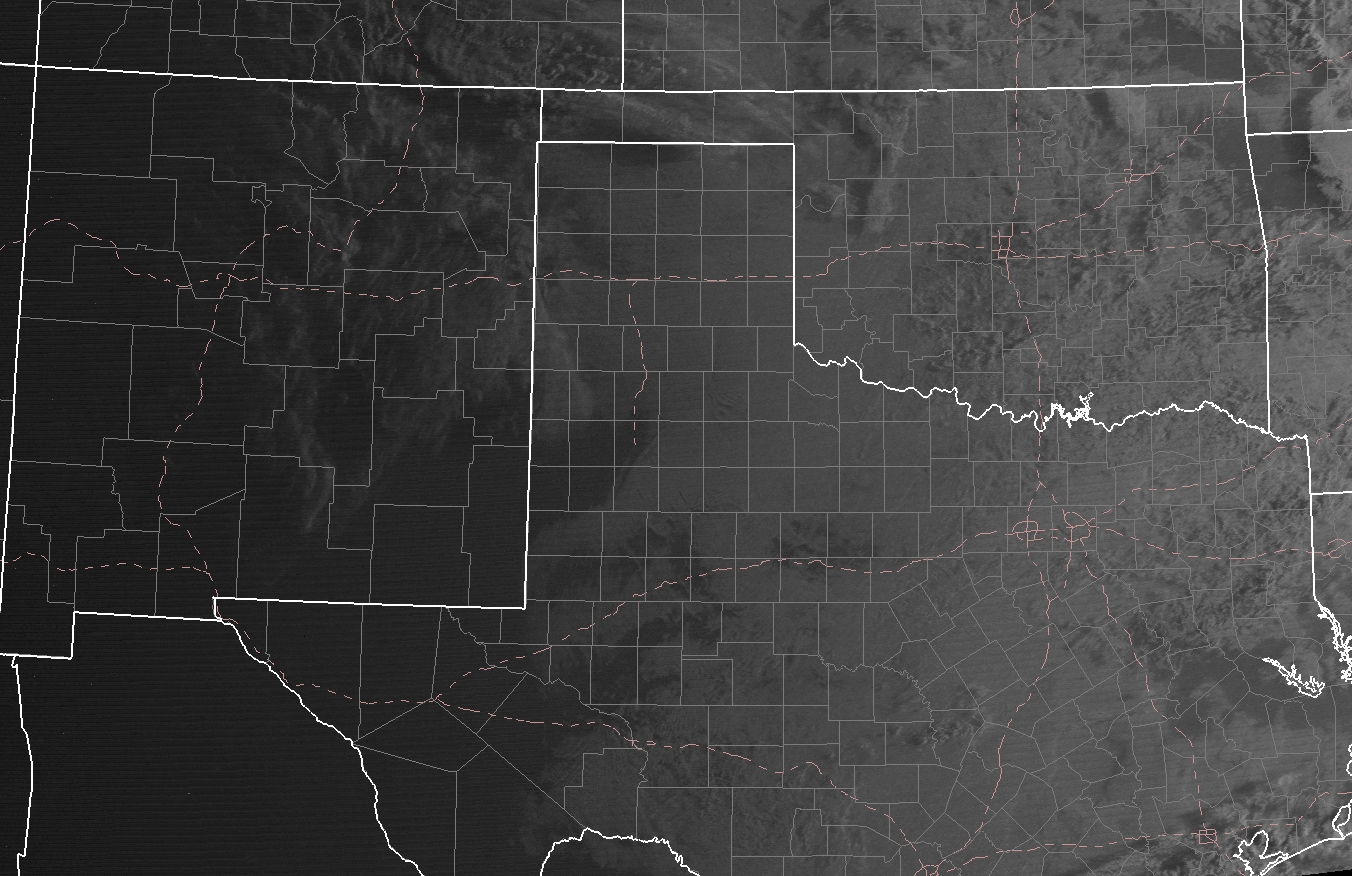 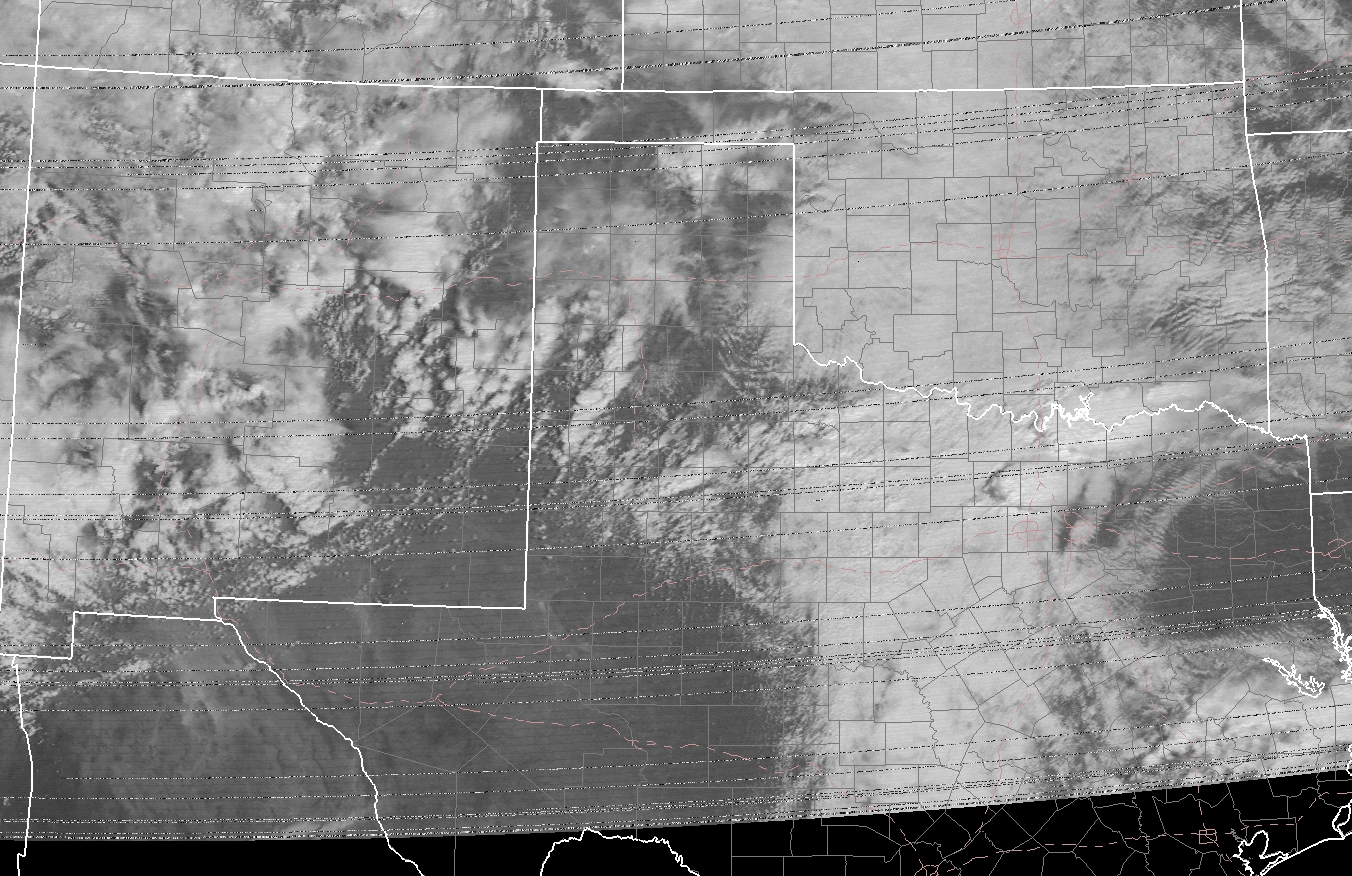 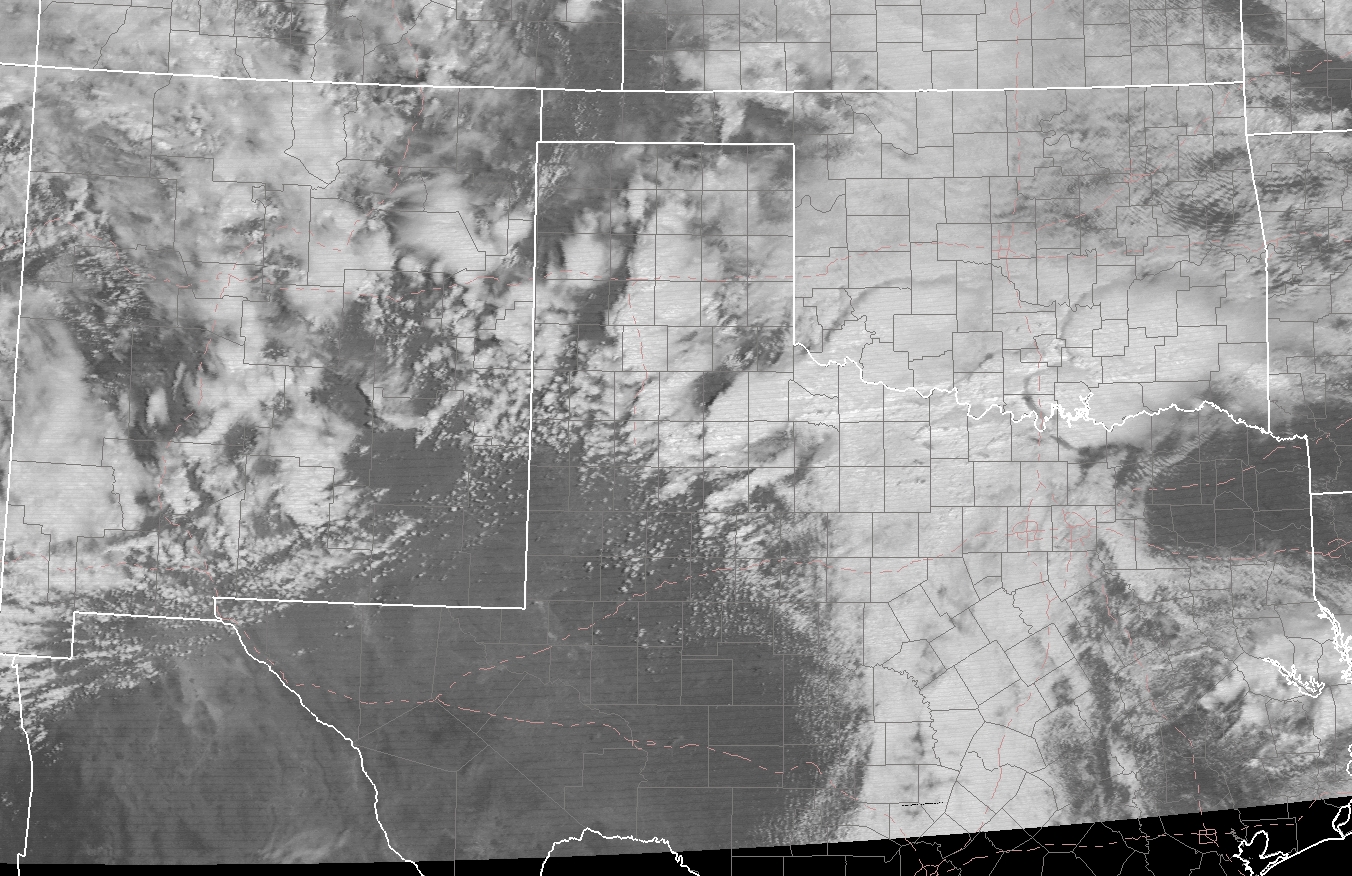 18:45 UTC
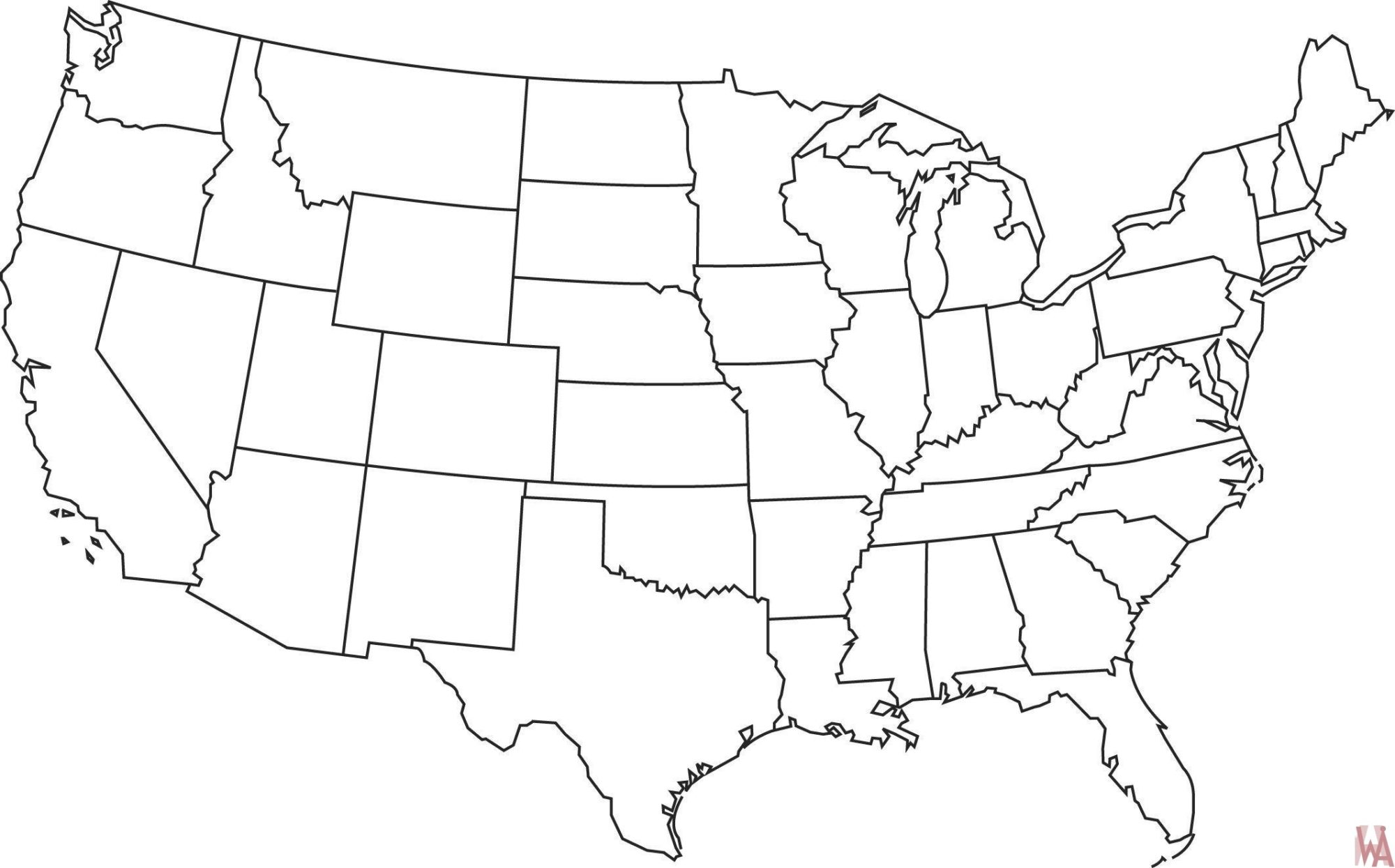 19 Z Update

Watch Consideration:

When to start?
When to end?
What Type?




If it’s time, let’s write a 
mesoscale discussion!
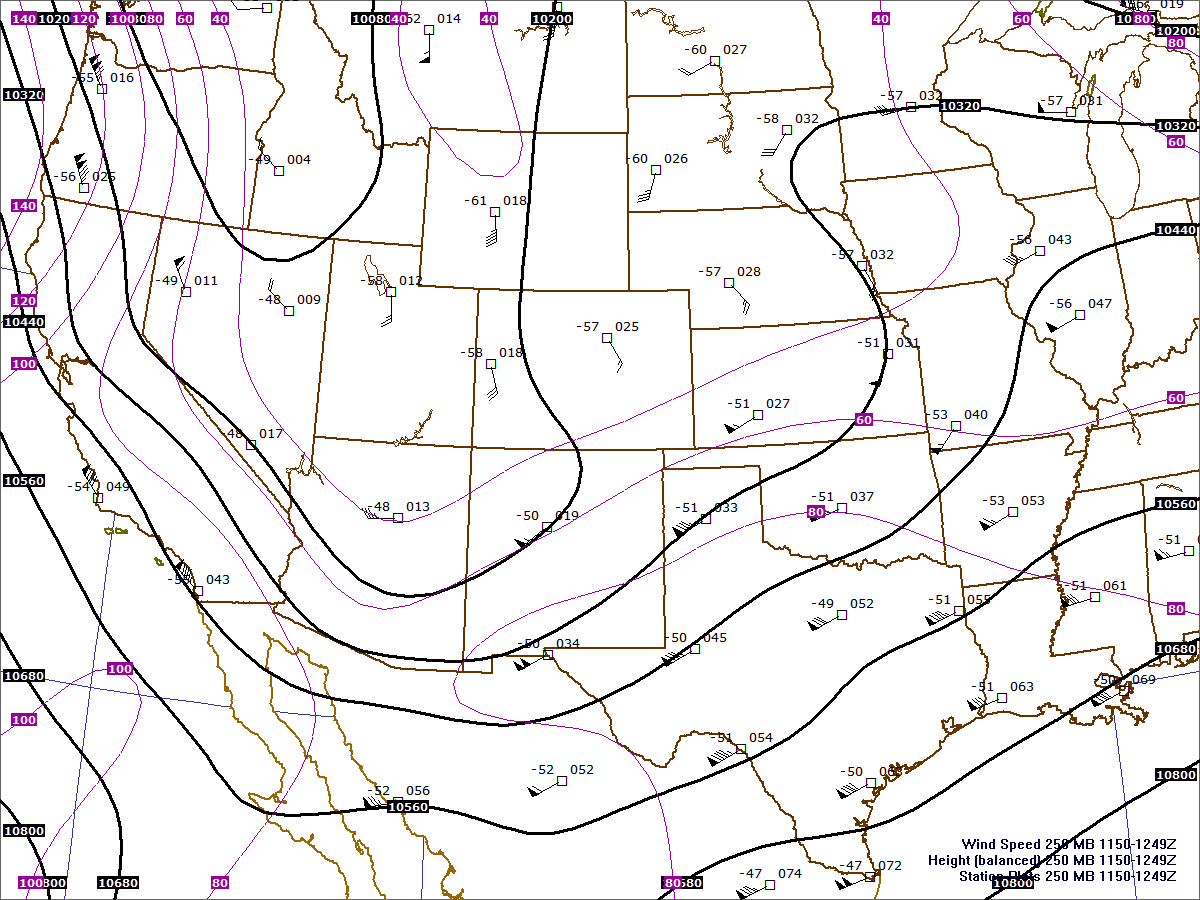 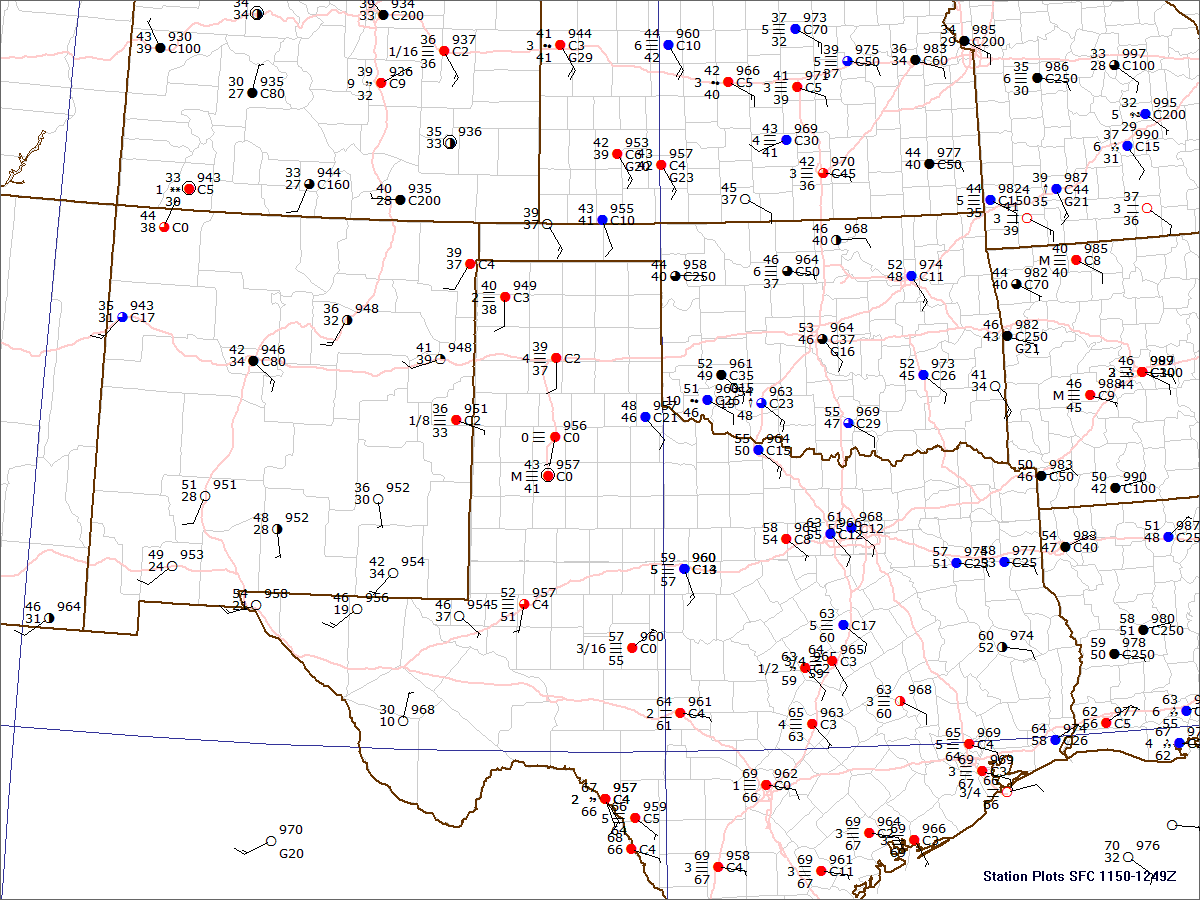 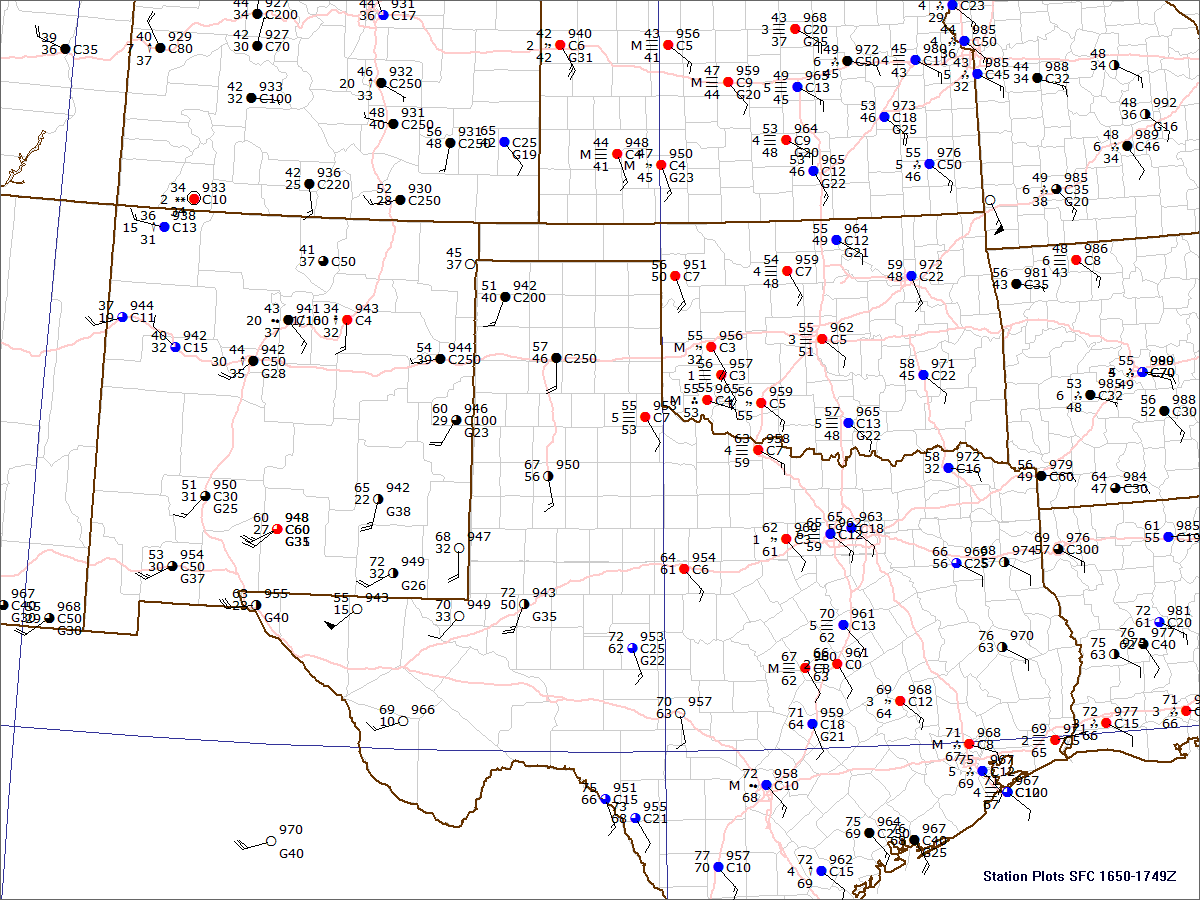 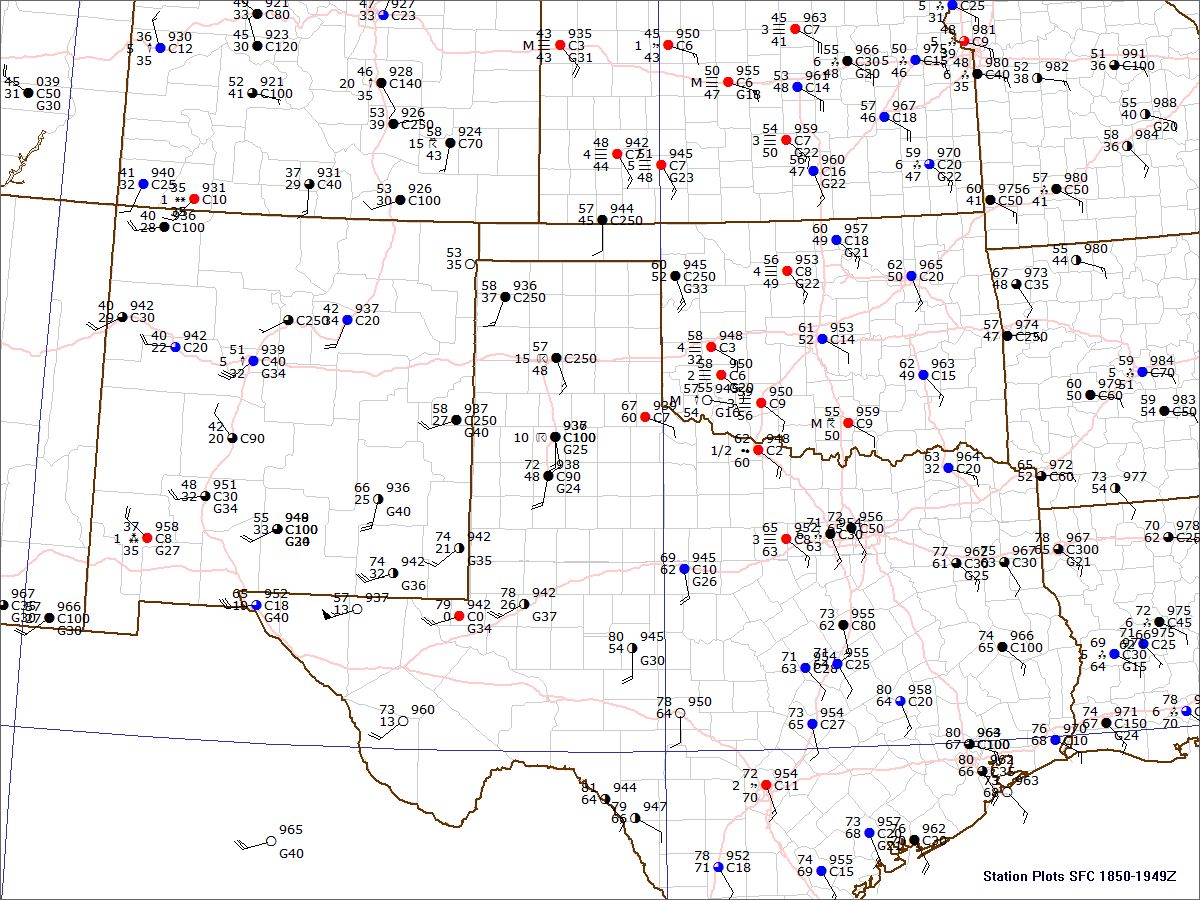 19:00 UTC
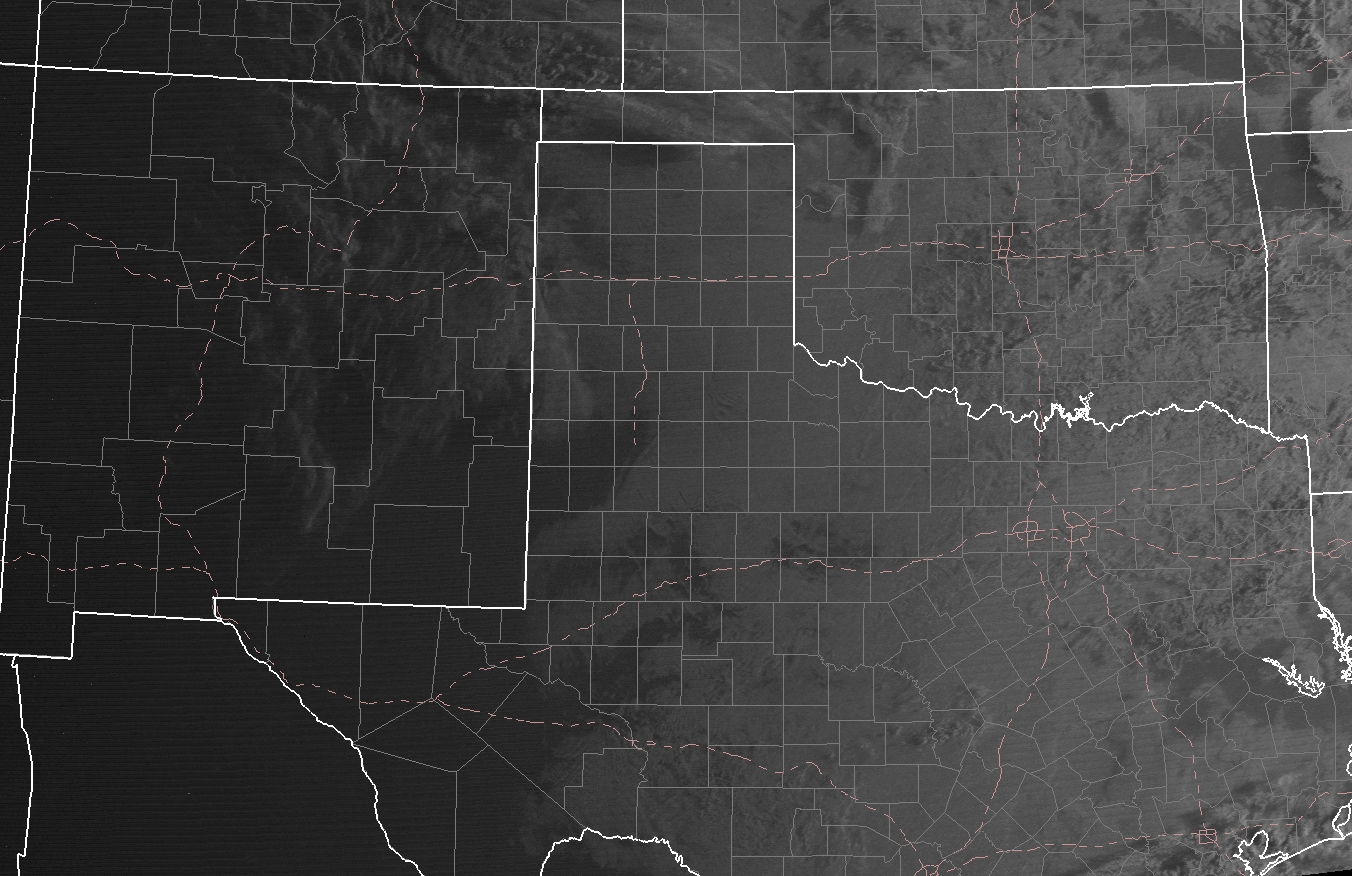 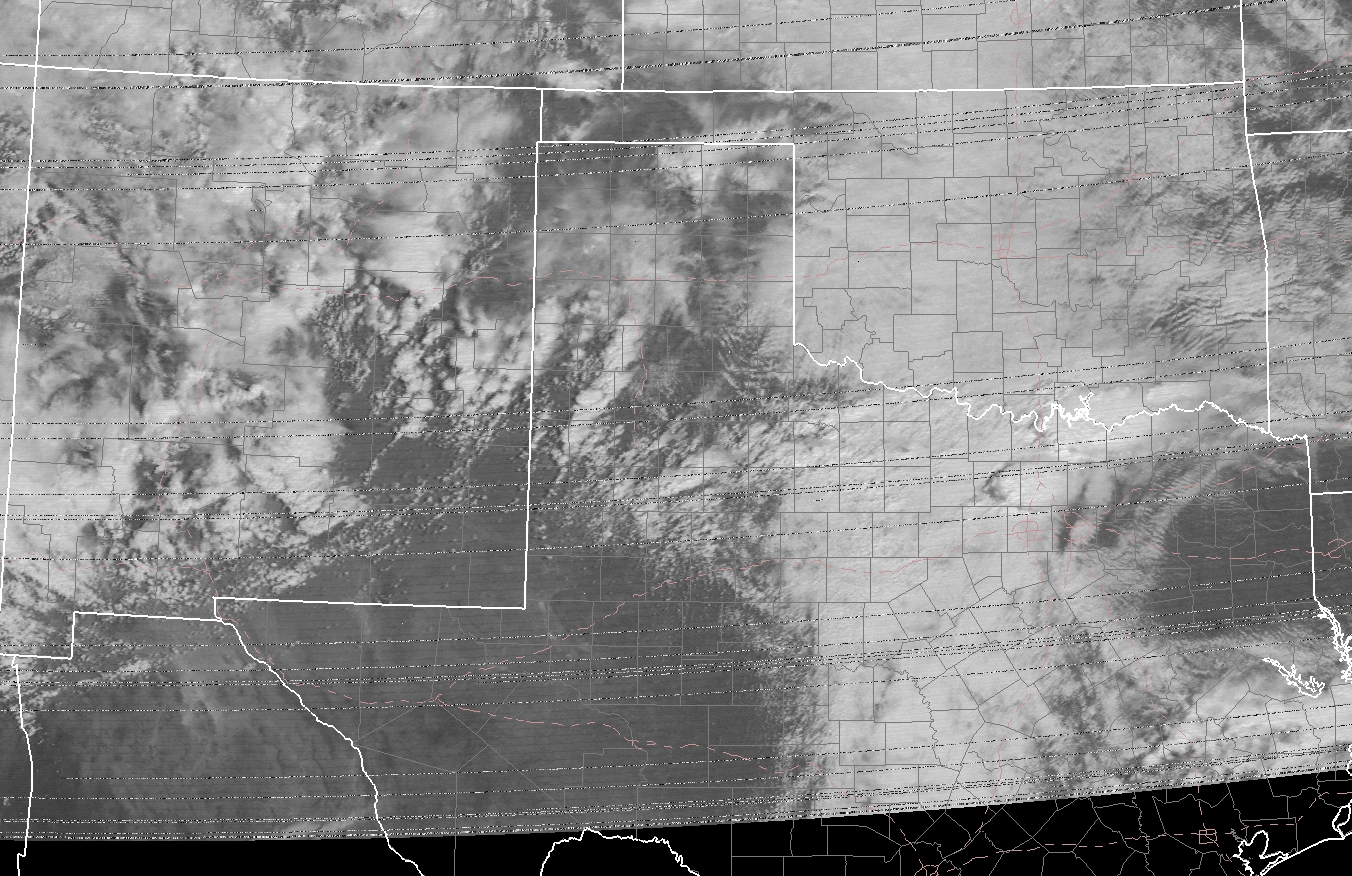 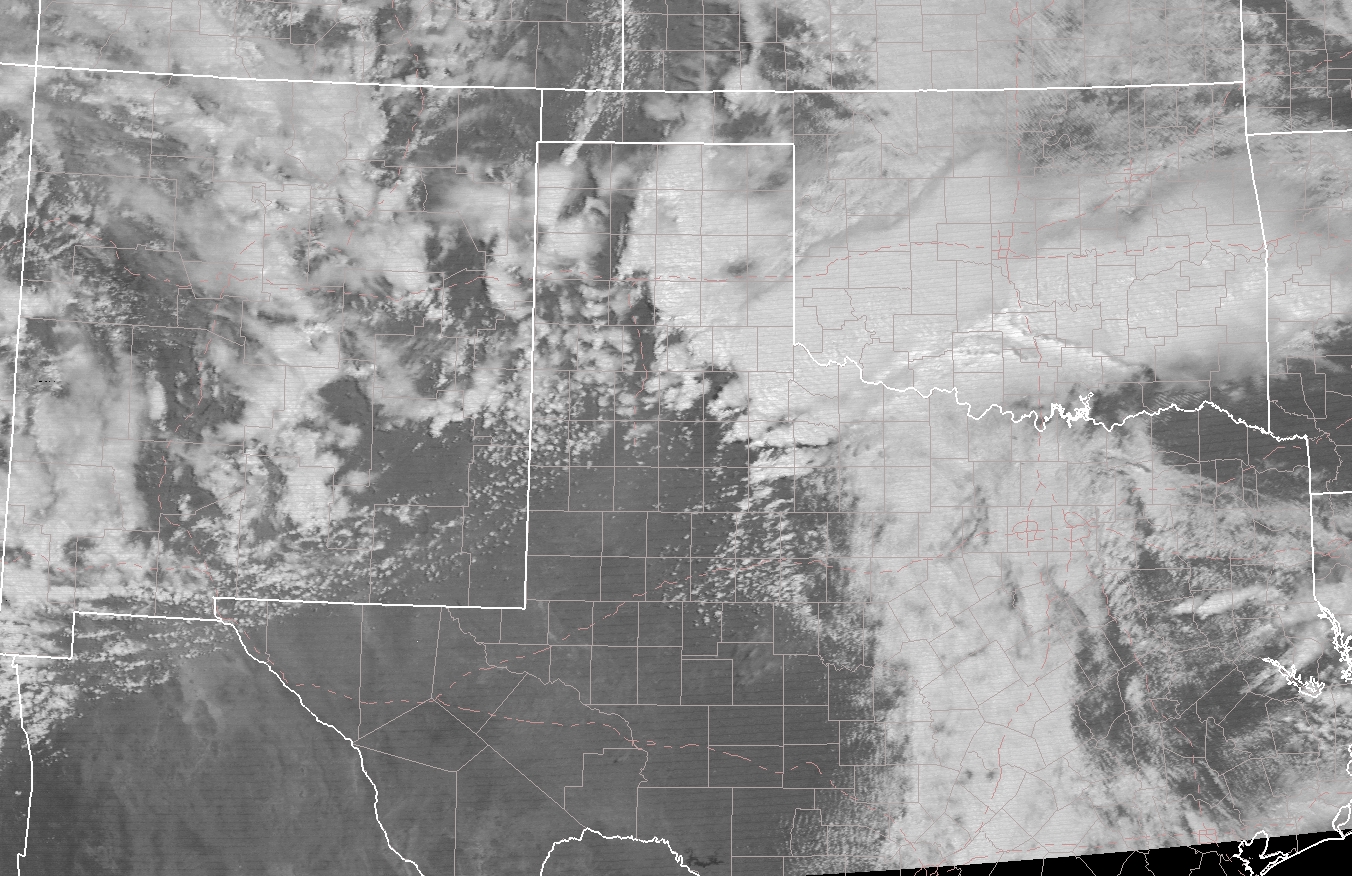 19:45 UTC
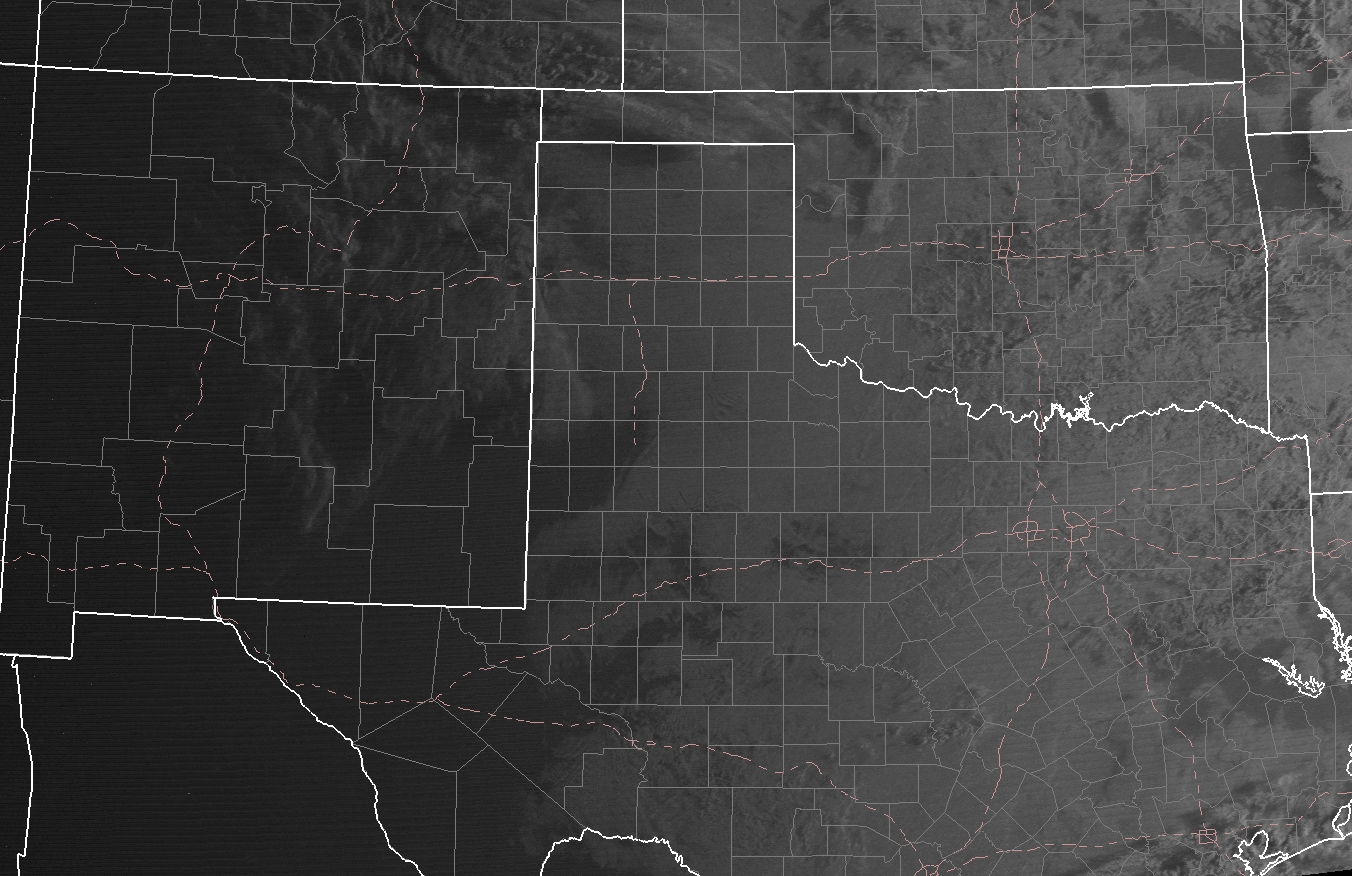 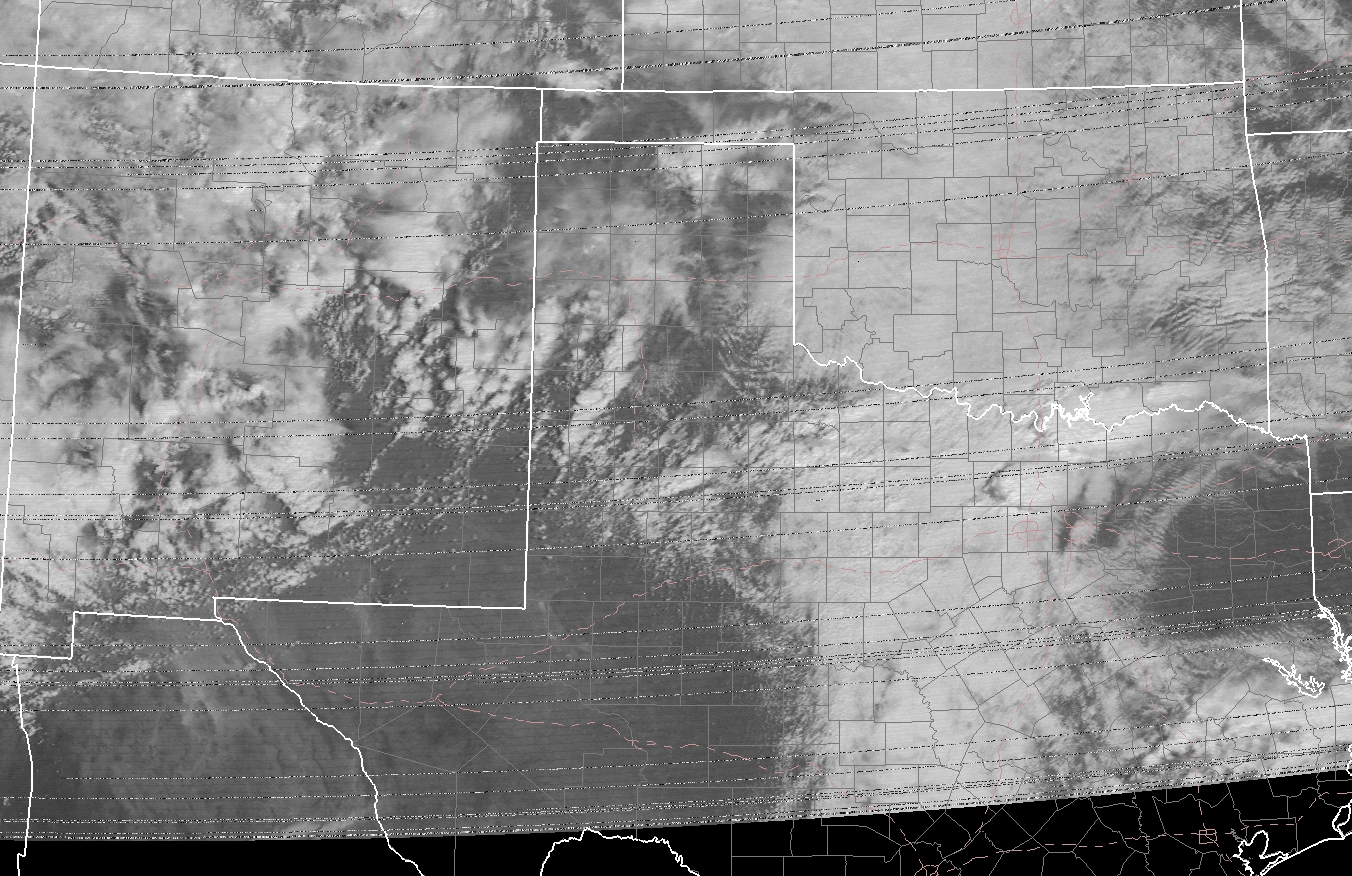 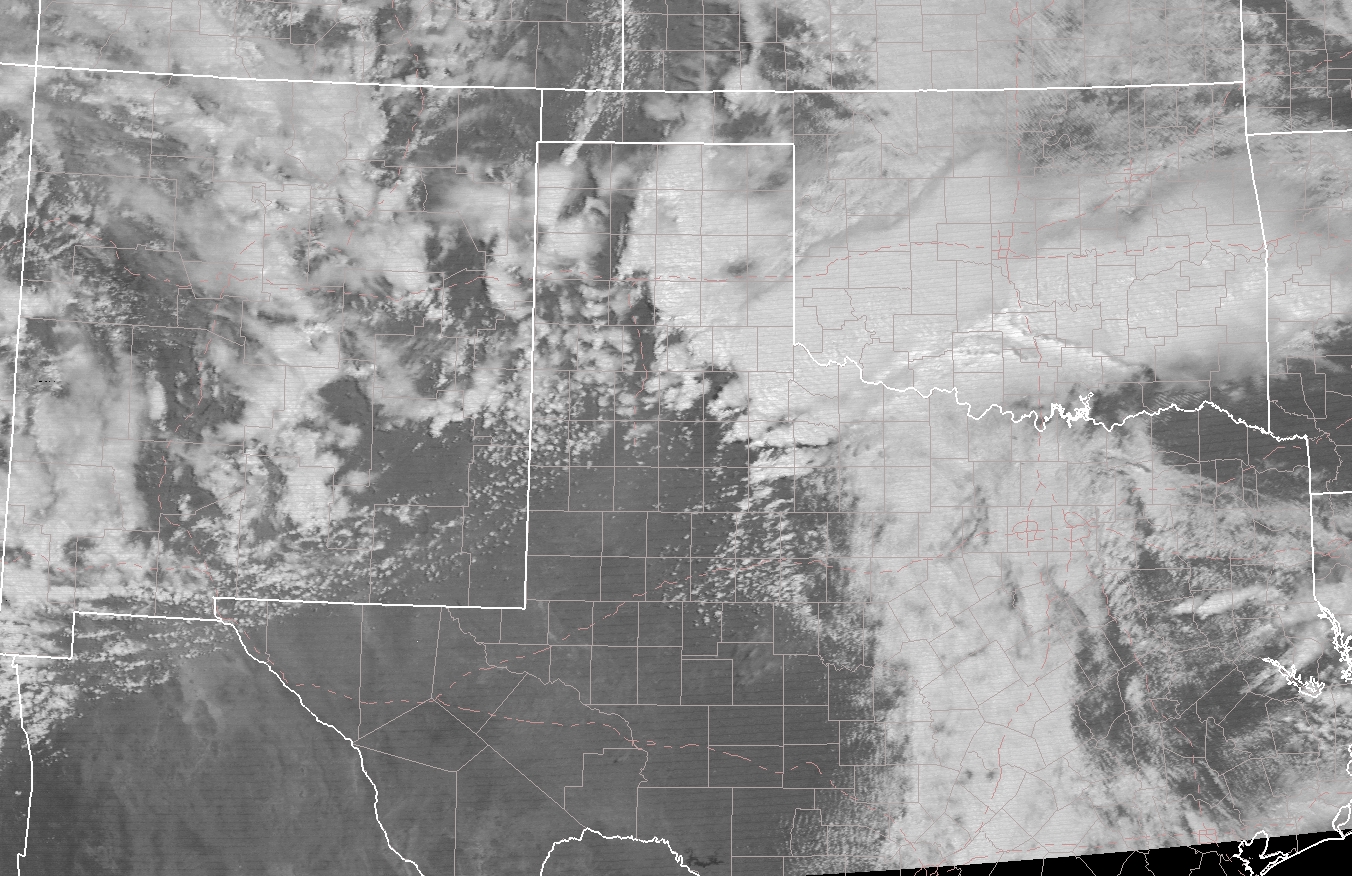 1938 UTC (~10 min before image)
Plainview, TX Tornado
Rated F0
1908 UTC (~35 min before image)
Crosby, TX Tornado
Rated F0
19:45 UTC
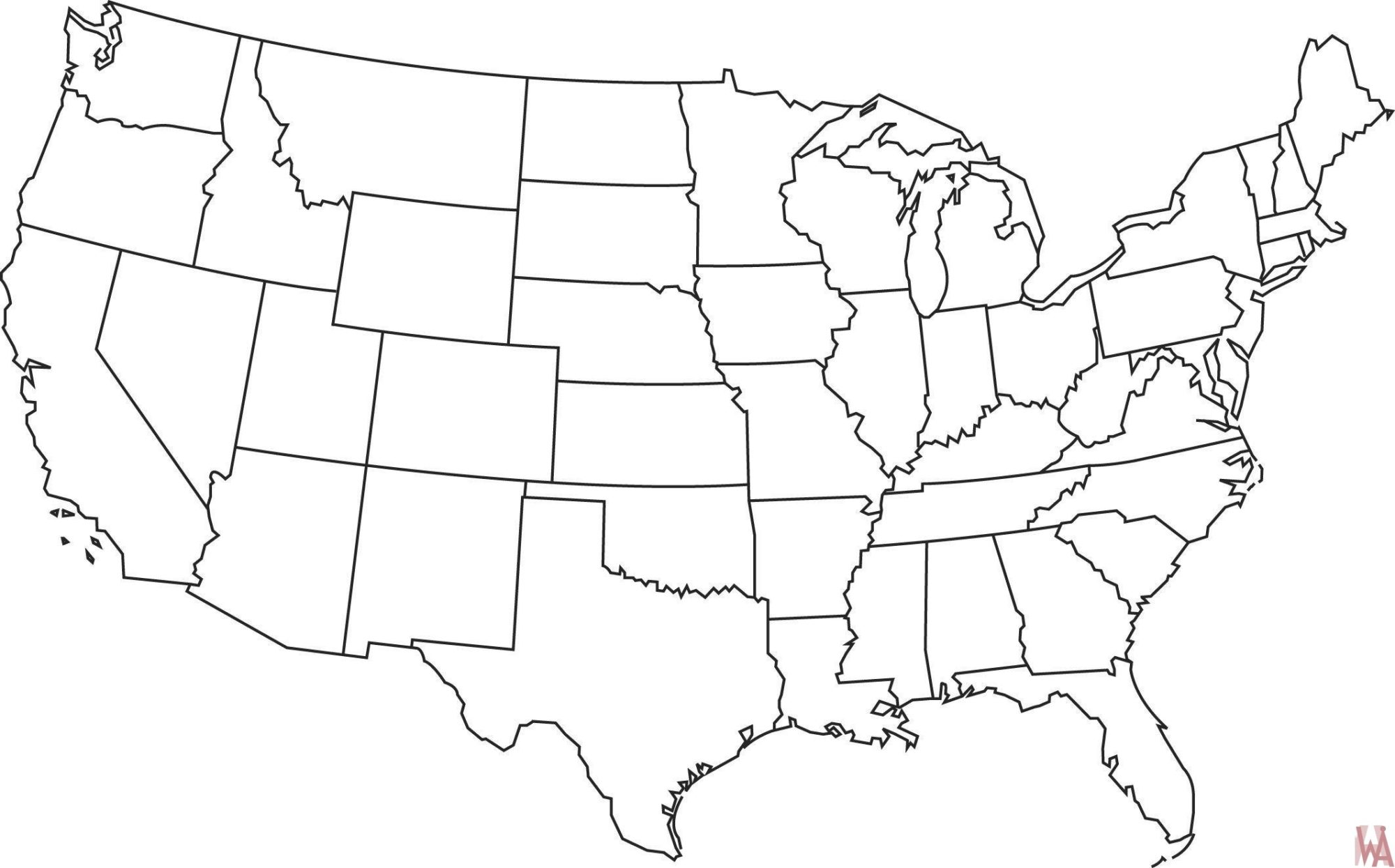 20 Z Update

Watch Consideration:

When to start?
When to end?
What Type?




If it’s time, let’s write a 
mesoscale discussion!
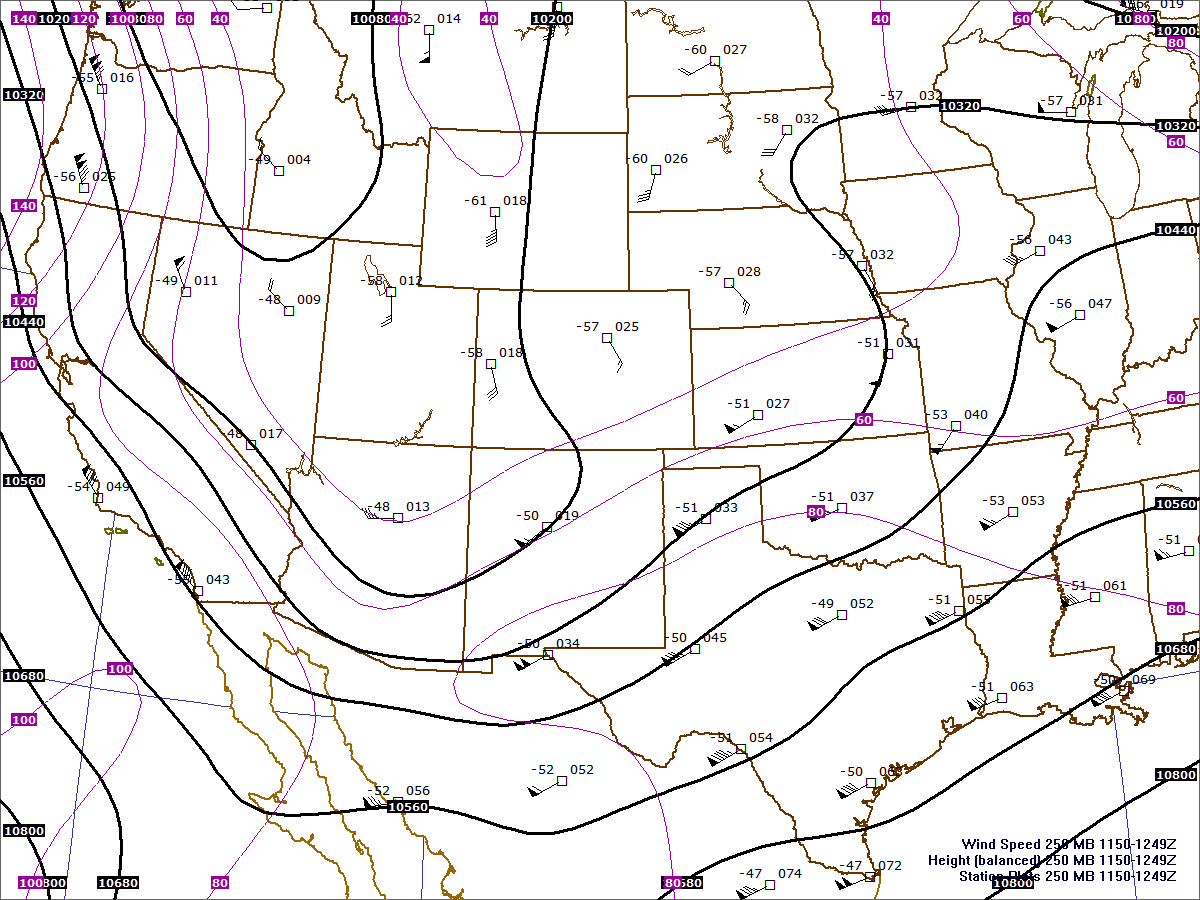 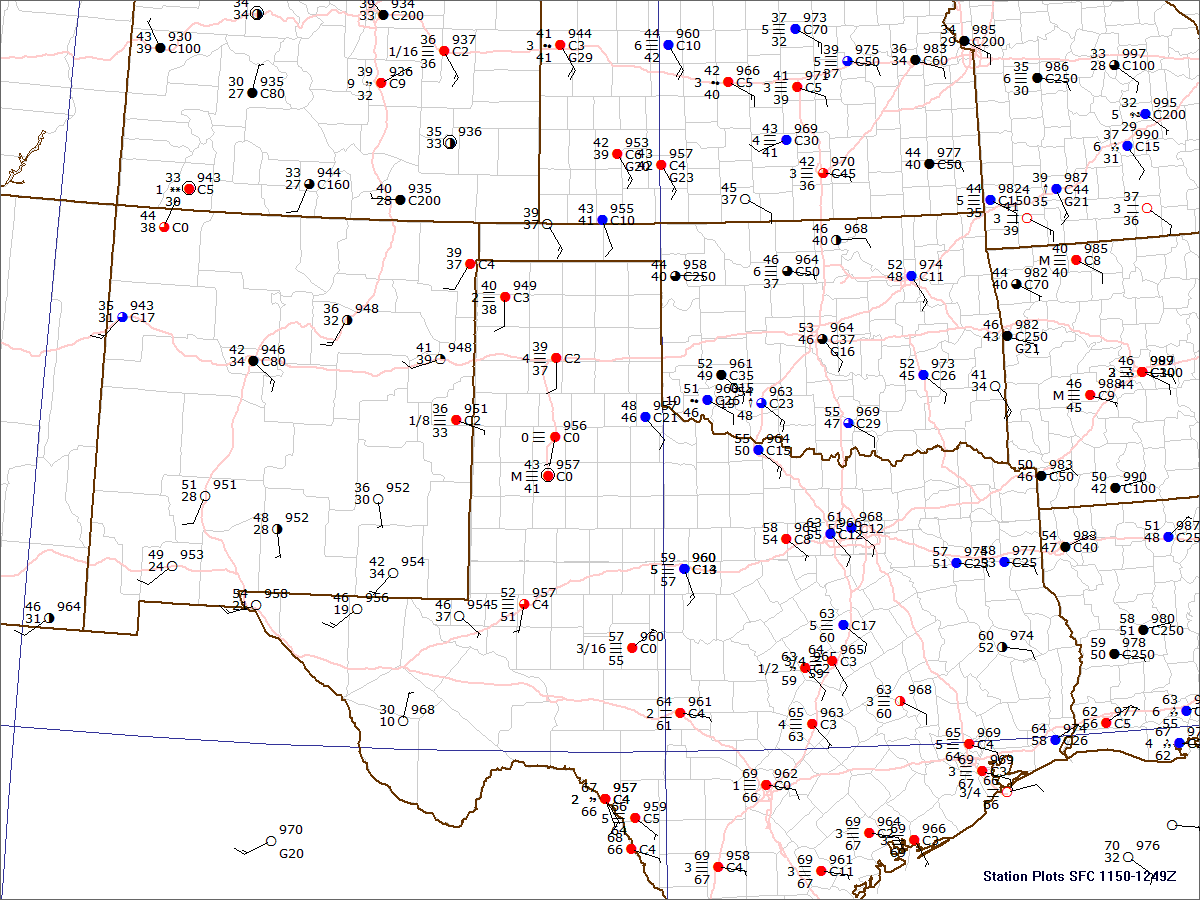 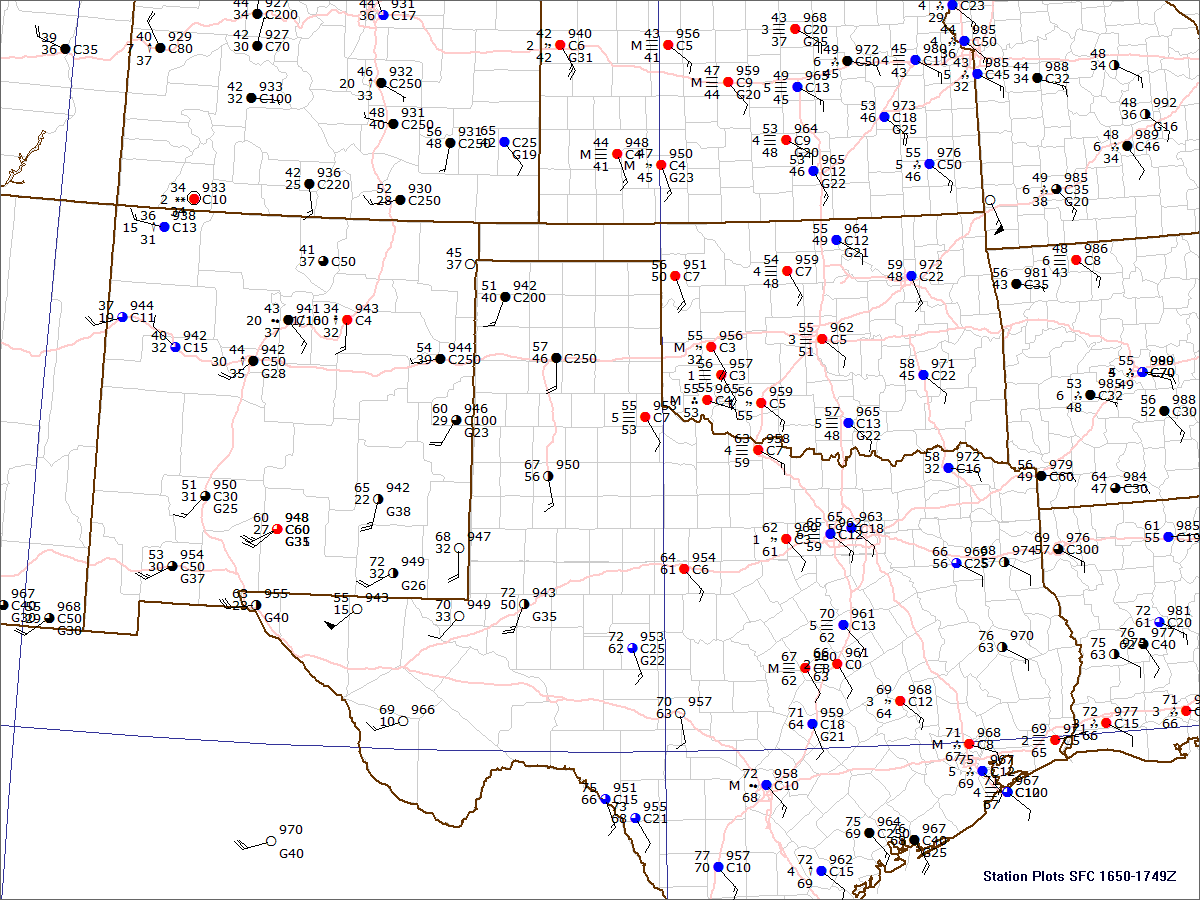 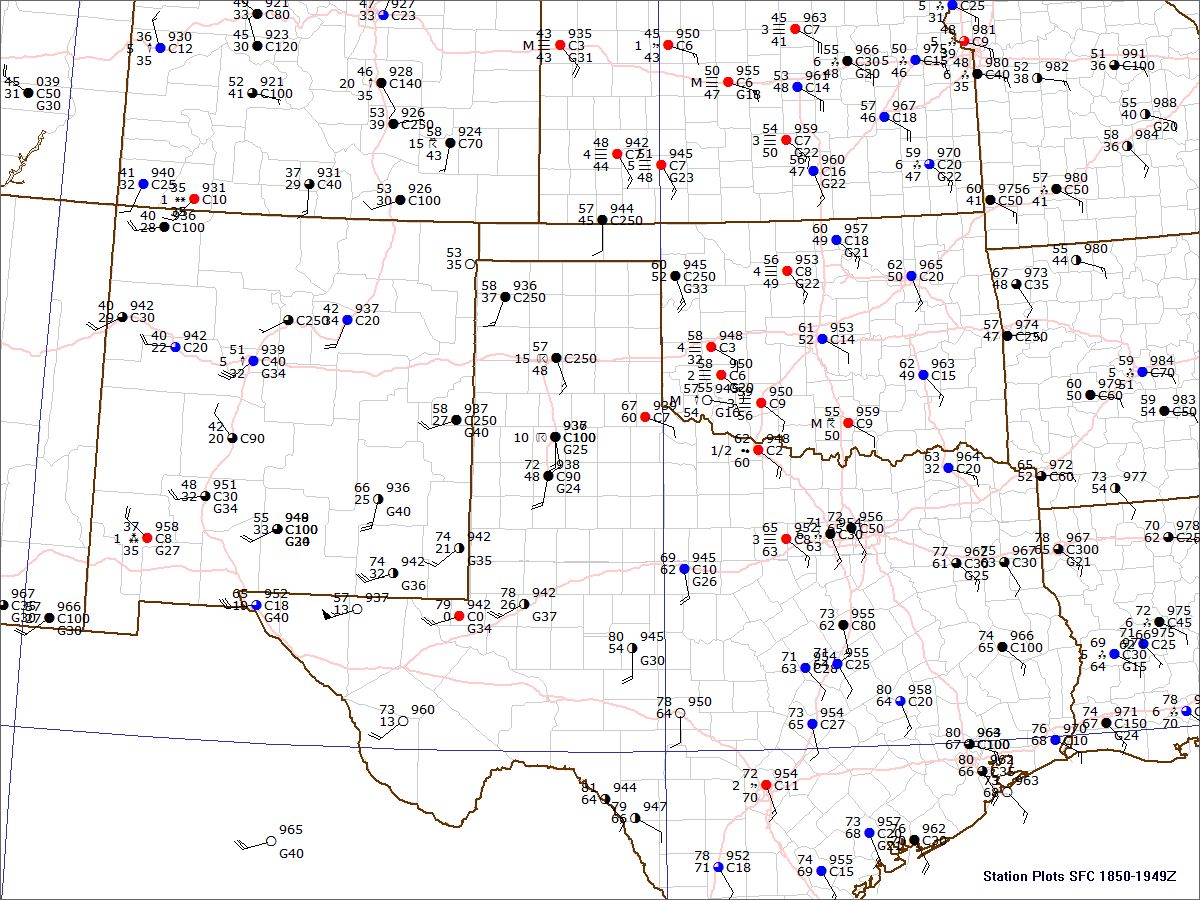 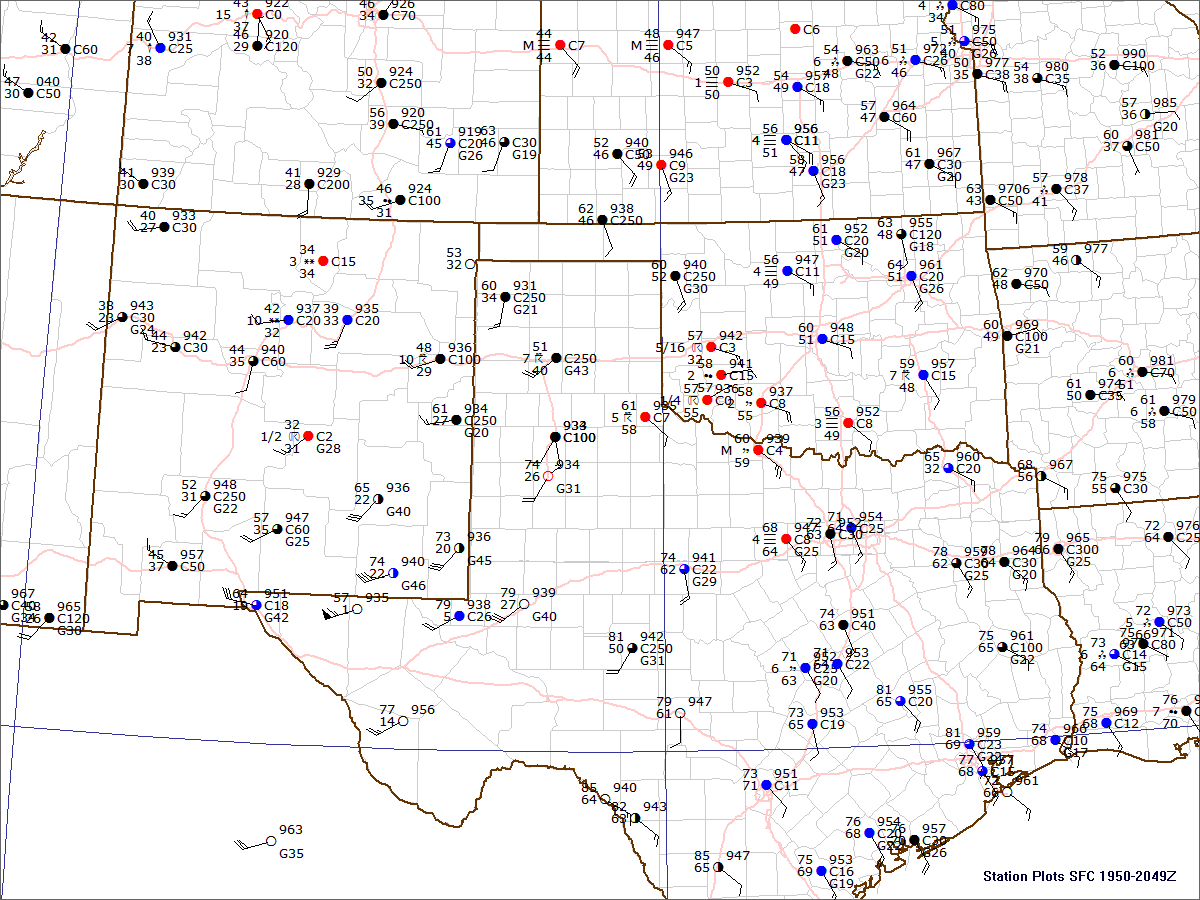 20:00 UTC
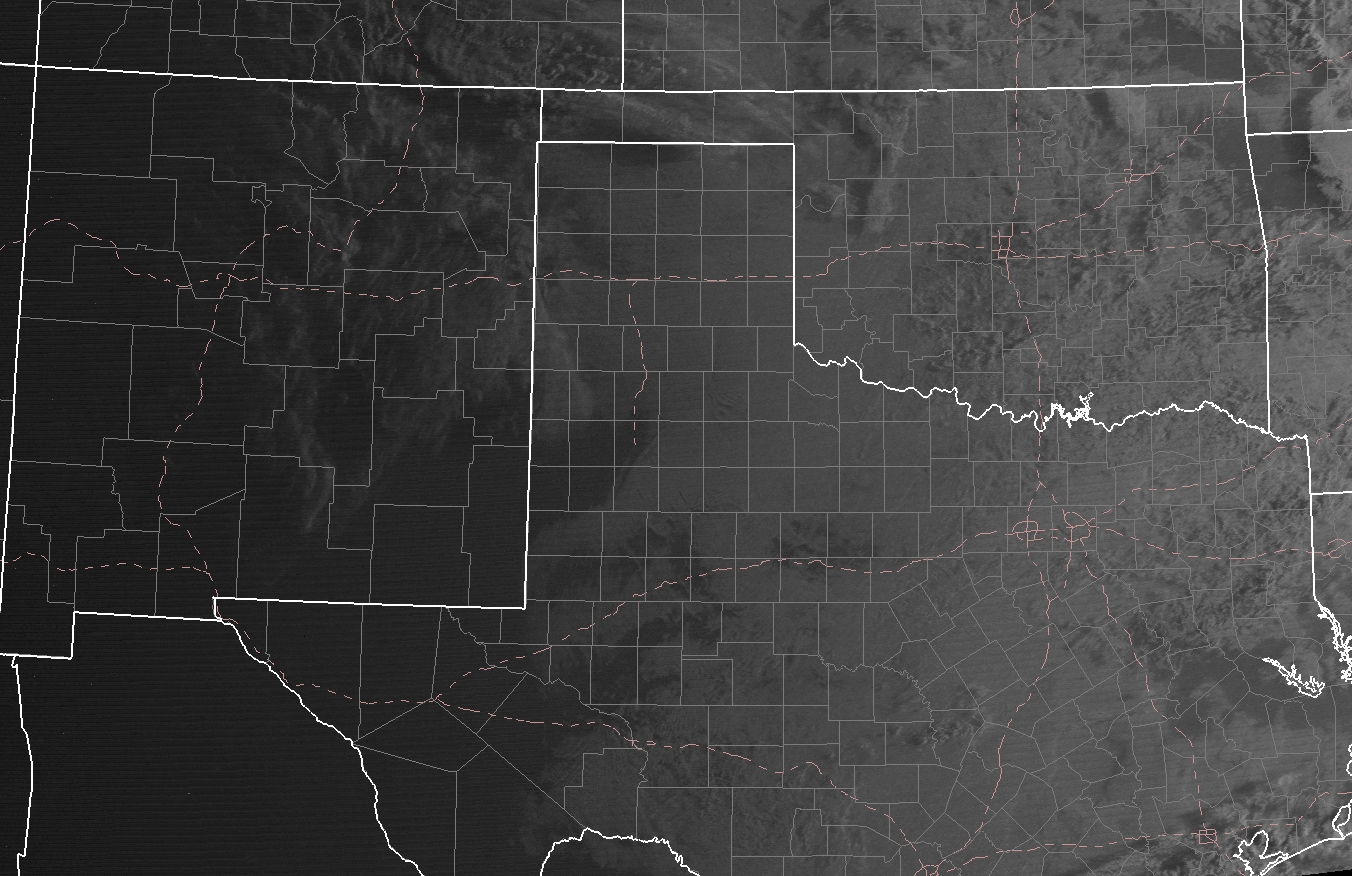 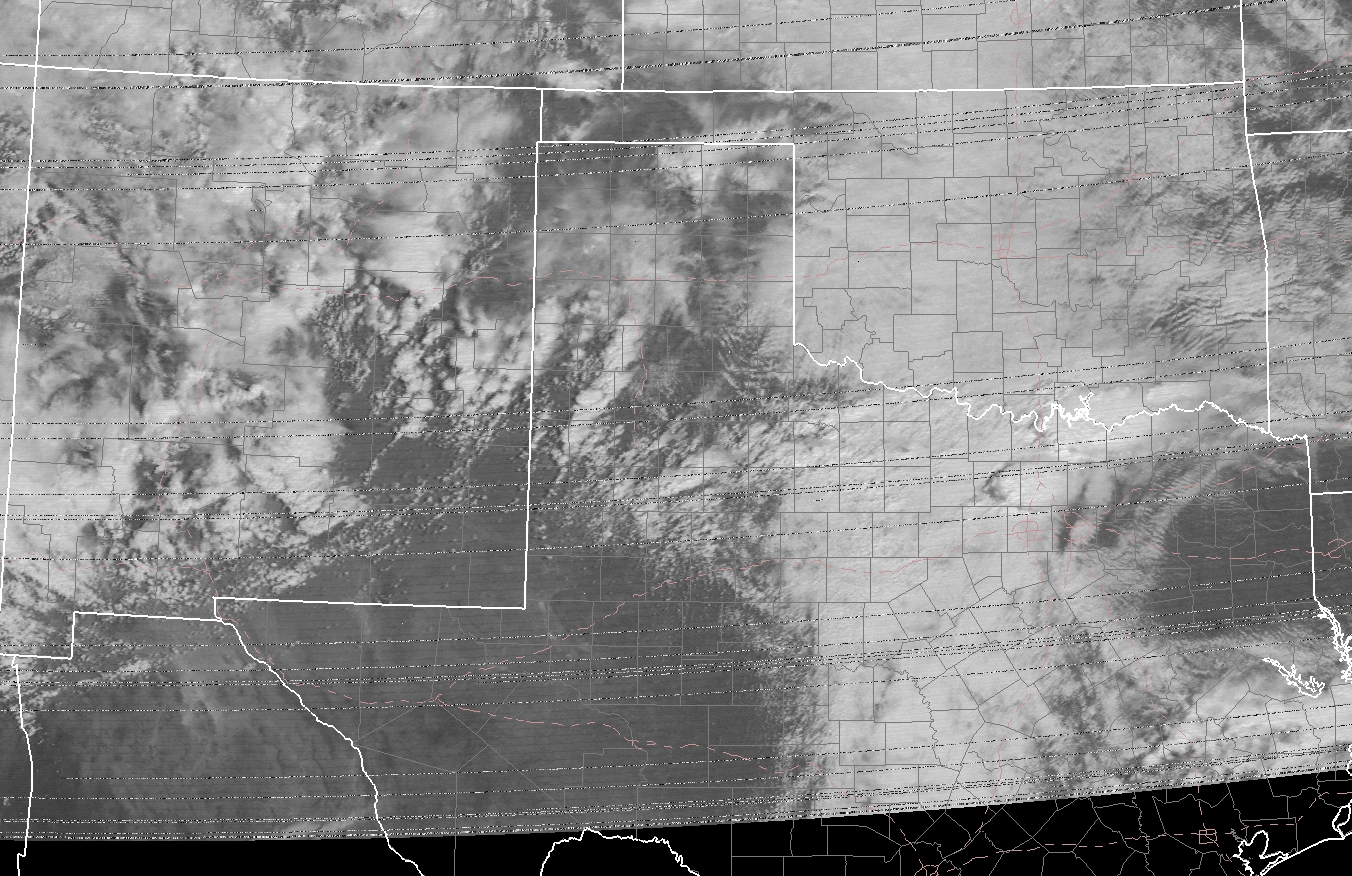 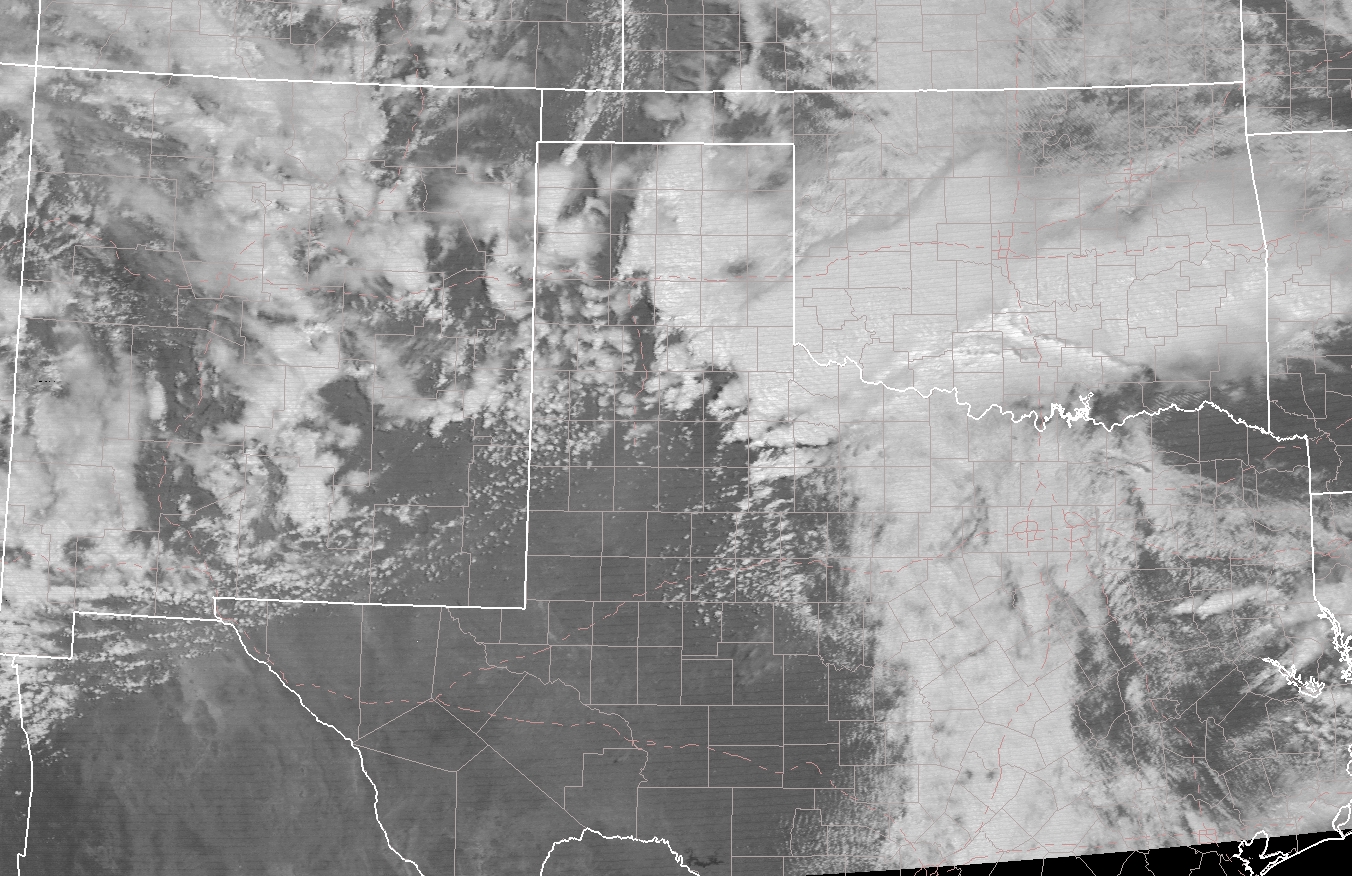 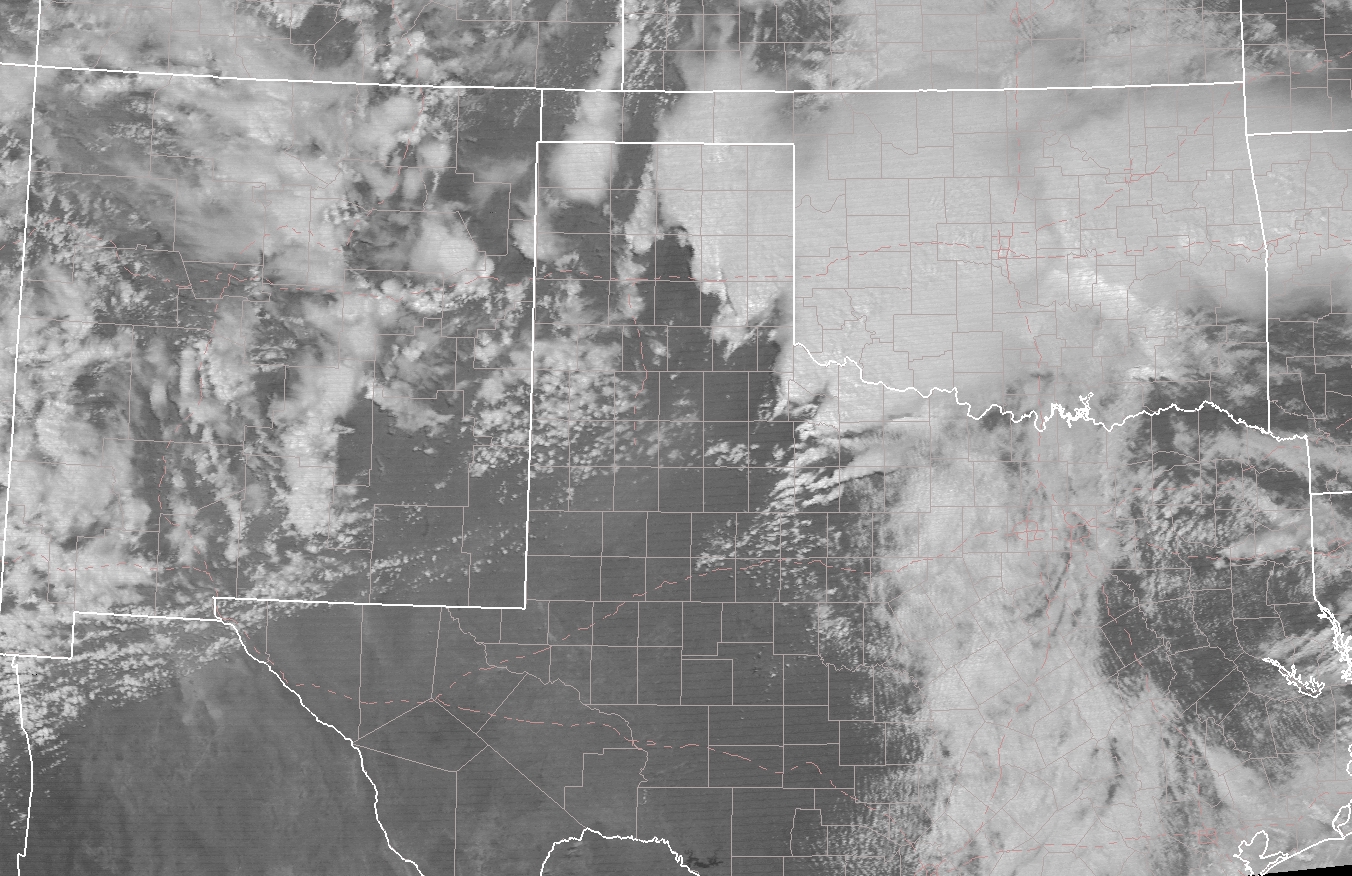 20:45 UTC
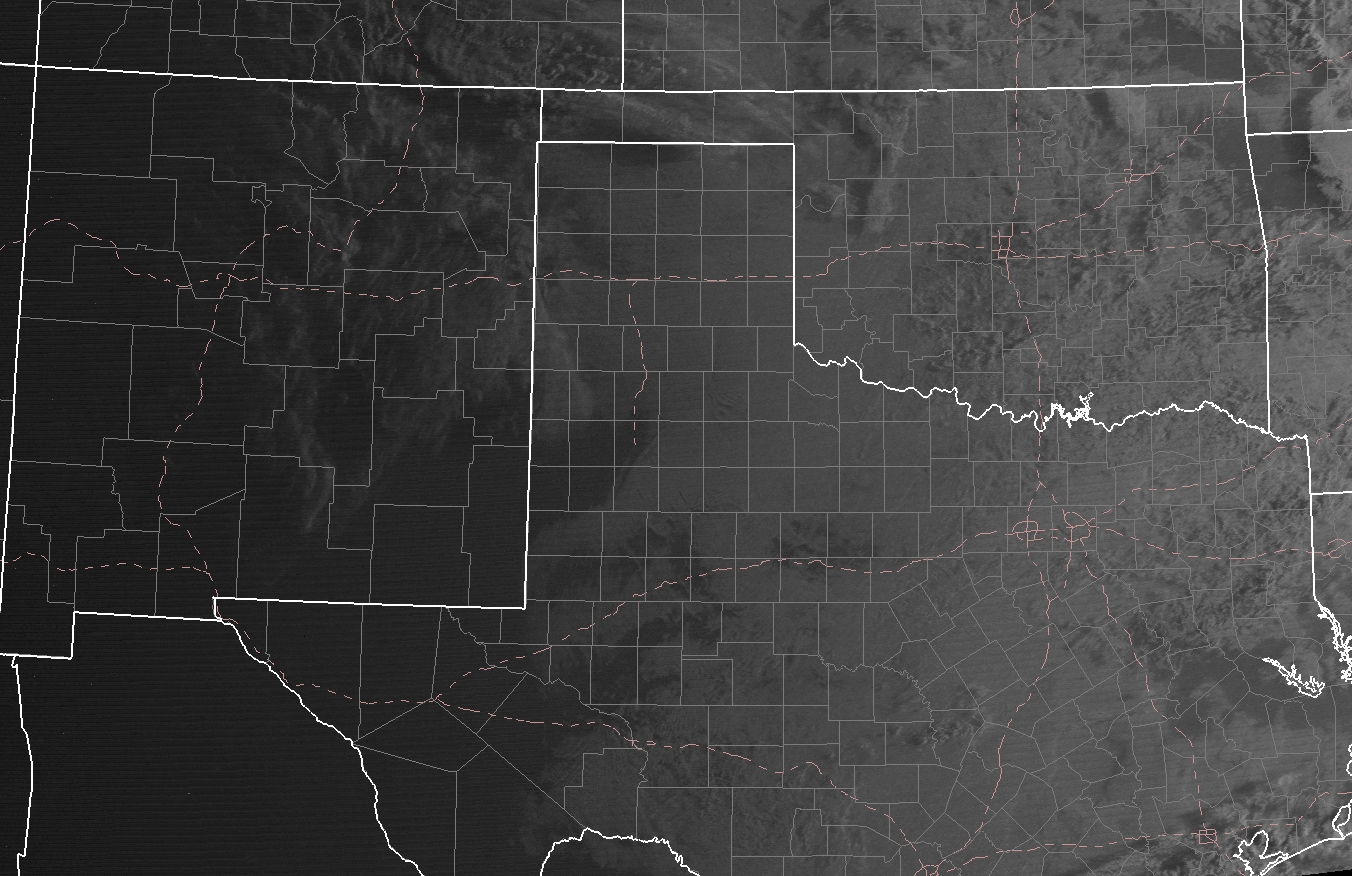 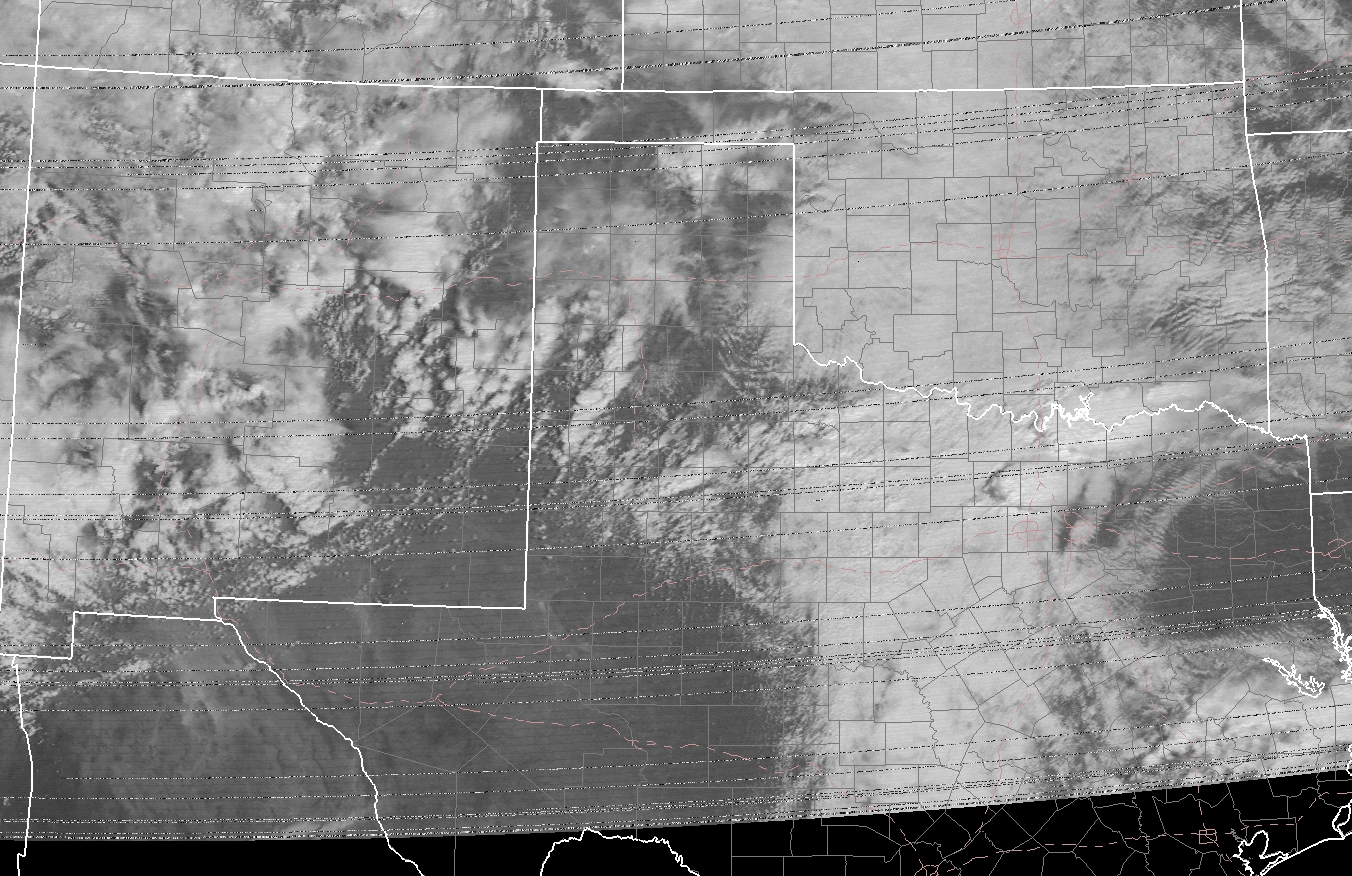 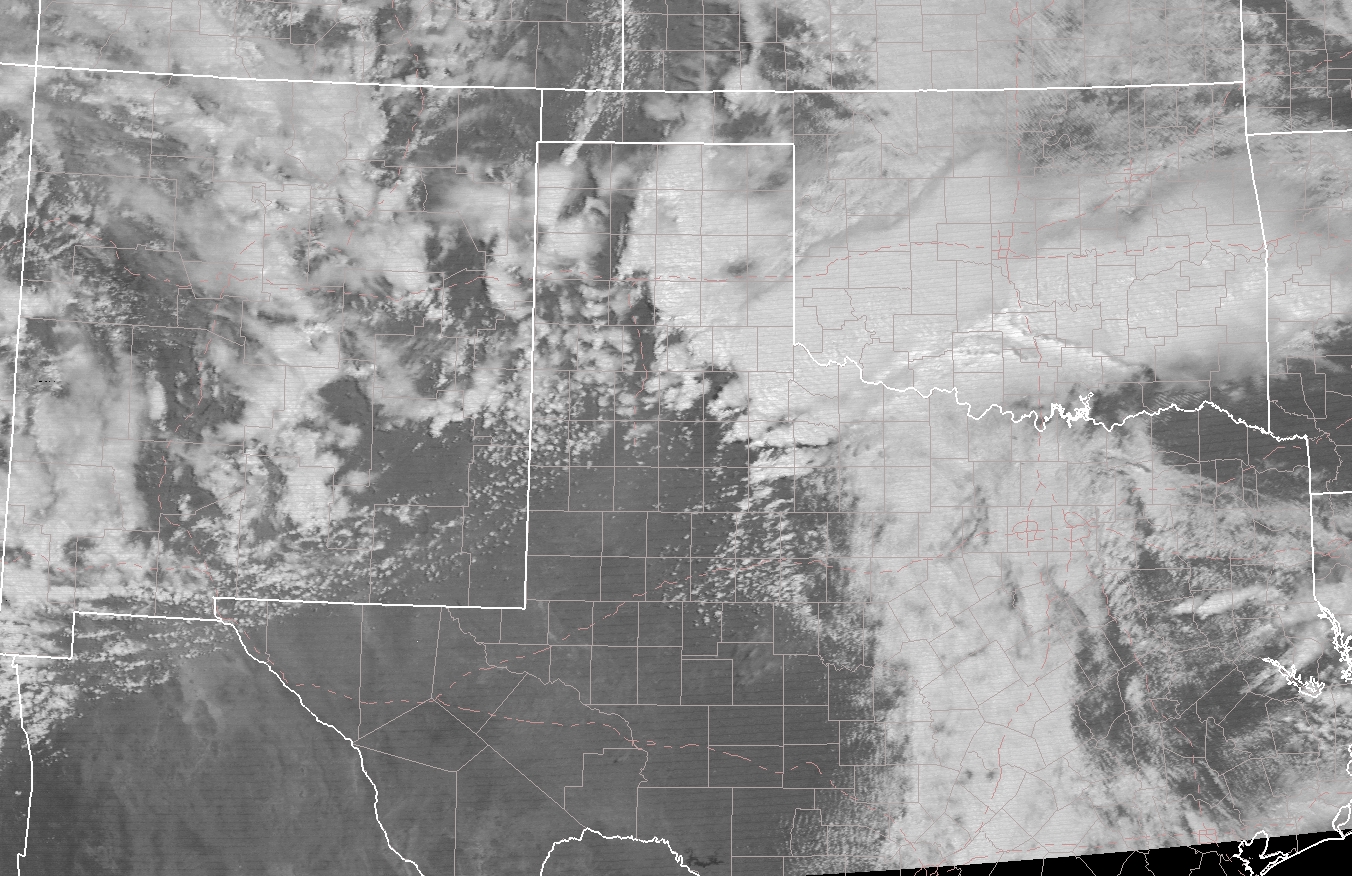 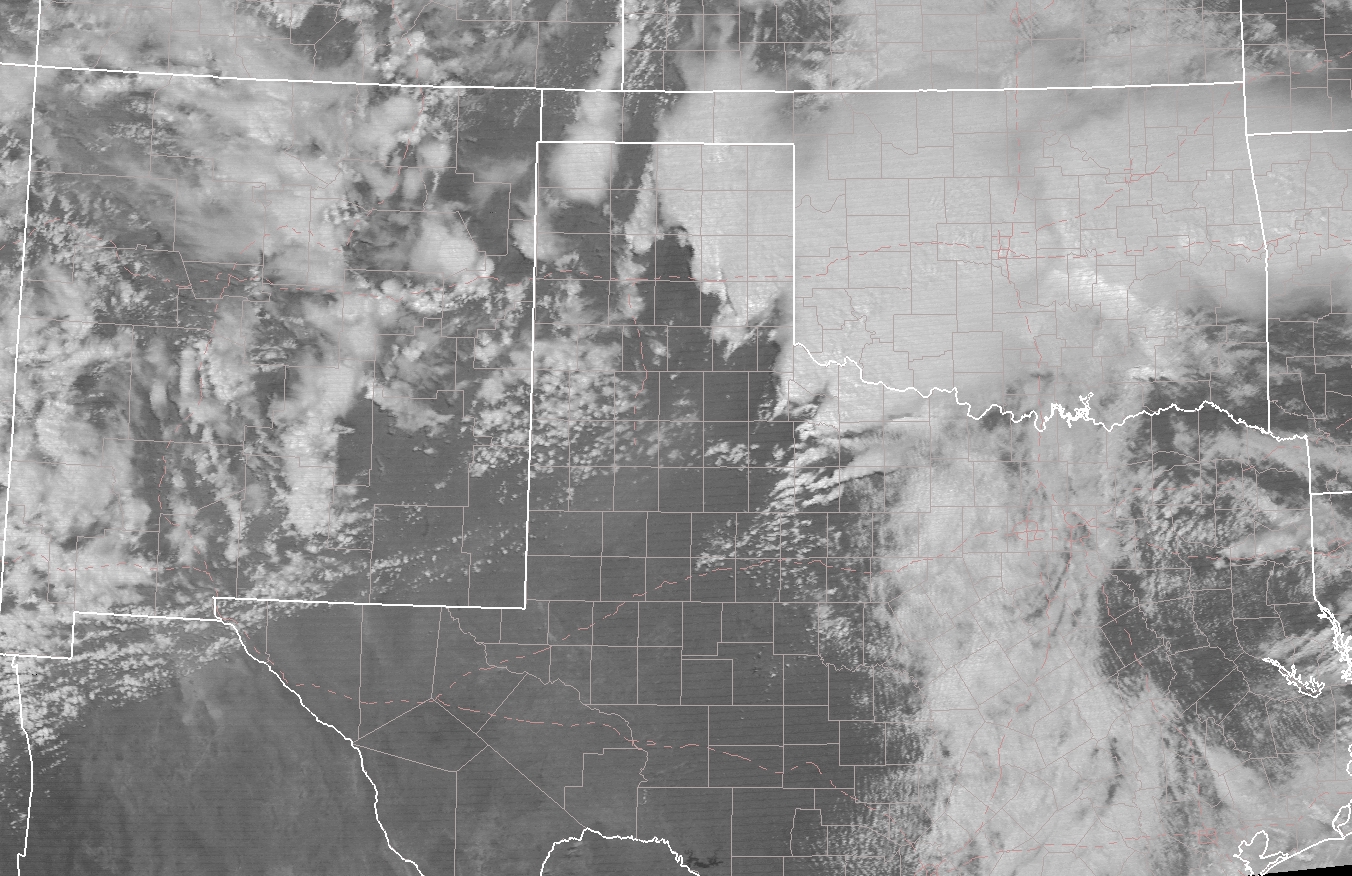 21:20 UTC (~35 min after image)
Vernon, TX Tornado
Rated F4
11 Fatalities
20:45 UTC
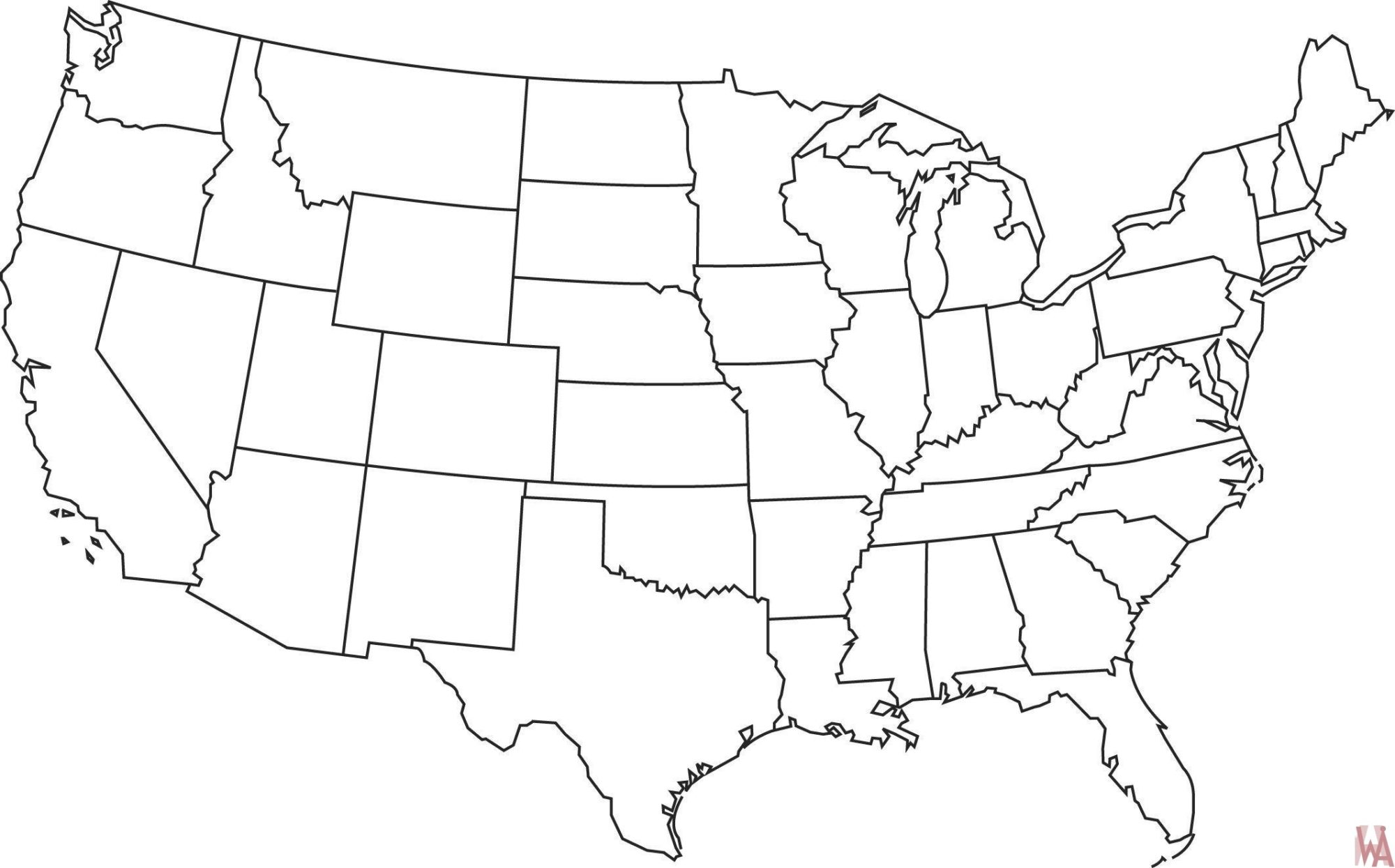 21 Z Update

Watch Consideration:

When to start?
When to end?
What Type?




If it’s time, let’s write a 
mesoscale discussion!
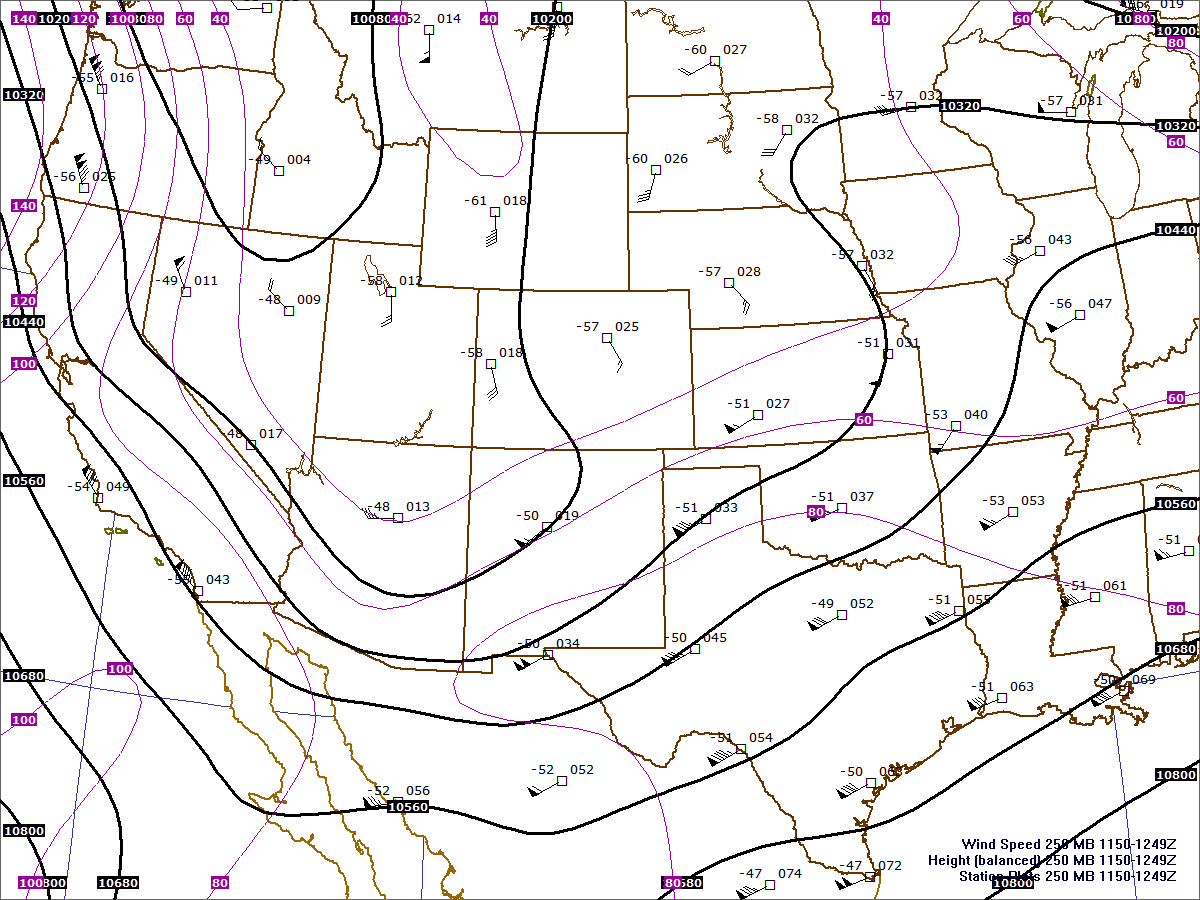 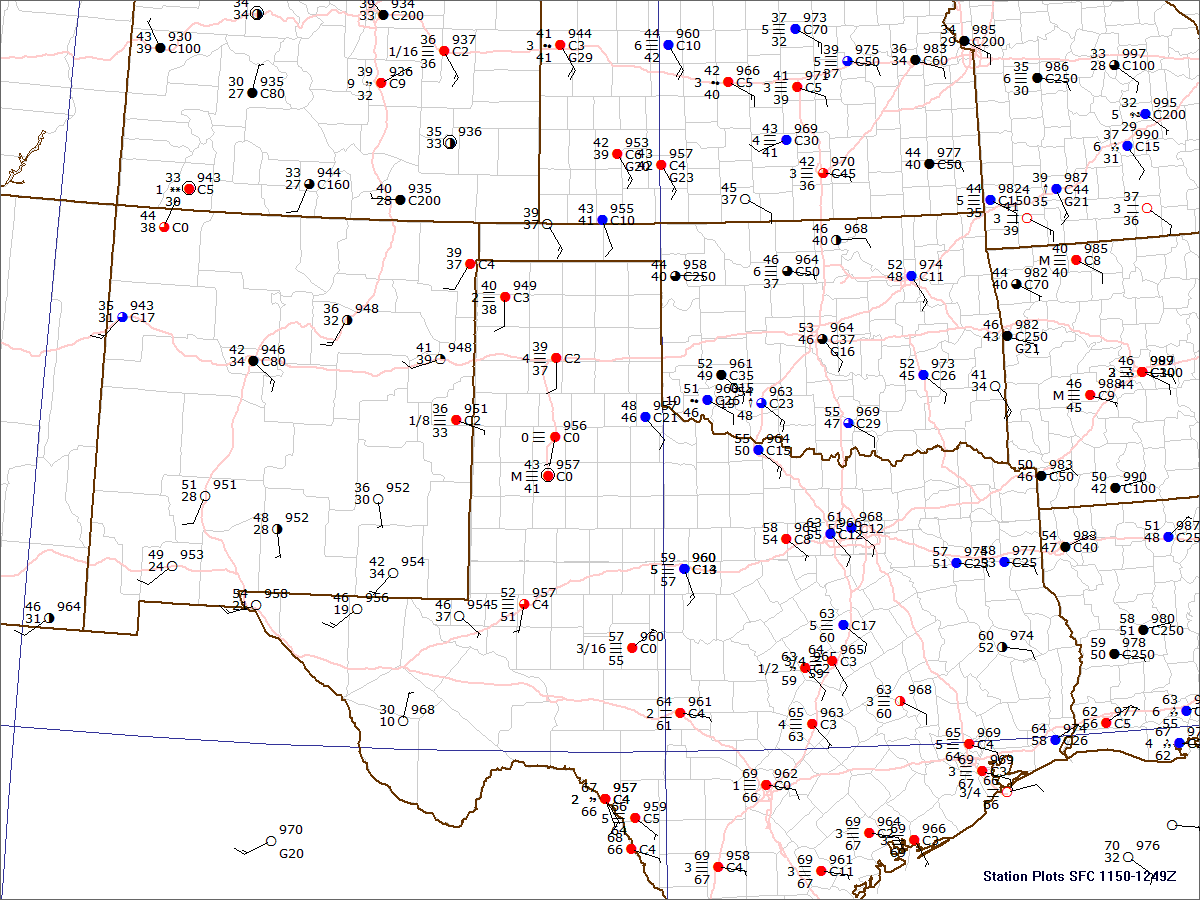 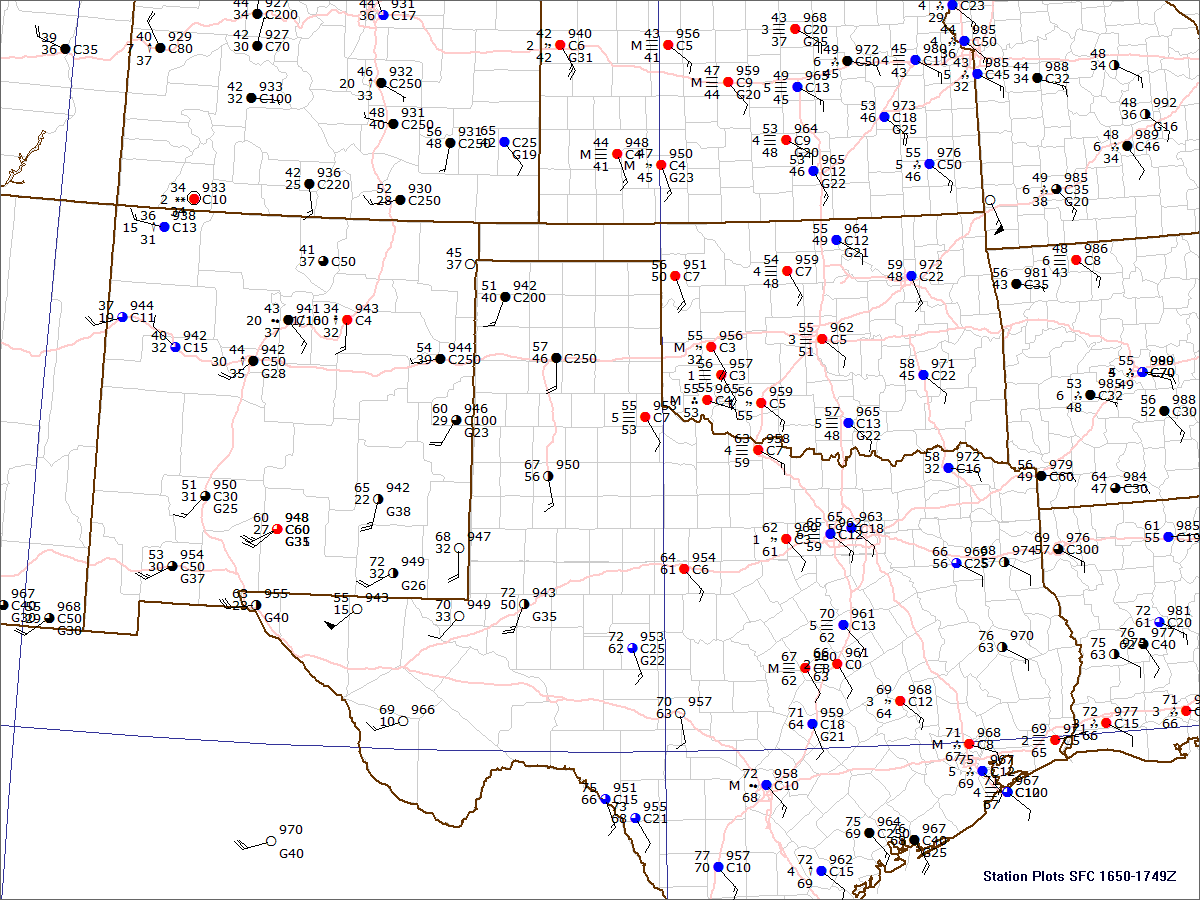 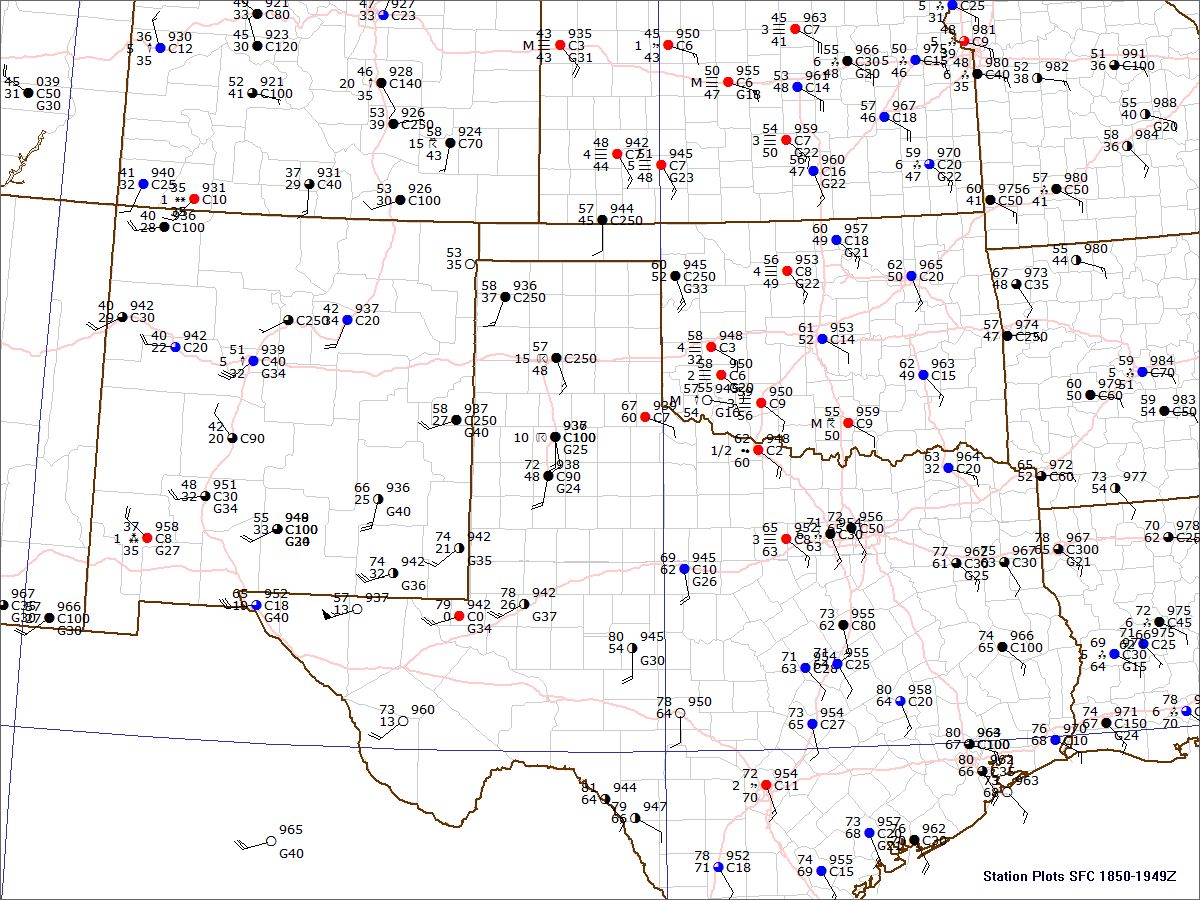 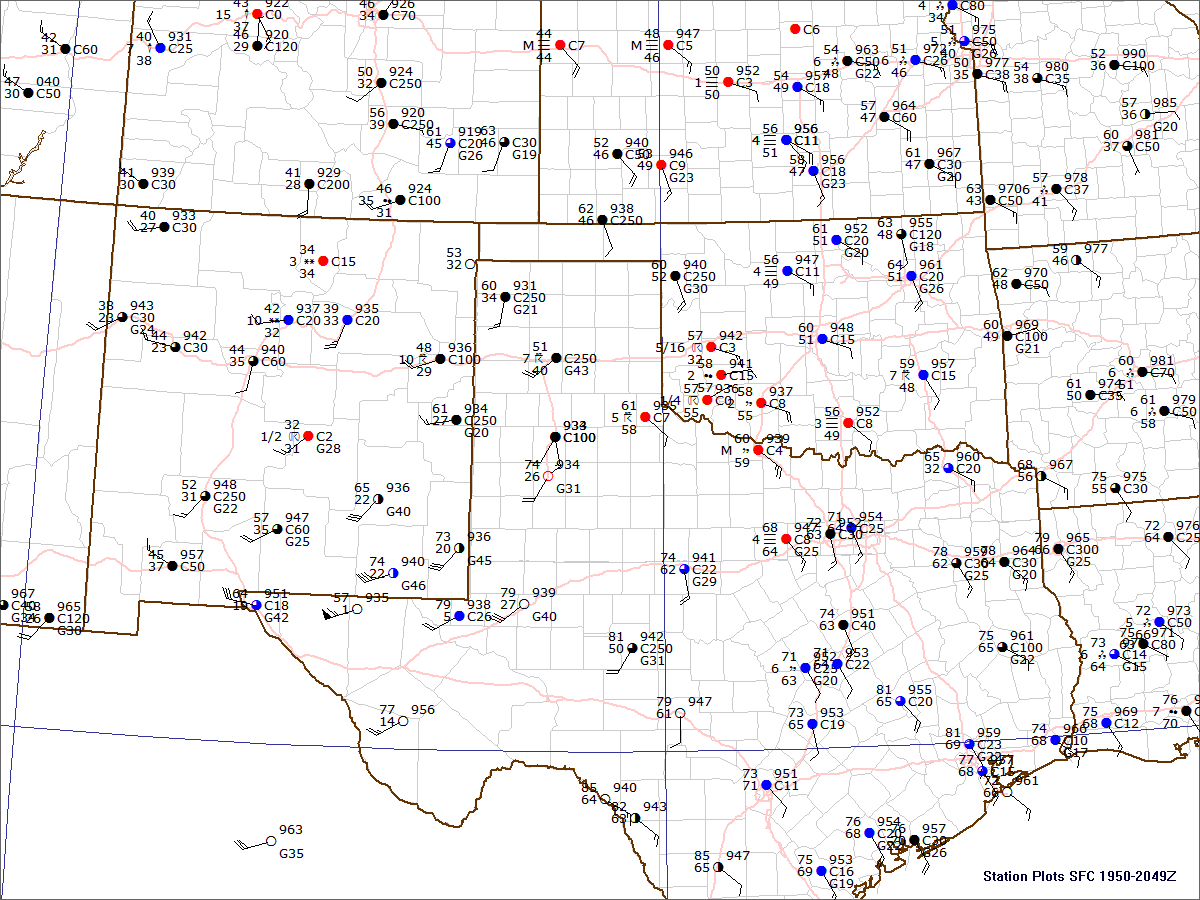 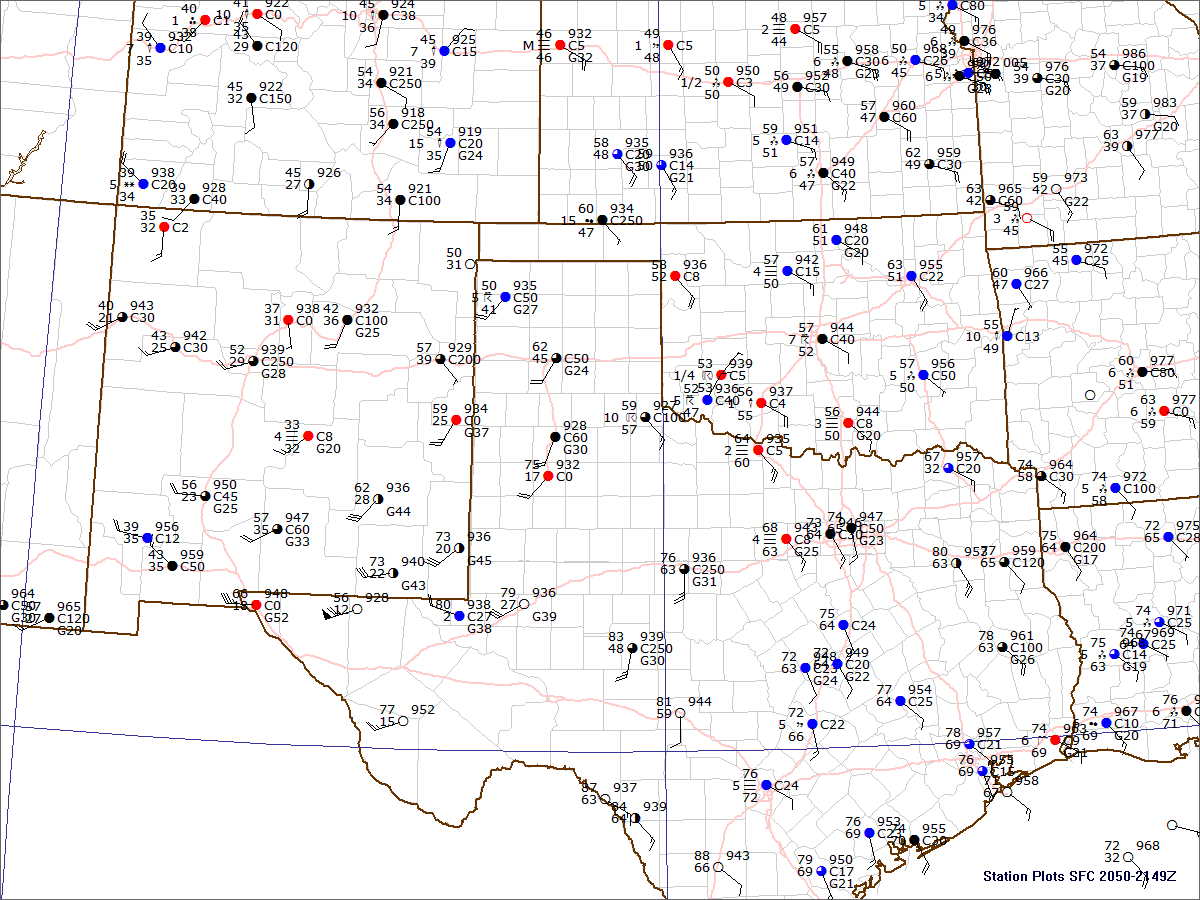 21:00 UTC
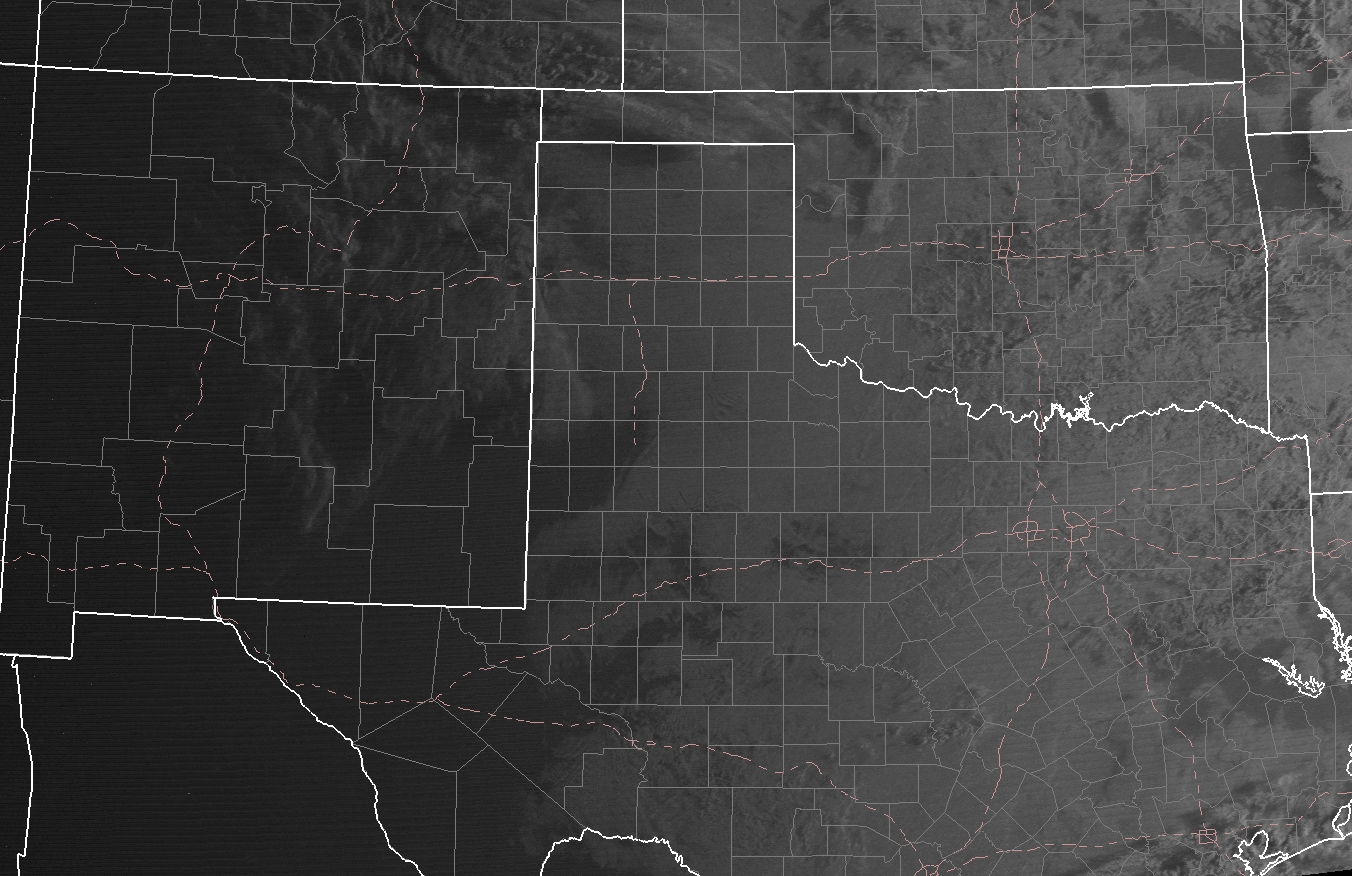 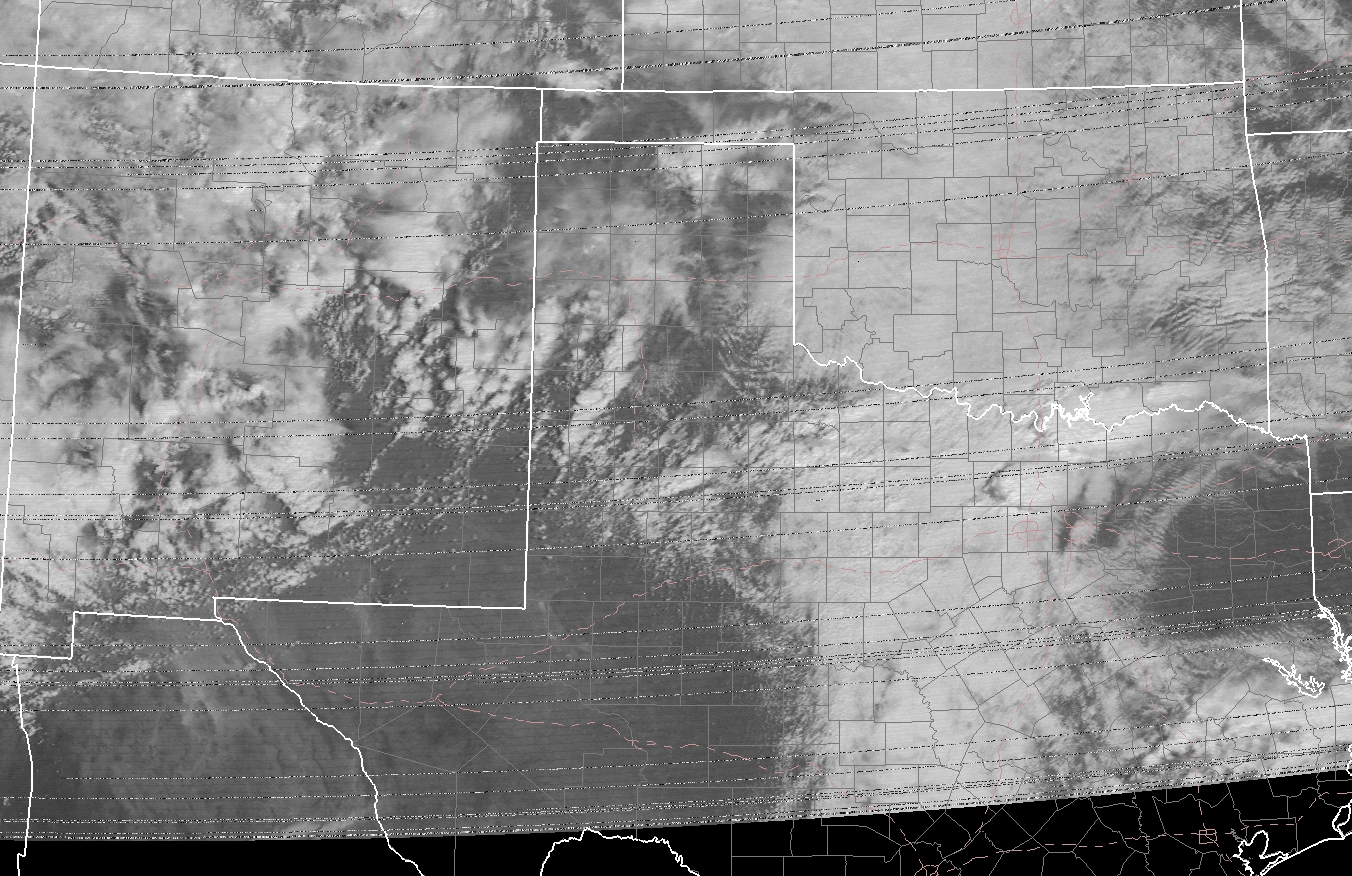 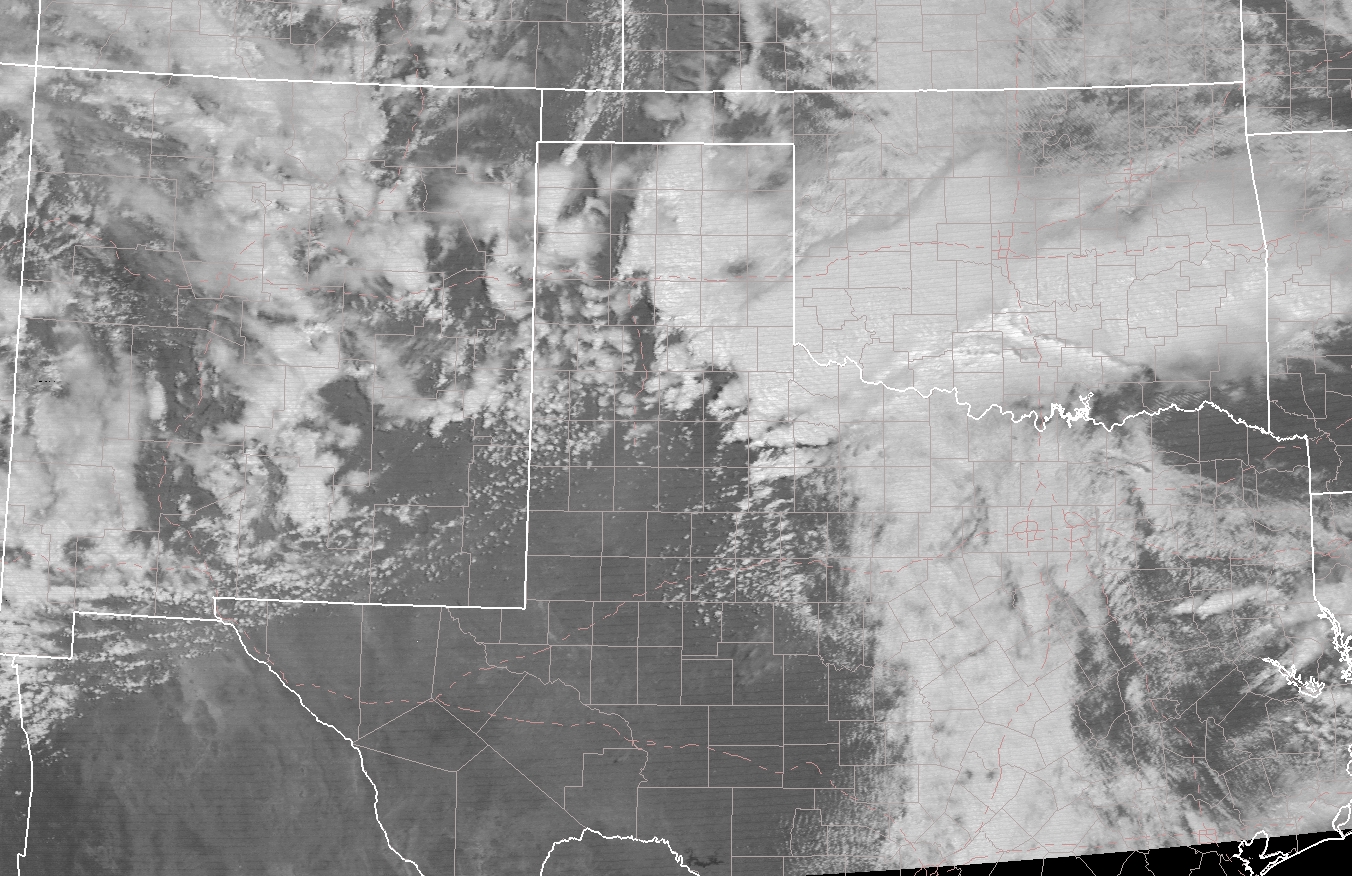 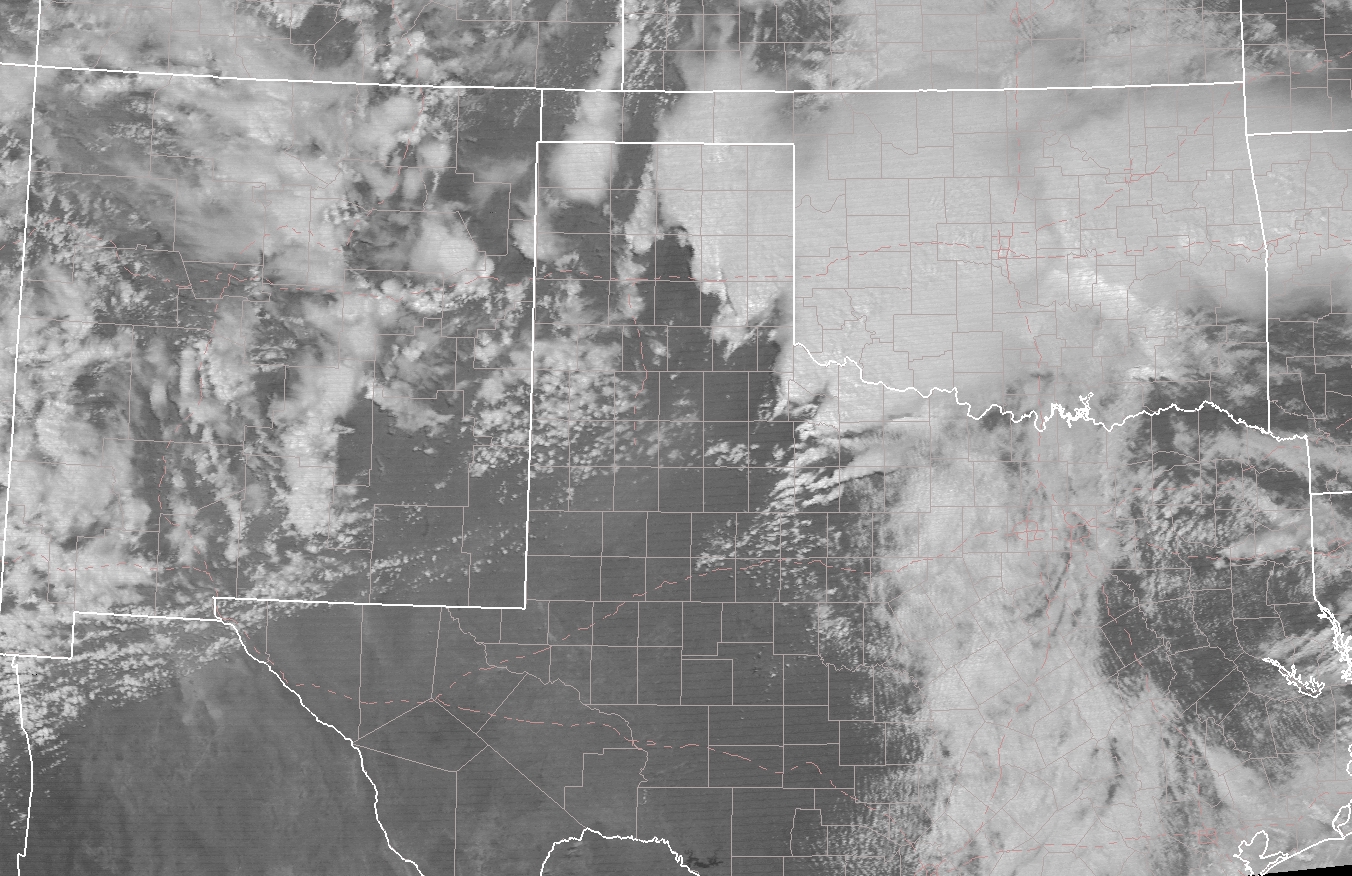 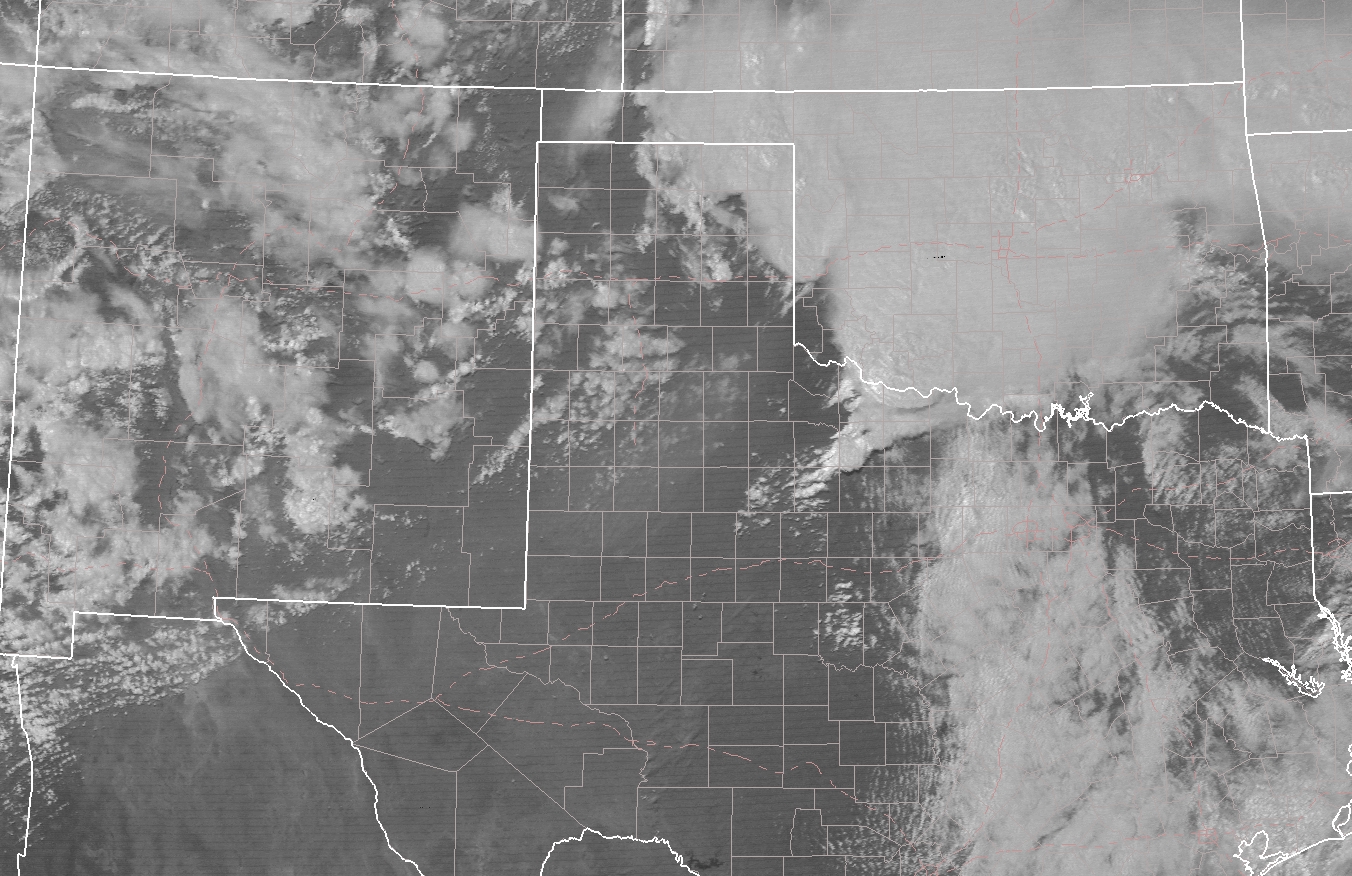 21:45 UTC
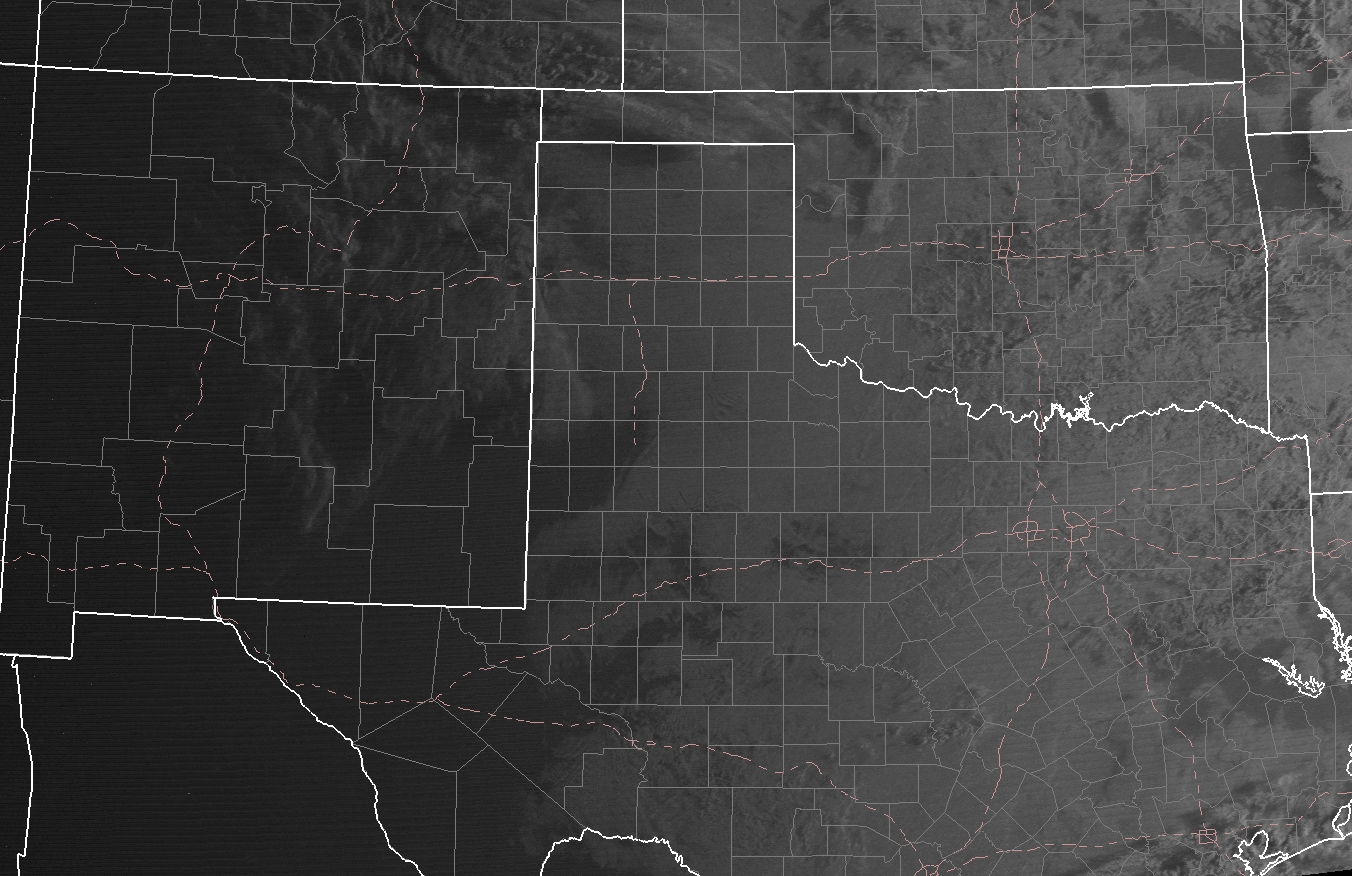 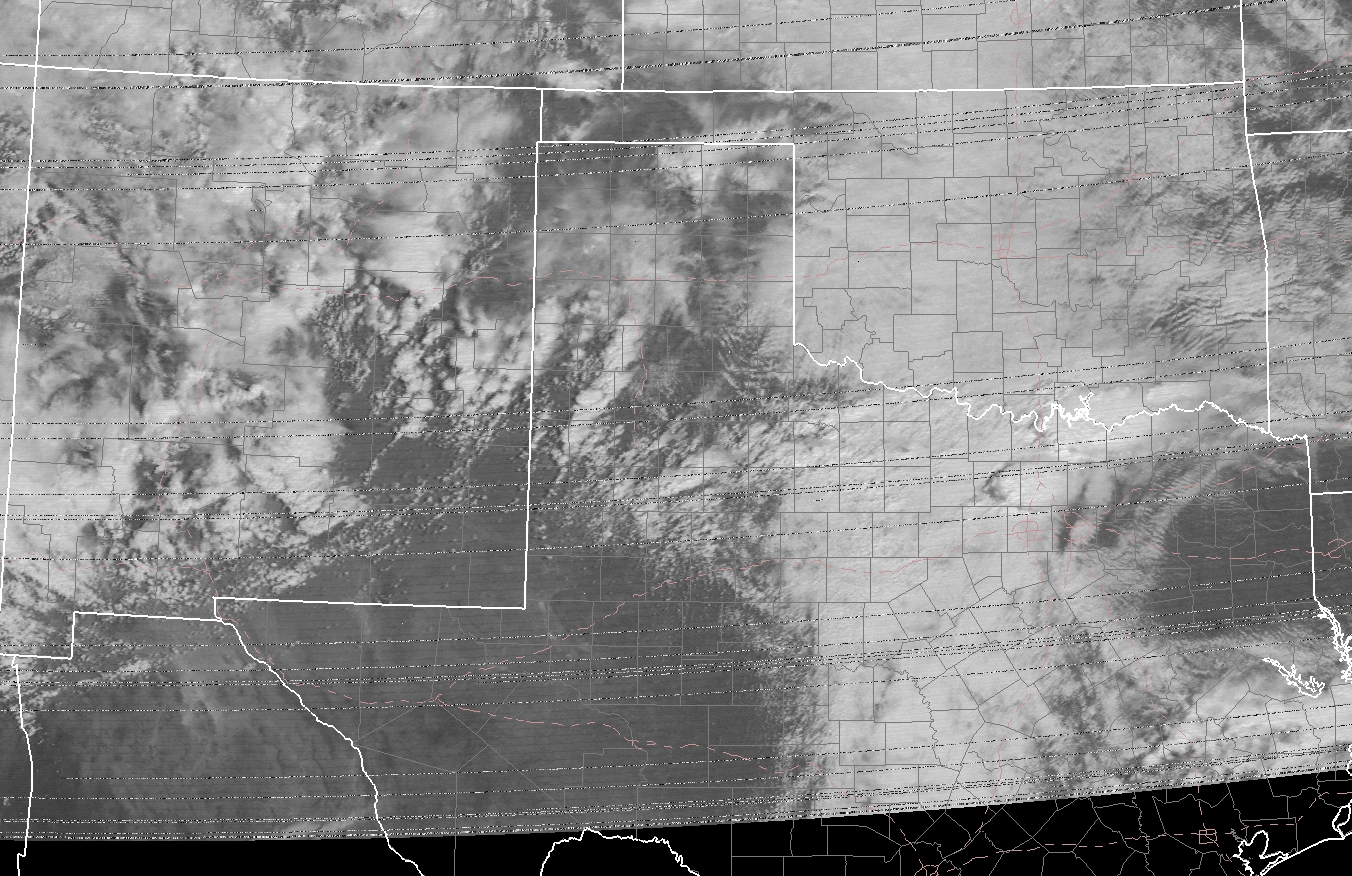 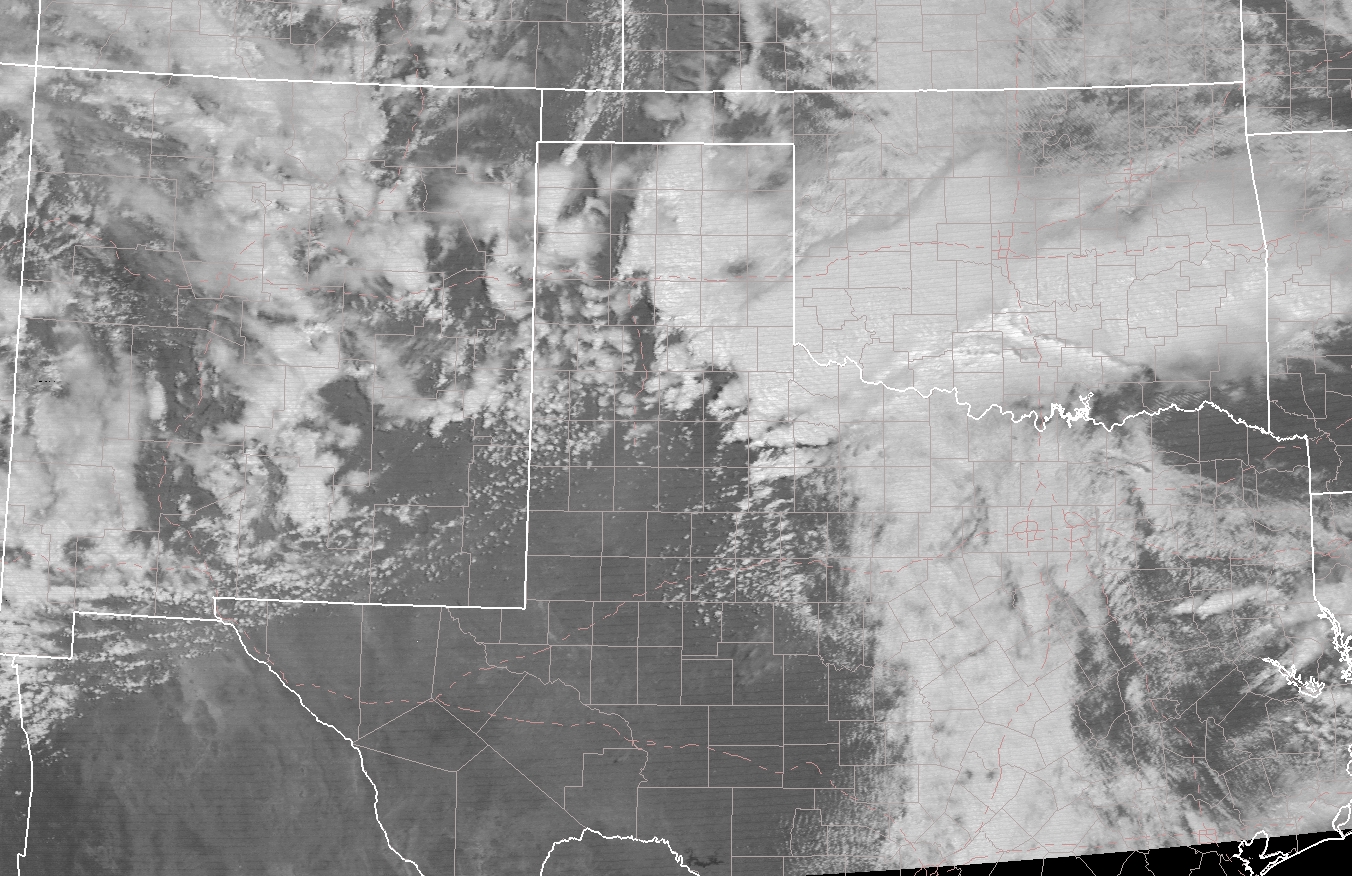 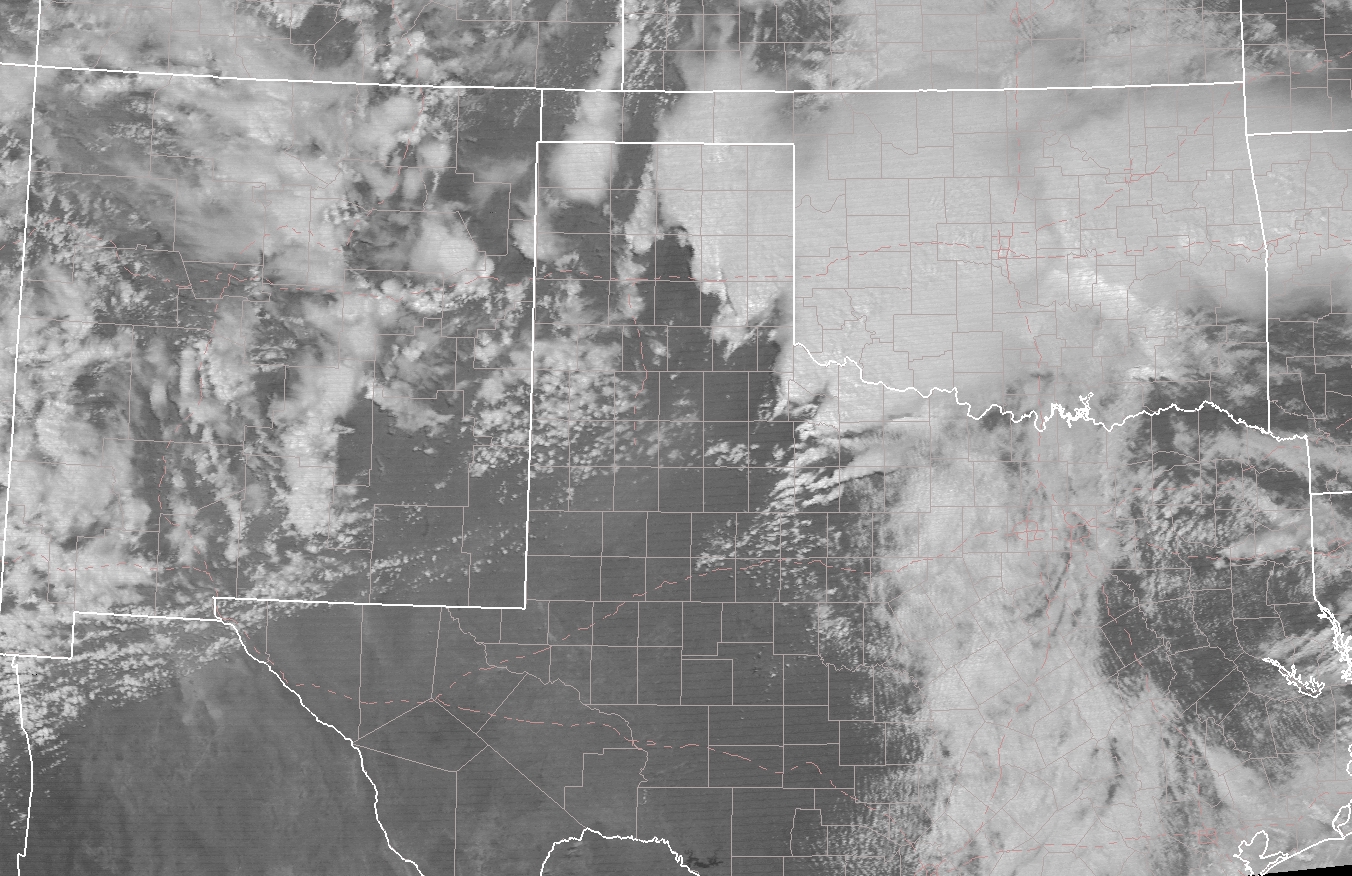 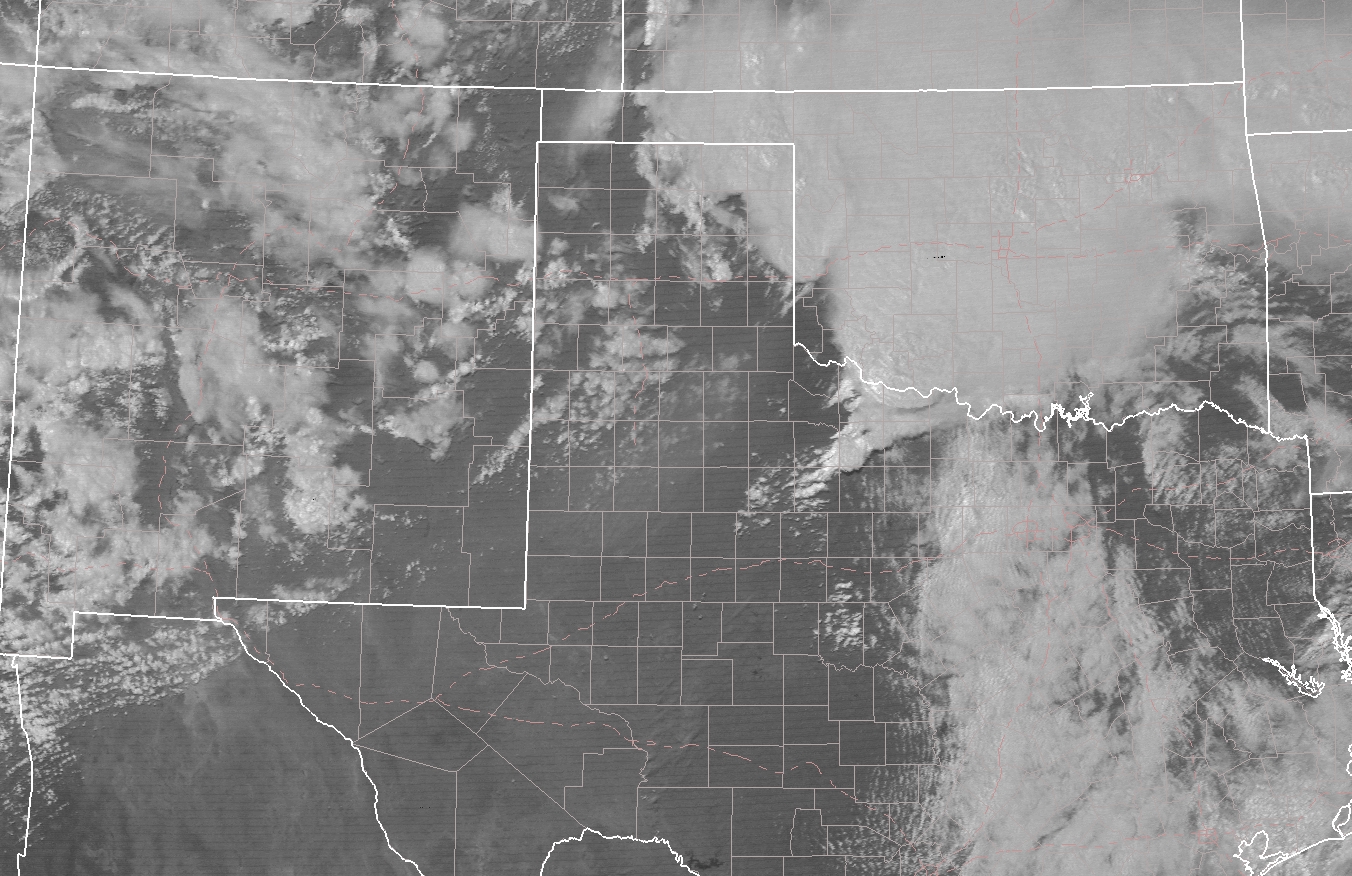 21:55 UTC (~10 min after image)
Harrold, TX - Marlow, OK Tornado
Rated F2
1 Fatality
21:45 UTC
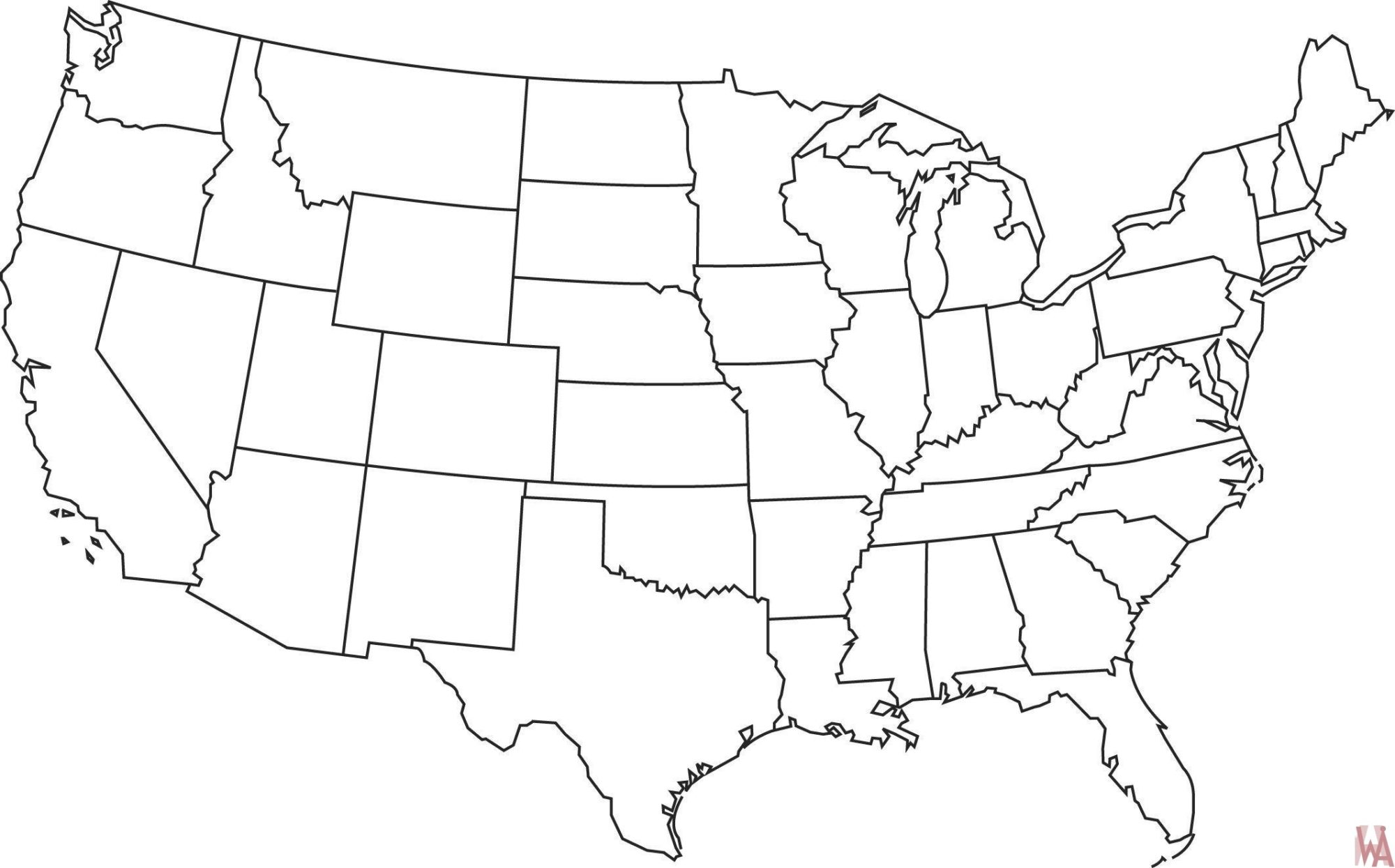 22 Z Update

Watch Consideration:

When to start?
When to end?
What Type?




If it’s time, let’s write a 
mesoscale discussion!
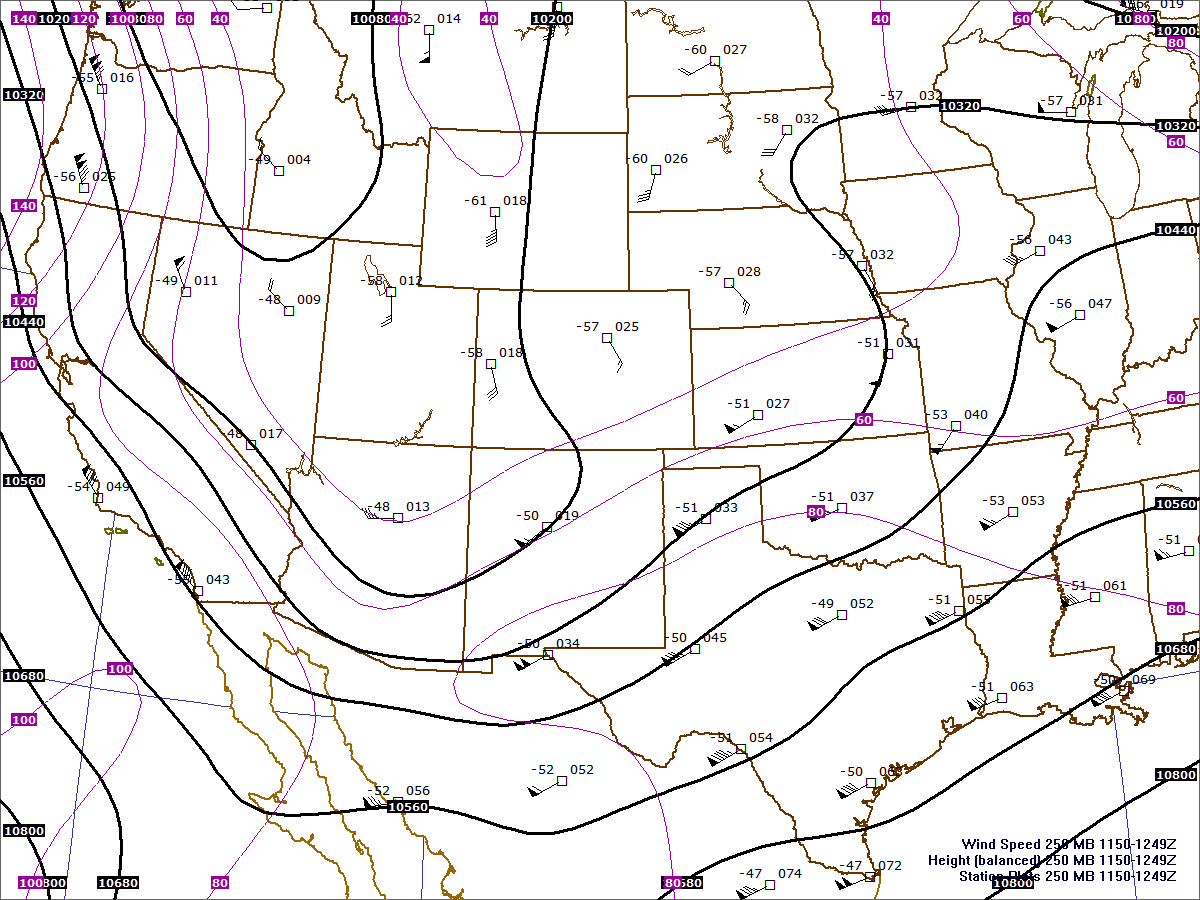 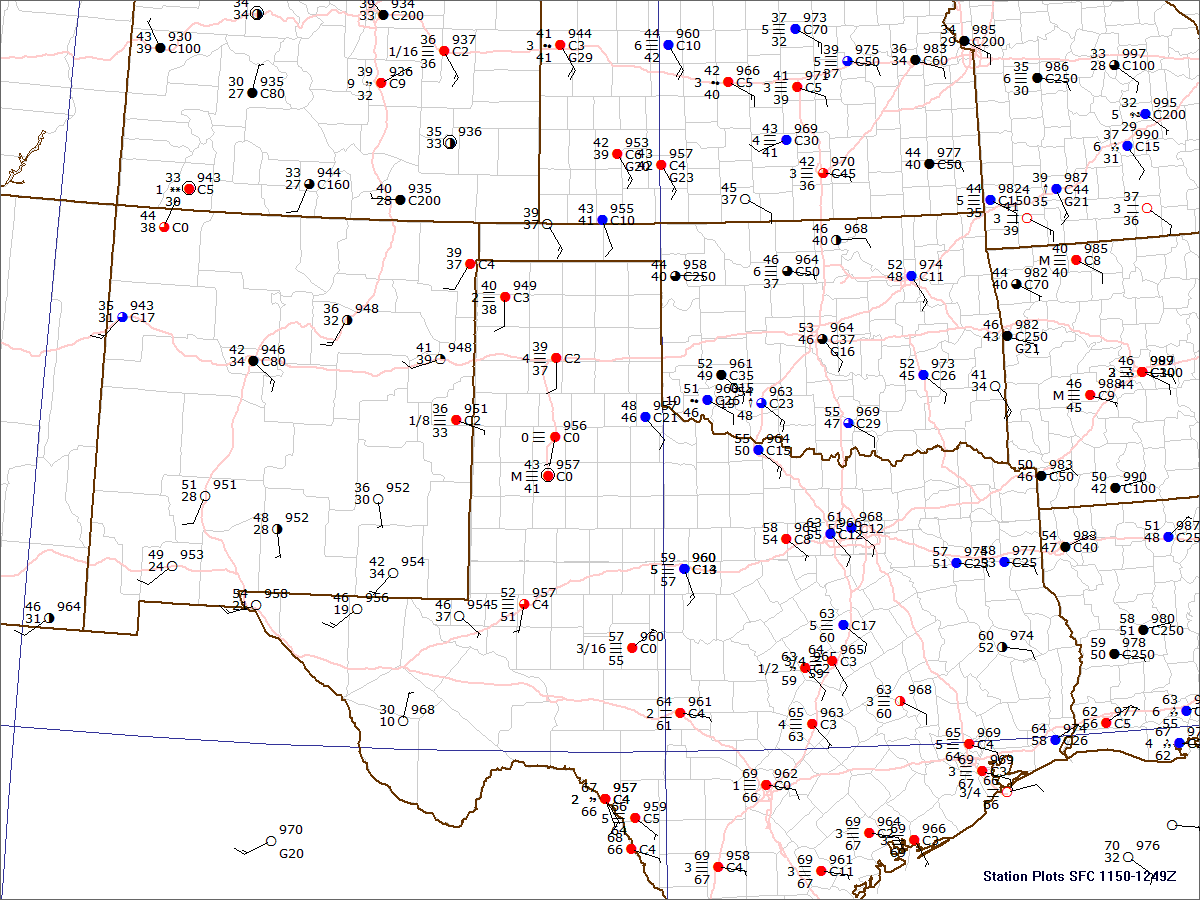 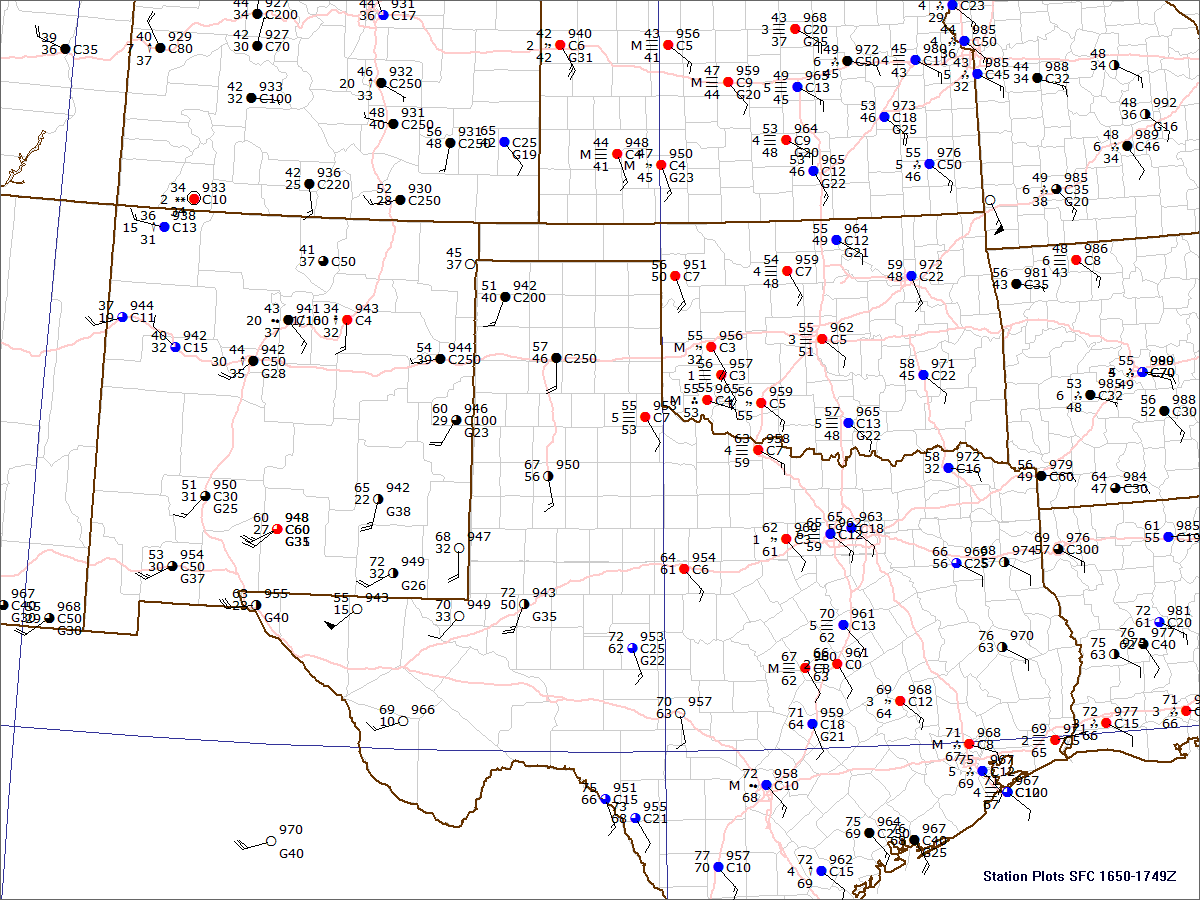 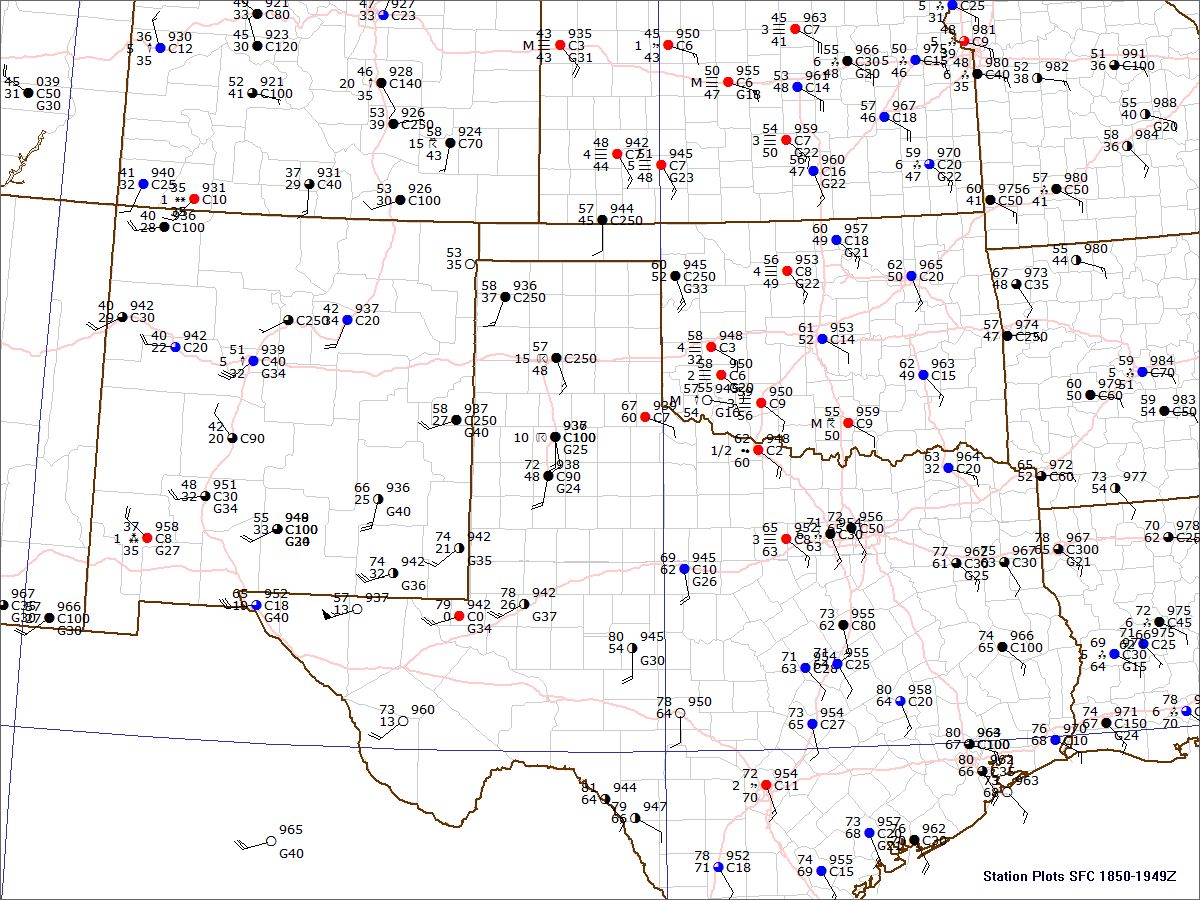 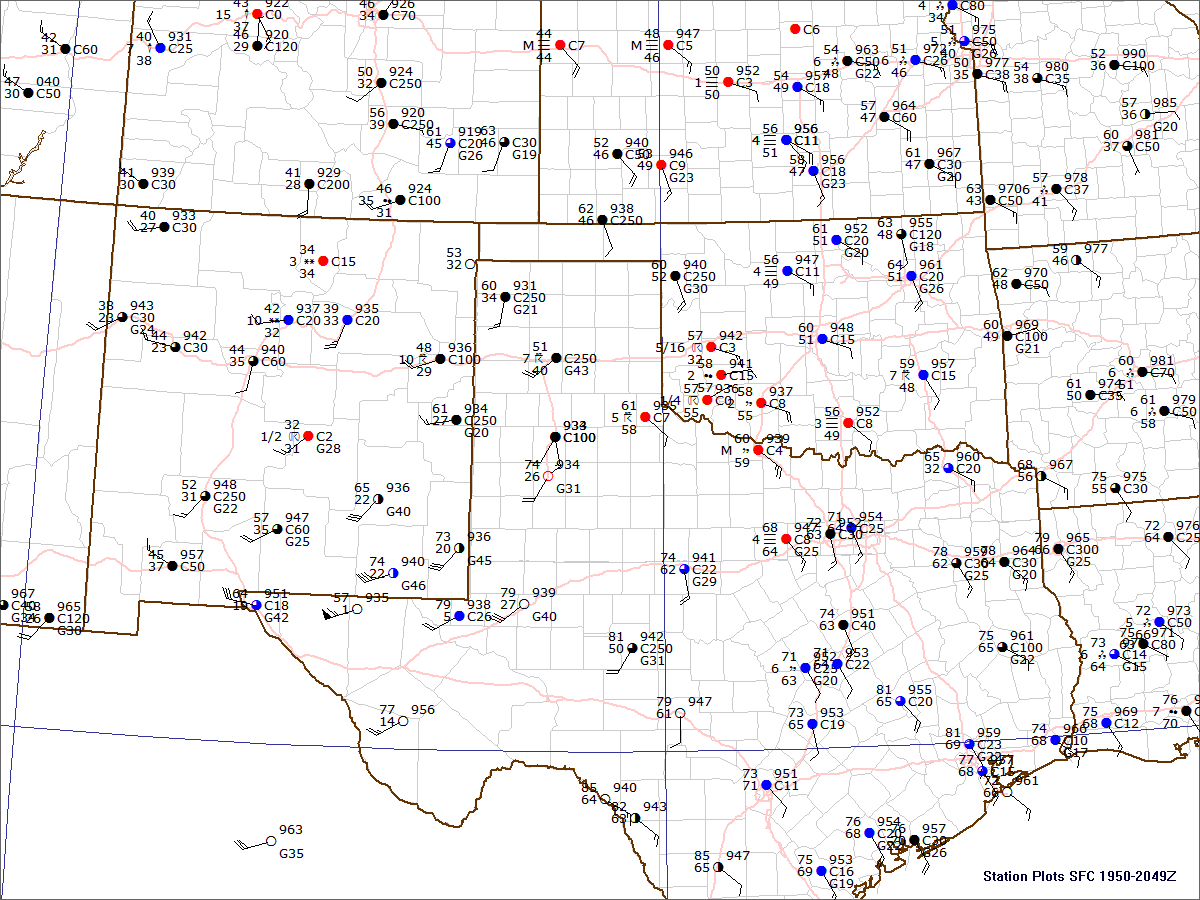 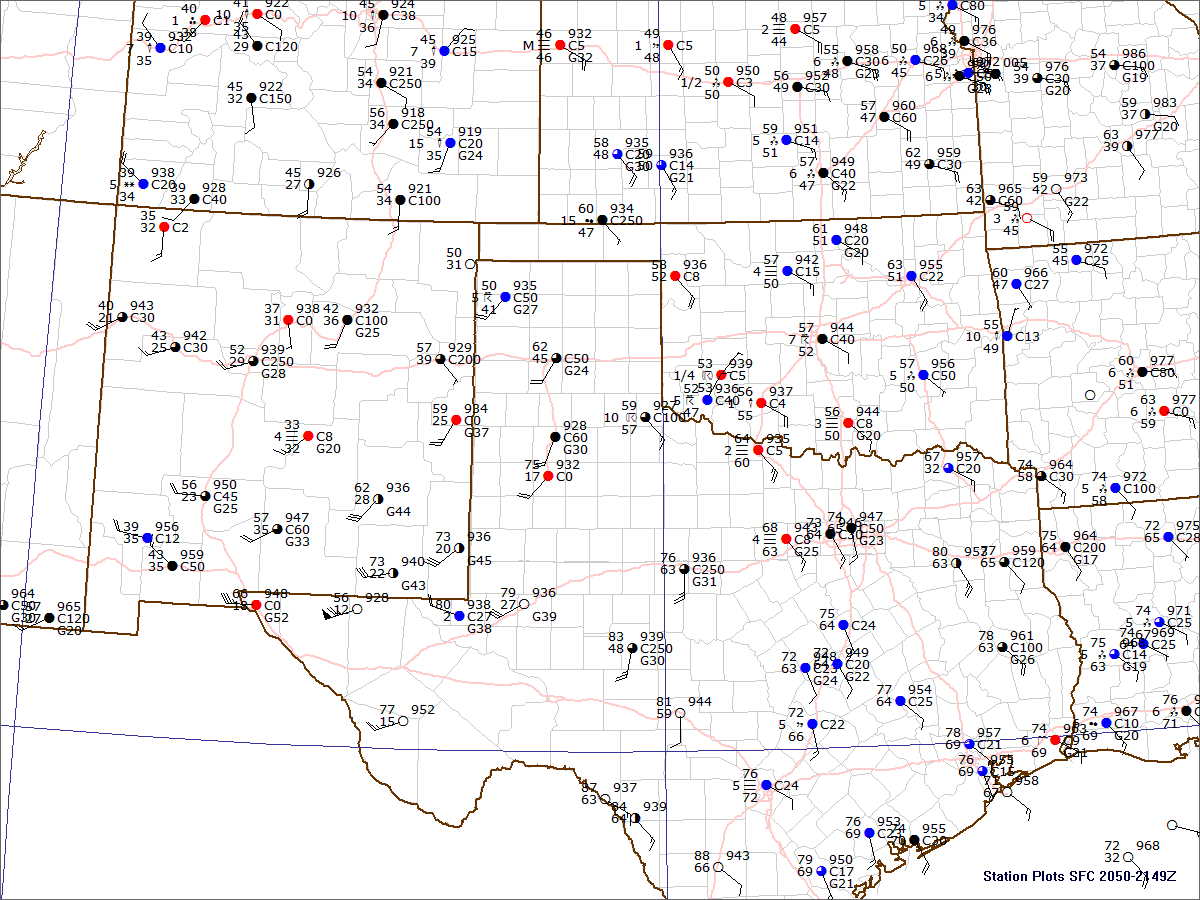 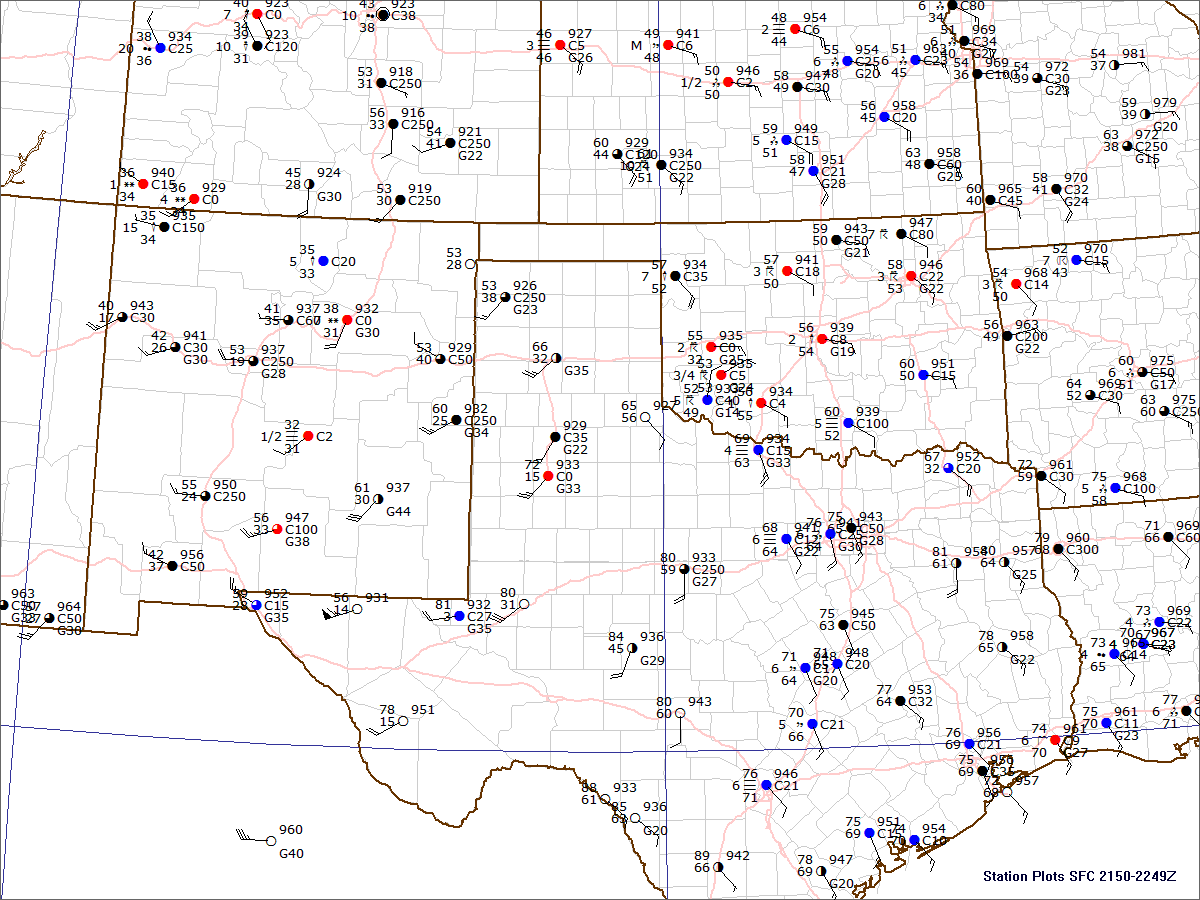 22:00 UTC
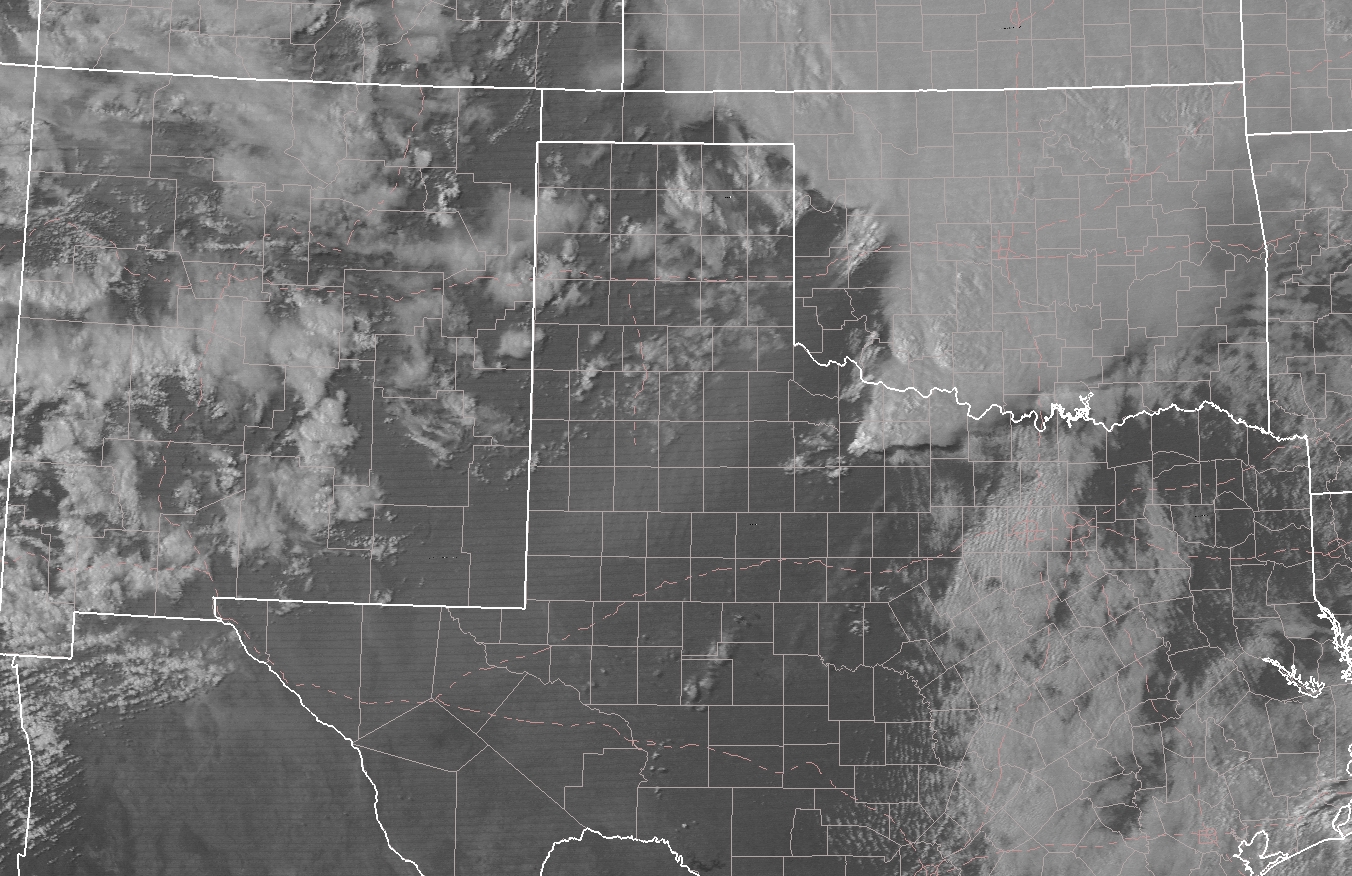 22:45 UTC
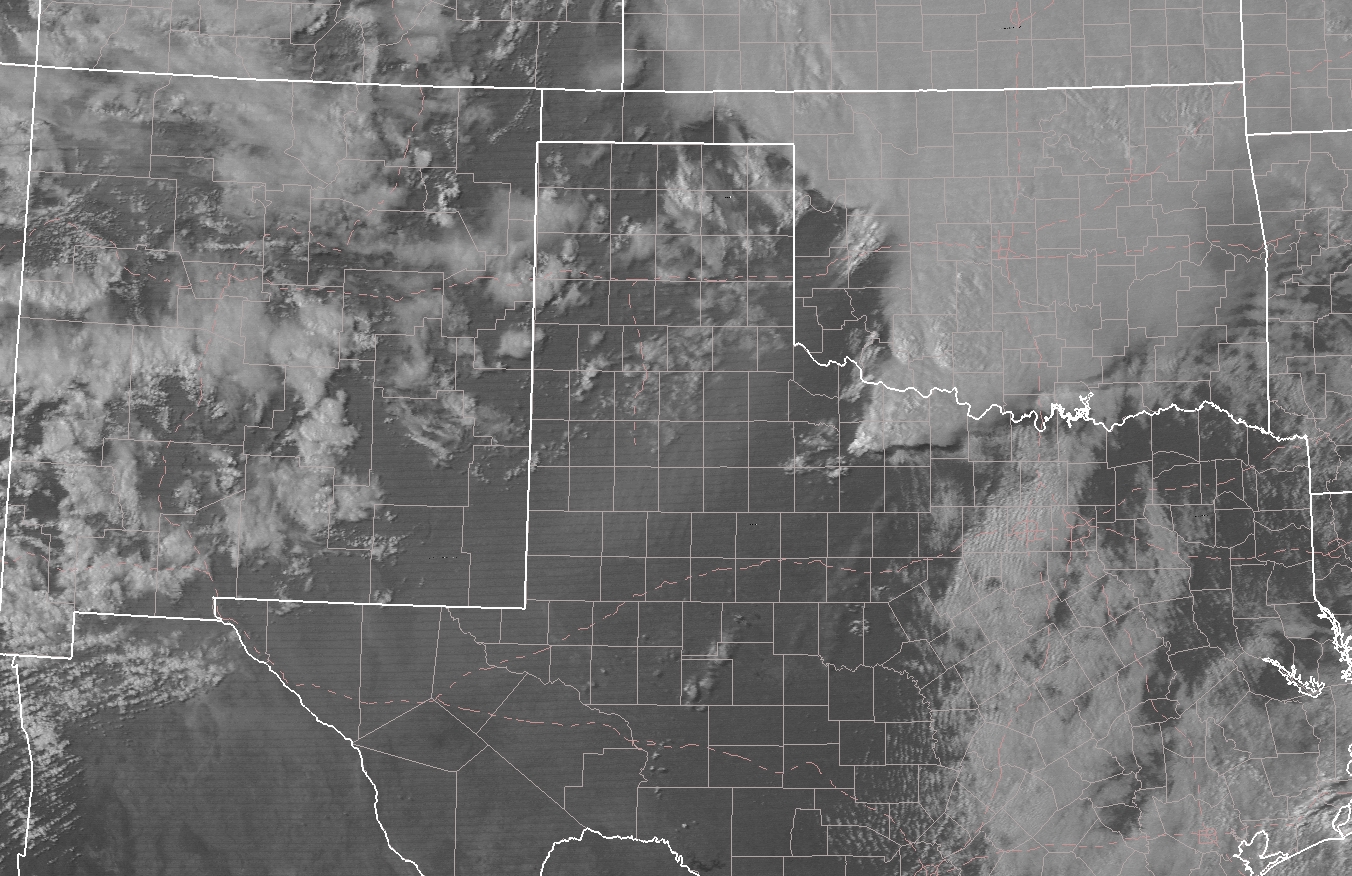 23:05 UTC (~20 min after image)
Lawton, OK Tornado
Rated F3
3 Fatalities
22:45 UTC
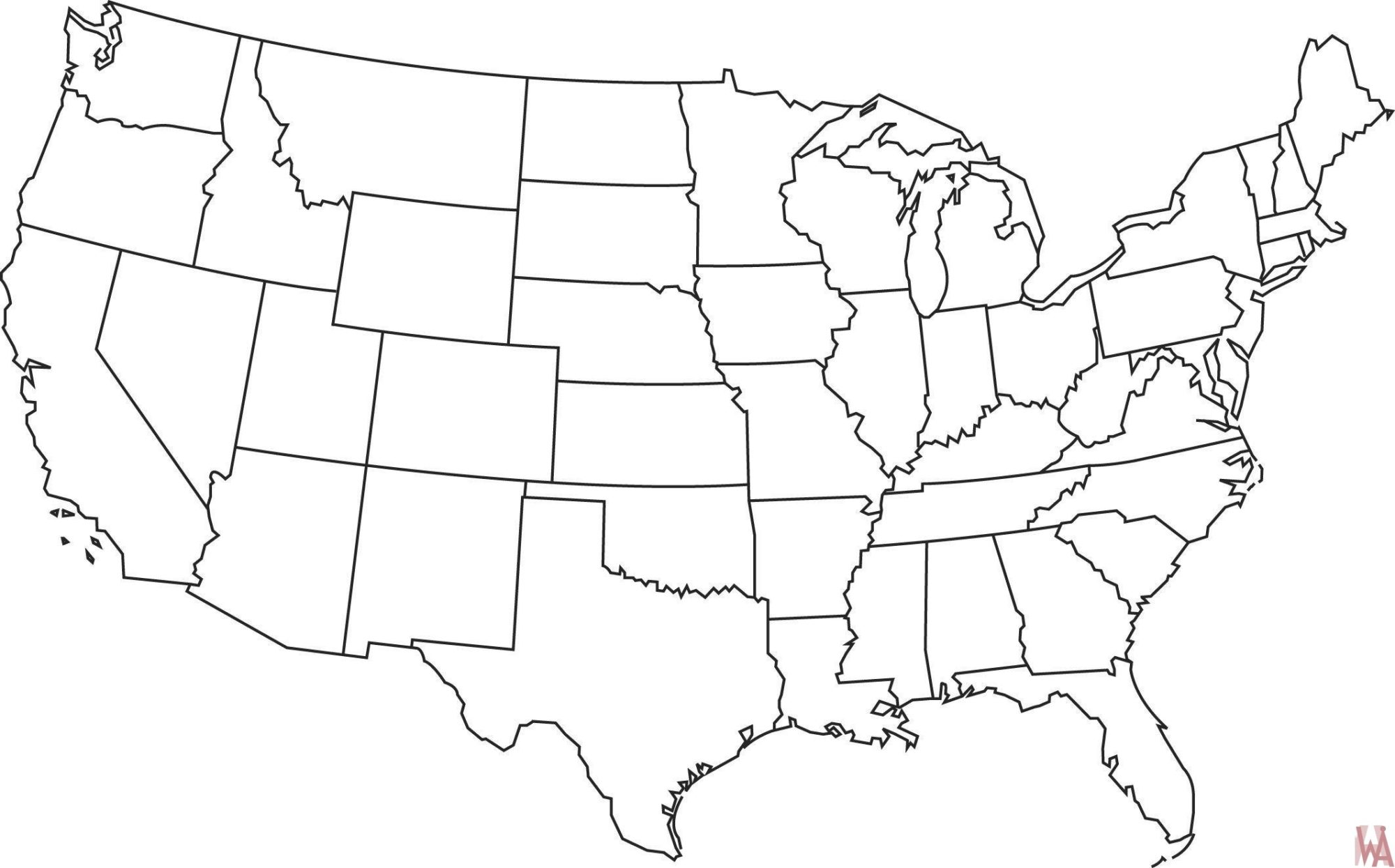 23 Z Update

Watch Consideration:

When to start?
When to end?
What Type?




If it’s time, let’s write a 
mesoscale discussion!
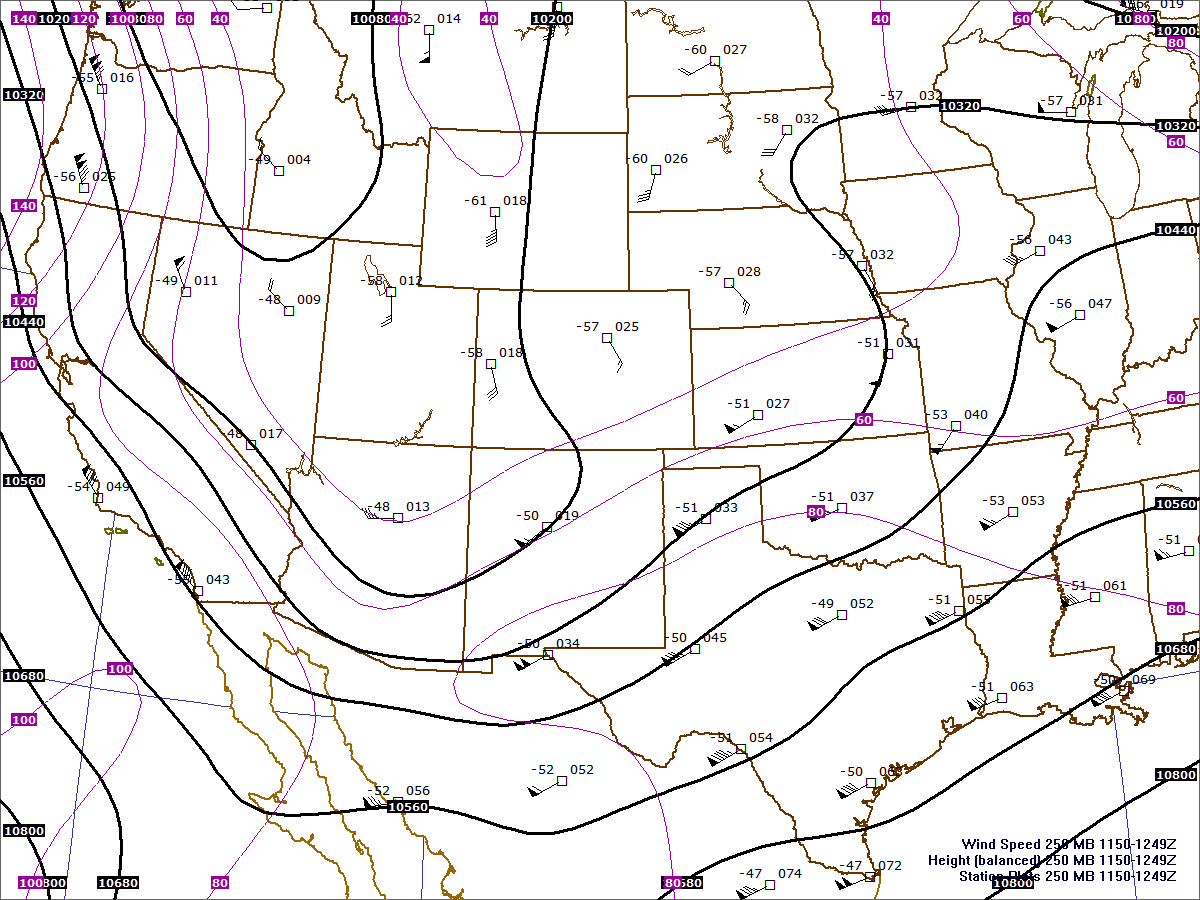 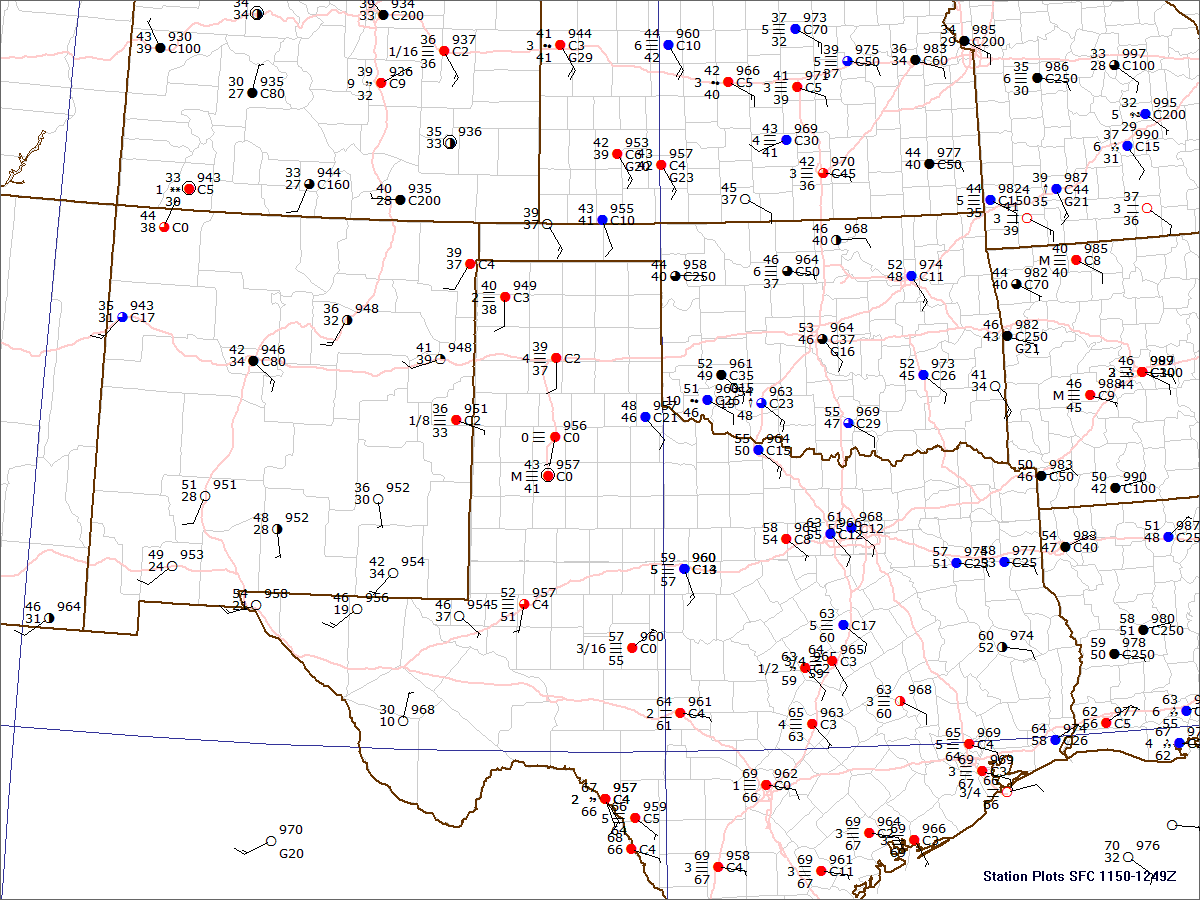 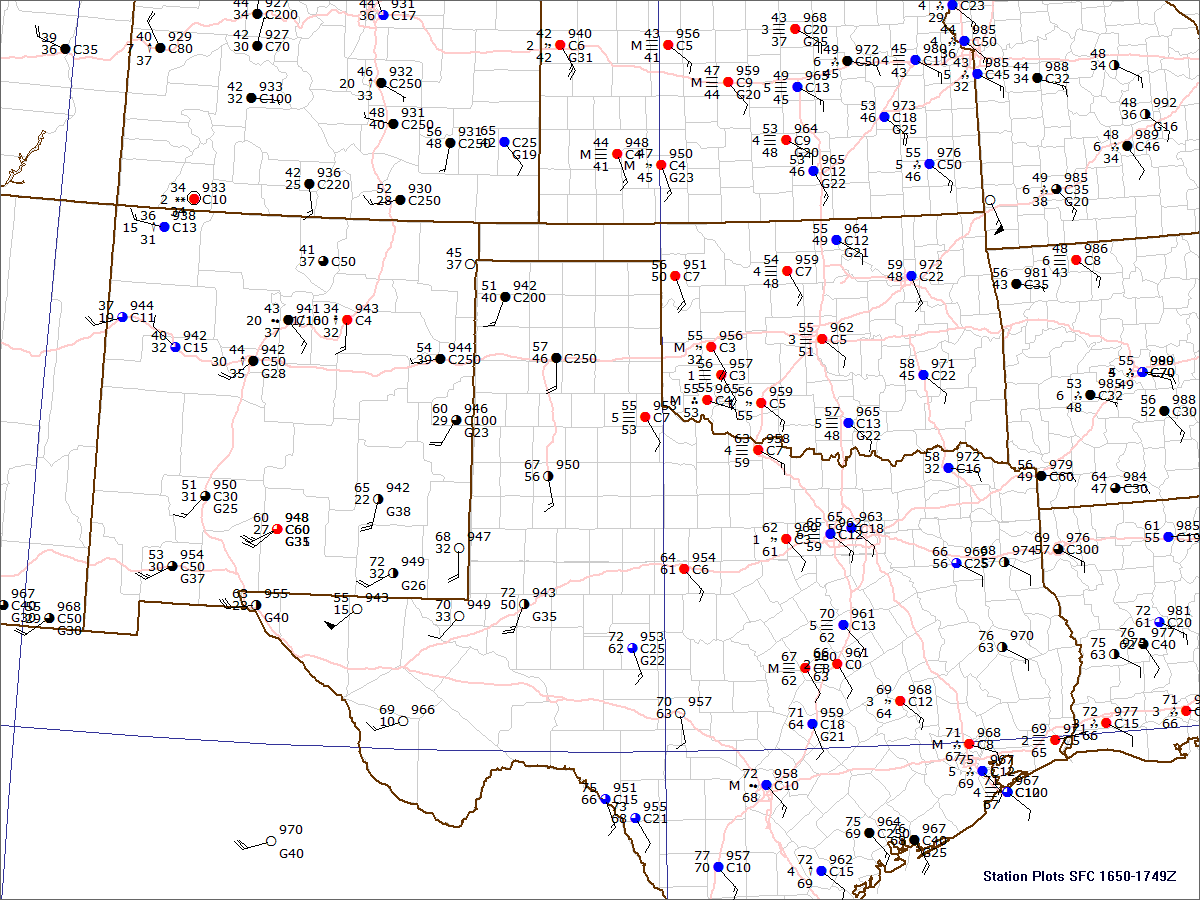 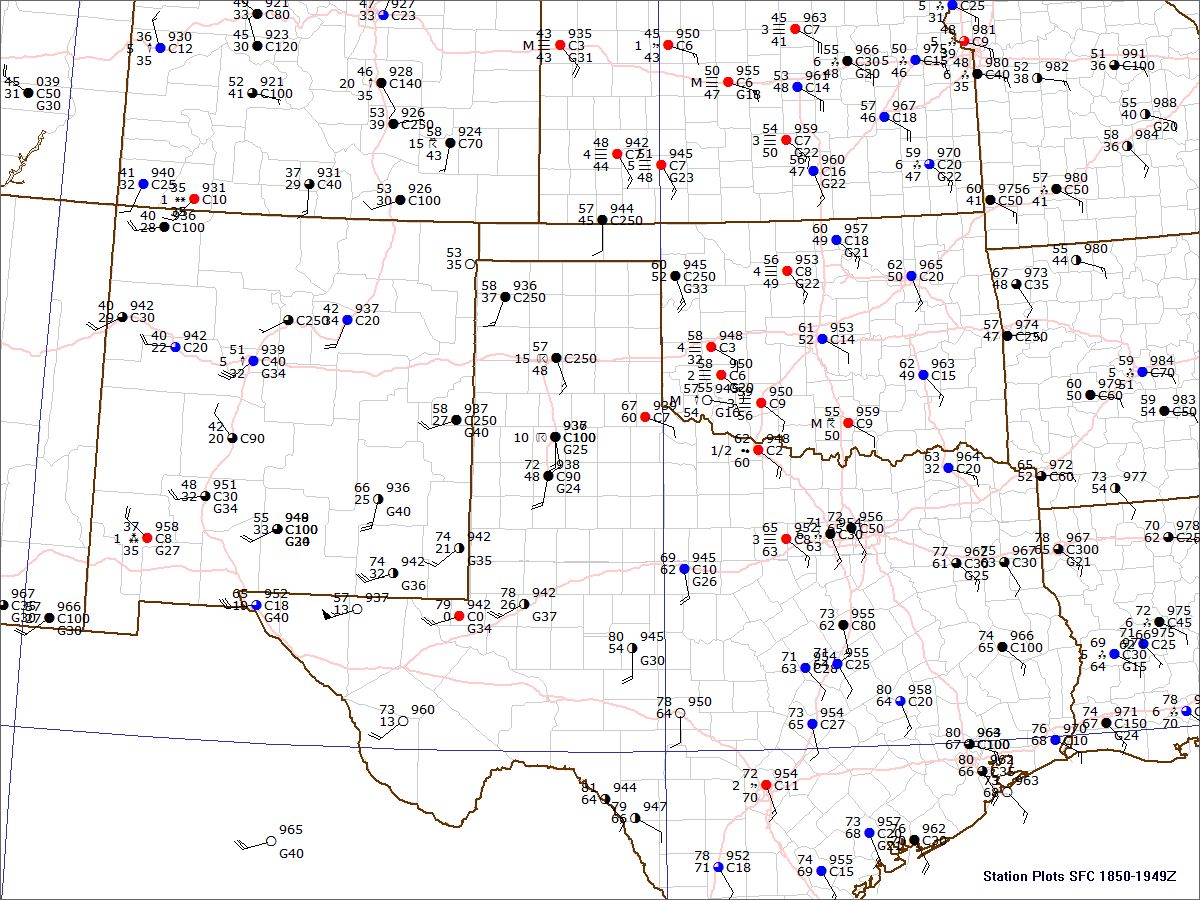 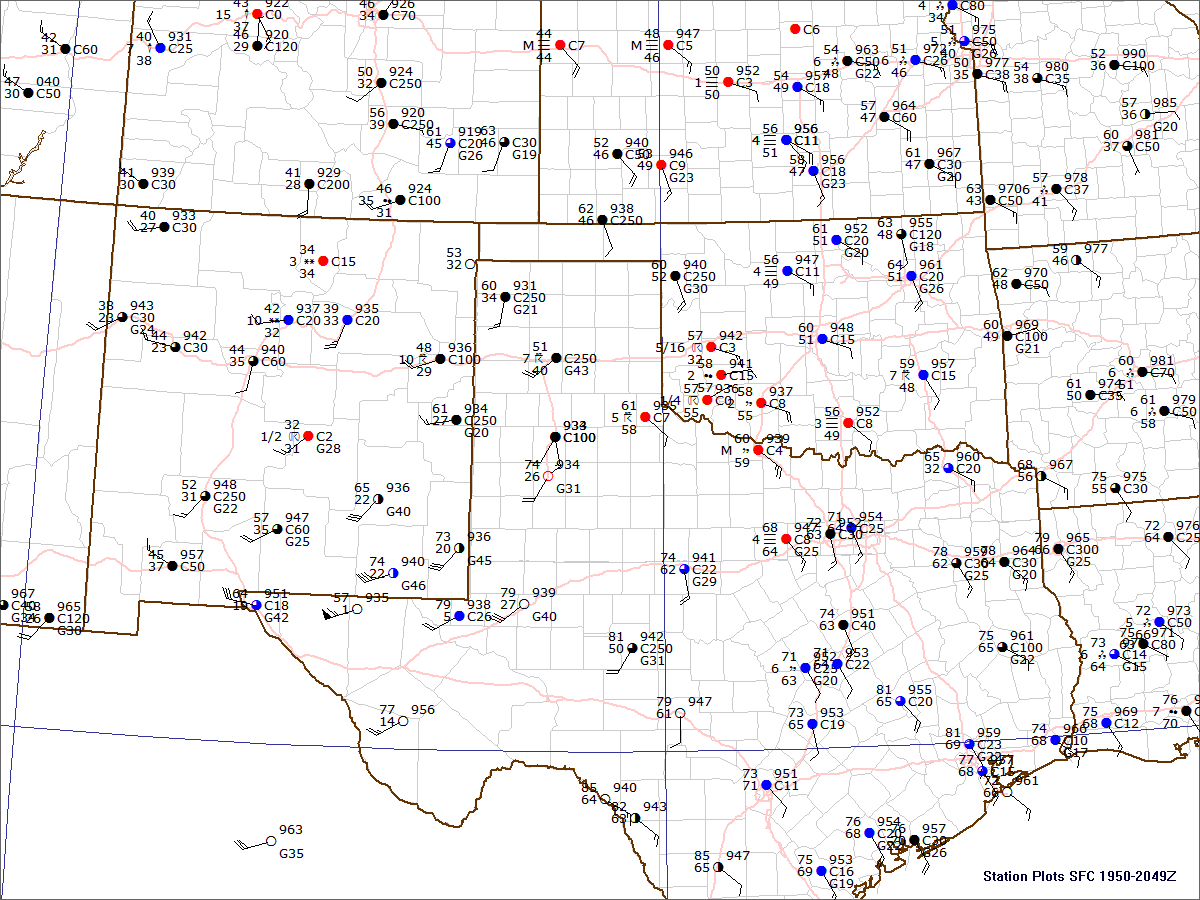 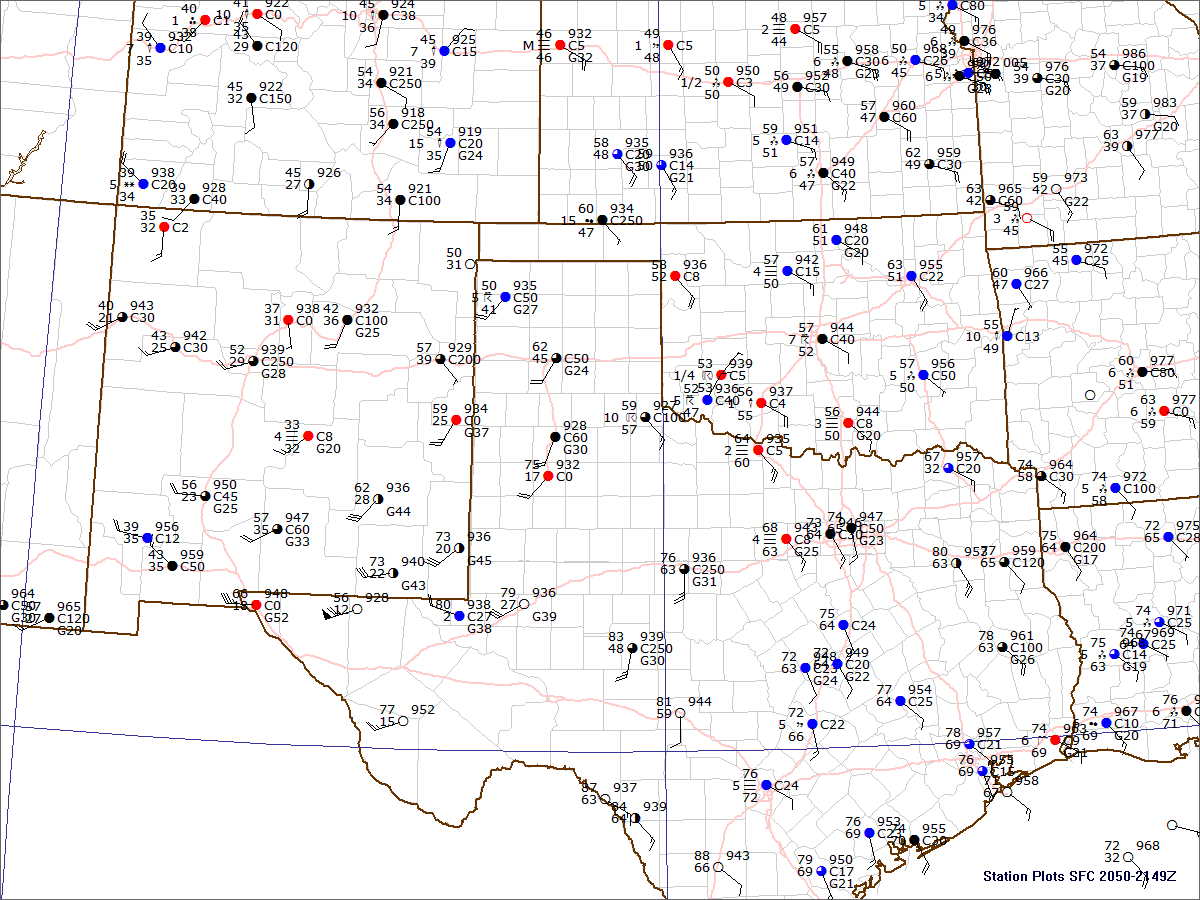 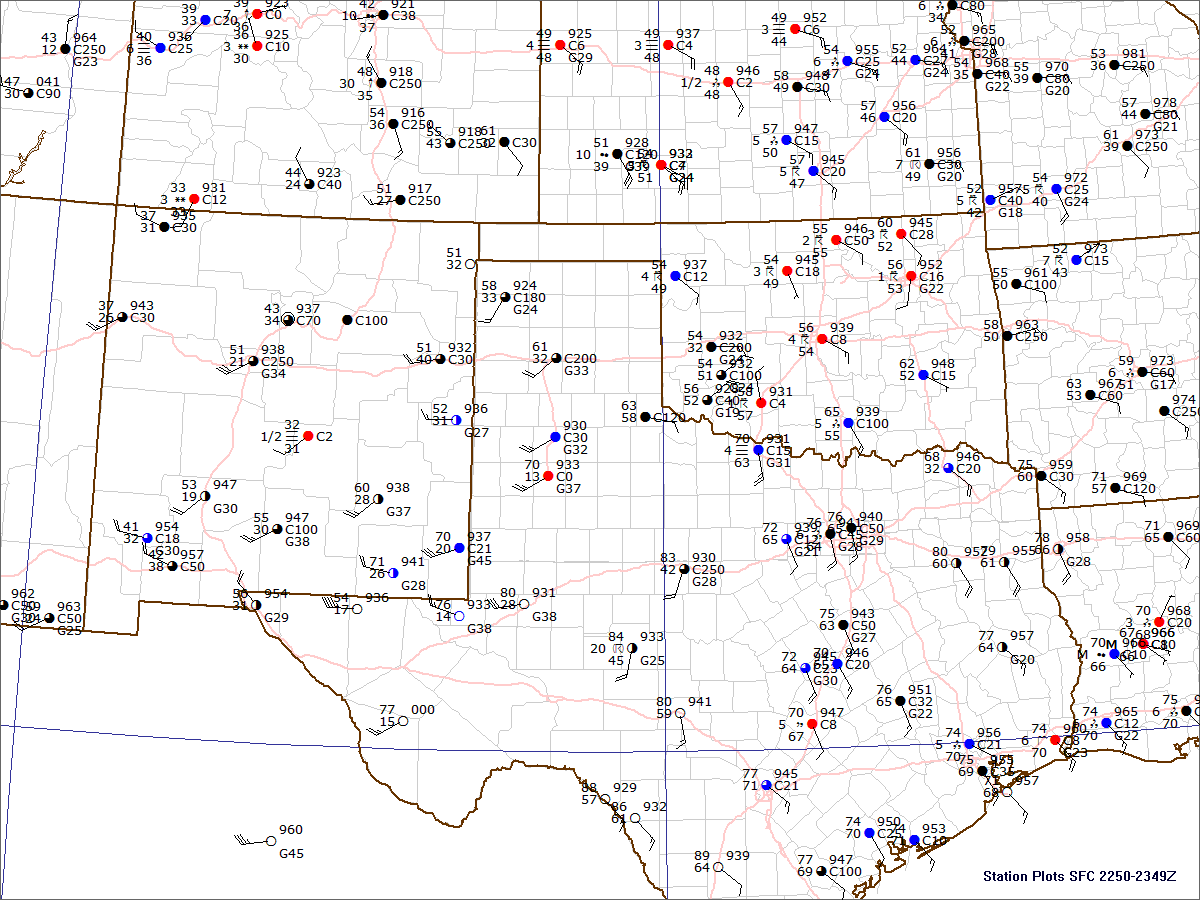 23:00 UTC
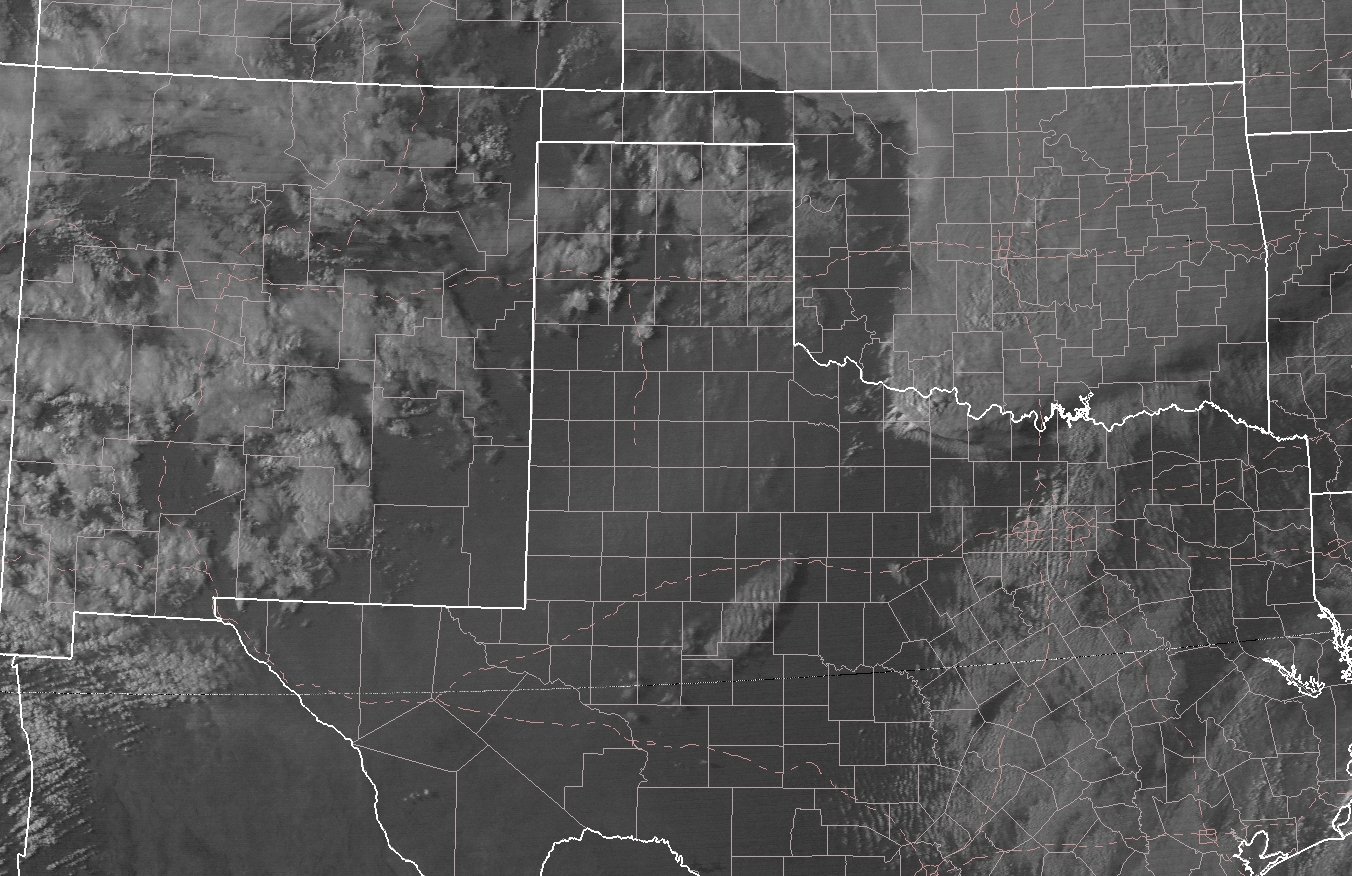 23:50 UTC (~5 min after image)
Wichita Falls, TX Tornado
Rated F4
42 Fatalities
23:45 UTC
Terrible Tuesday!
April 10, 1979
Red River Valley Tornado Outbreak 
59 Tornadoes
56 Fatalities
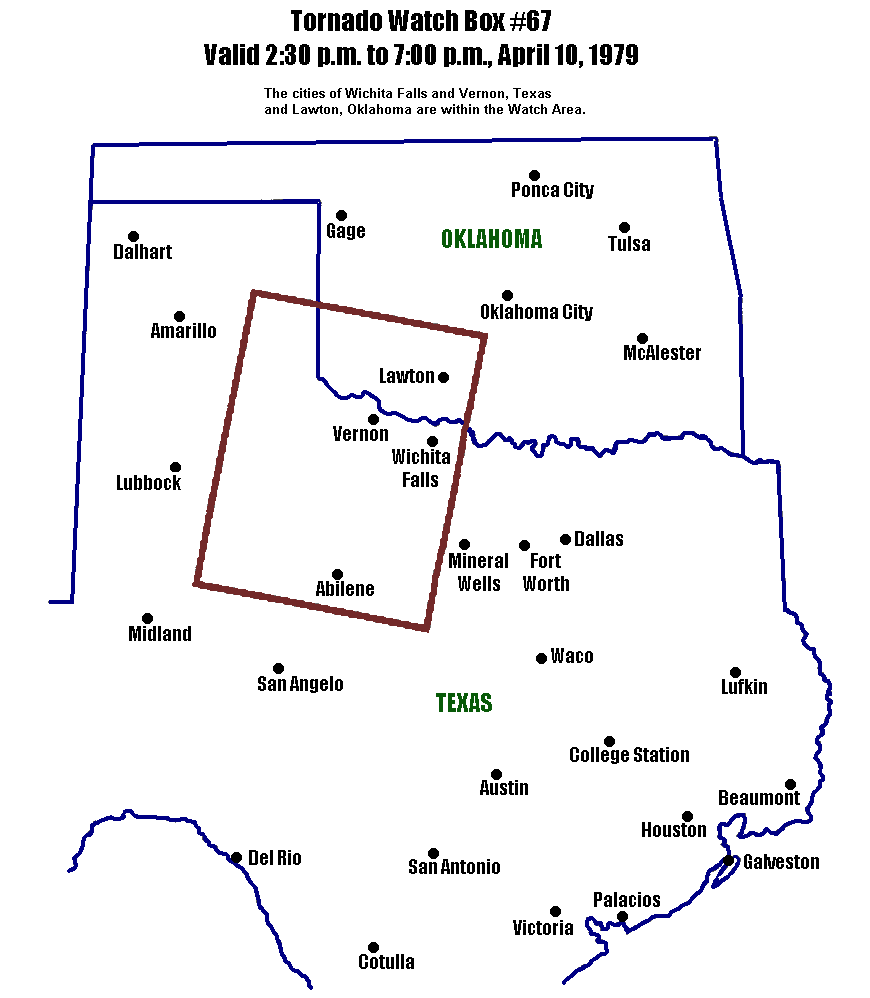 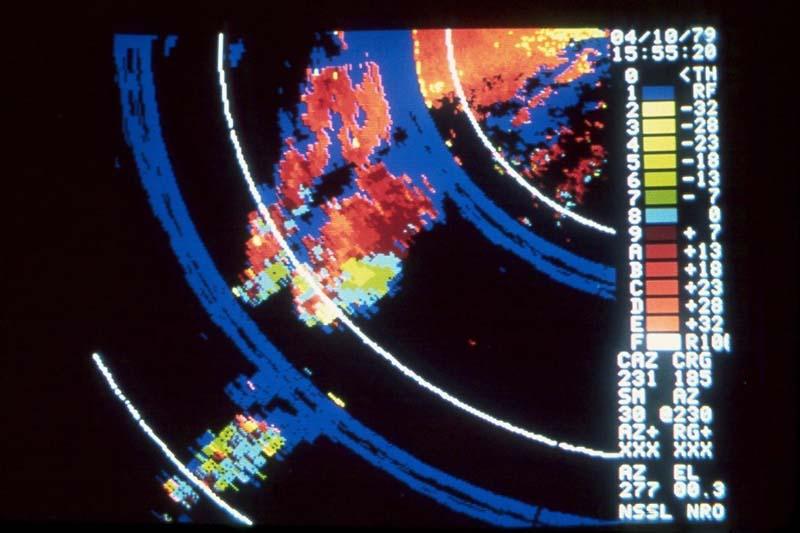 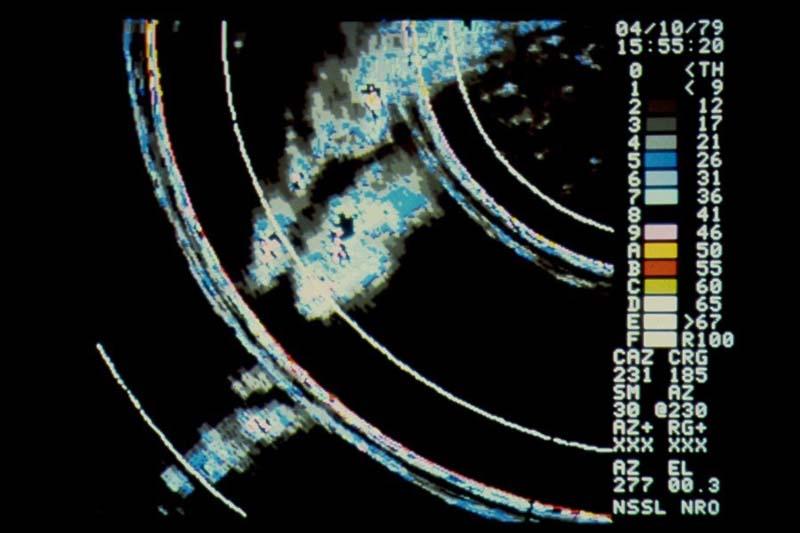 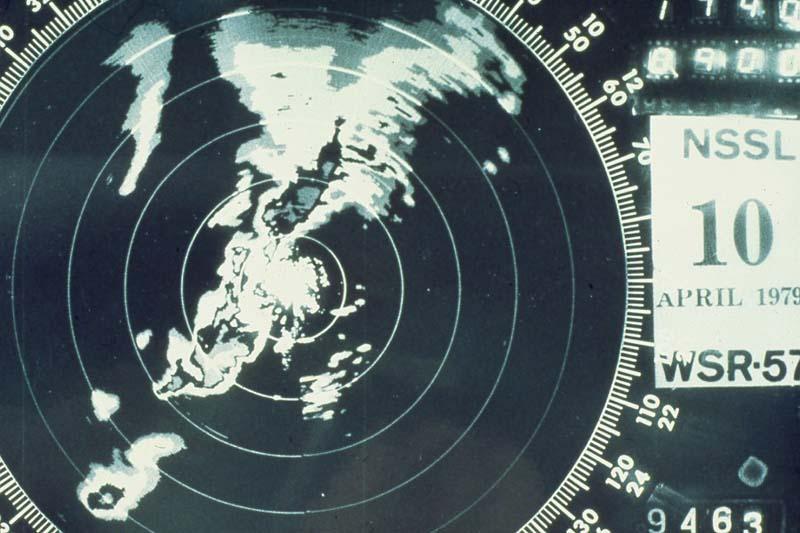 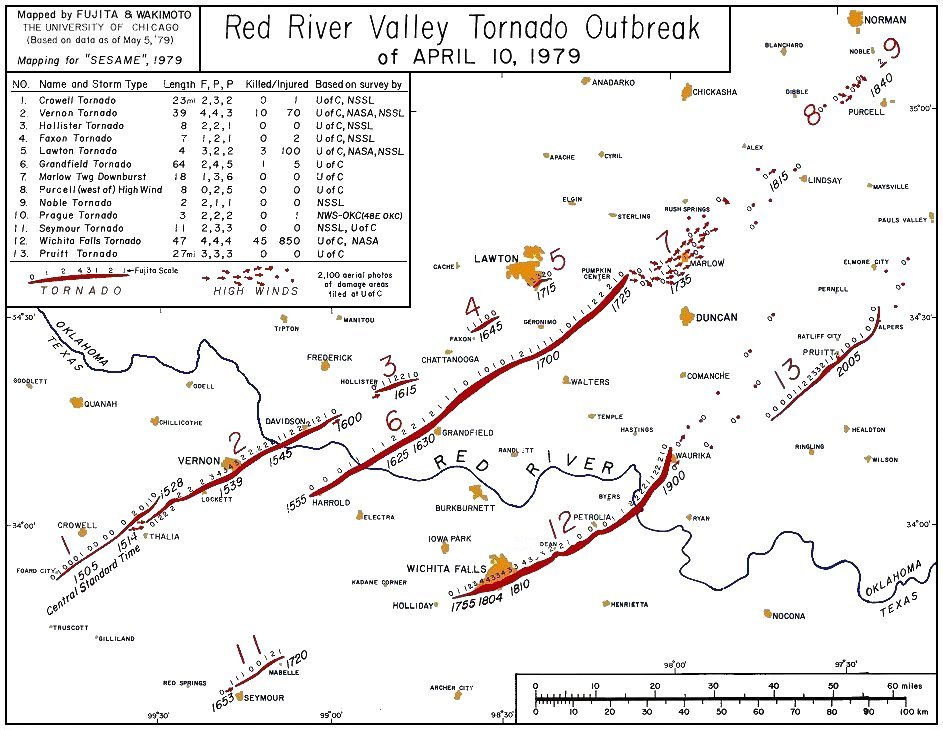 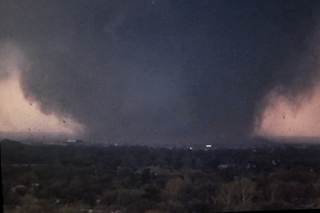 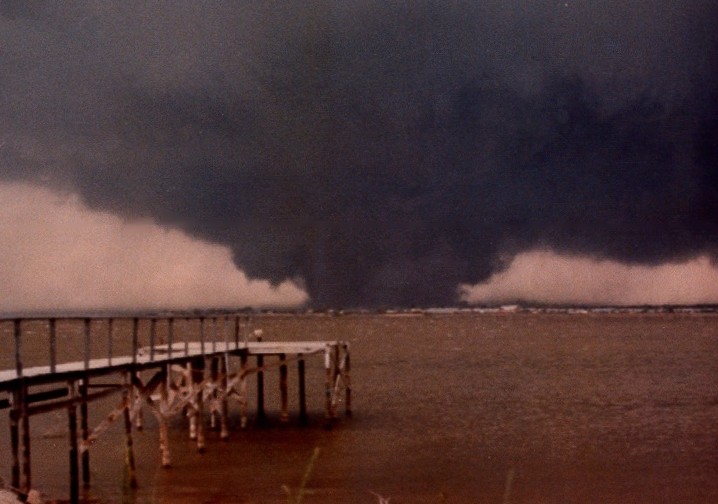 Terrible Tuesday Documentary:













Excellent review by WFO Norman:
https://www.weather.gov/oun/events-19790410
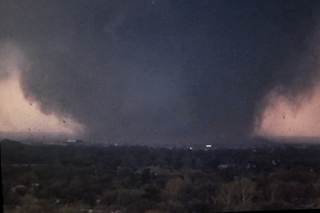 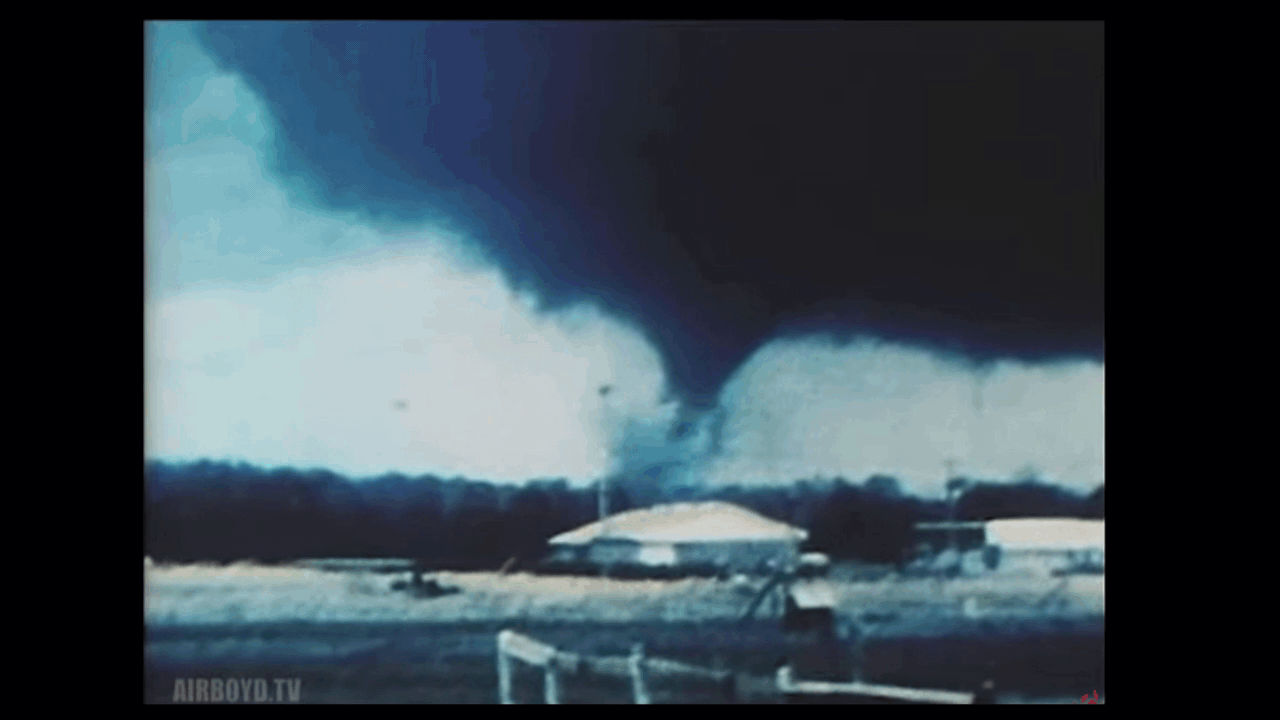 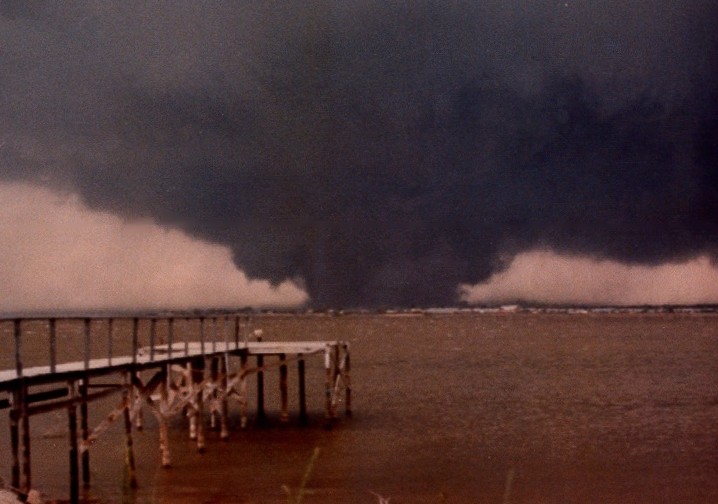 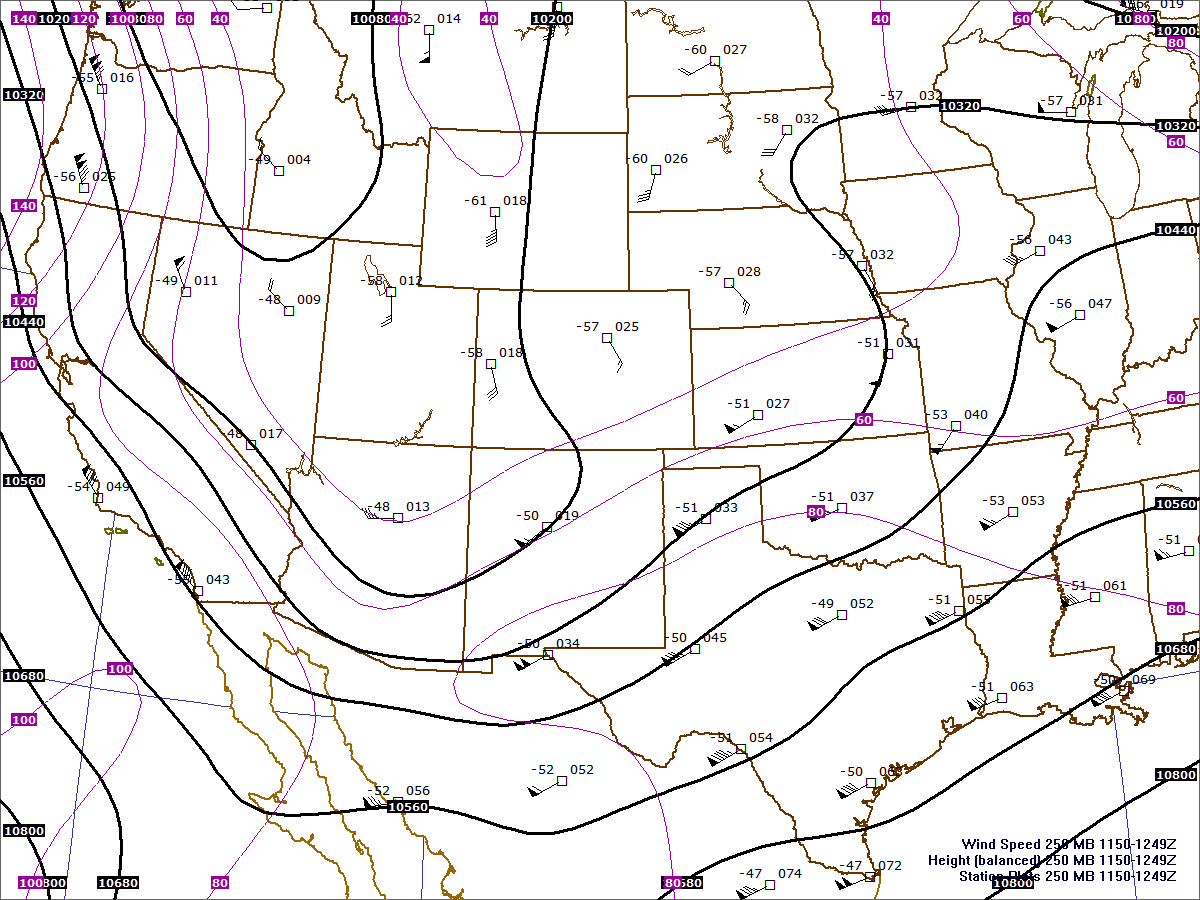 250 mb
75 knots
X
90 knots
X
X
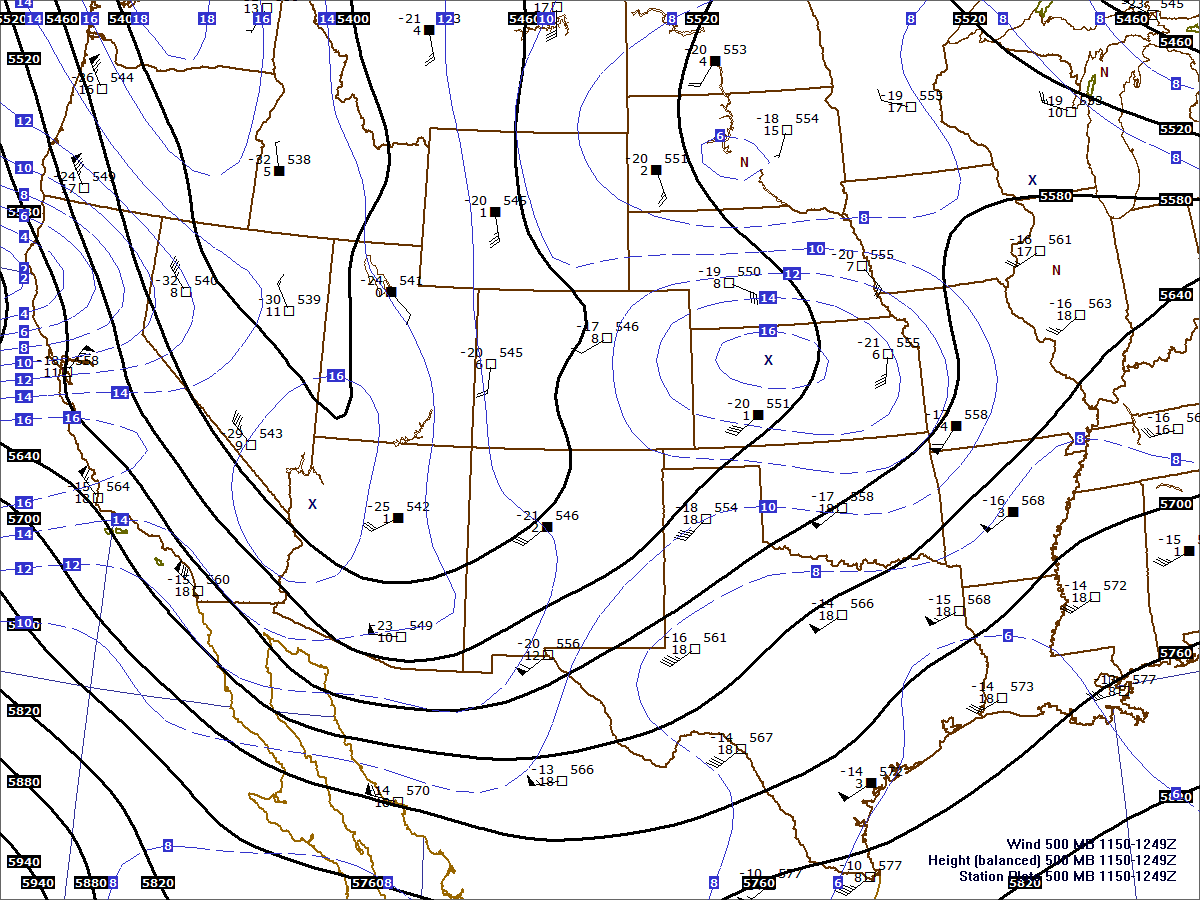 500 mb
50 knots
75 knots
X
X
X
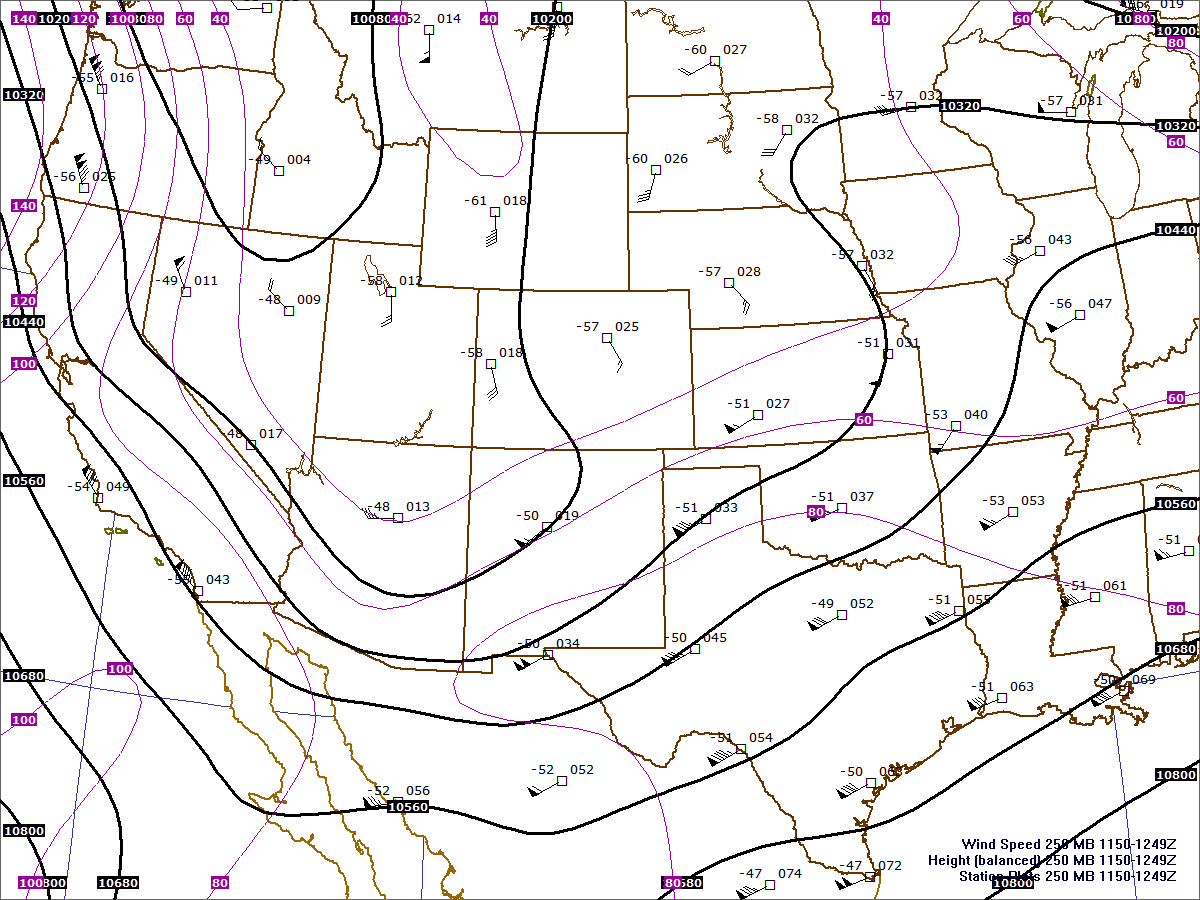 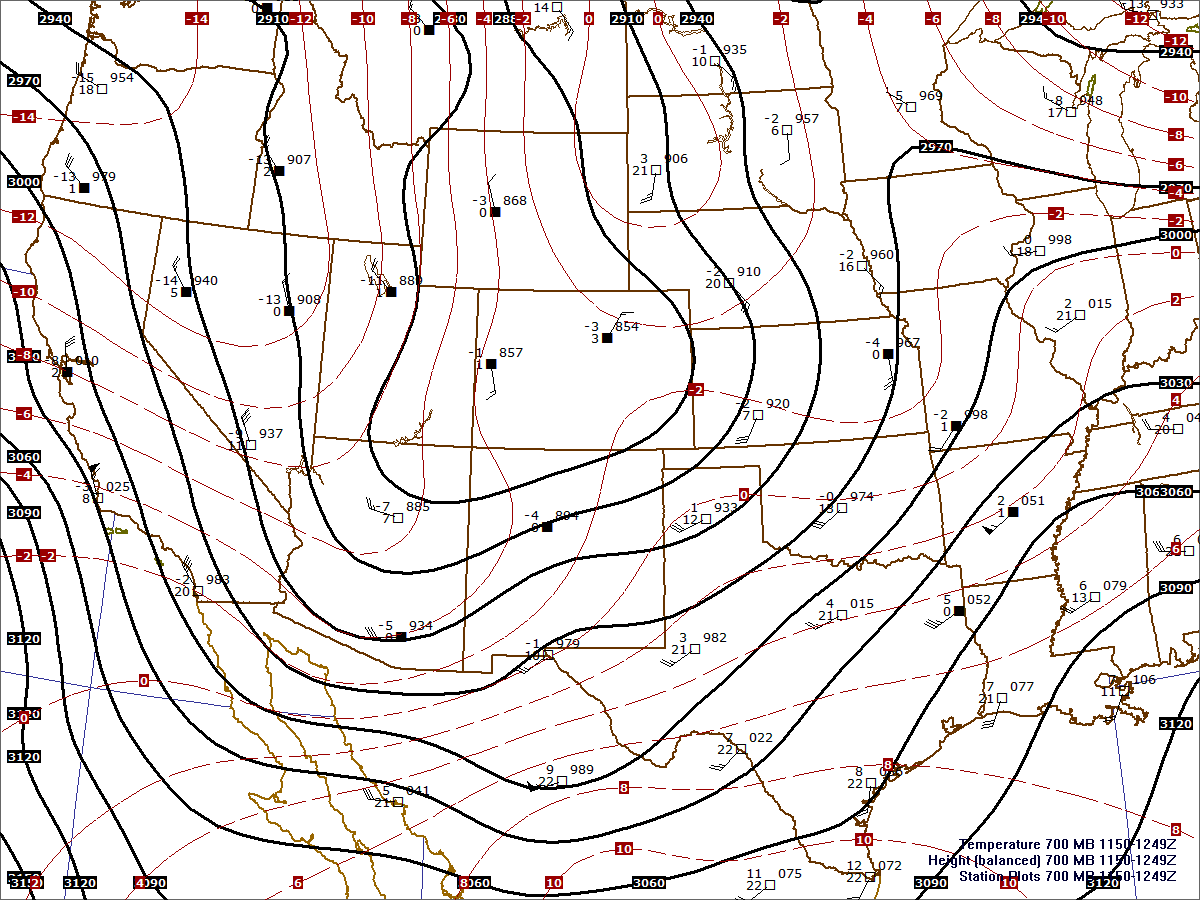 700 mb
WAA
CAA
X
X
X
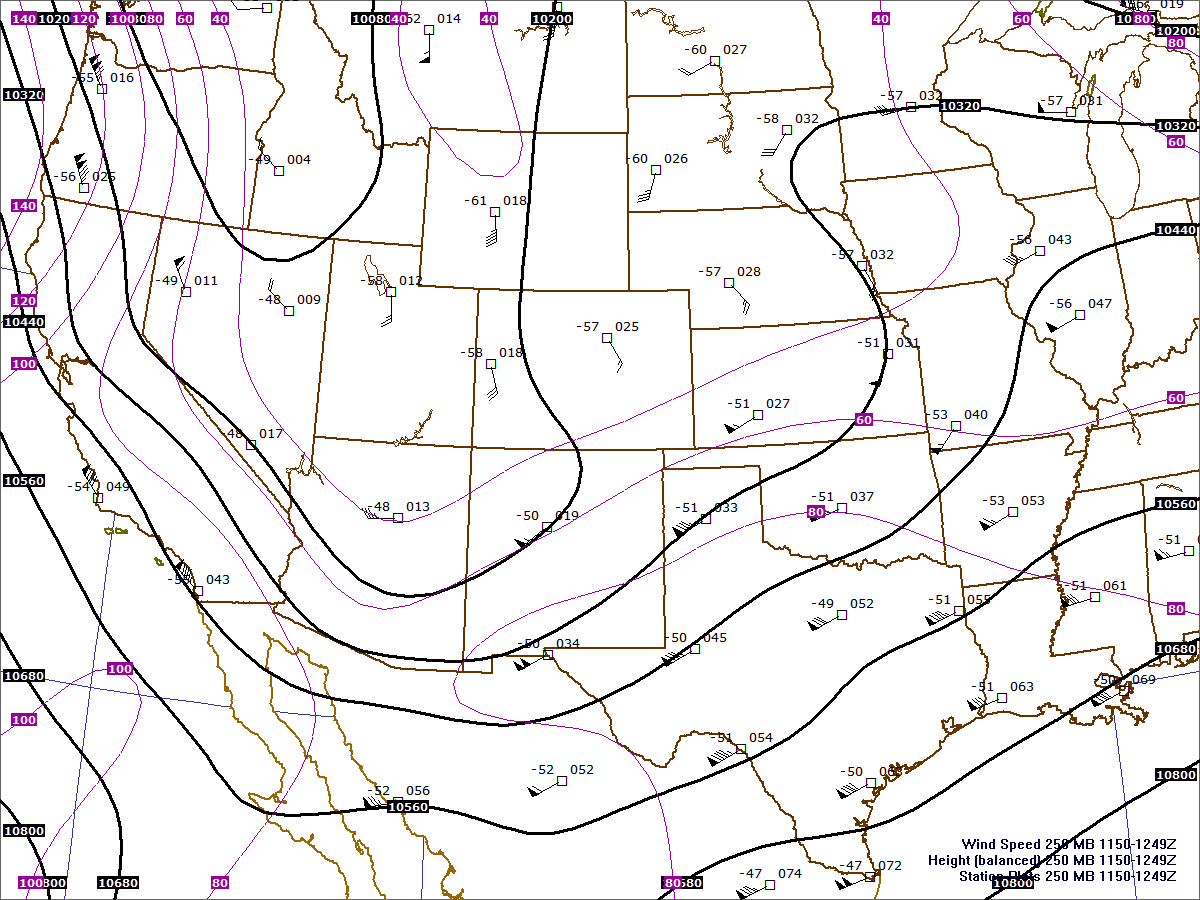 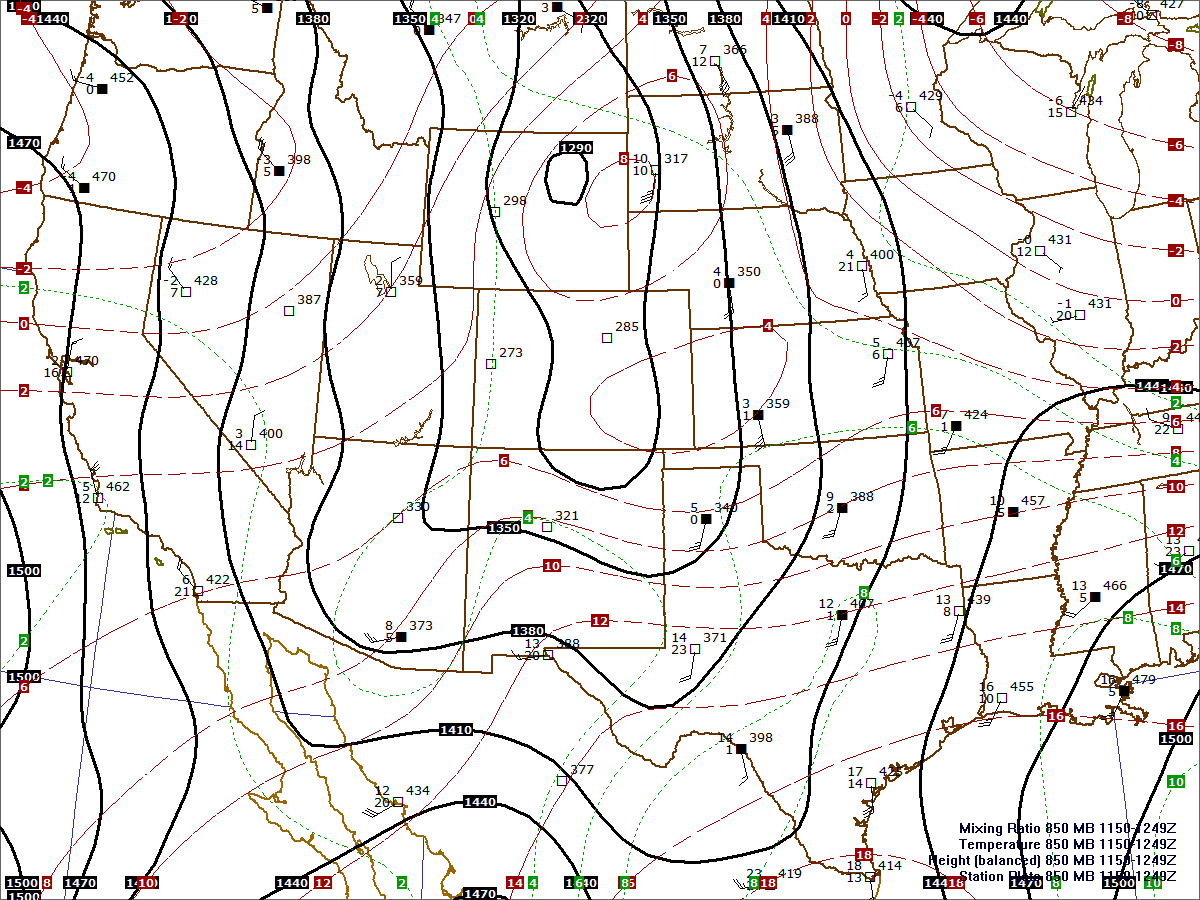 850 mb
L
WAA
CAA
L
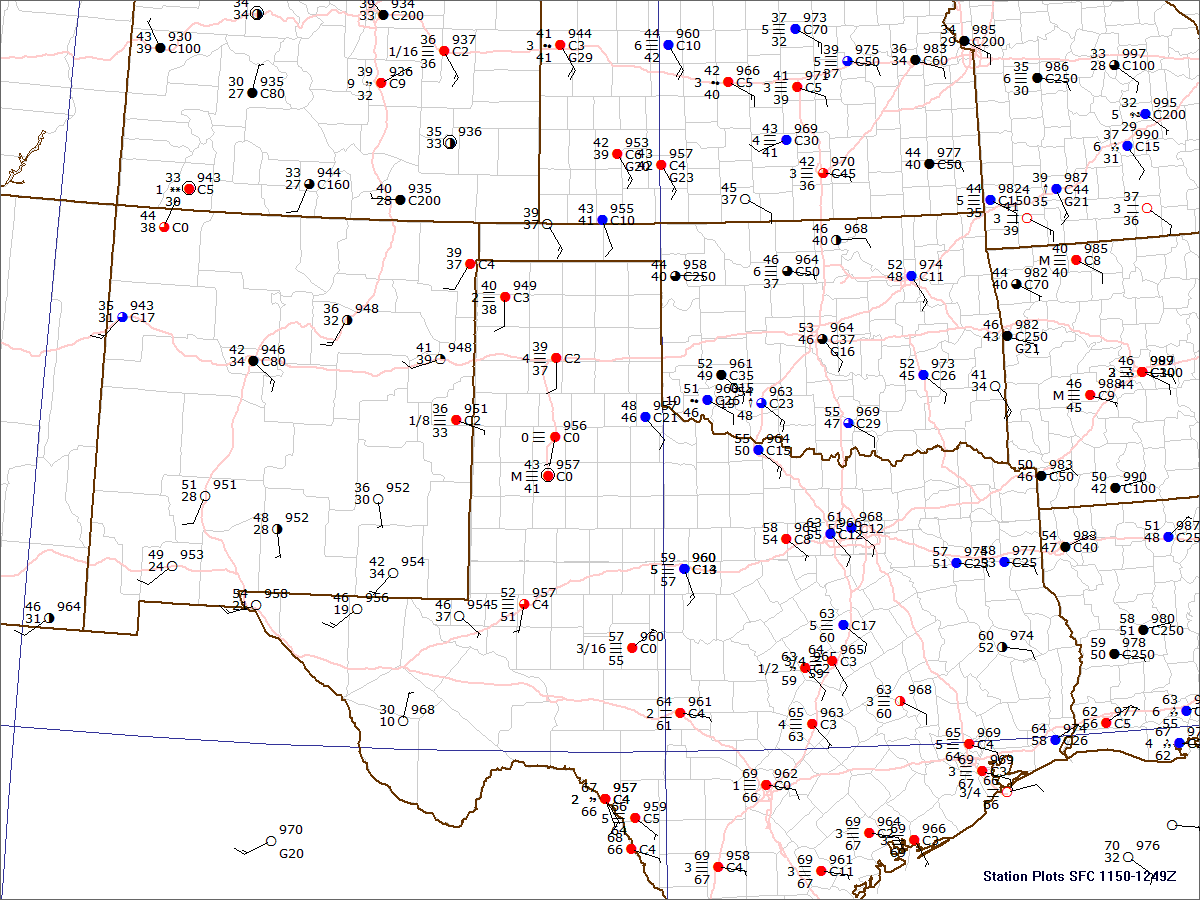 L
12:00 UTC
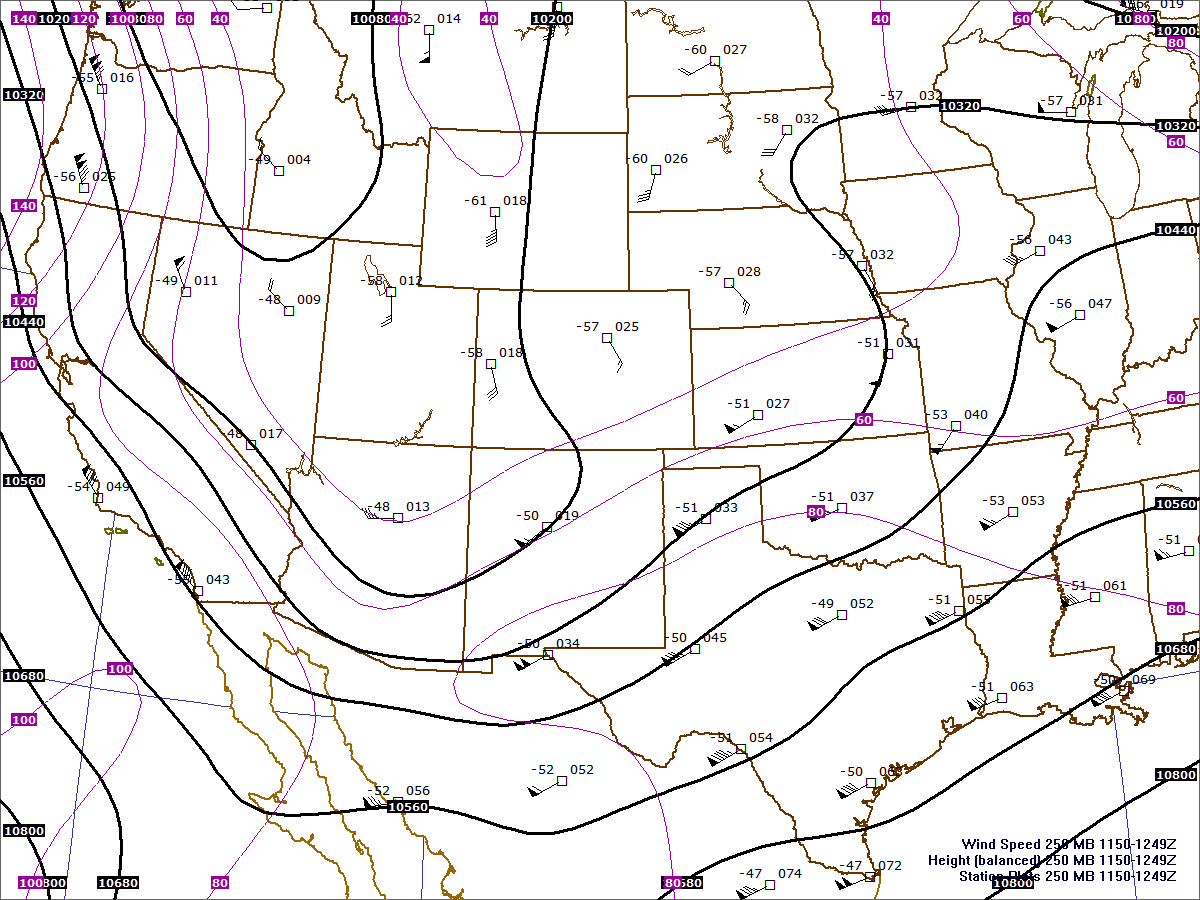 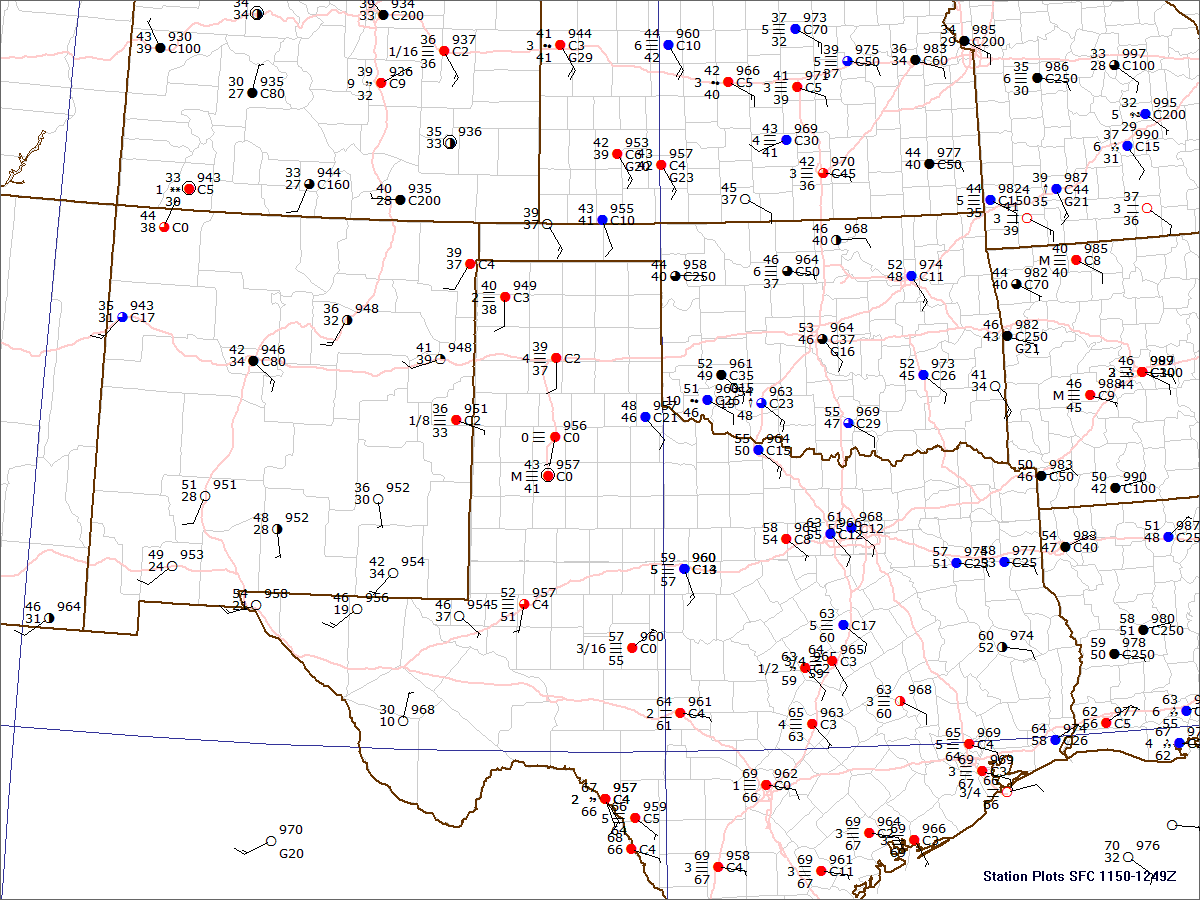 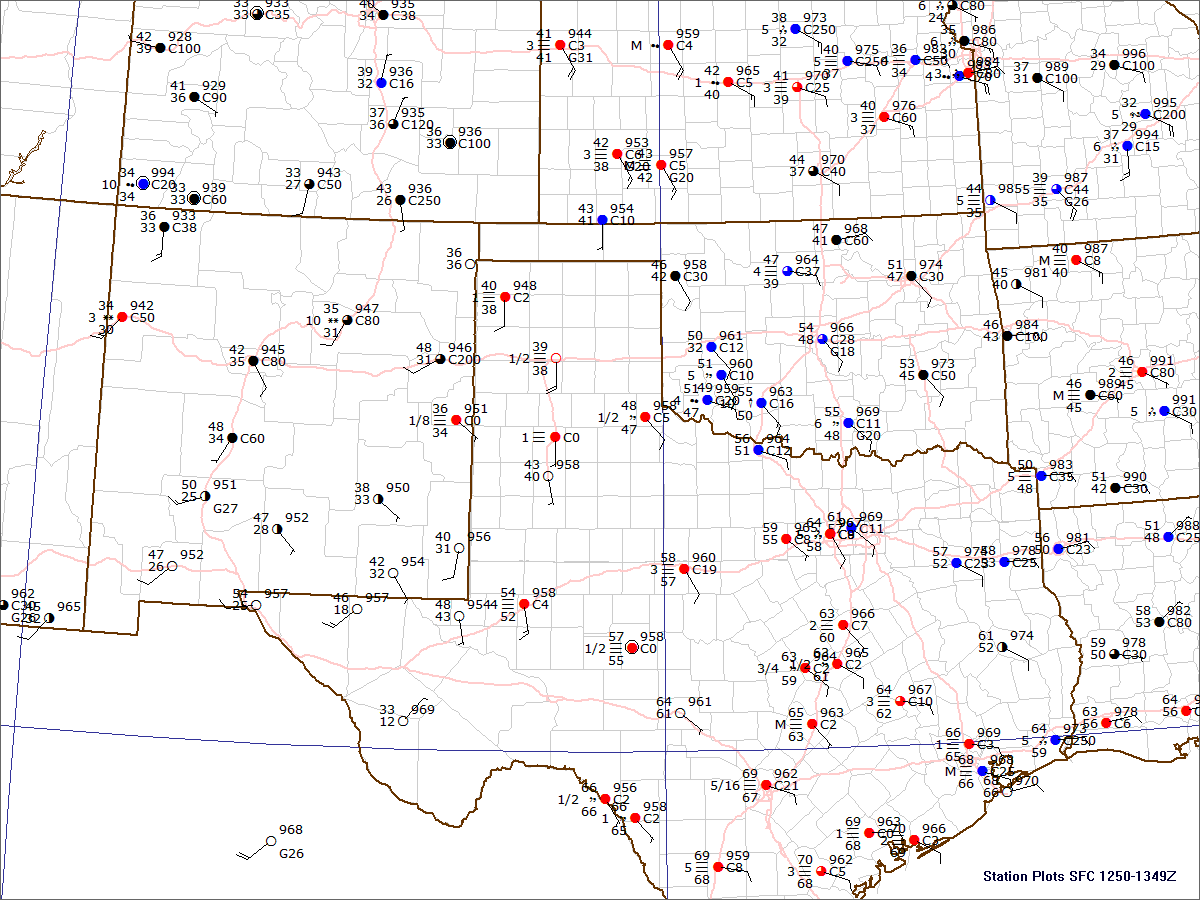 L
13:00 UTC
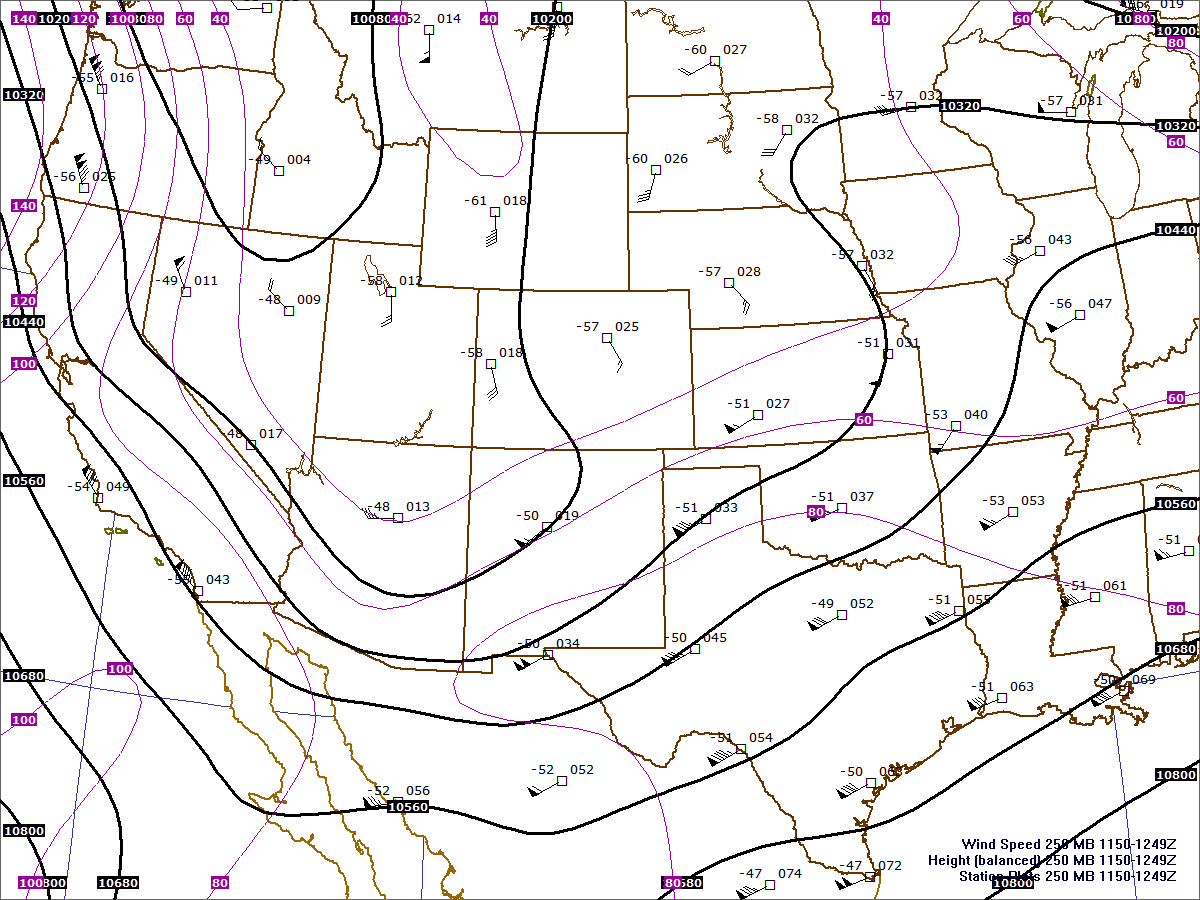 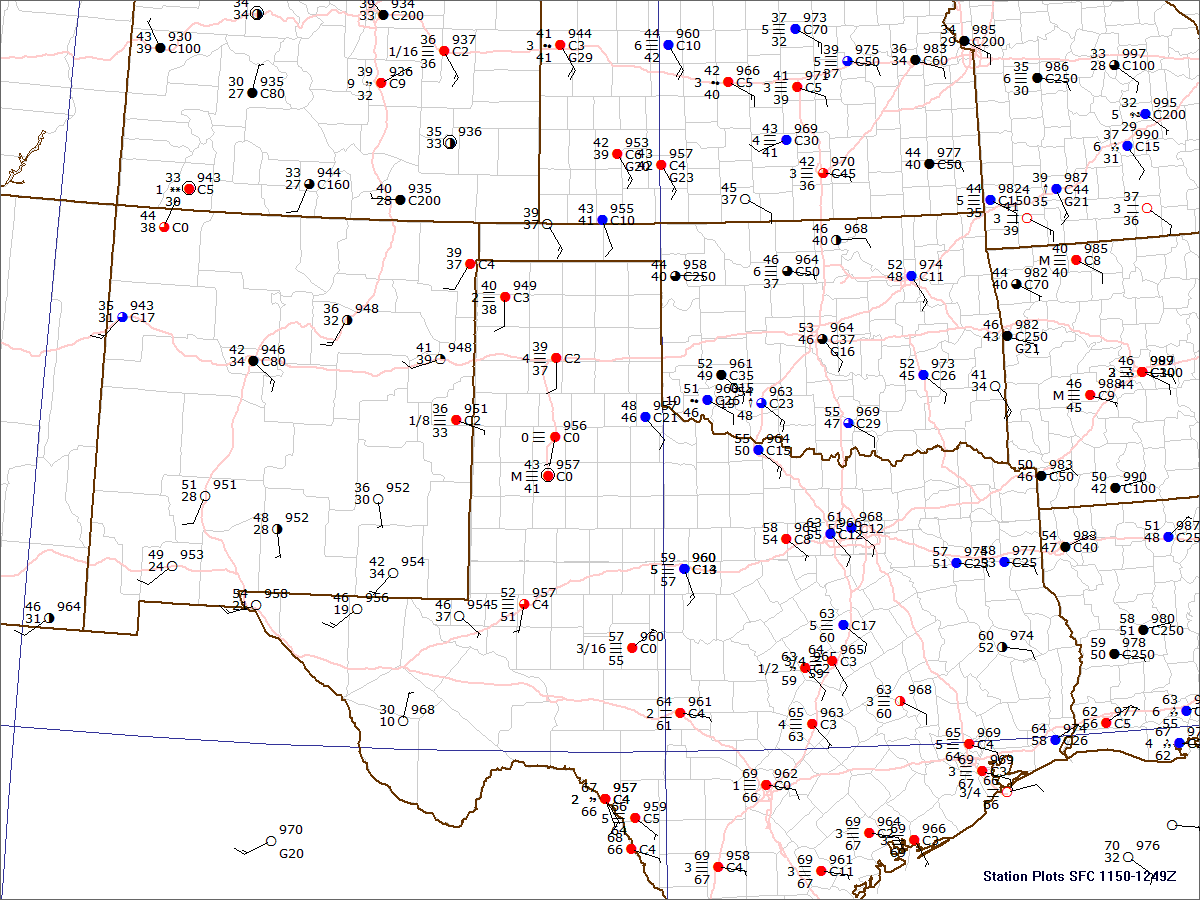 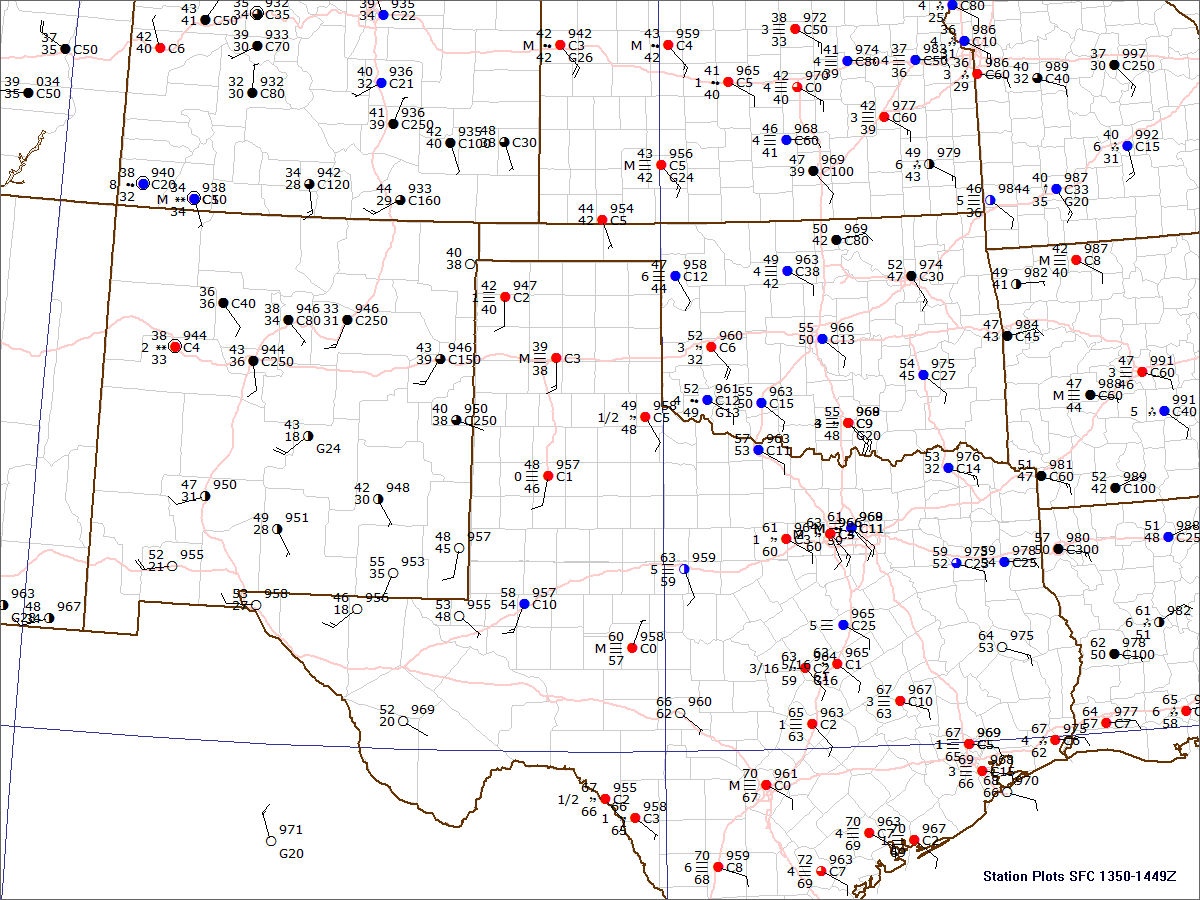 L
14:00 UTC
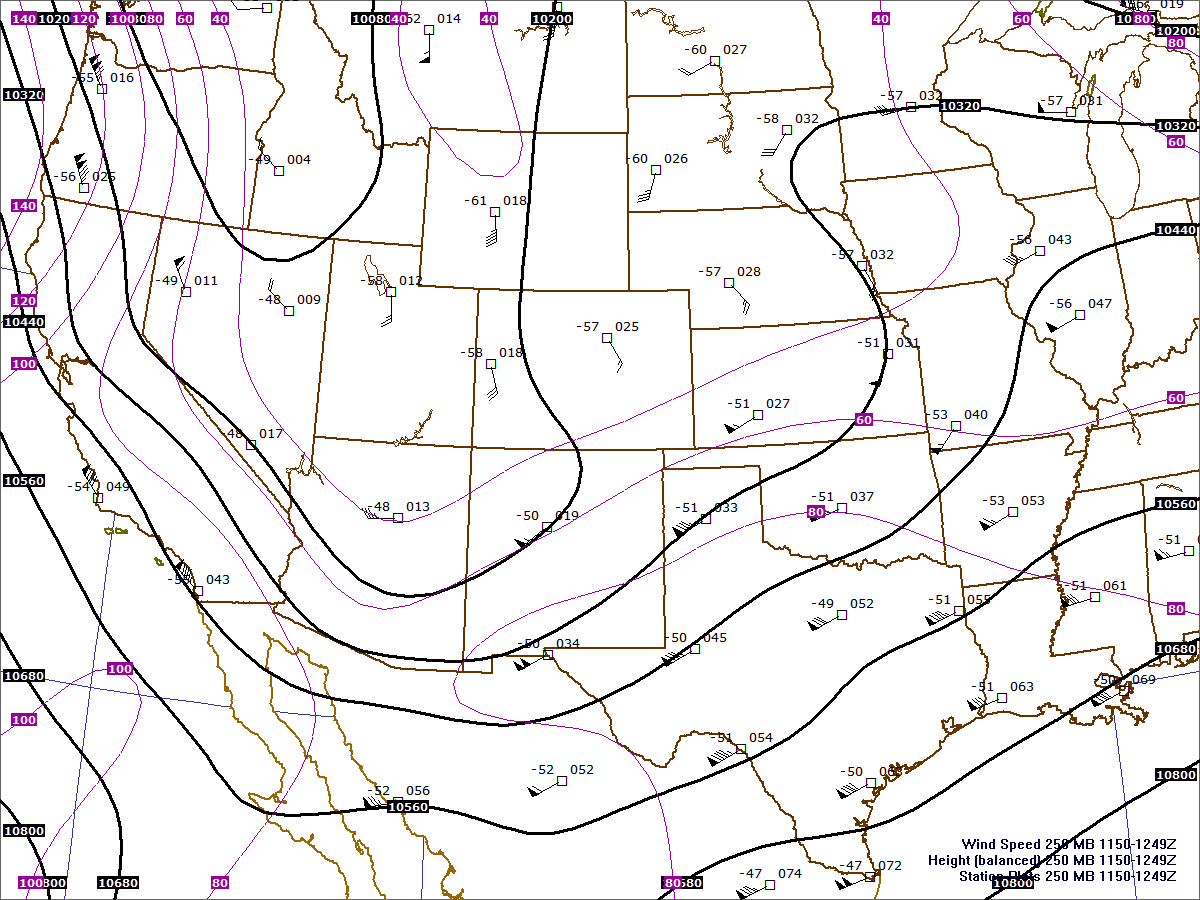 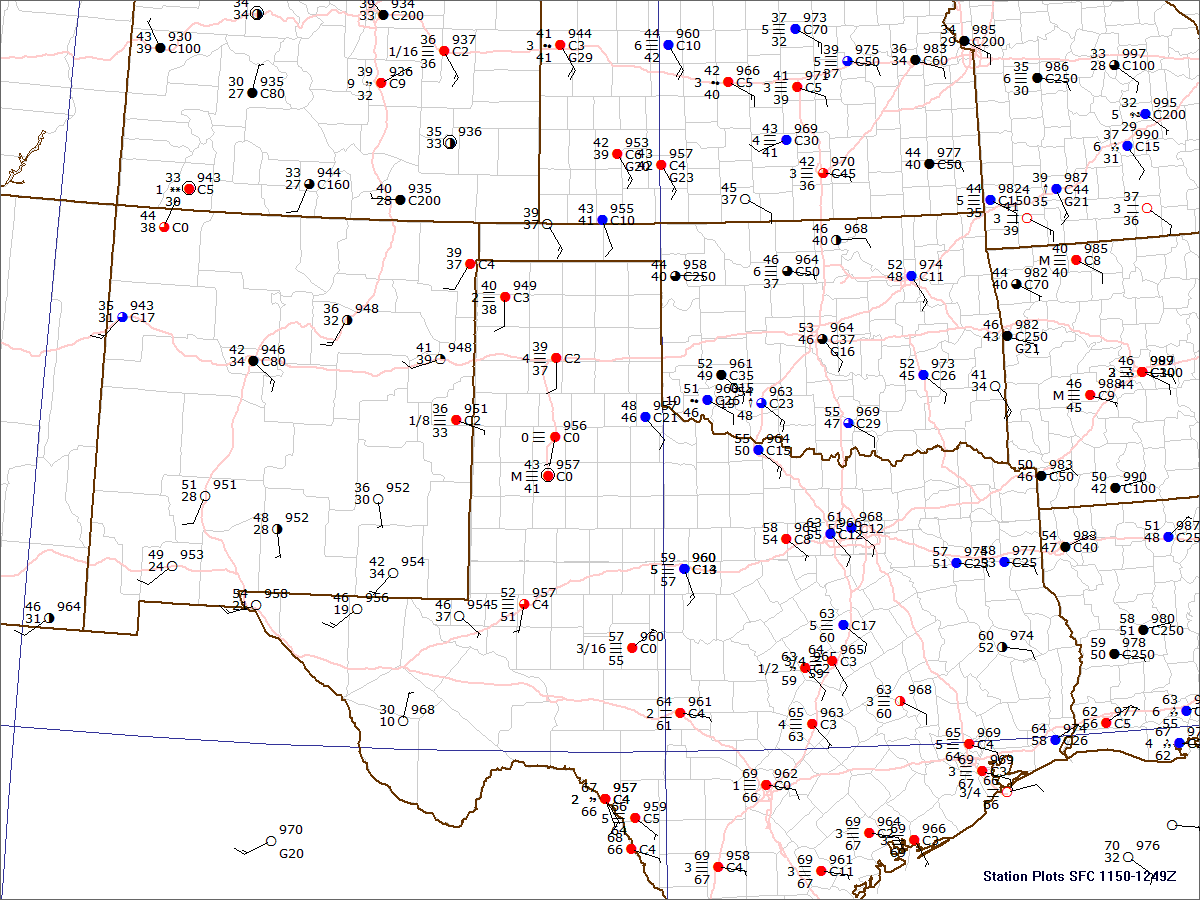 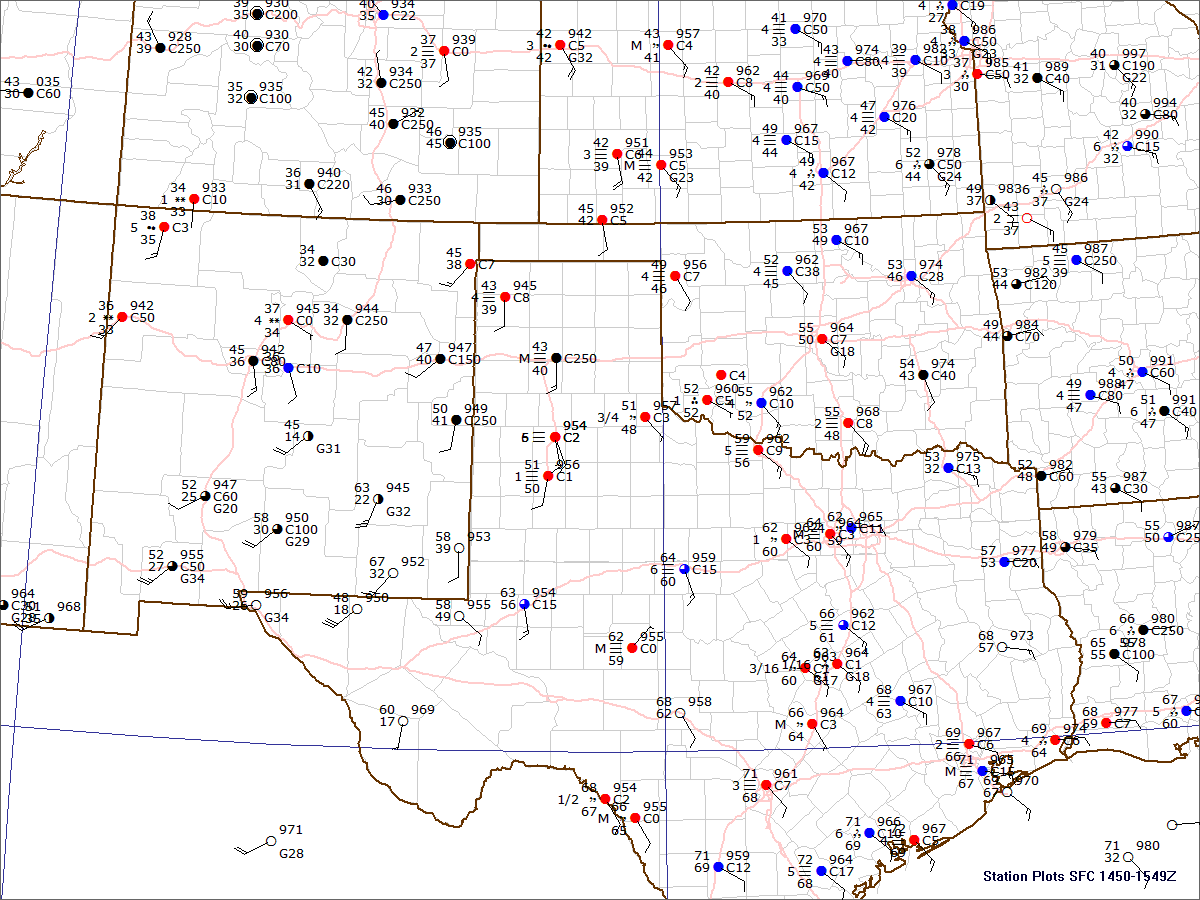 L
15:00 UTC
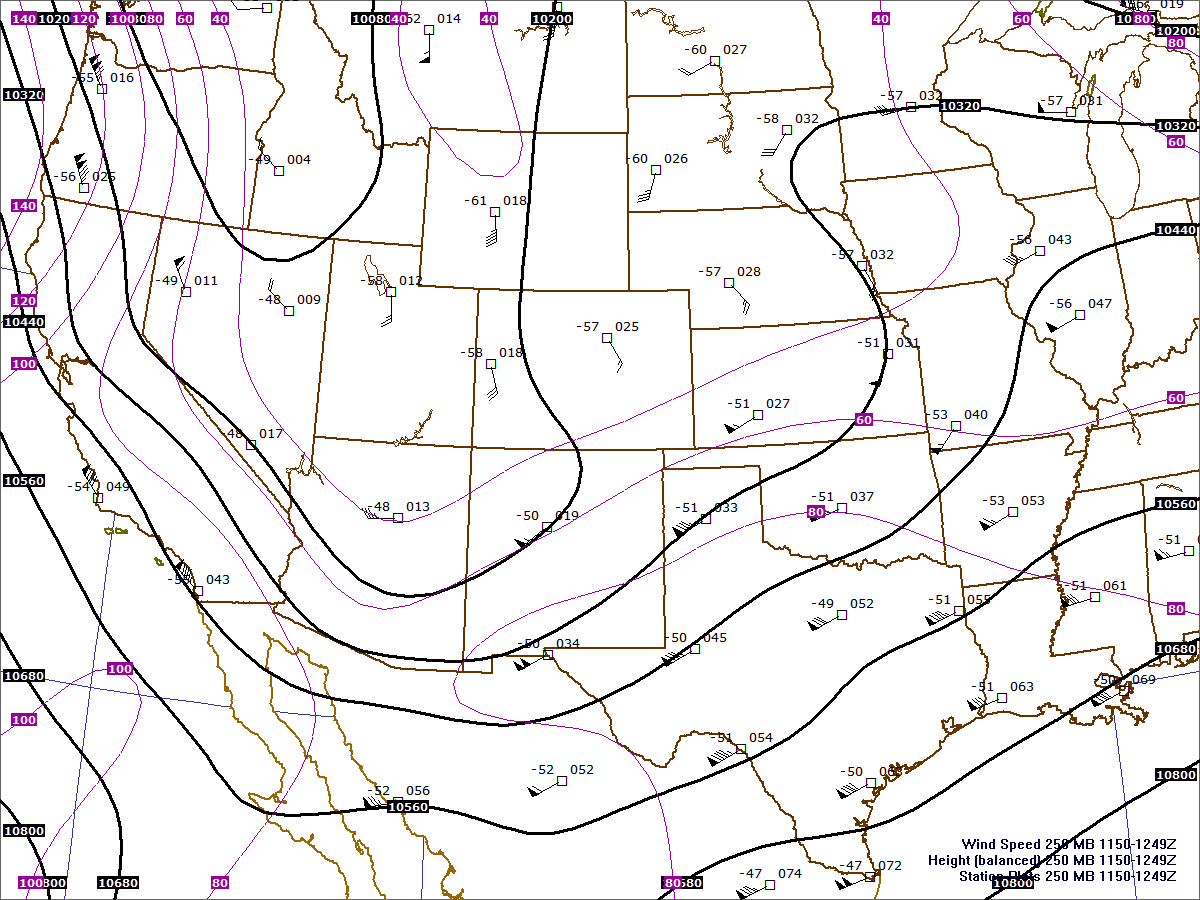 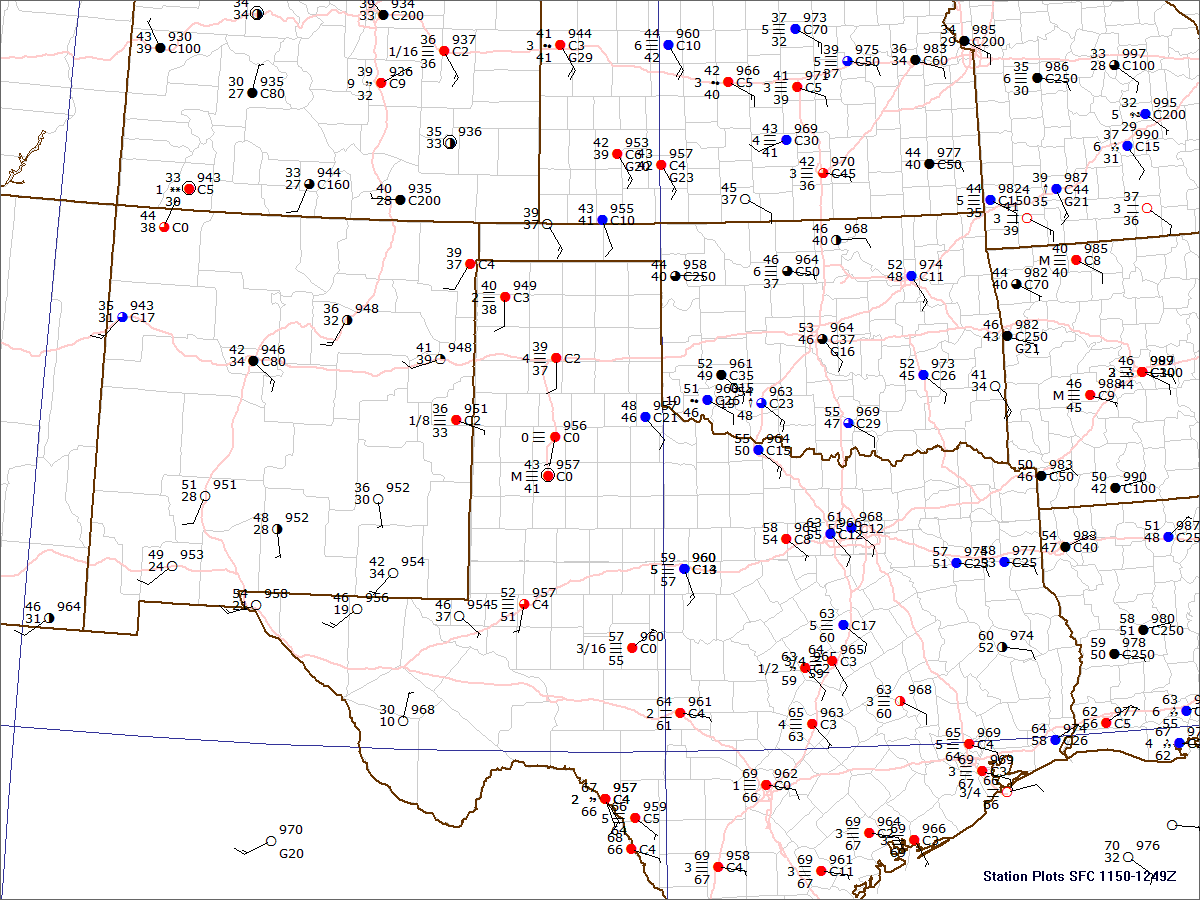 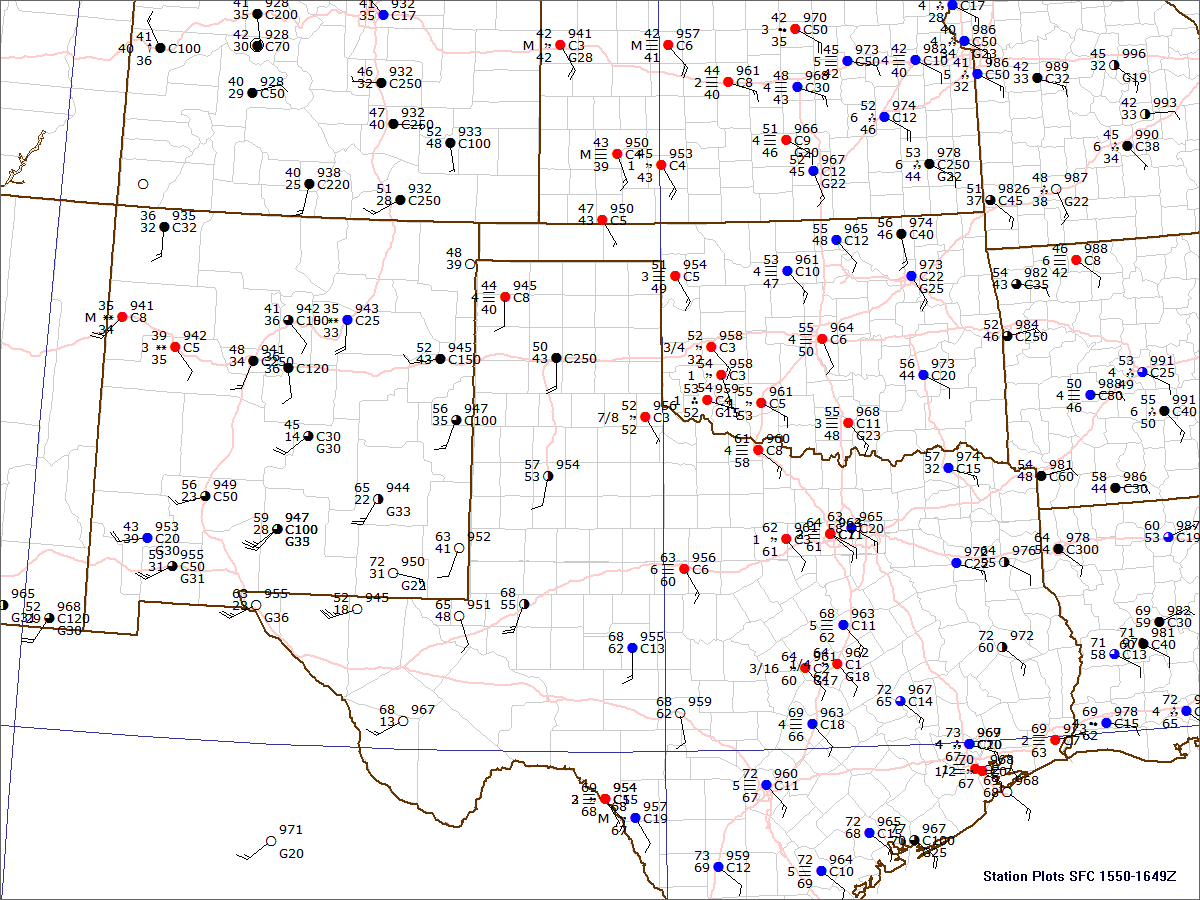 L
16:00 UTC
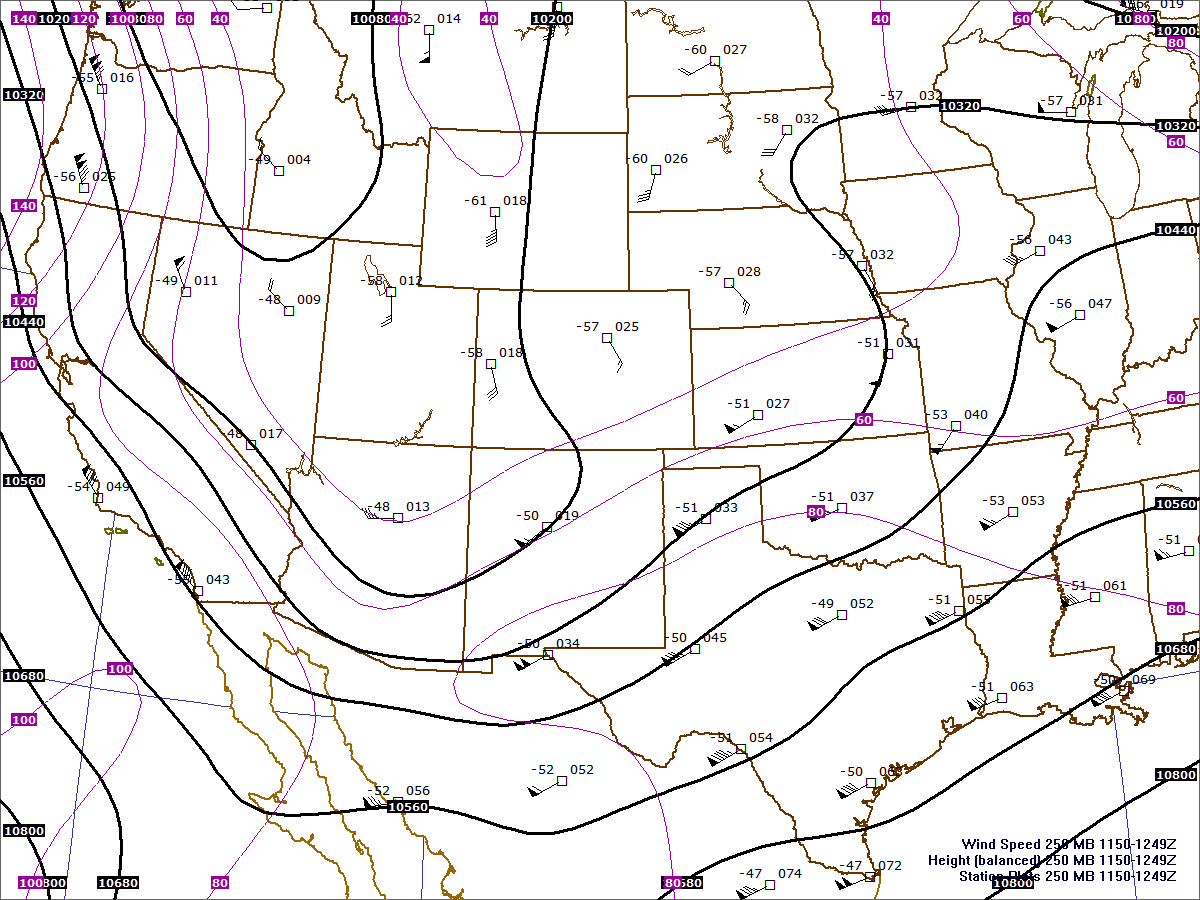 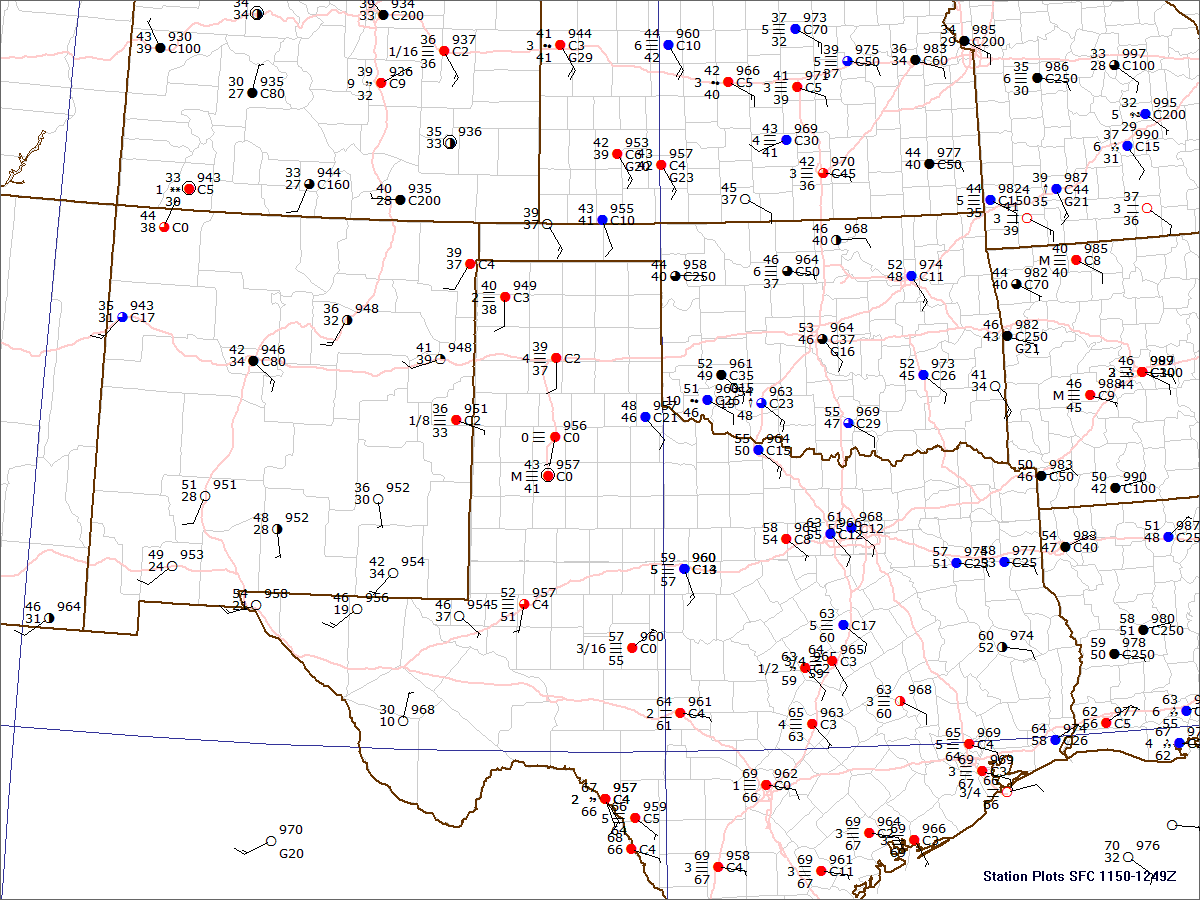 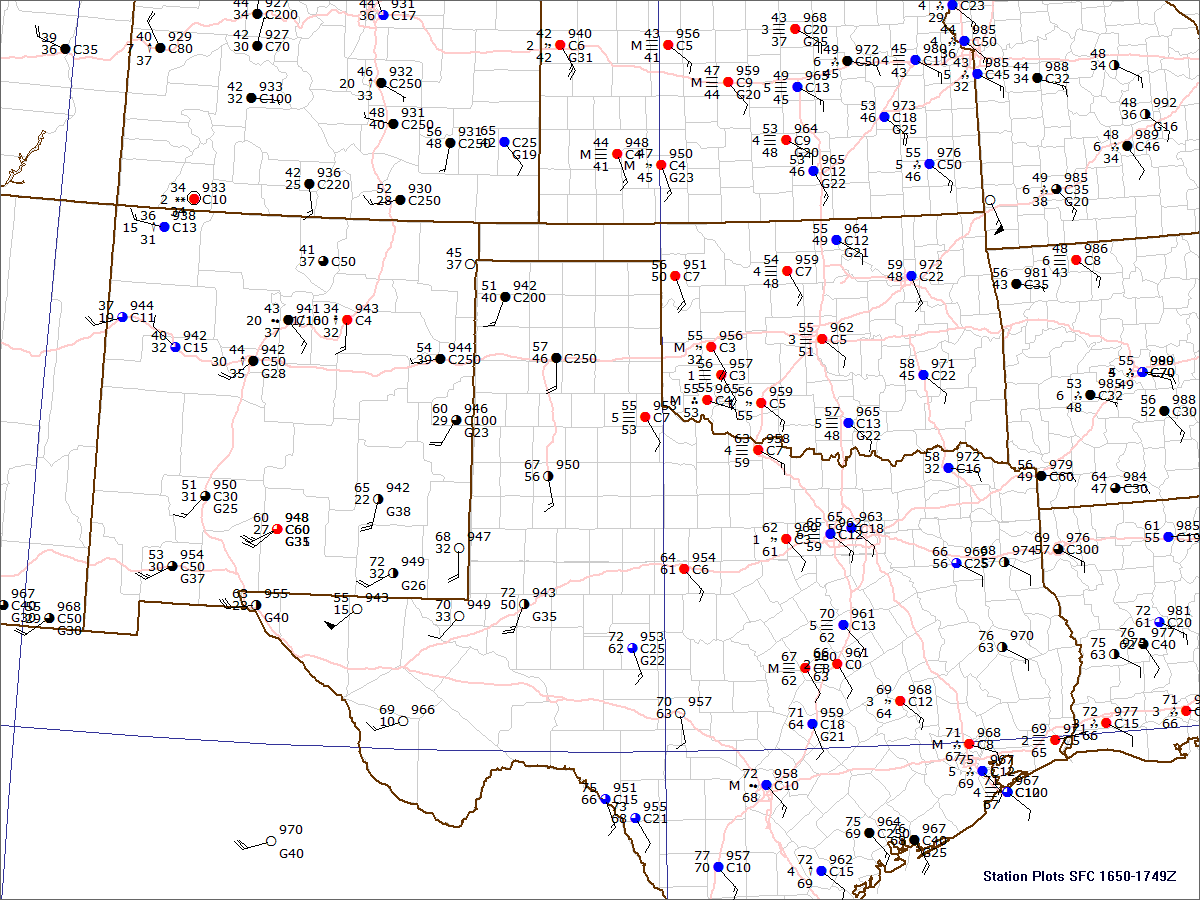 L
17:00 UTC
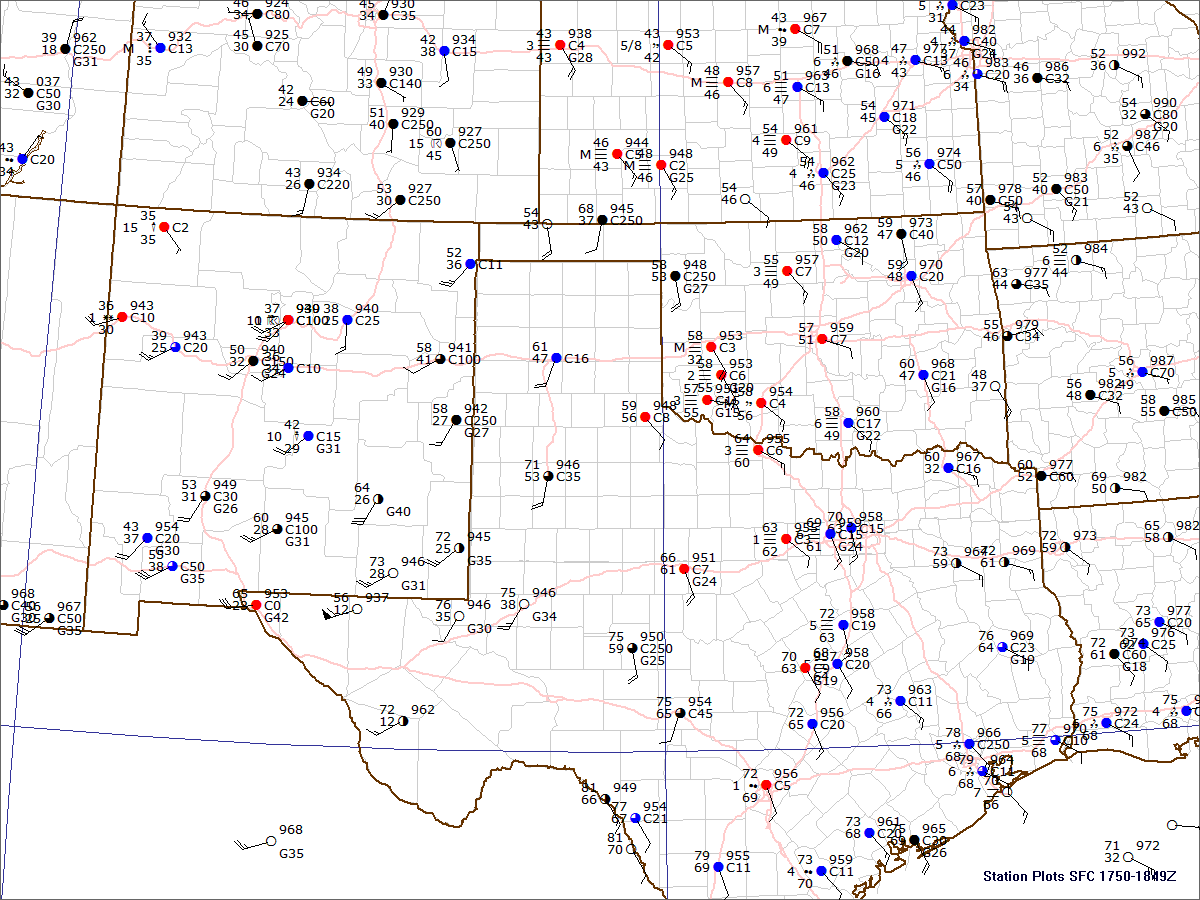 L
18:00 UTC
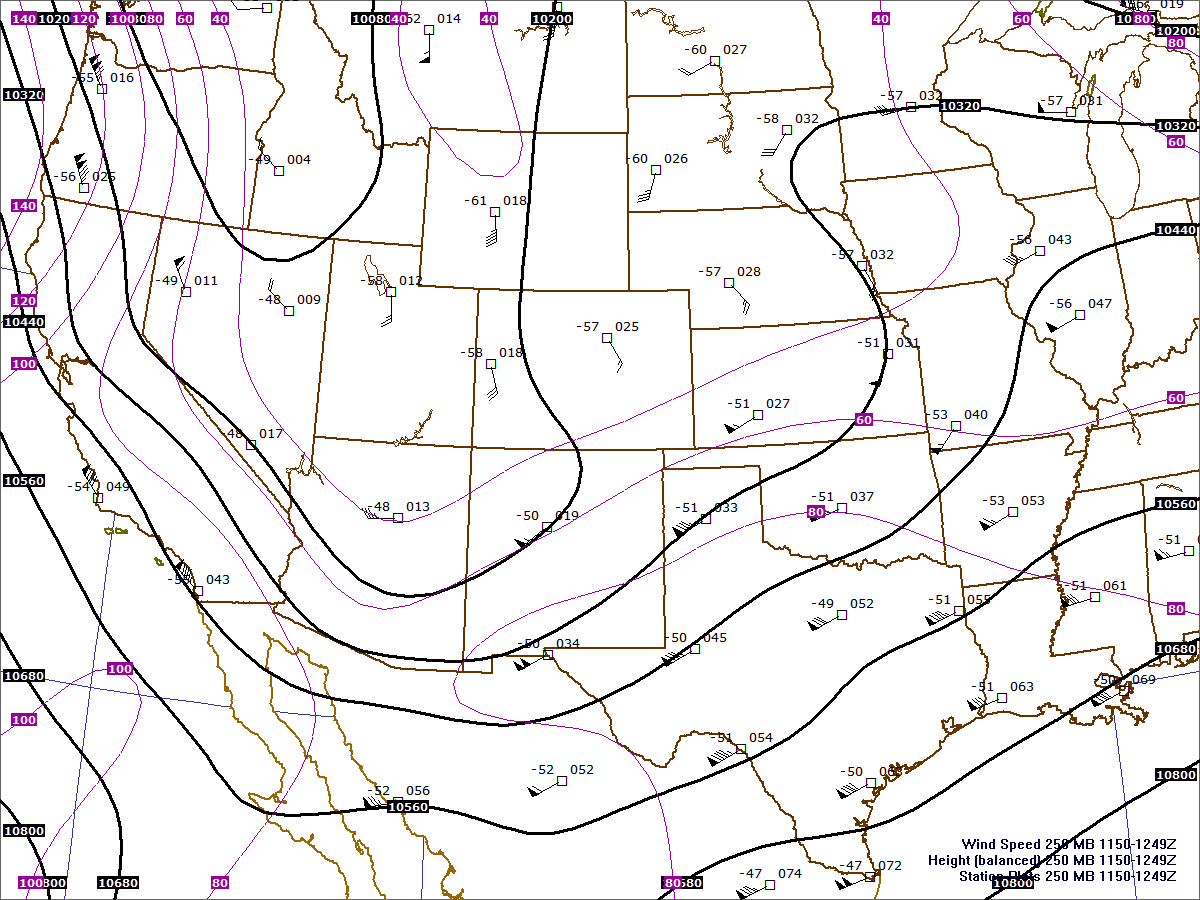 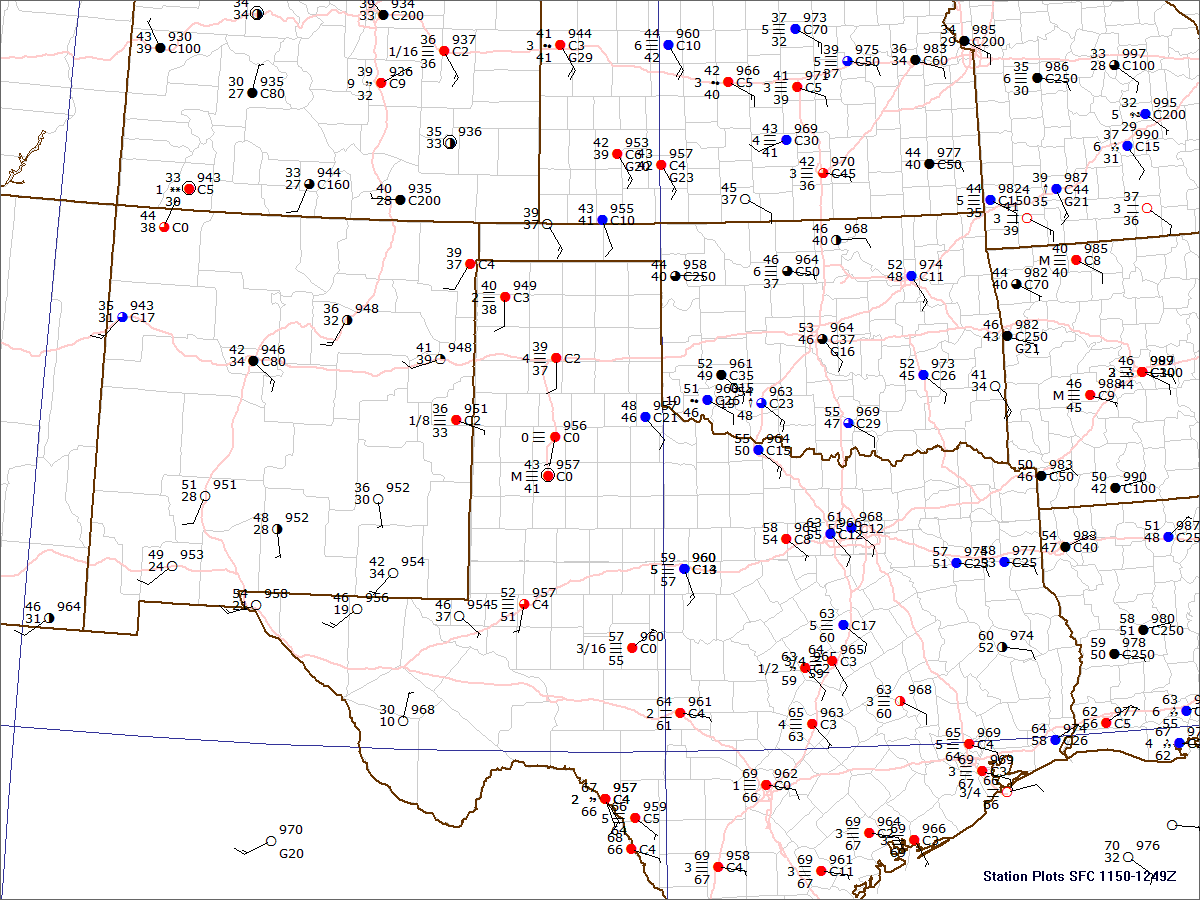 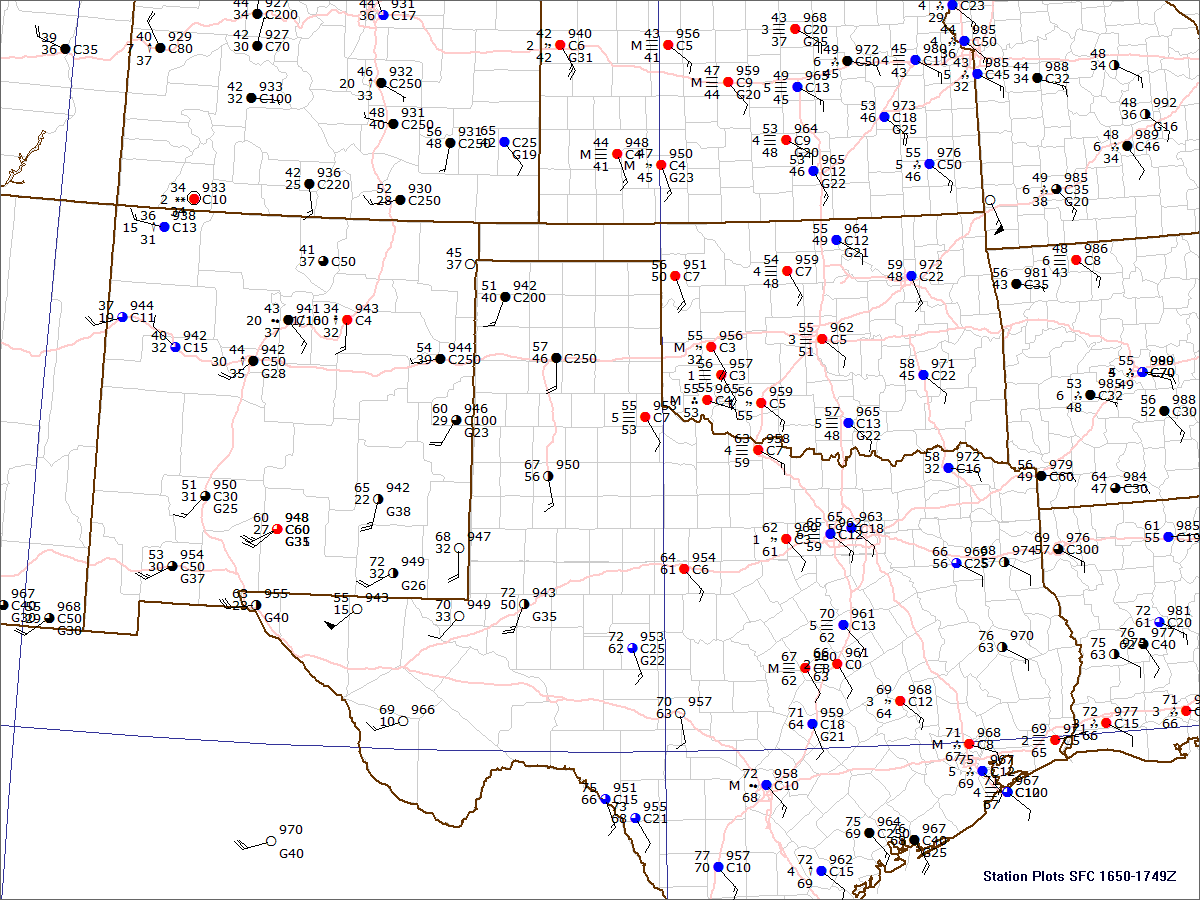 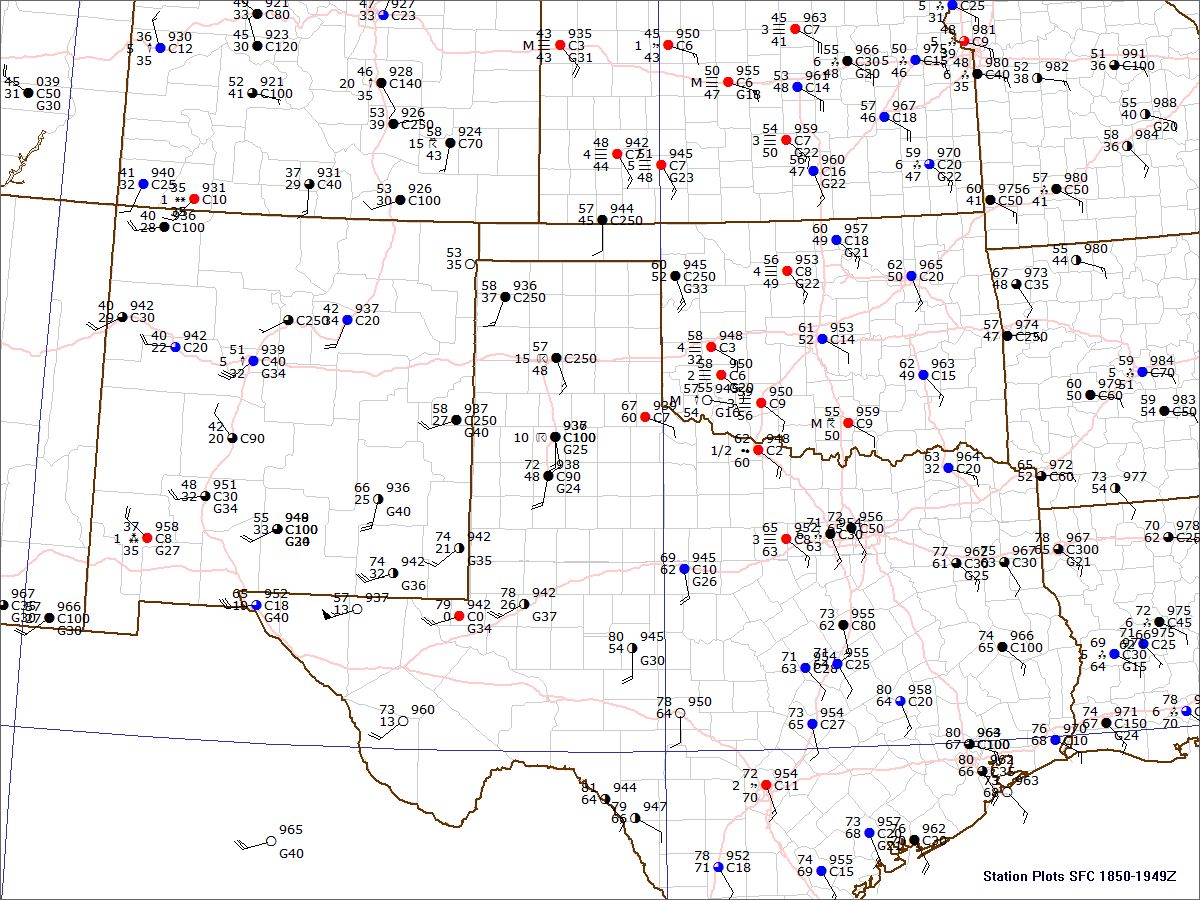 L
19:00 UTC
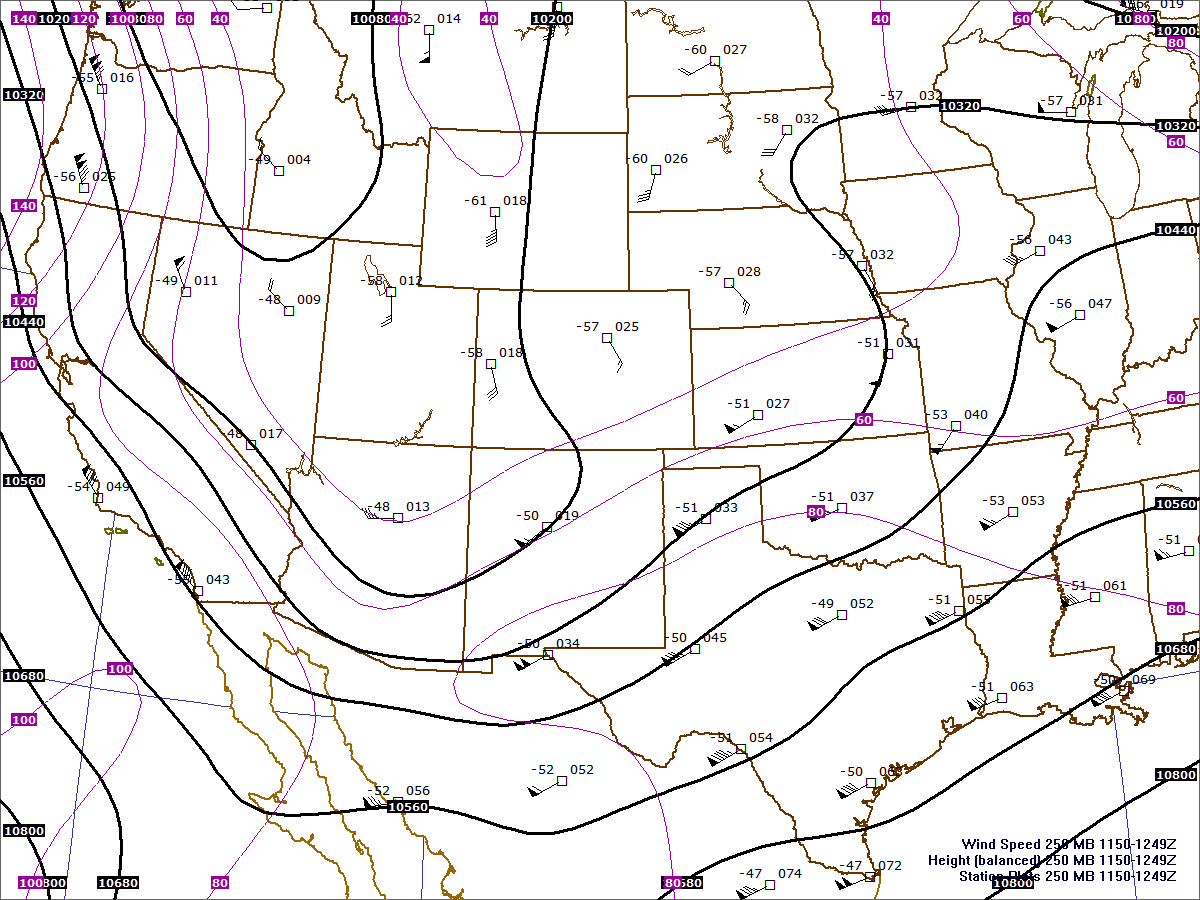 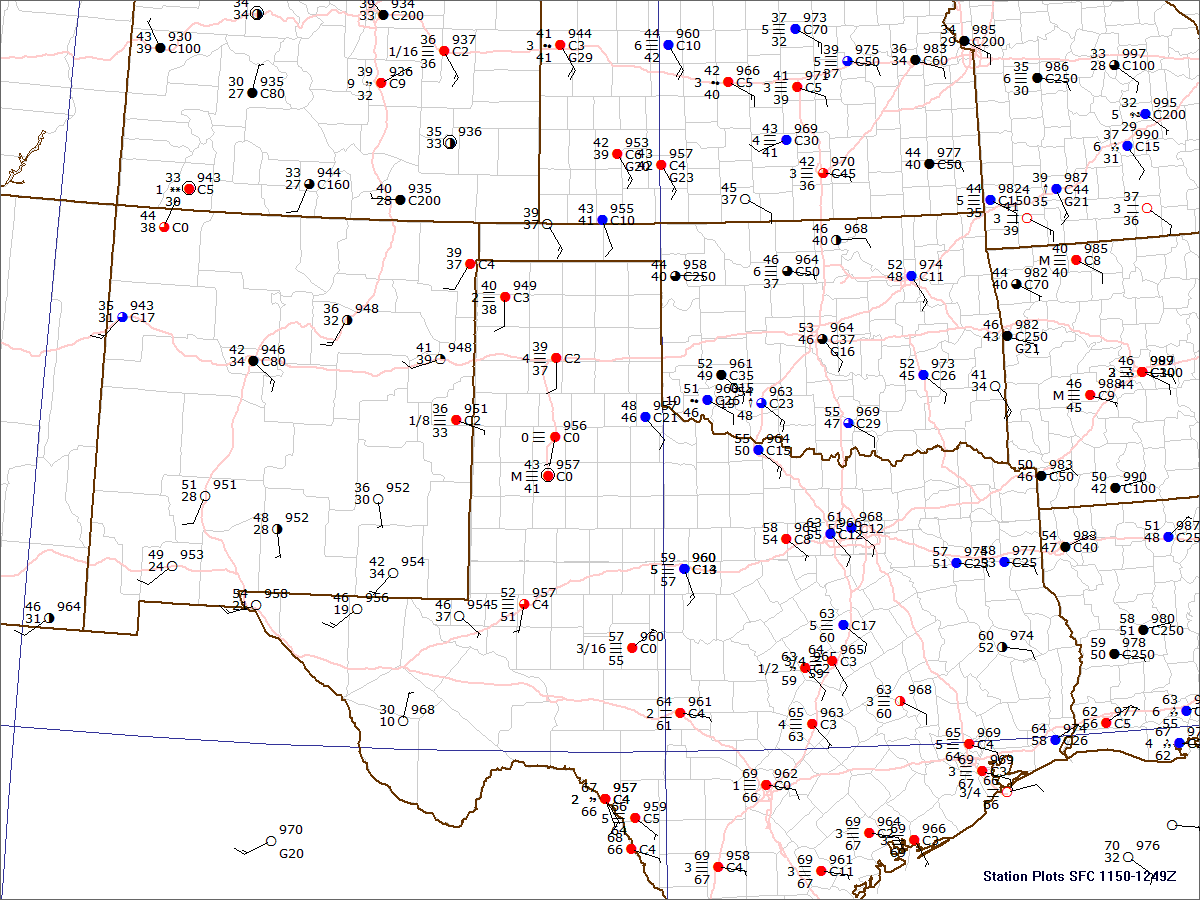 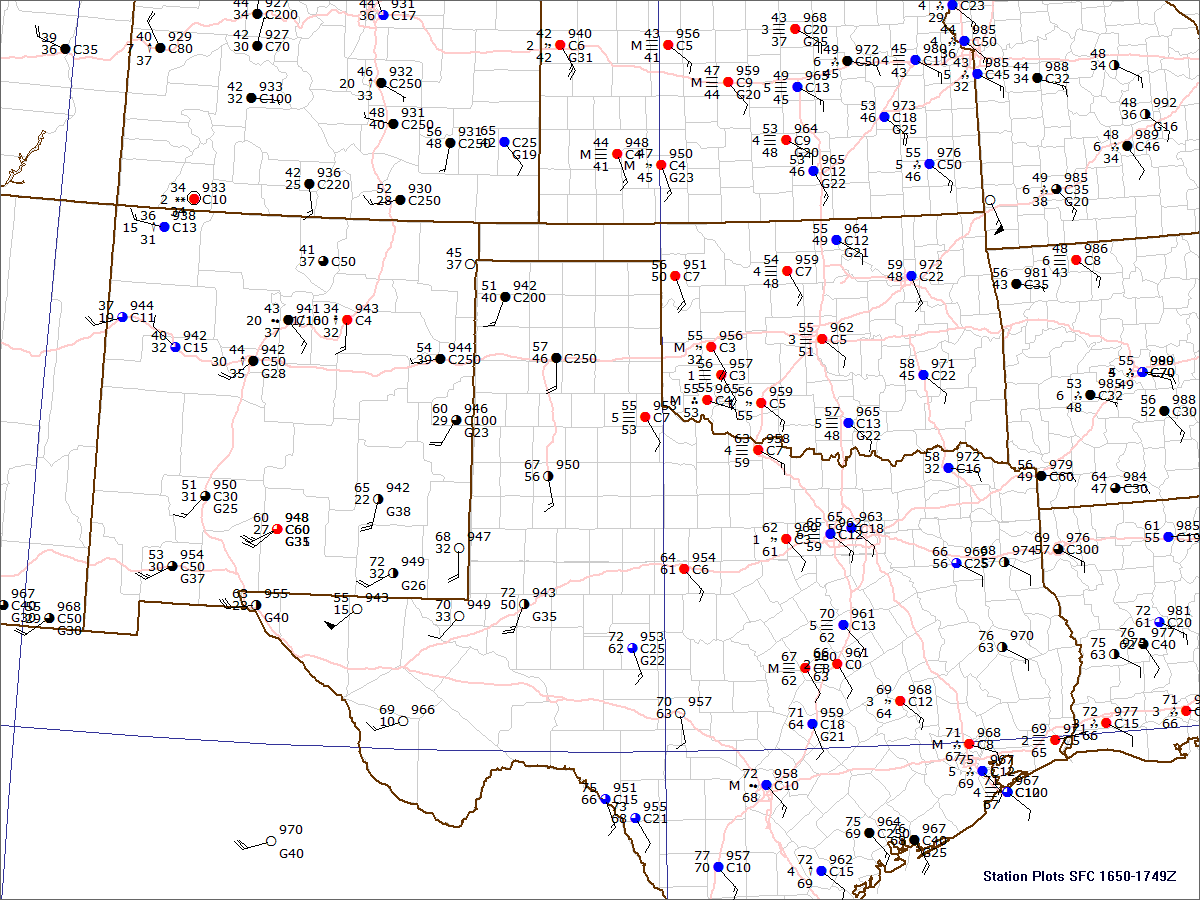 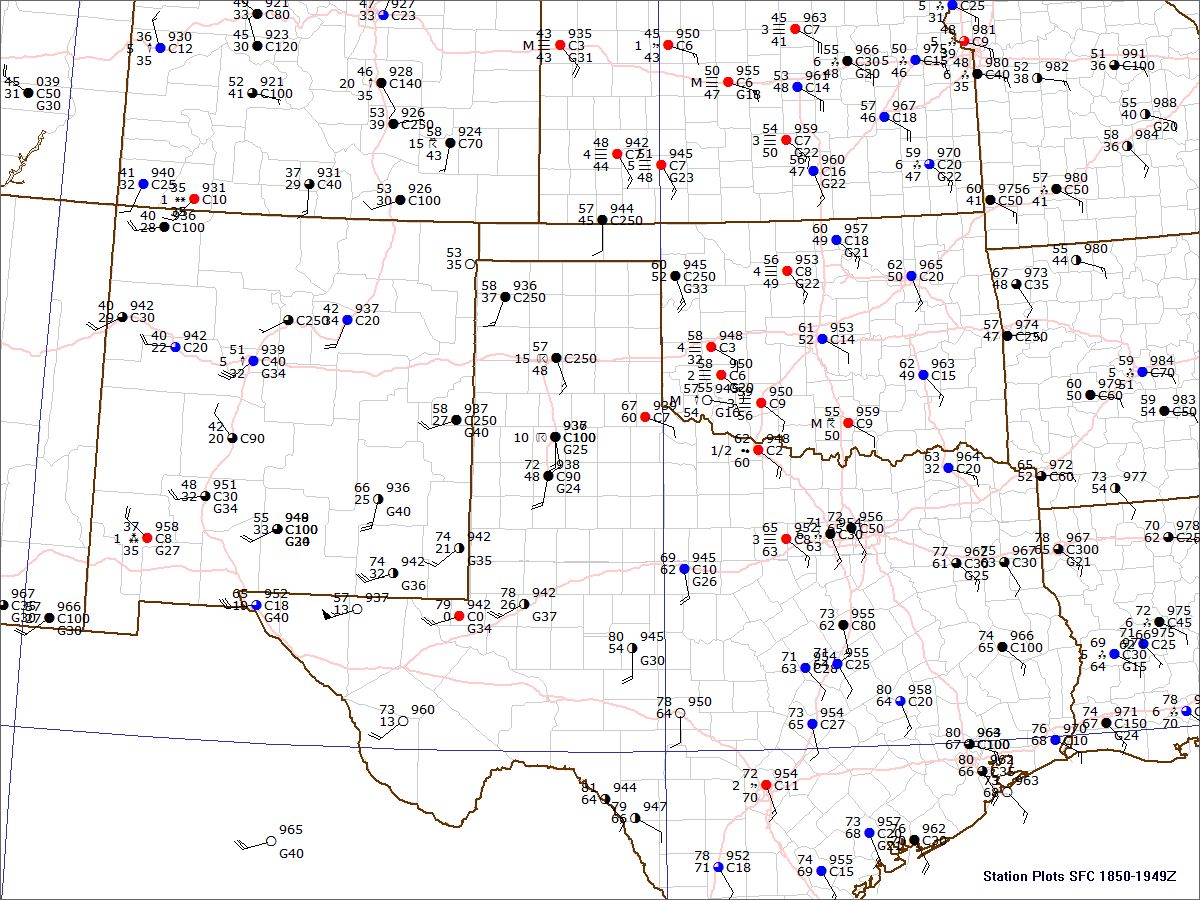 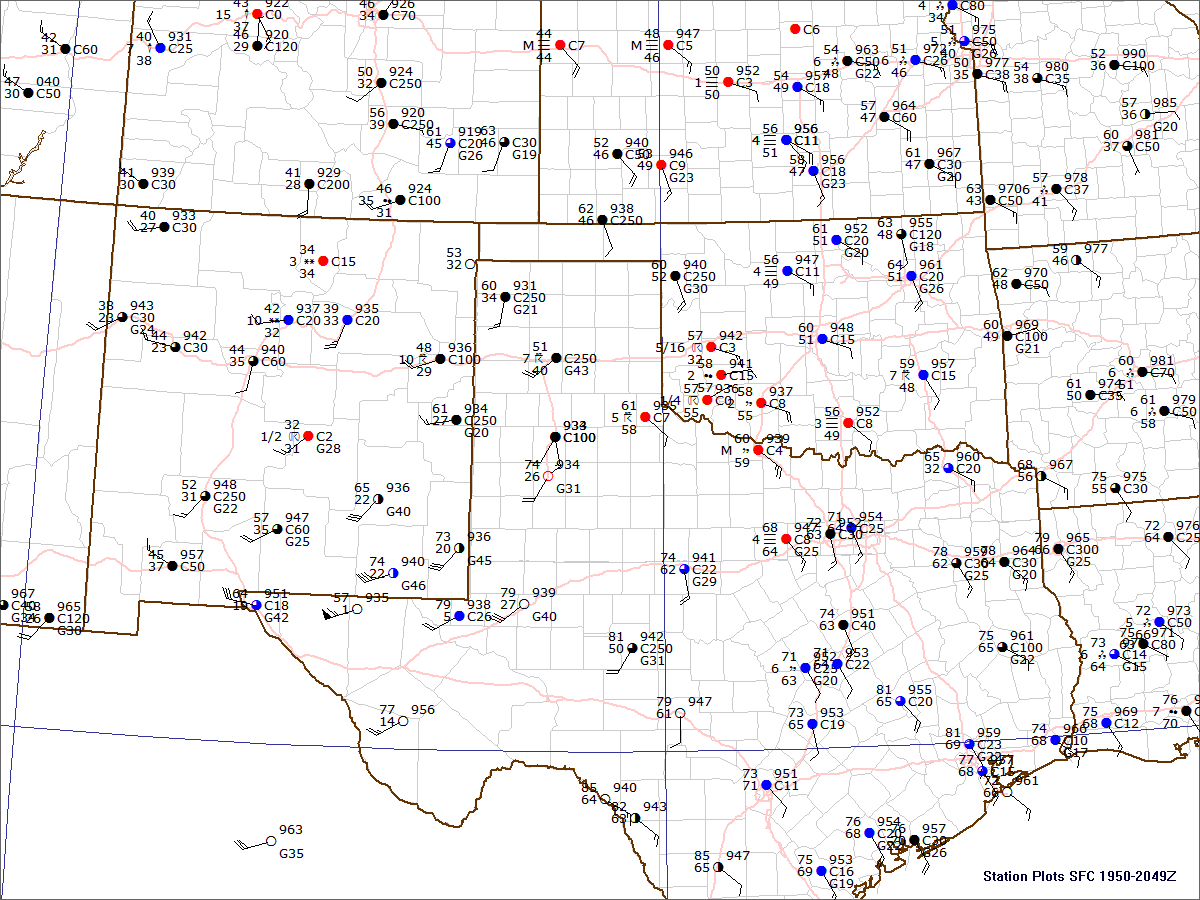 L
20:00 UTC
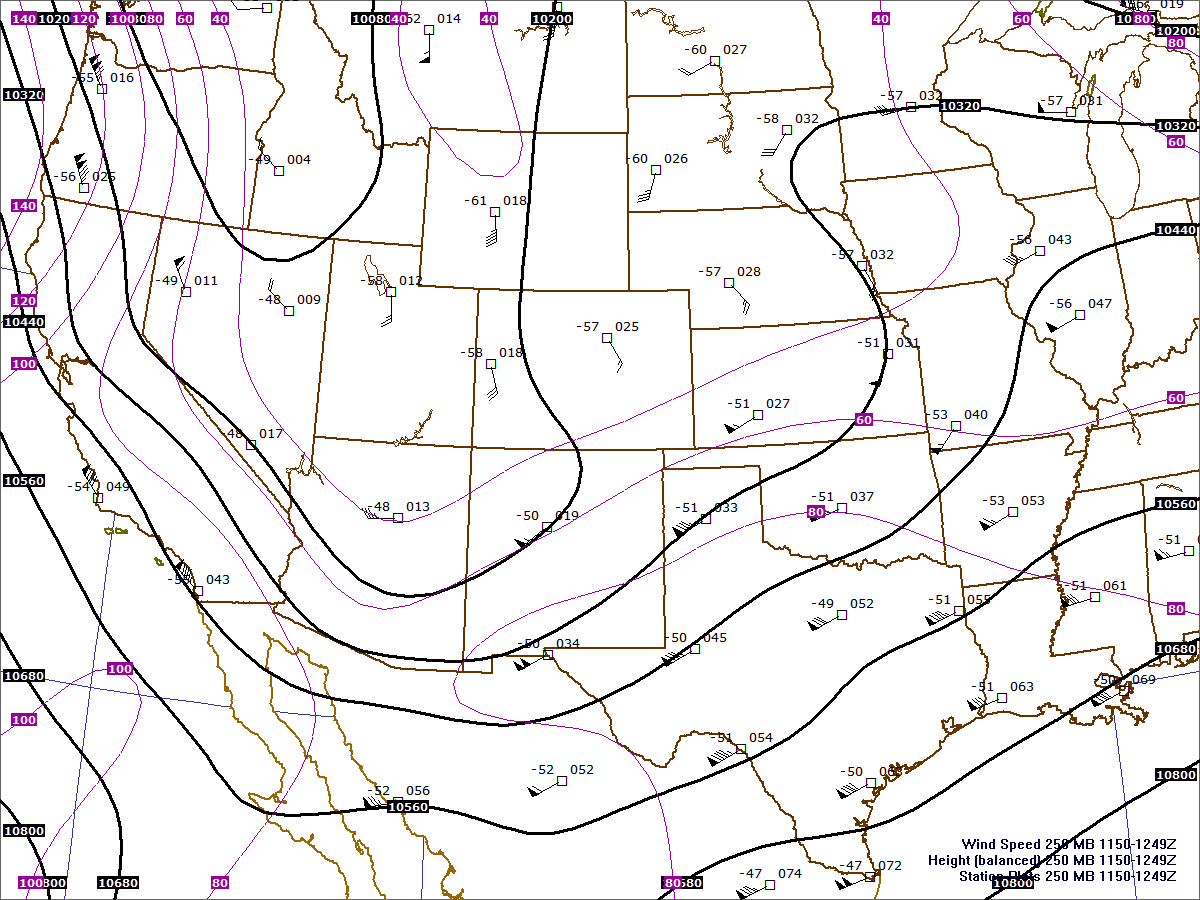 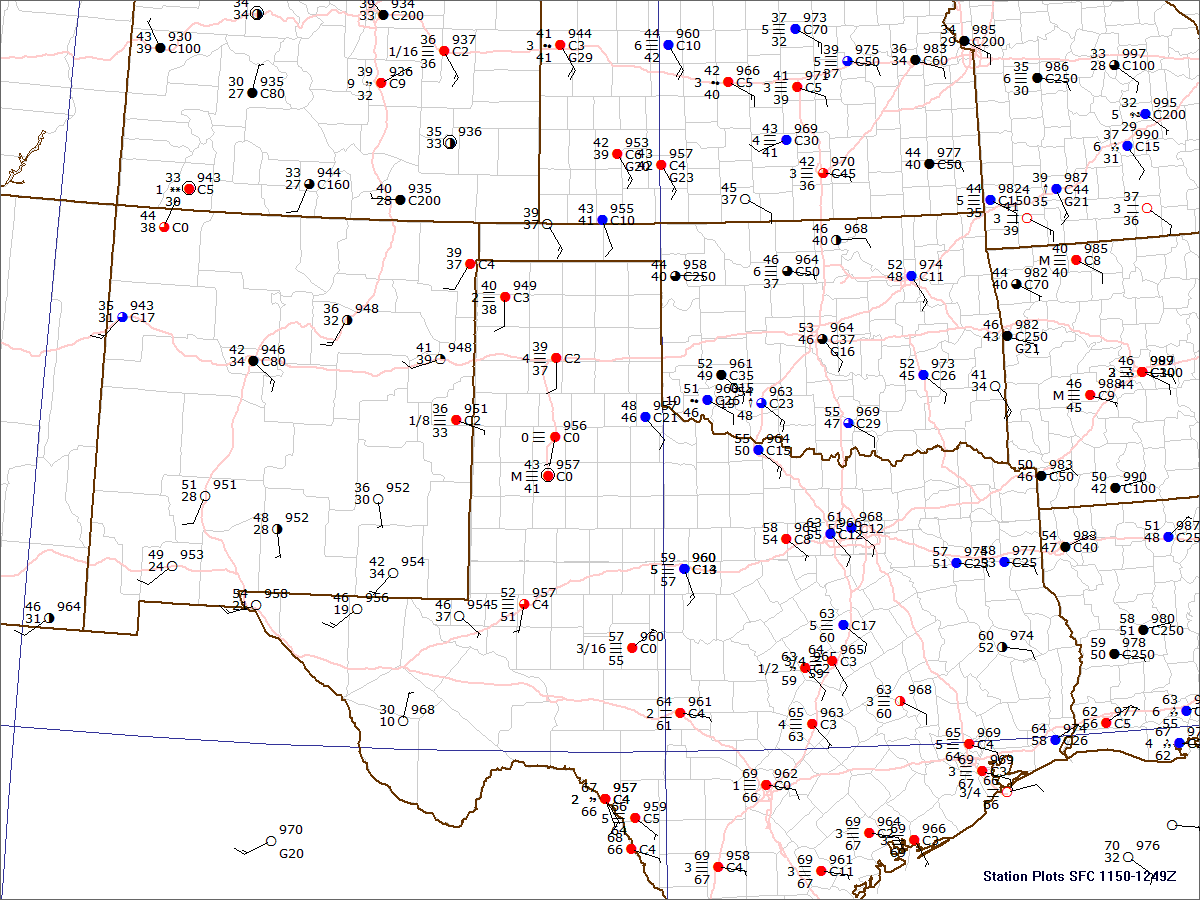 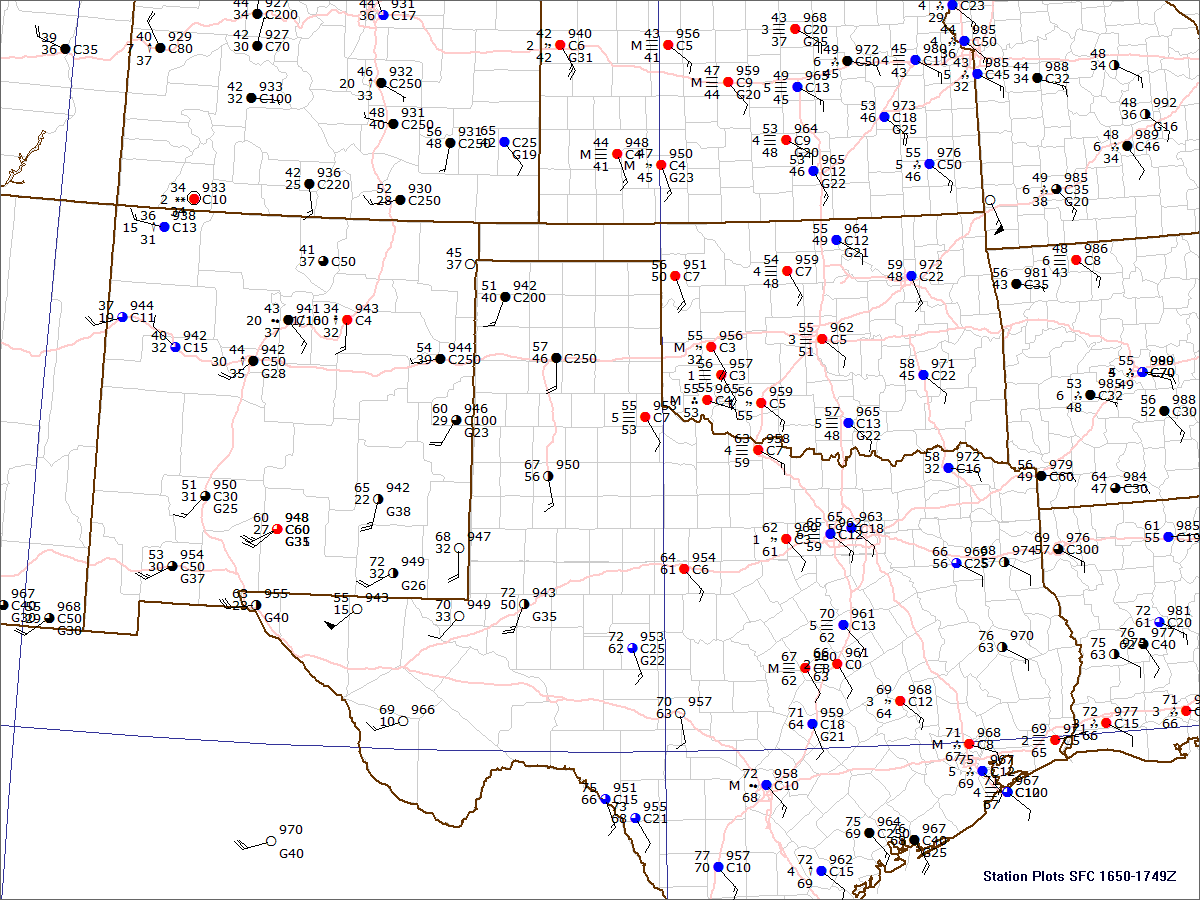 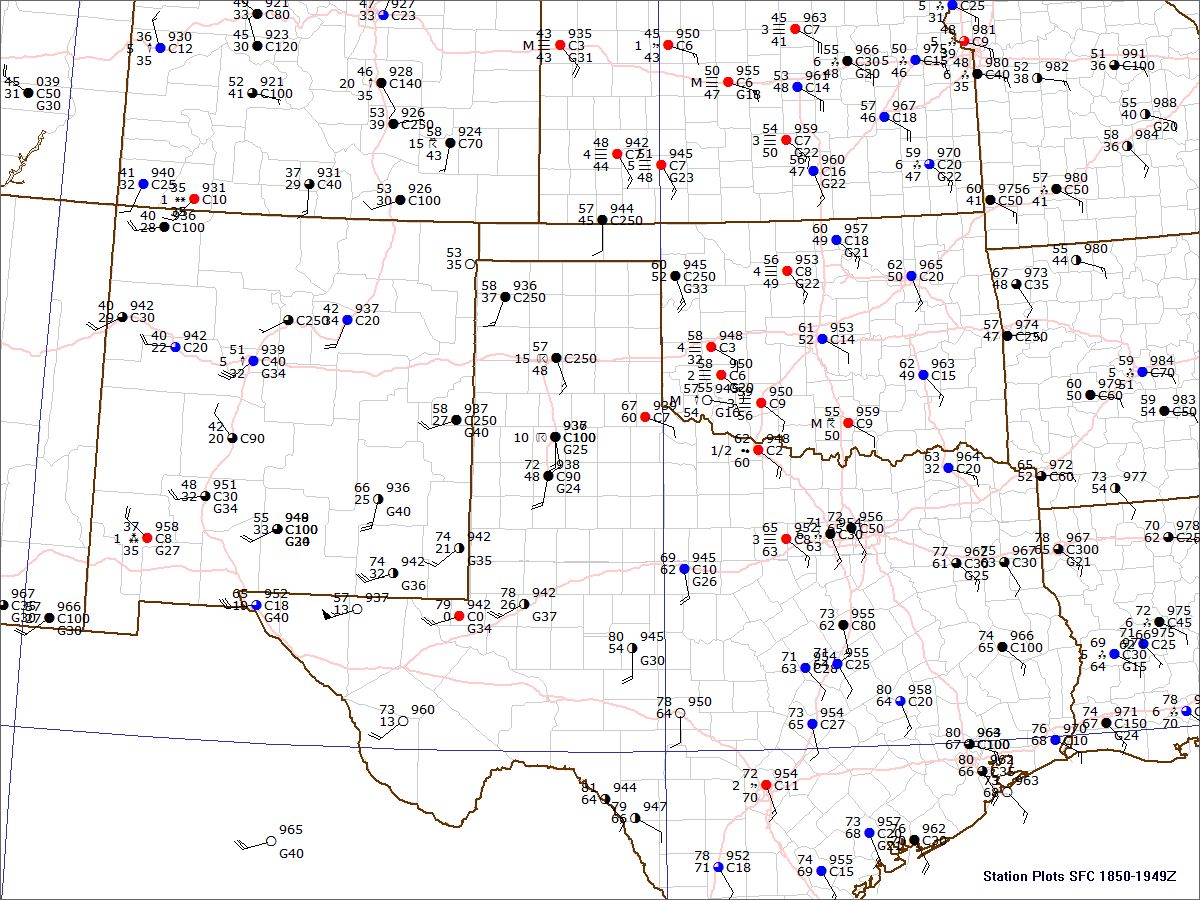 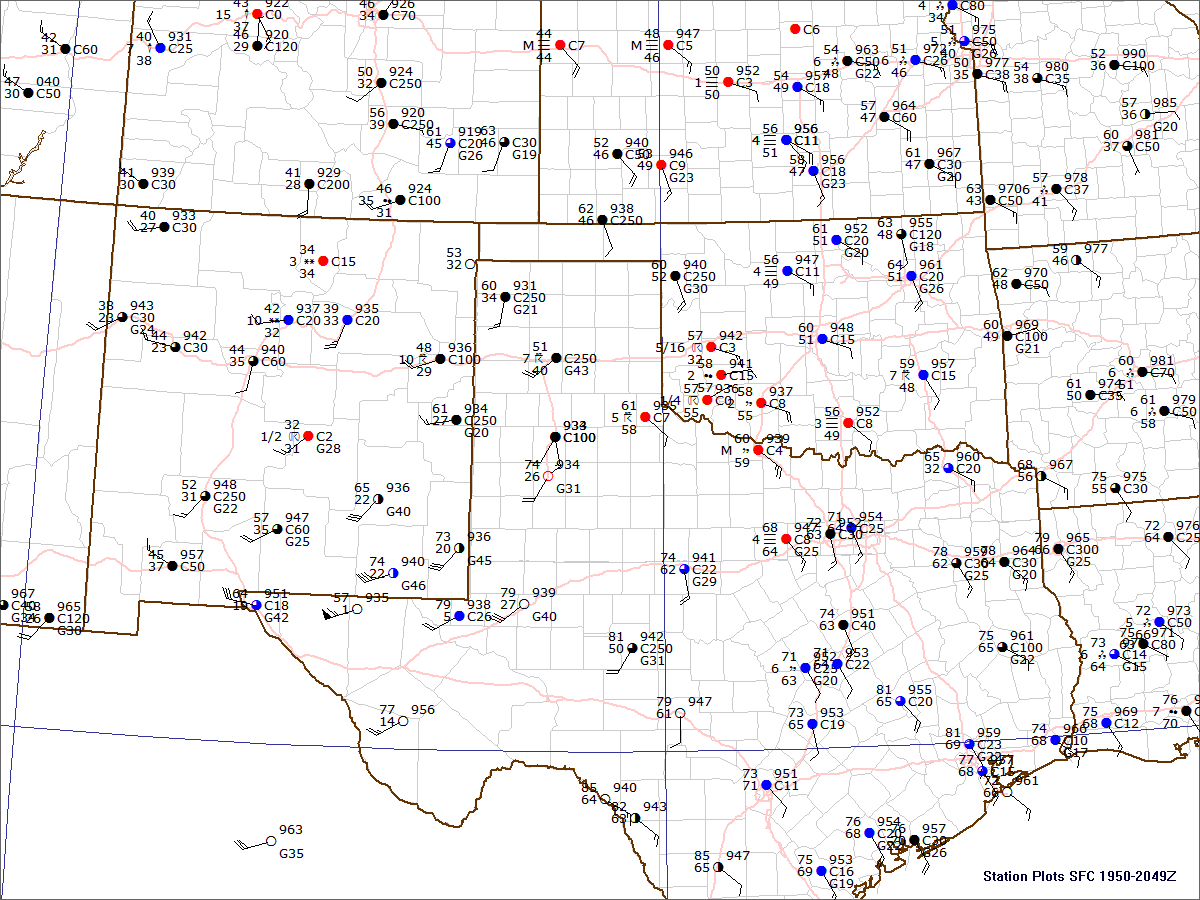 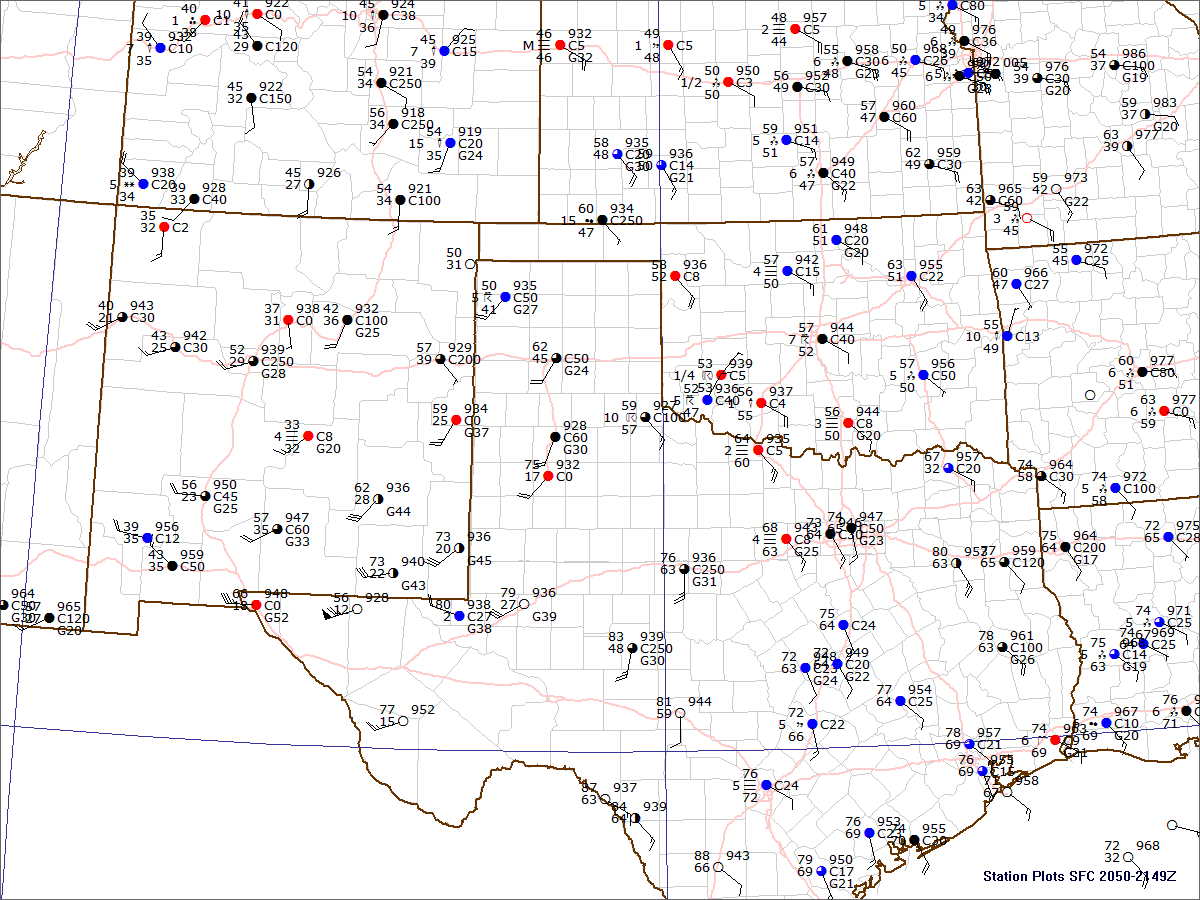 L
21:00 UTC
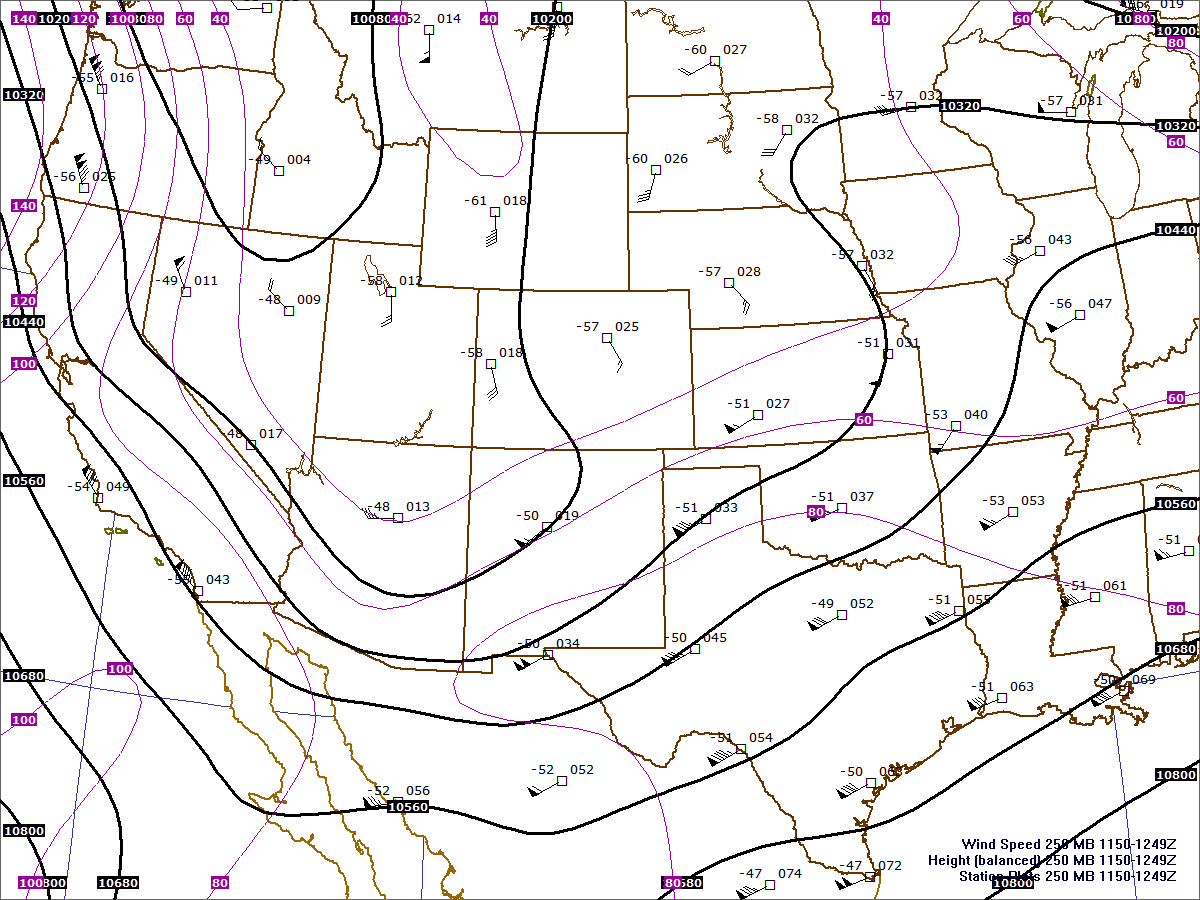 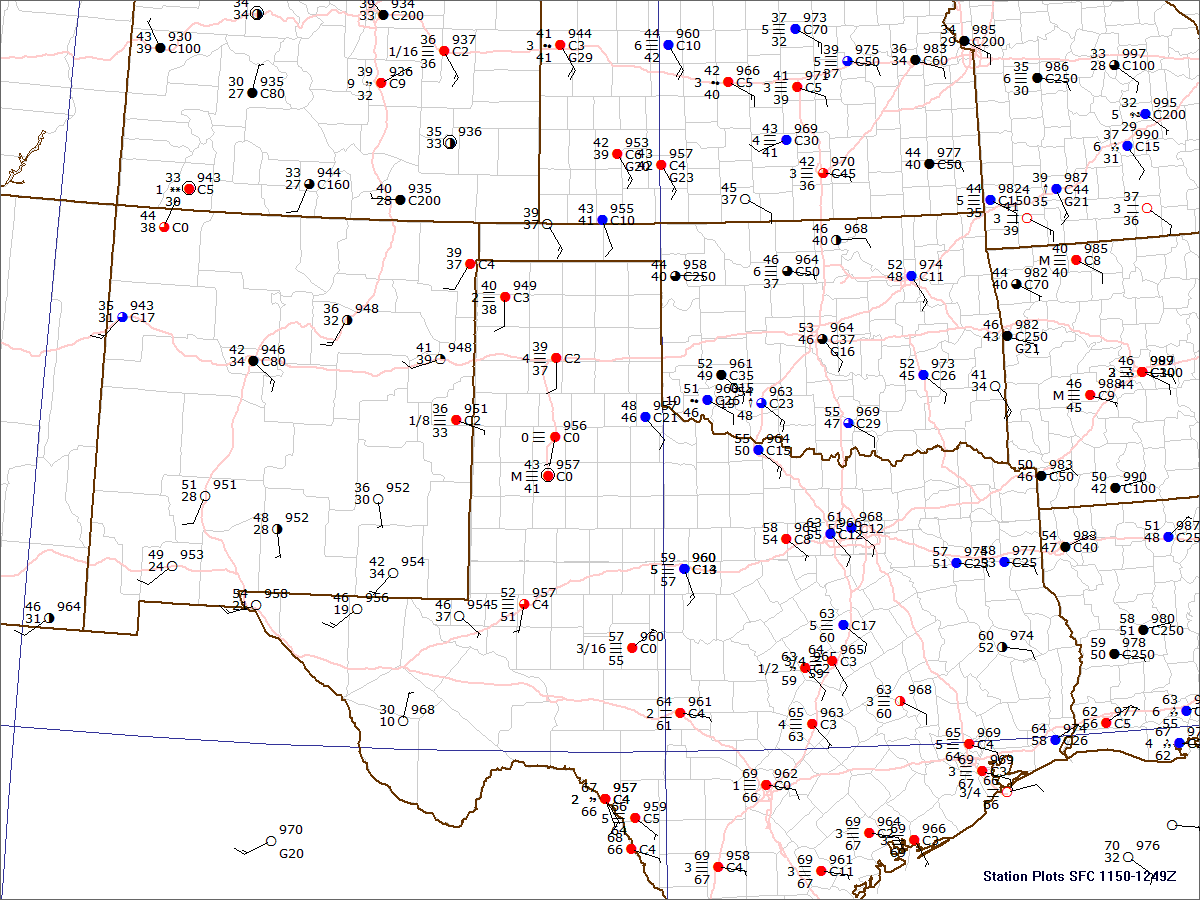 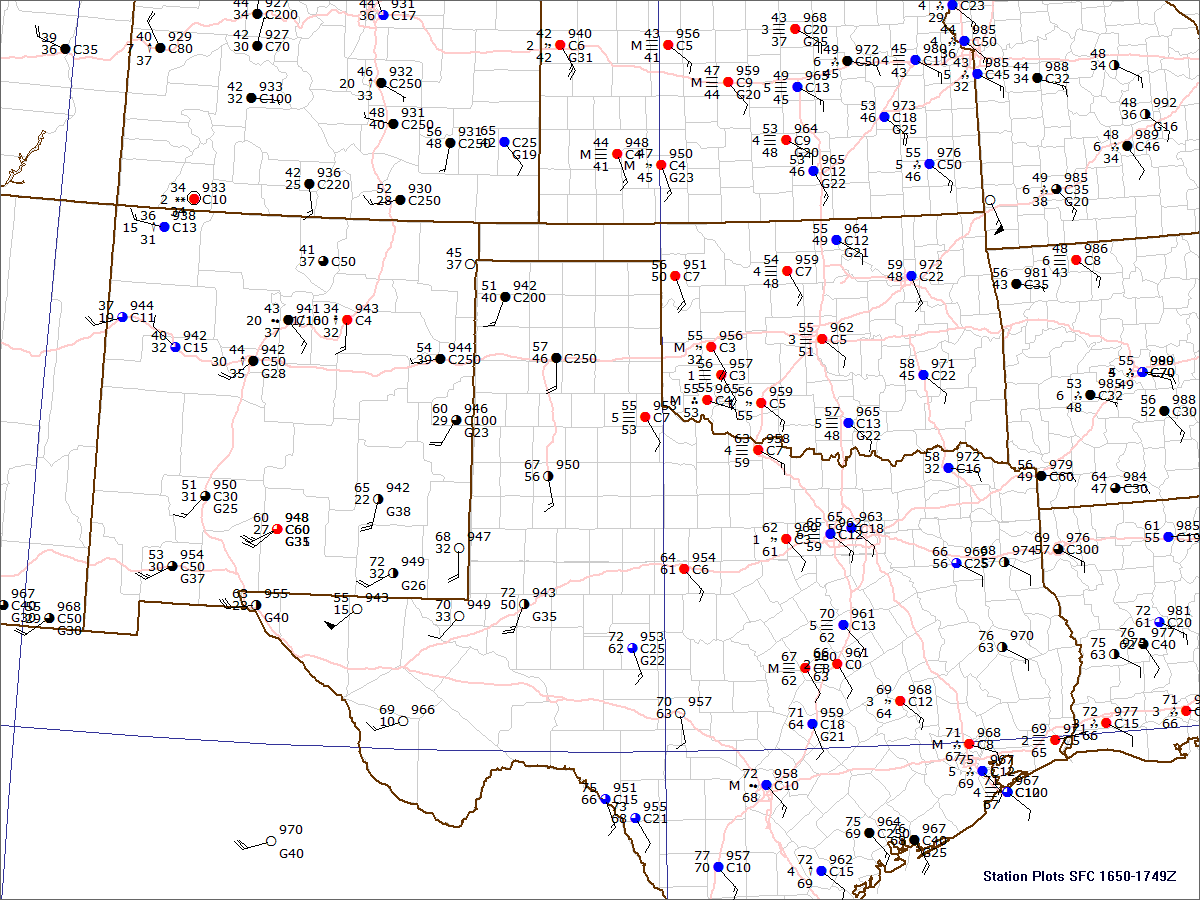 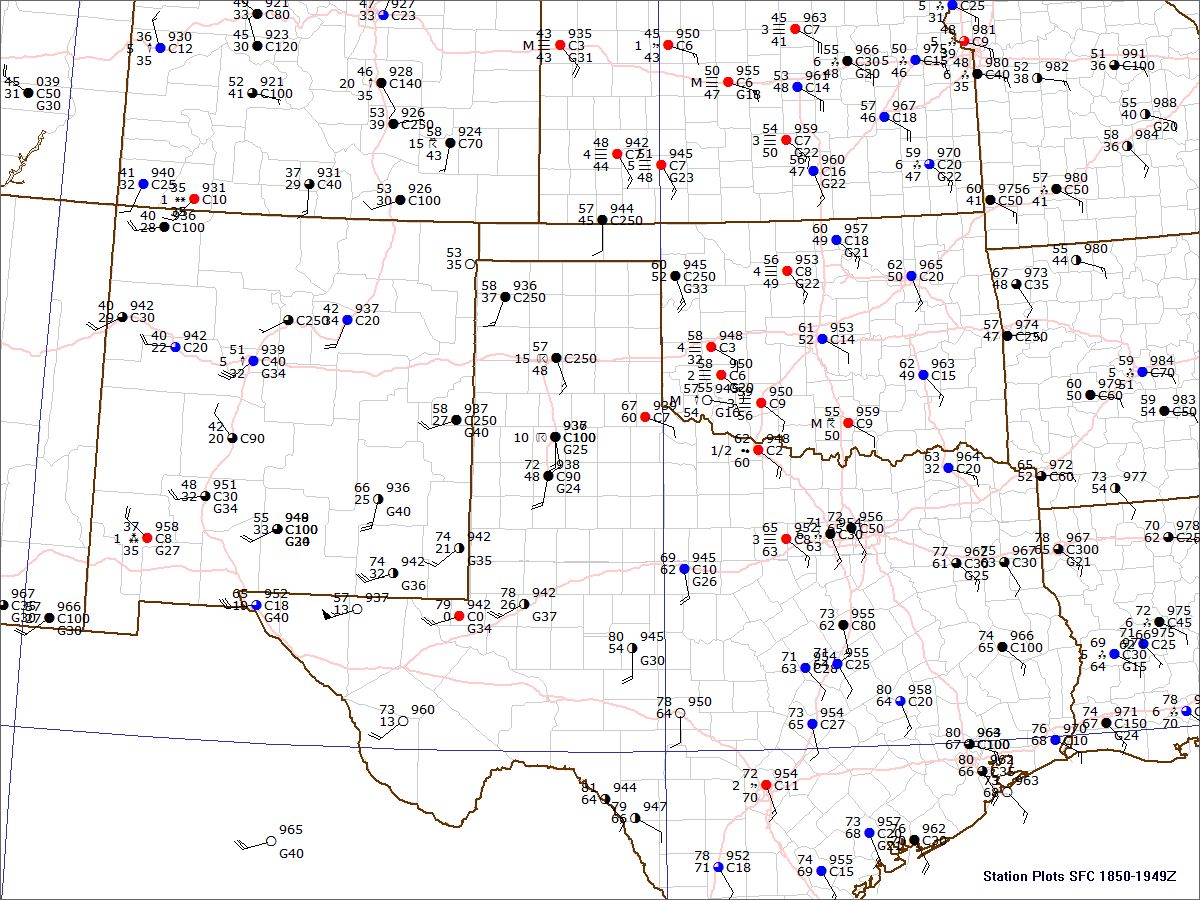 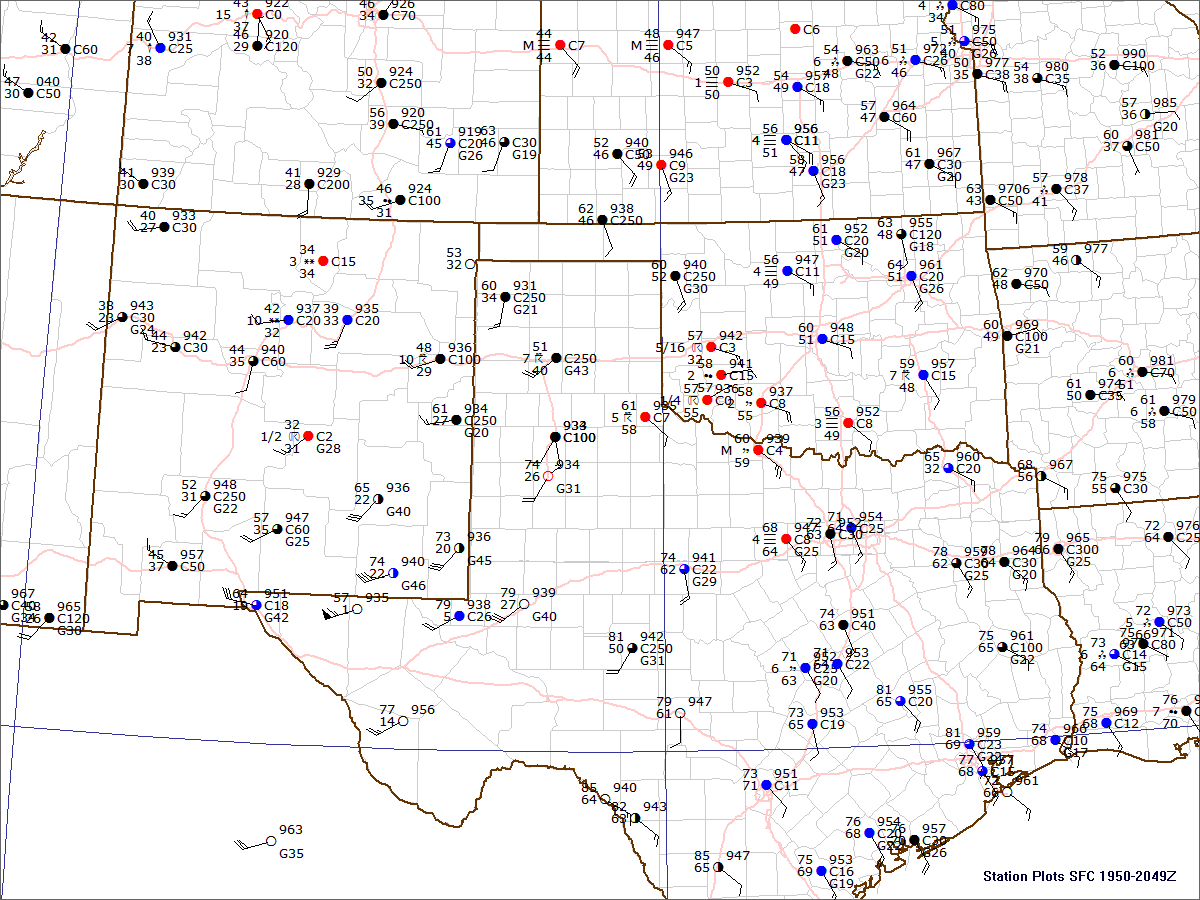 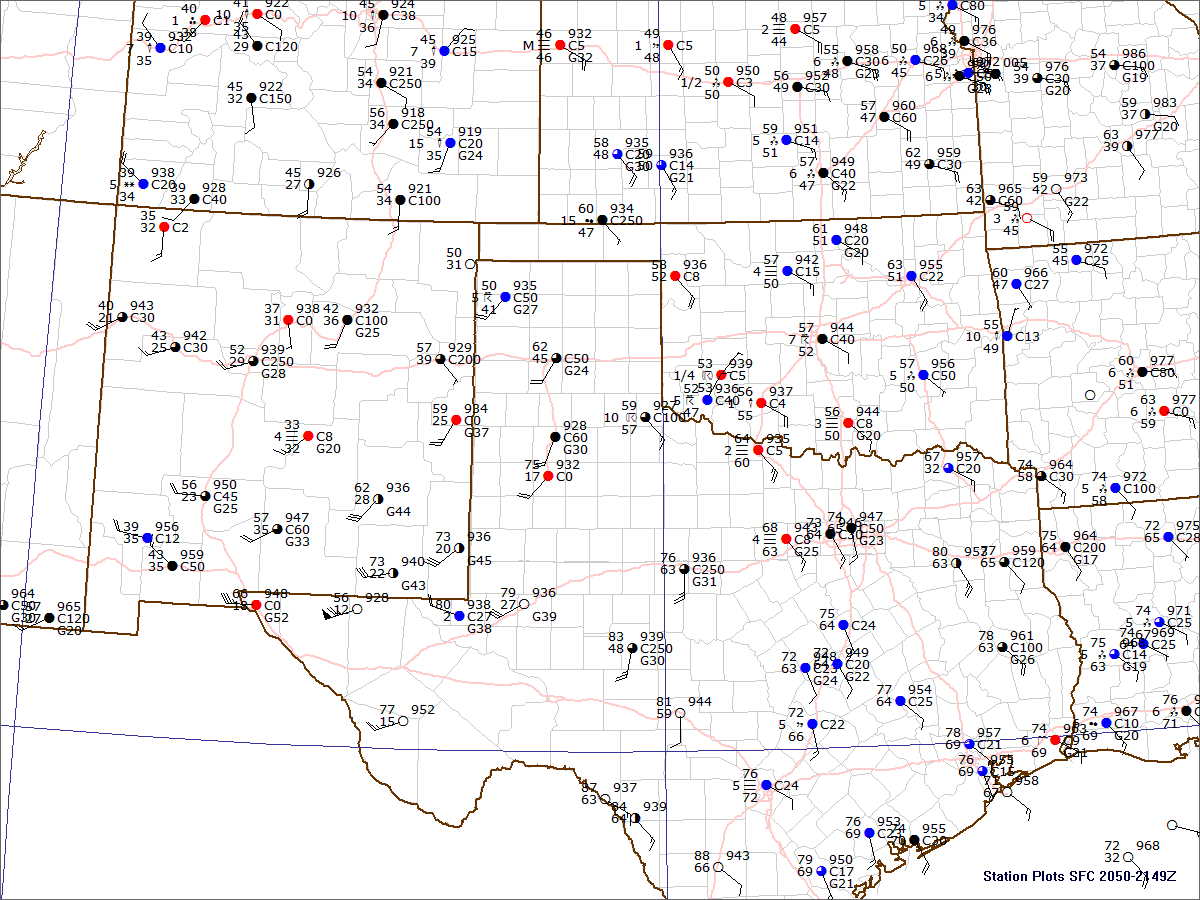 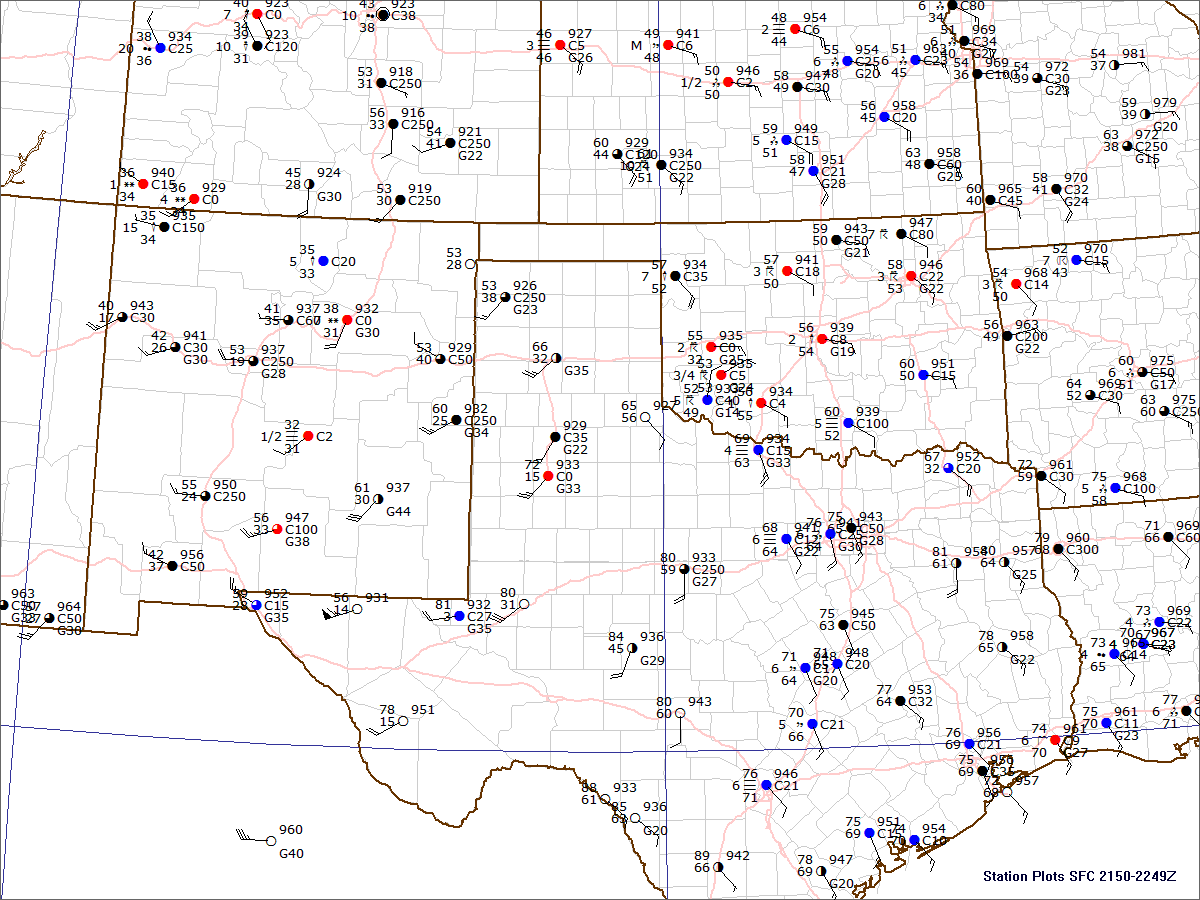 L
22:00 UTC
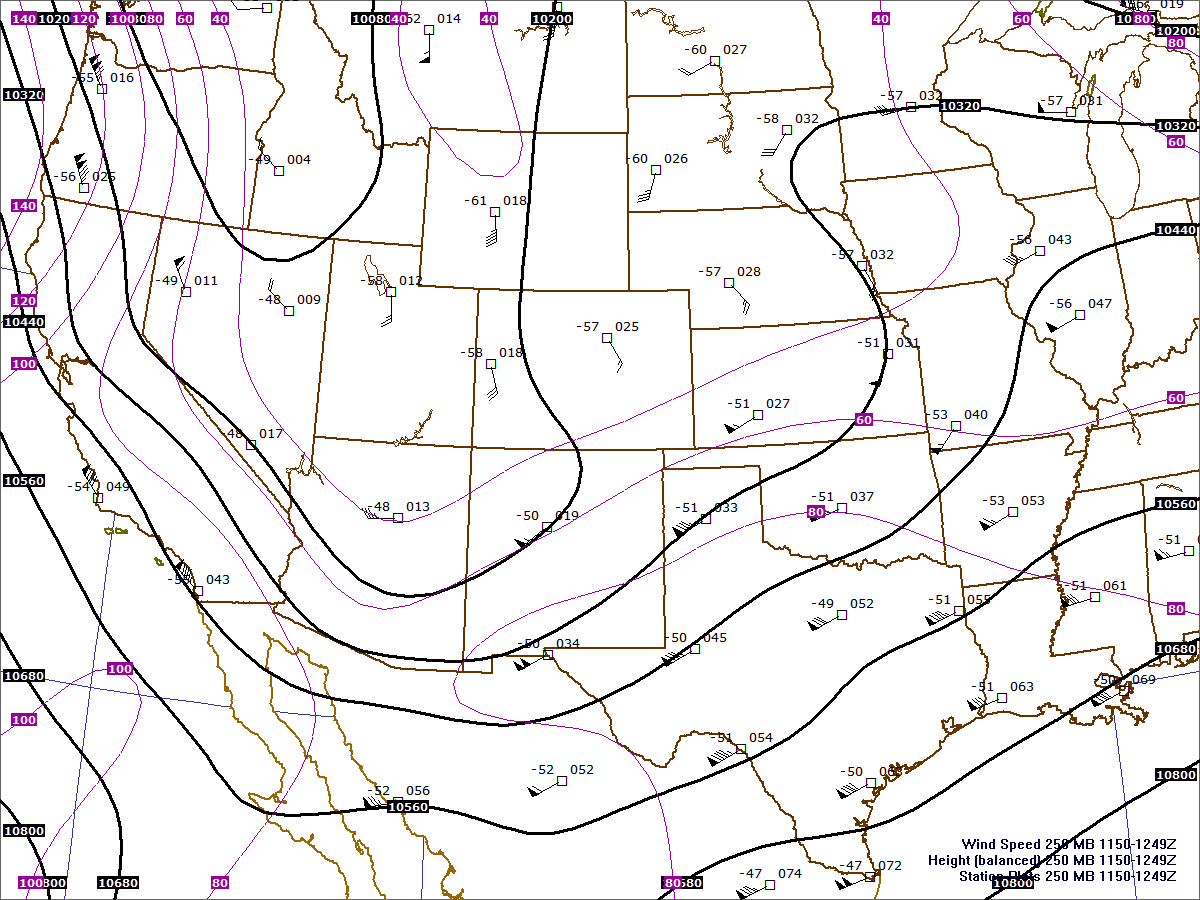 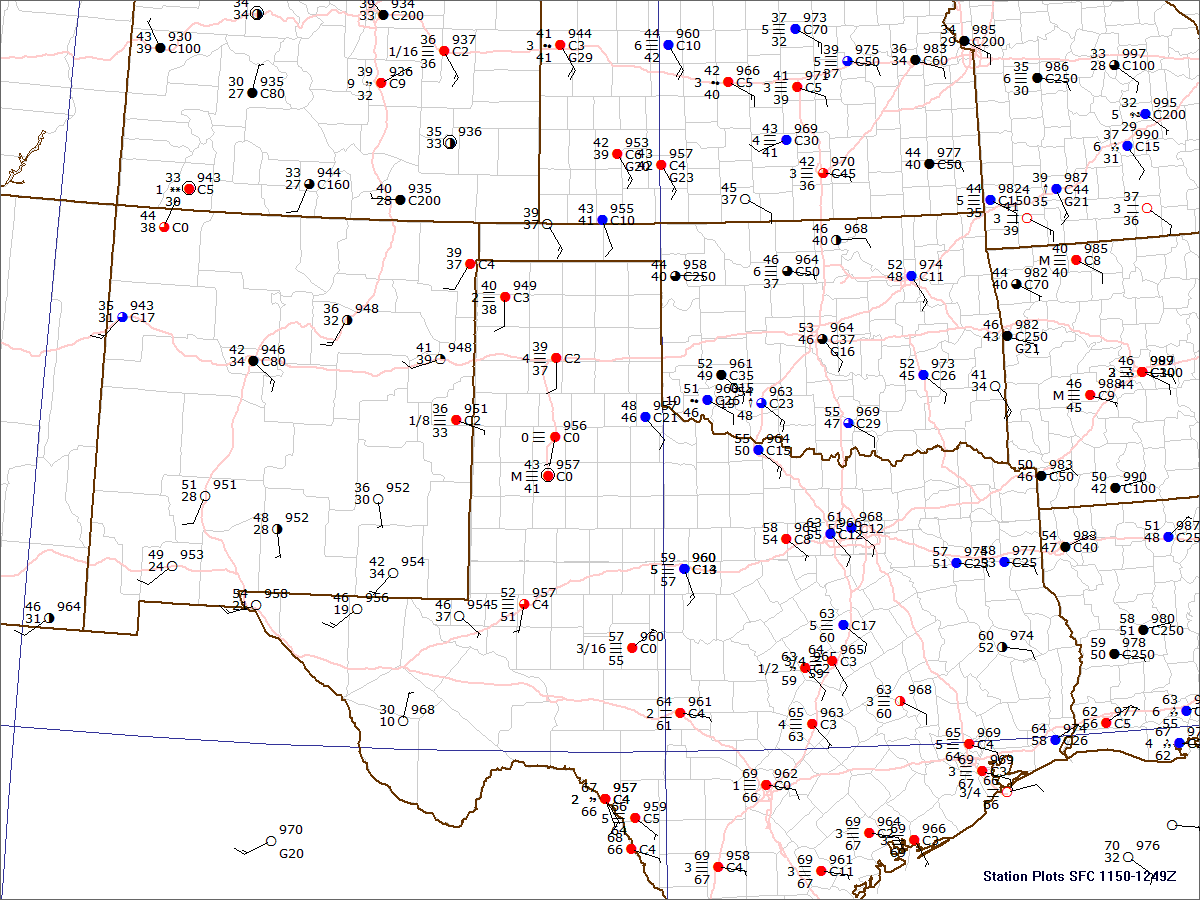 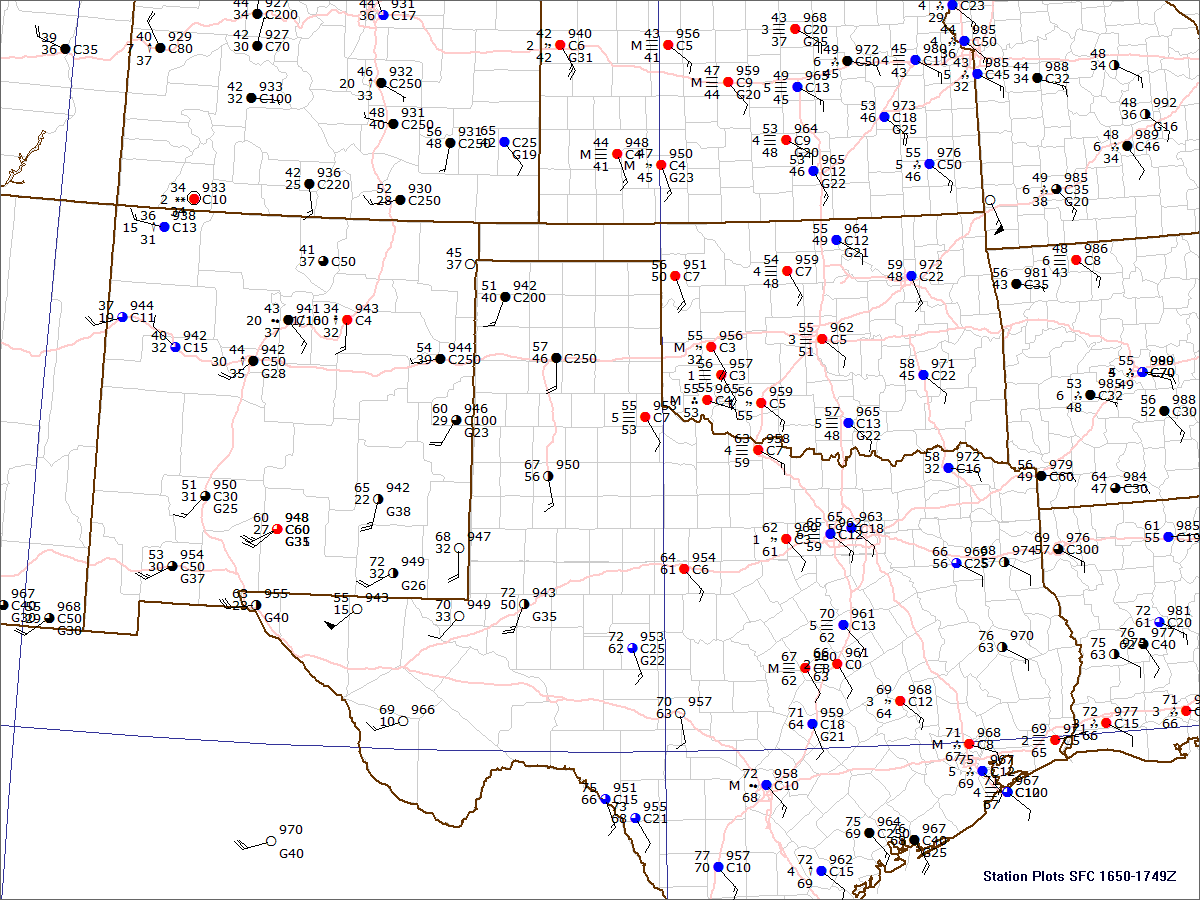 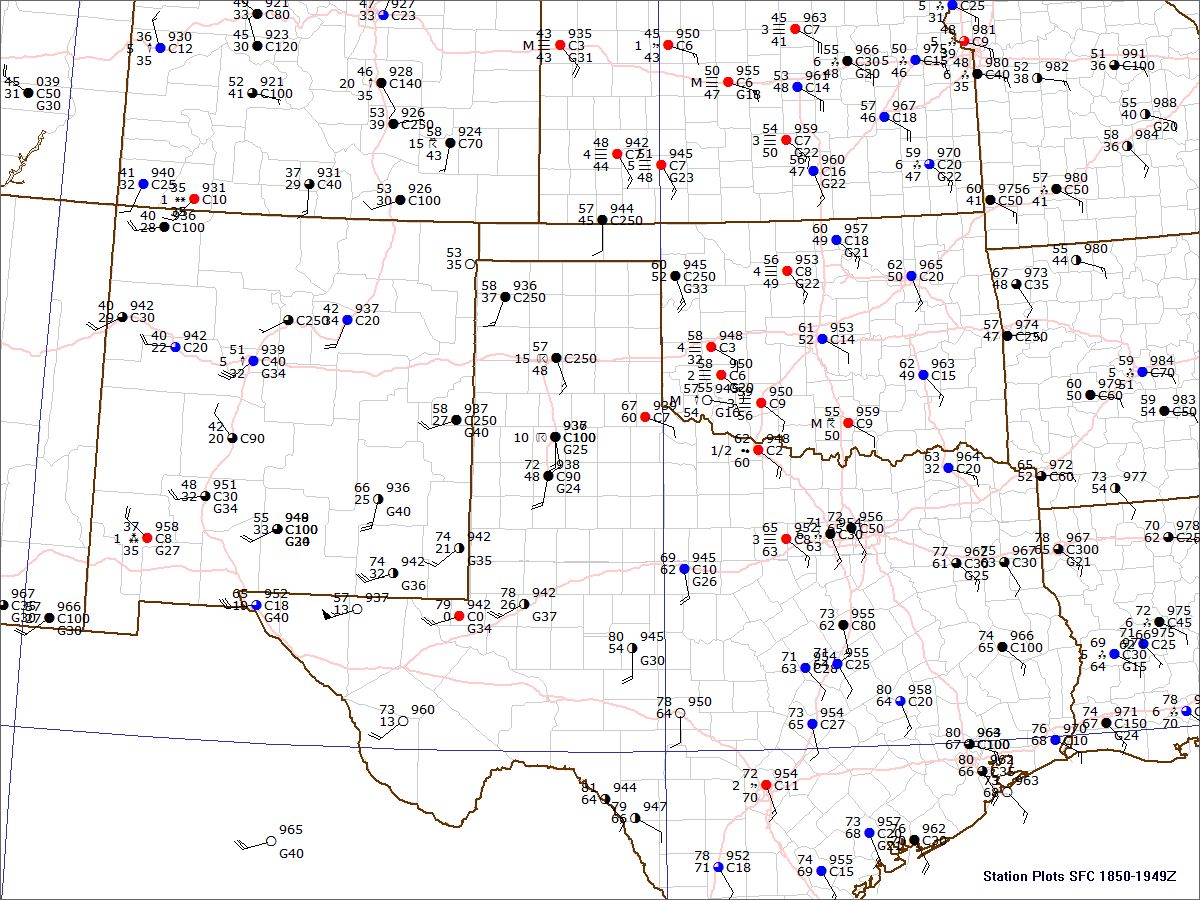 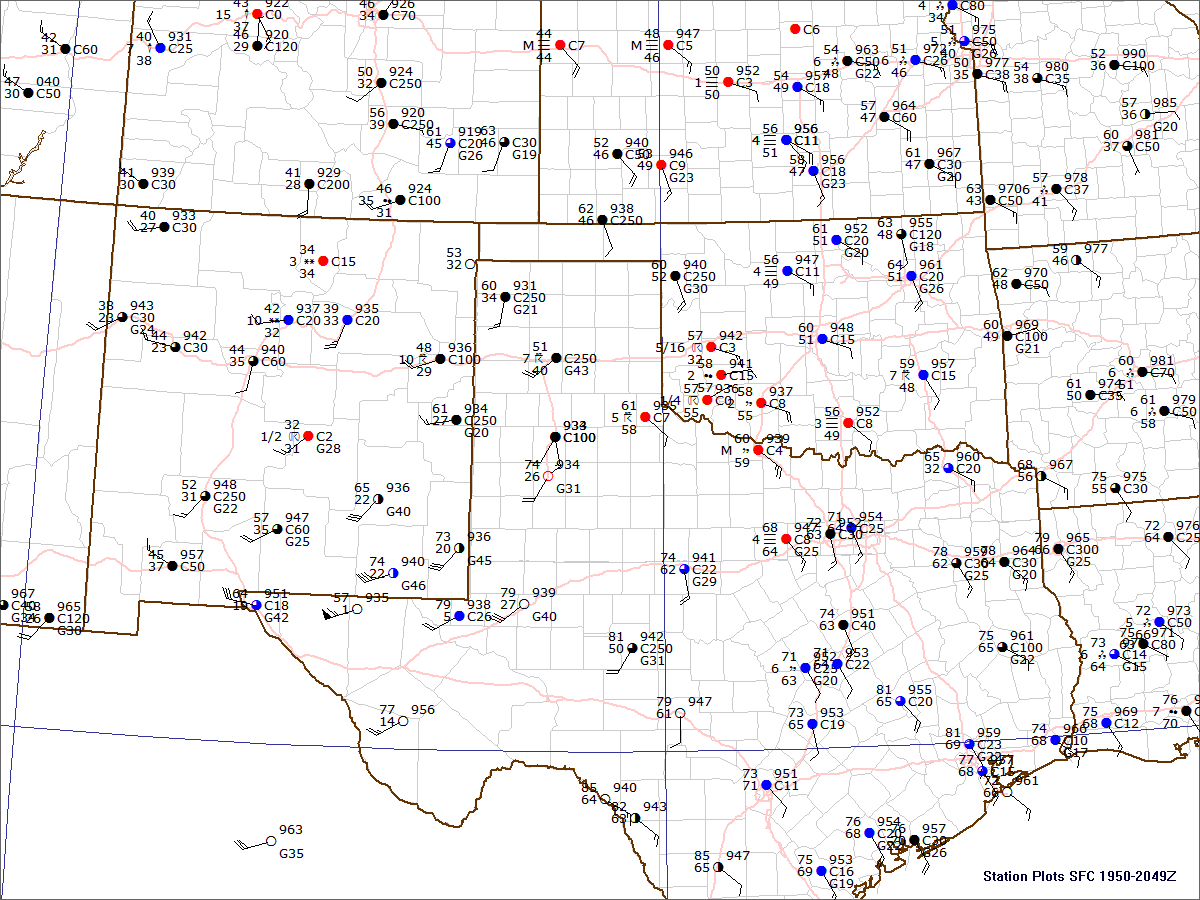 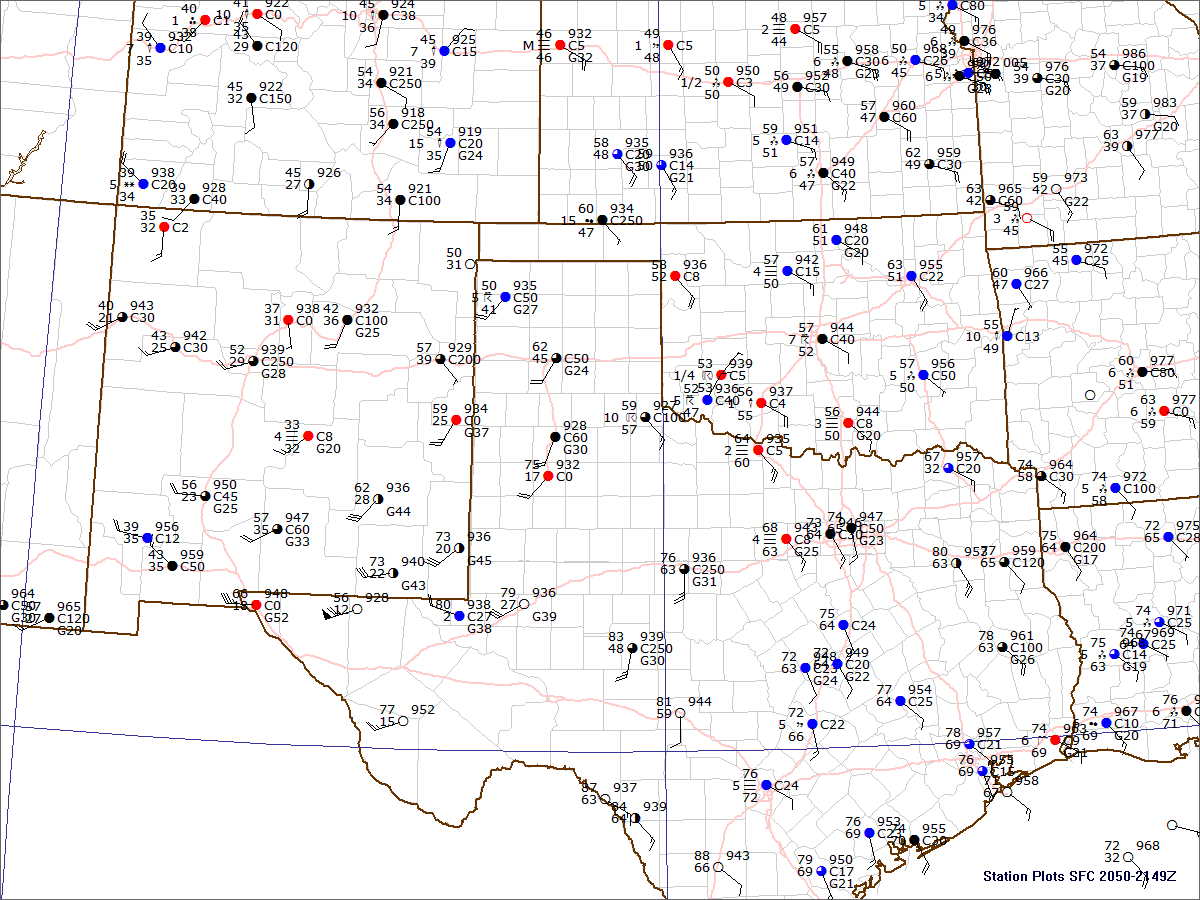 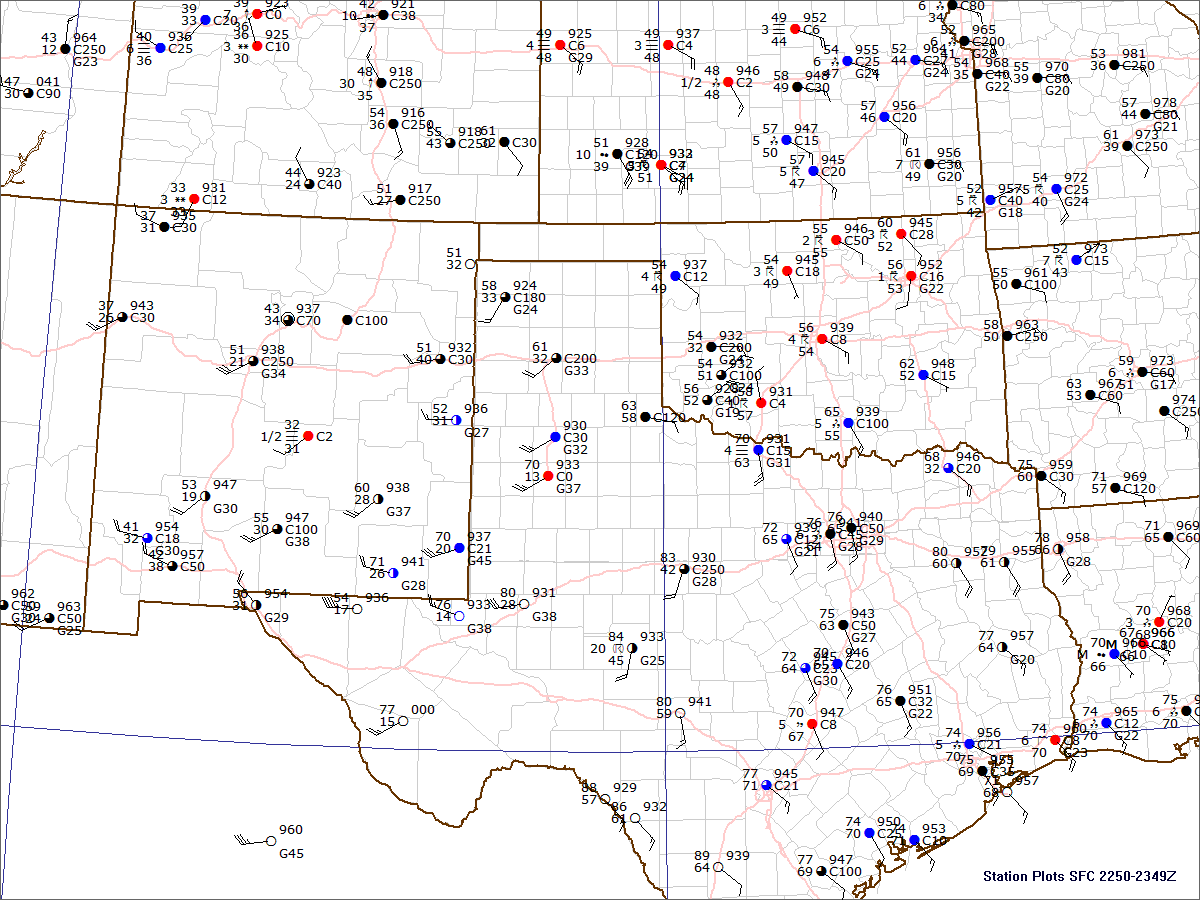 23:00 UTC